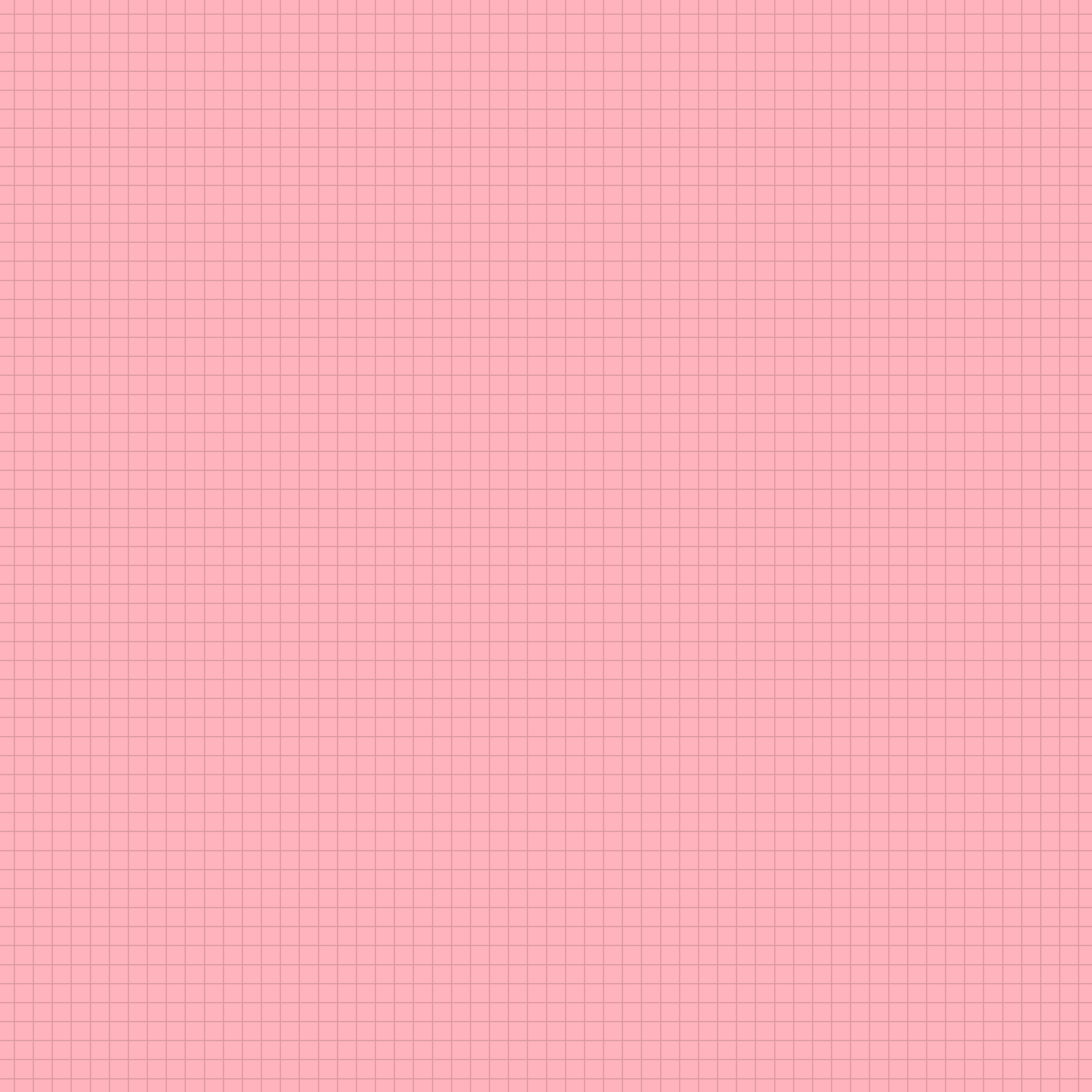 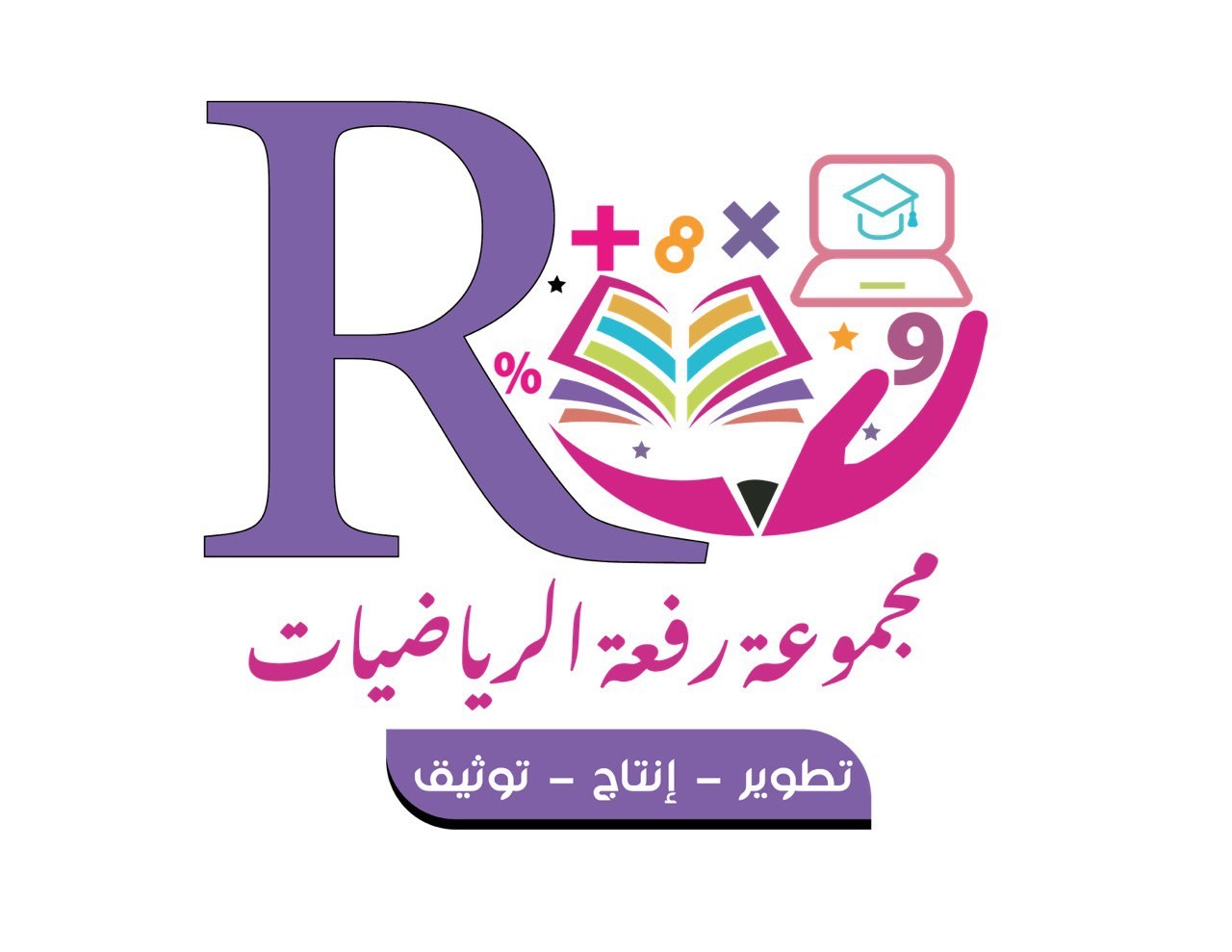 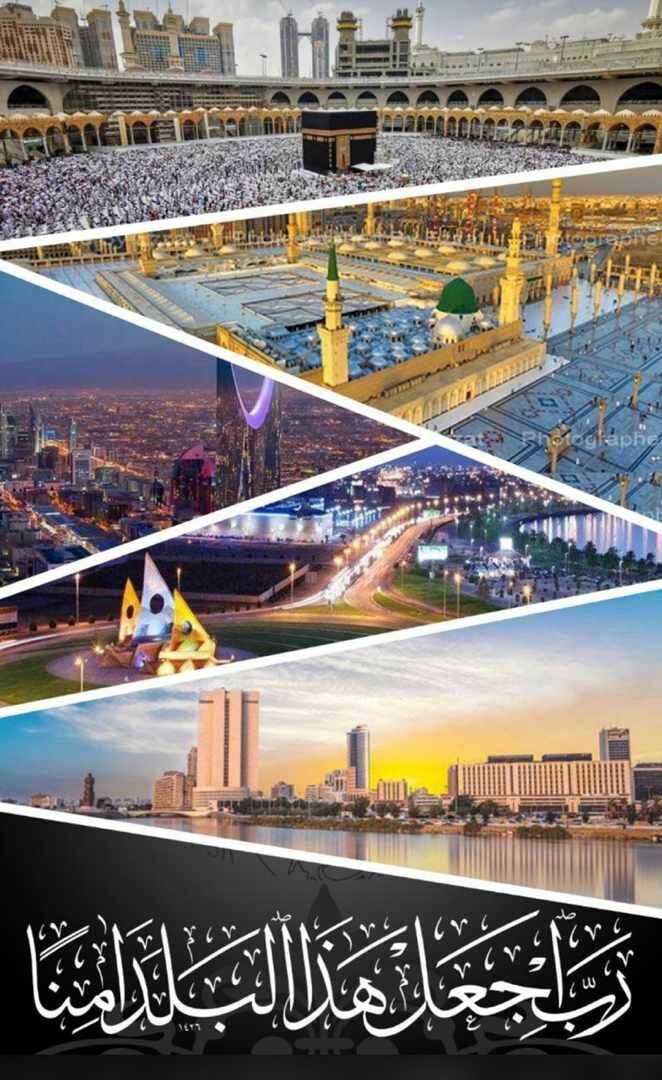 مراجعة الدرس السابق :
كيف استعمل النماذج لتمثيل العدد الكسري التالي :
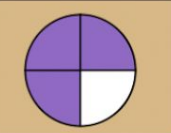 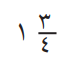 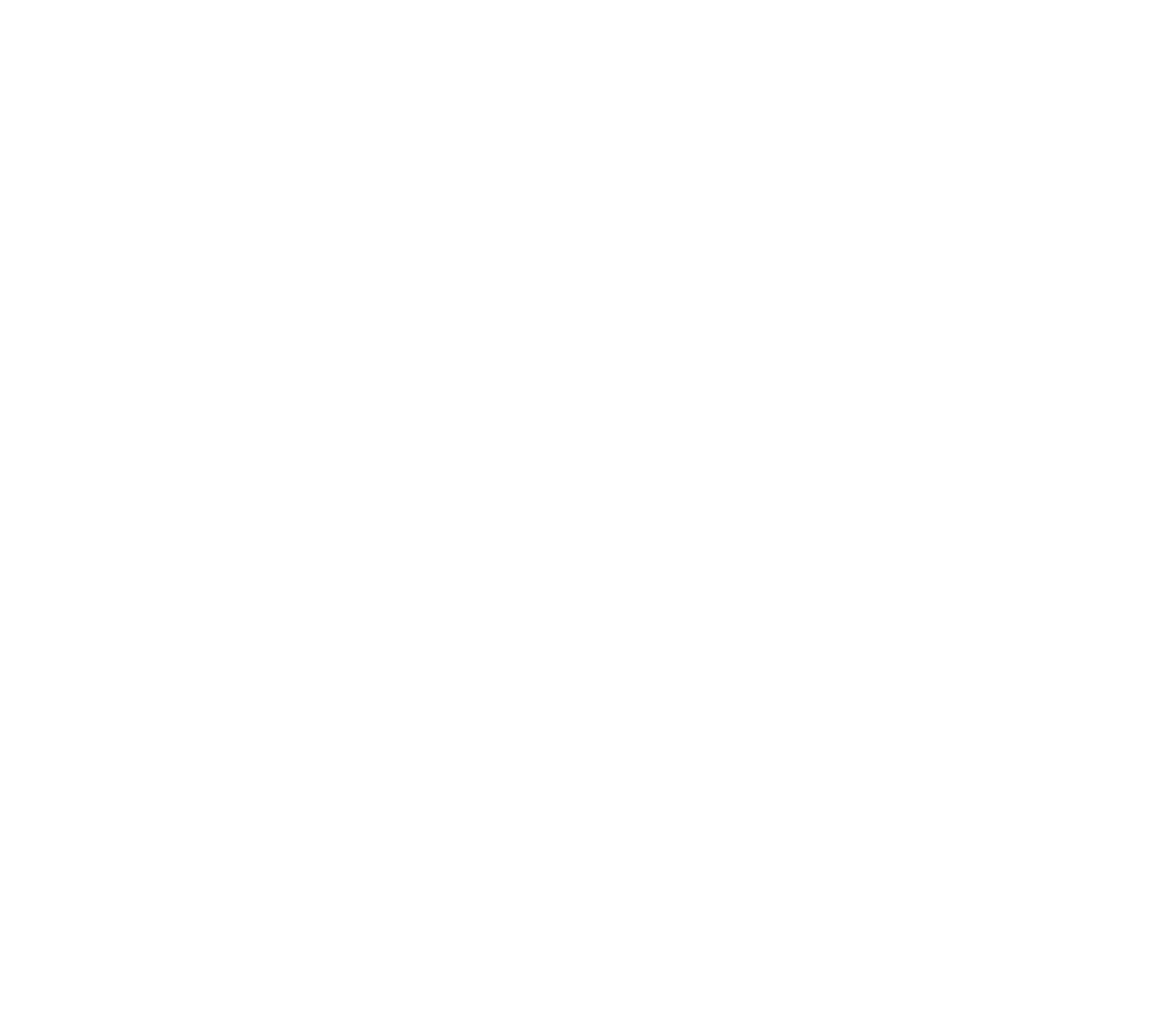 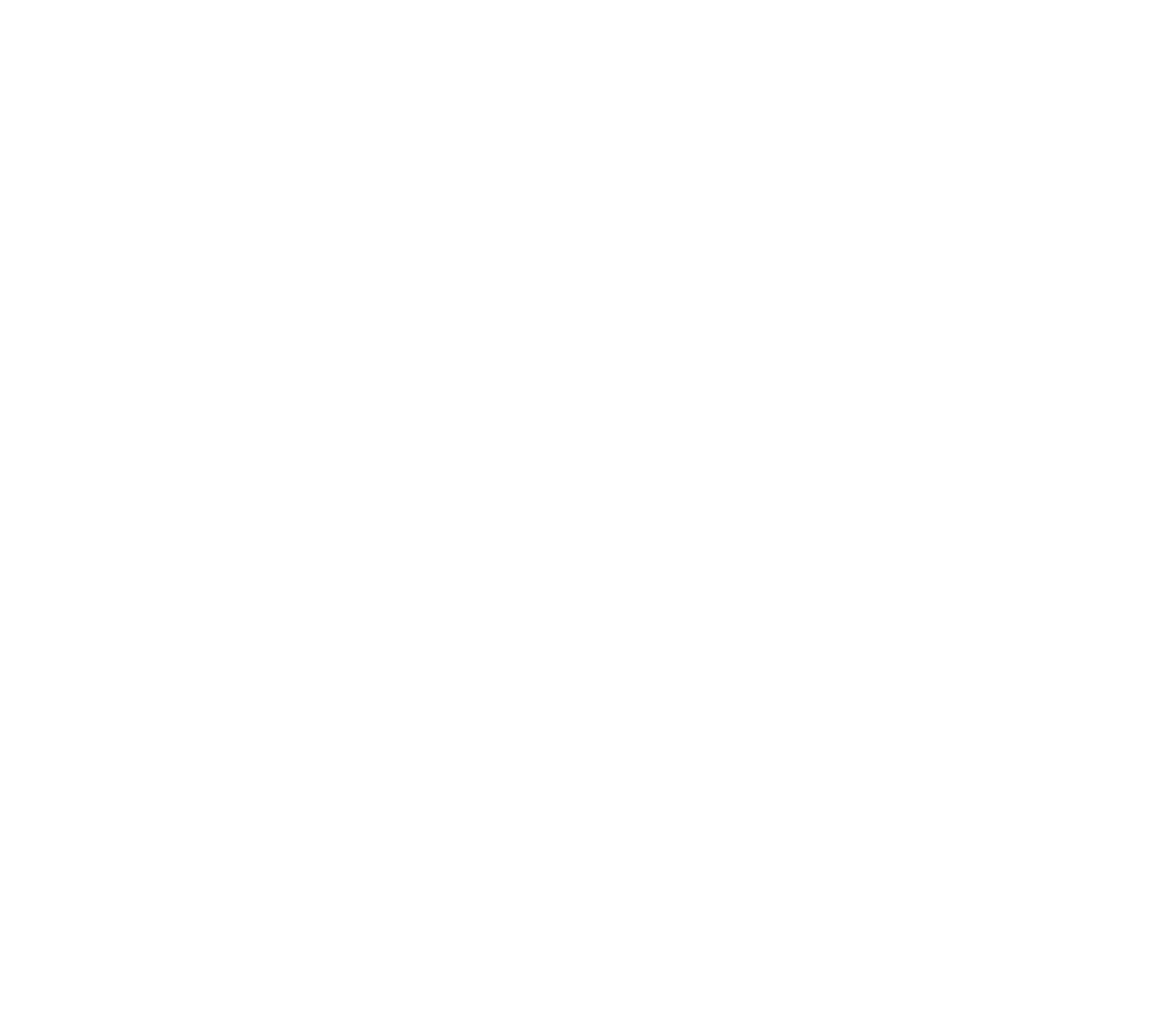 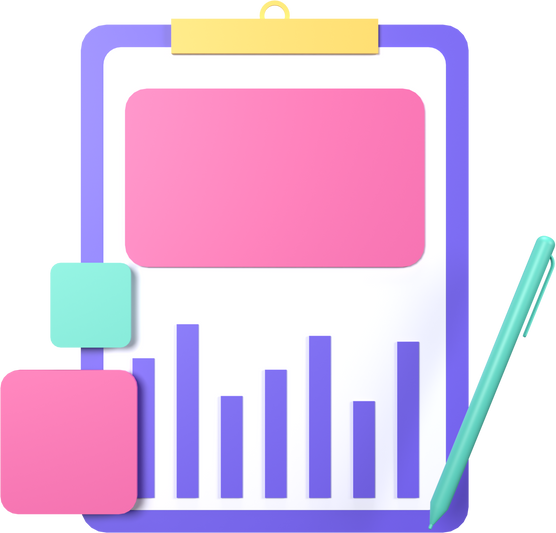 أضغط هنا
أ/ نوره الأكلبي
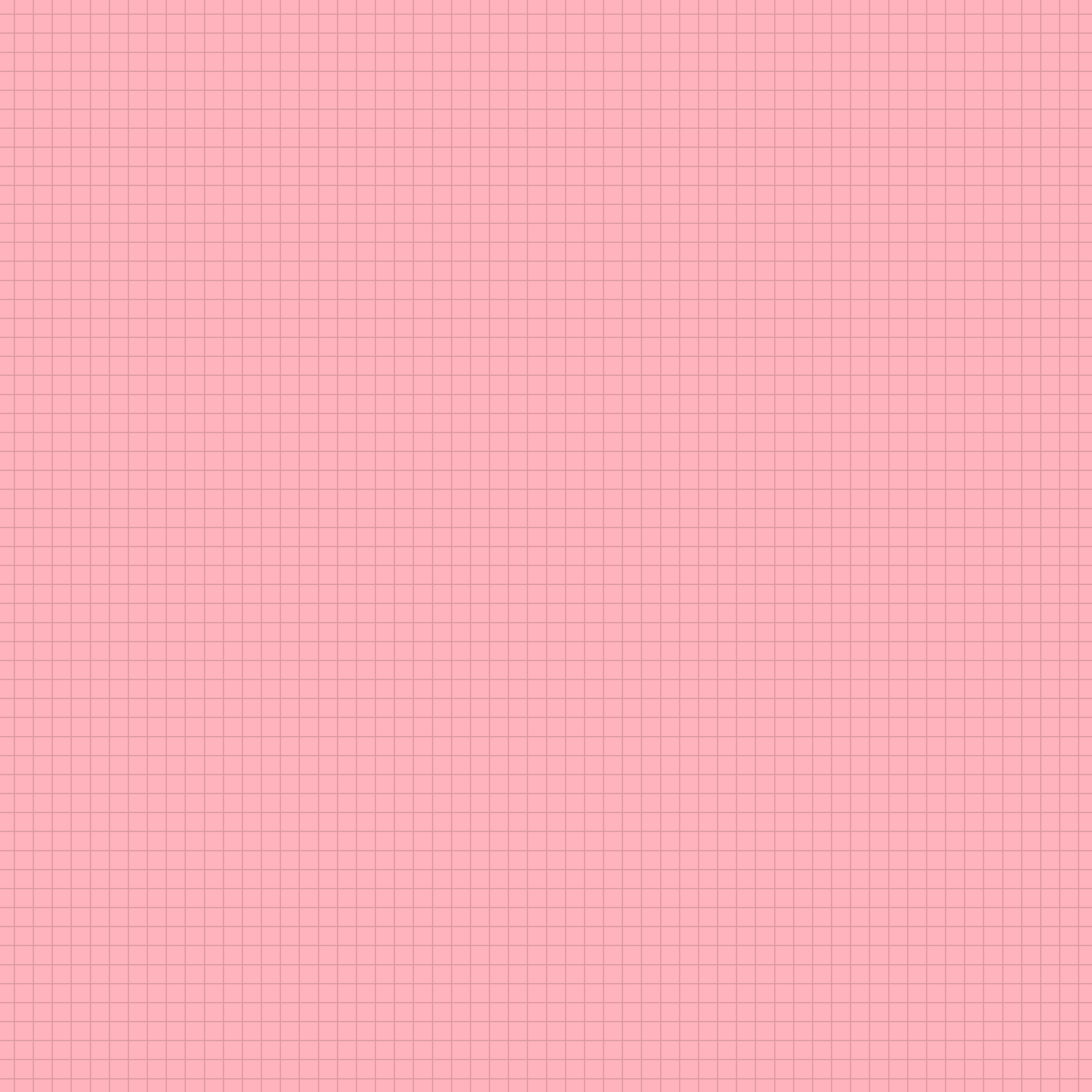 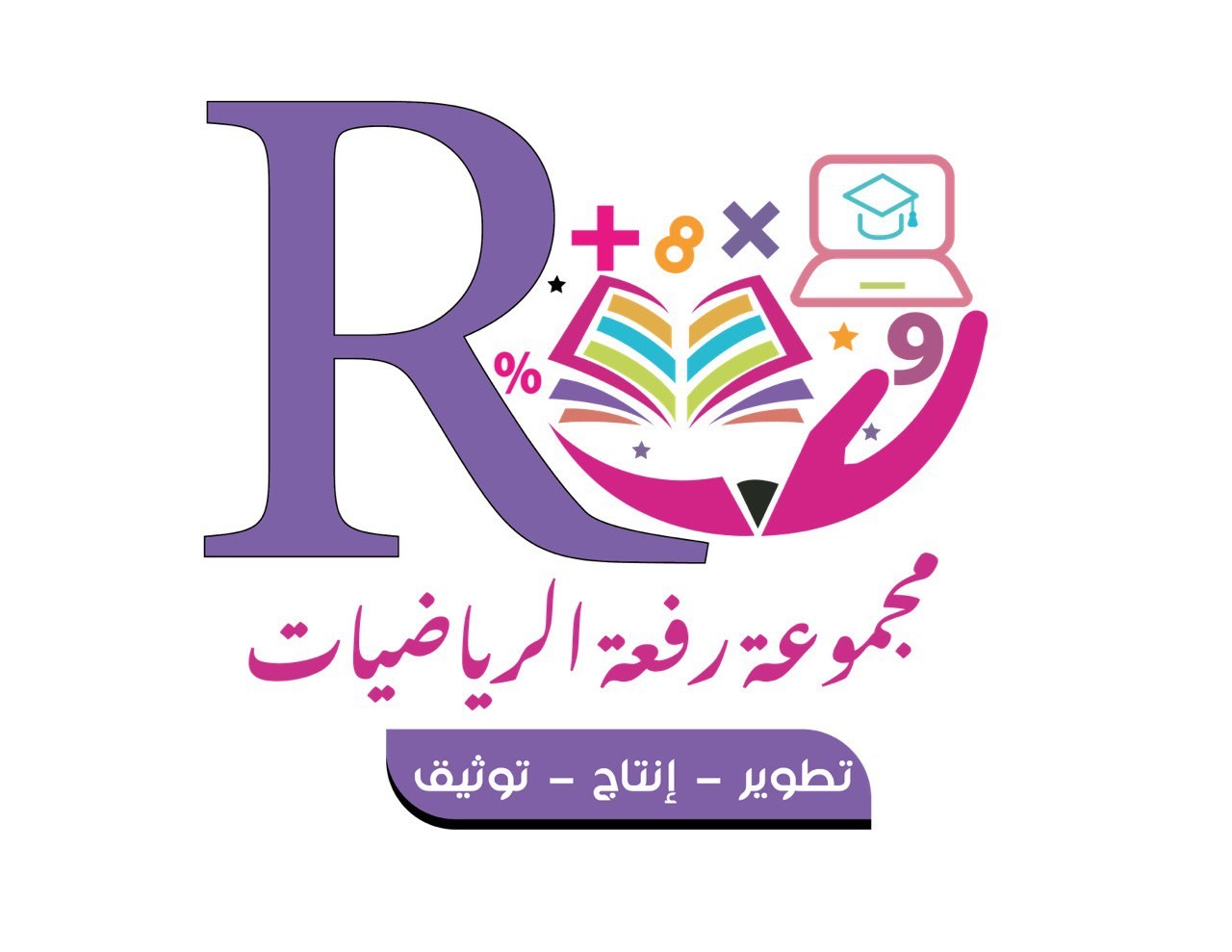 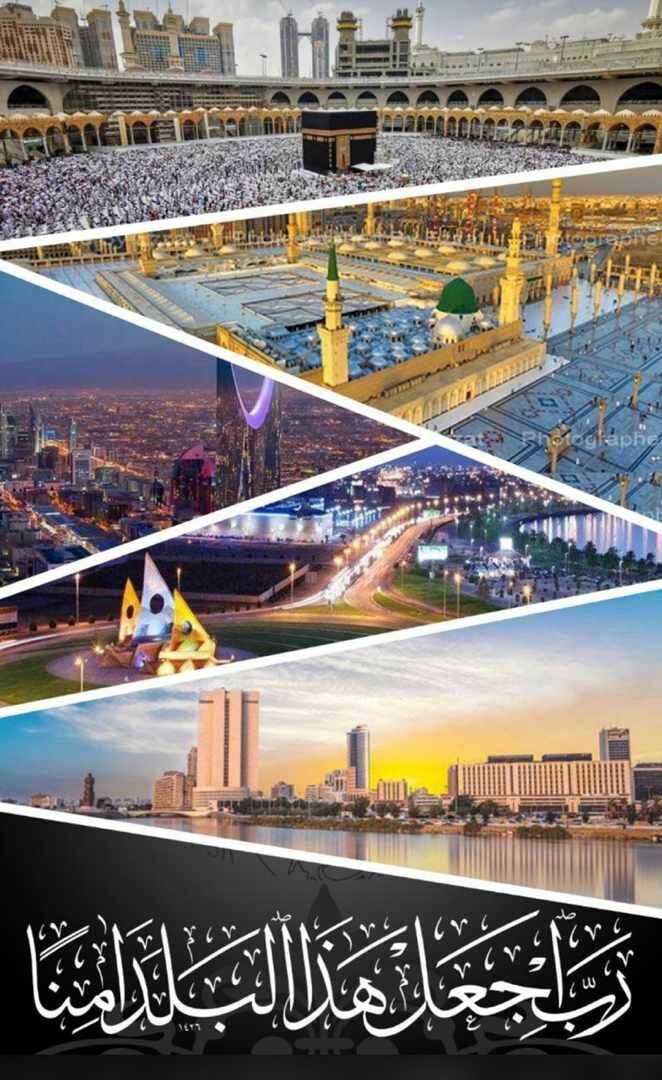 تعزيز مهارة
المهارة ( ١٦ ) تحديد الموقع الذي يمثله الزوج المرتب  
أ  /  ( ١  ،  ٢ )                ب /    ( 4  ،   ٥  )
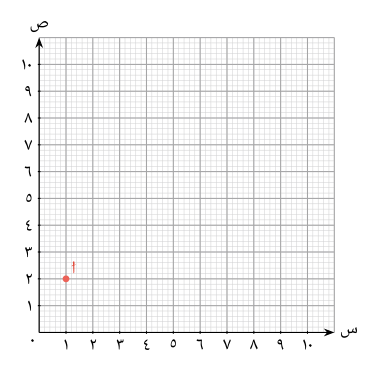 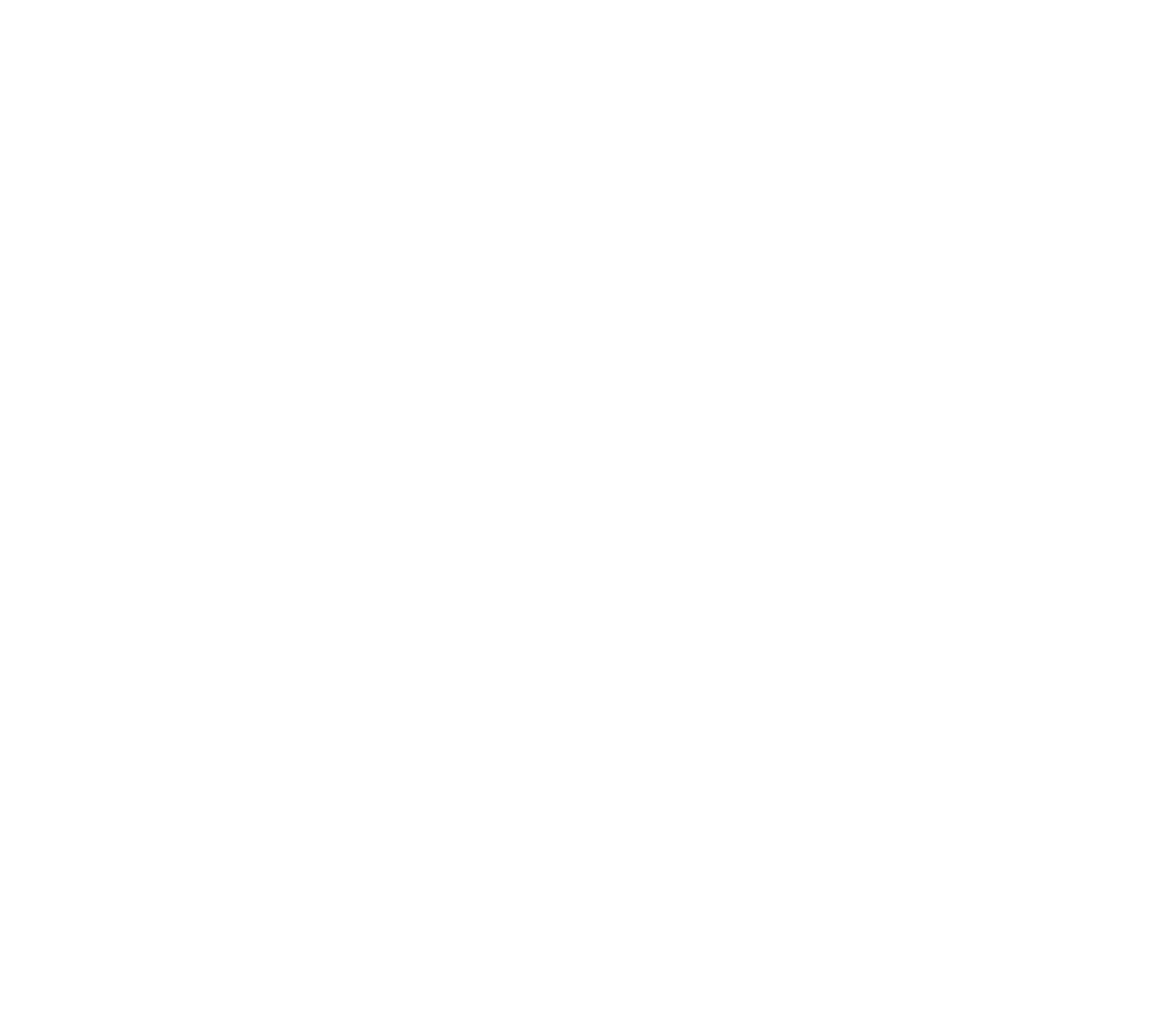 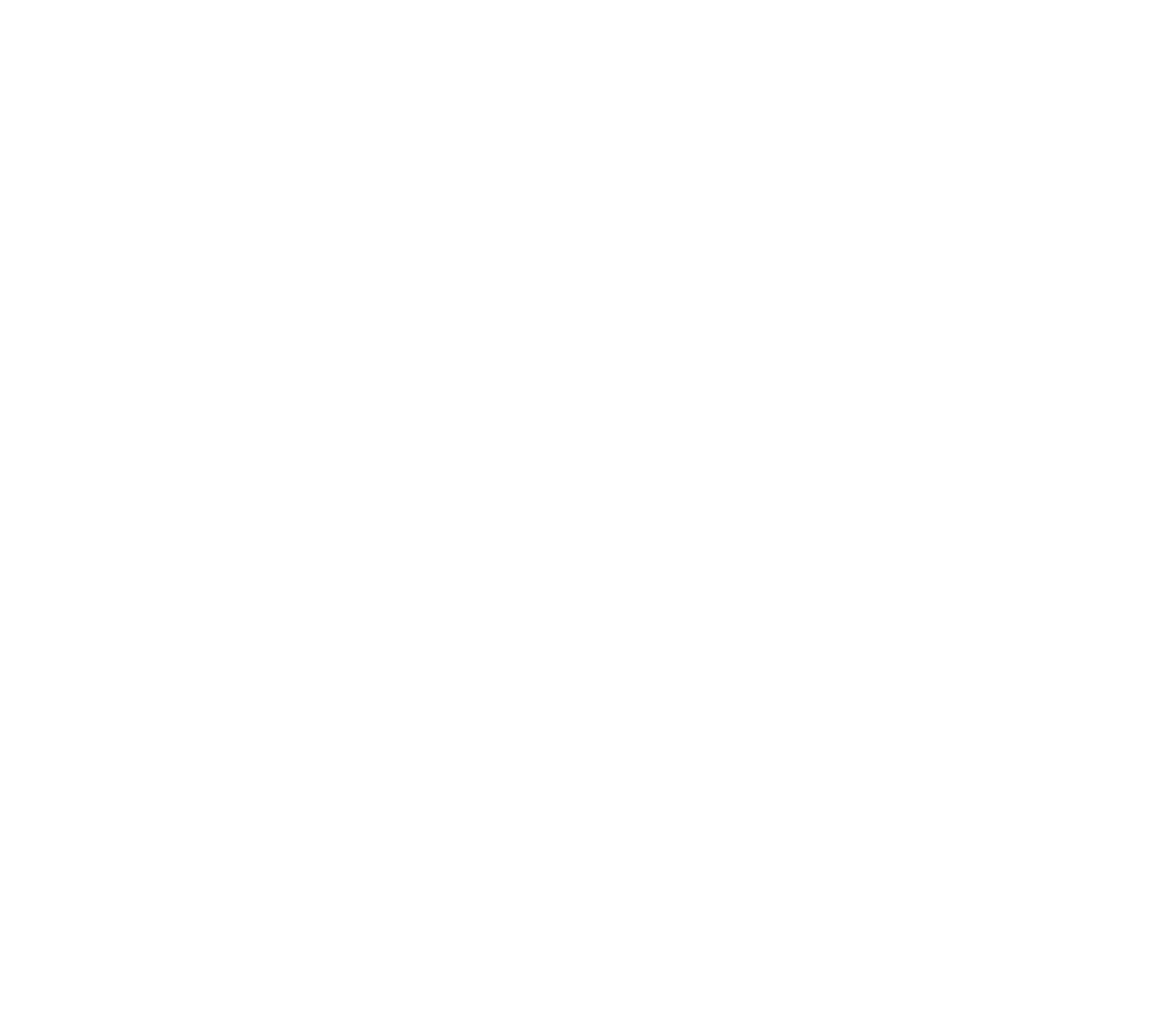 المدينة المنورة
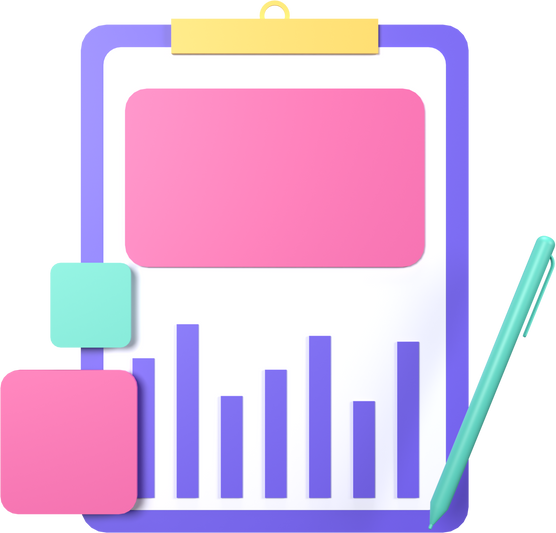 الرياض
جد ة
مكة المكرمة
أ/ نوره الأكلبي
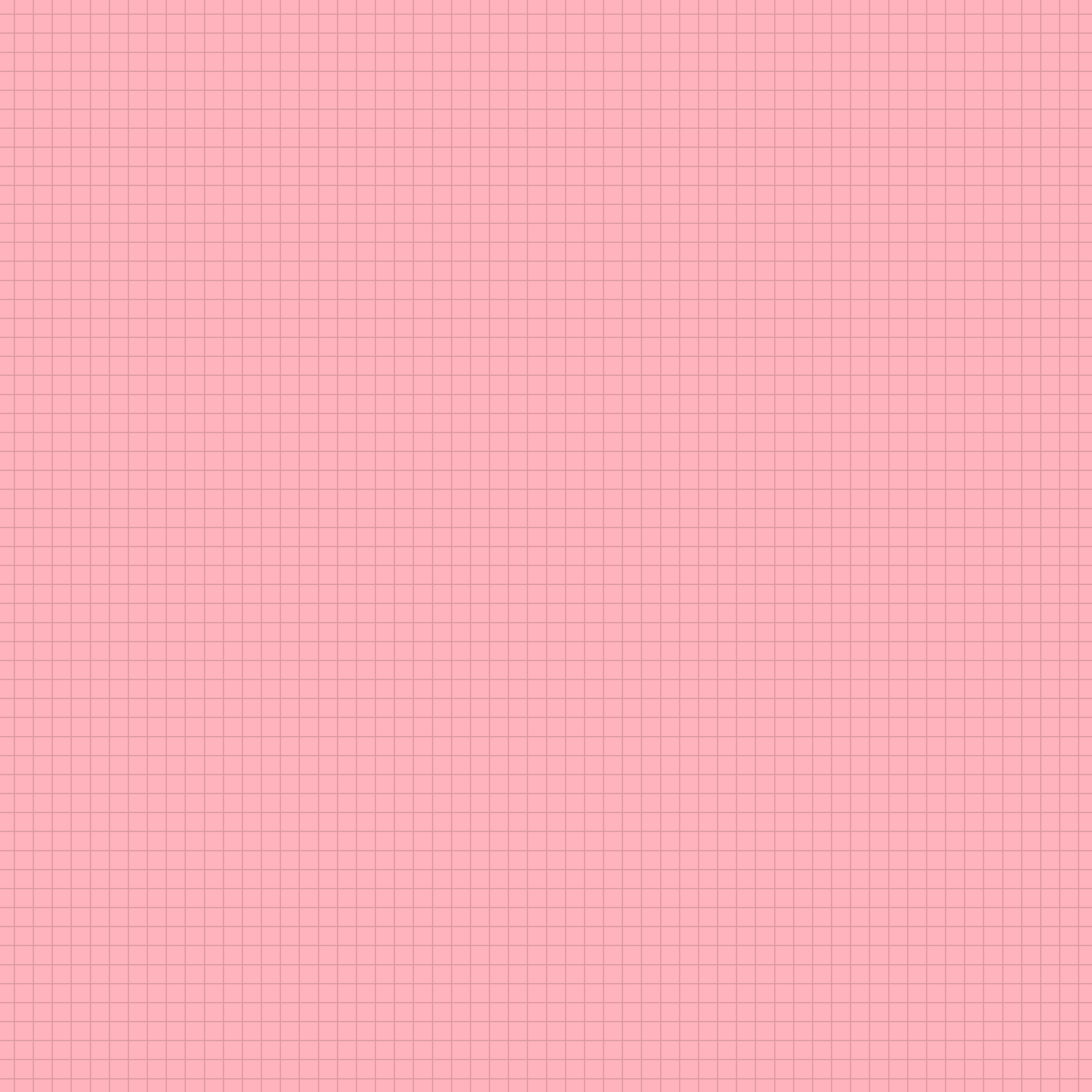 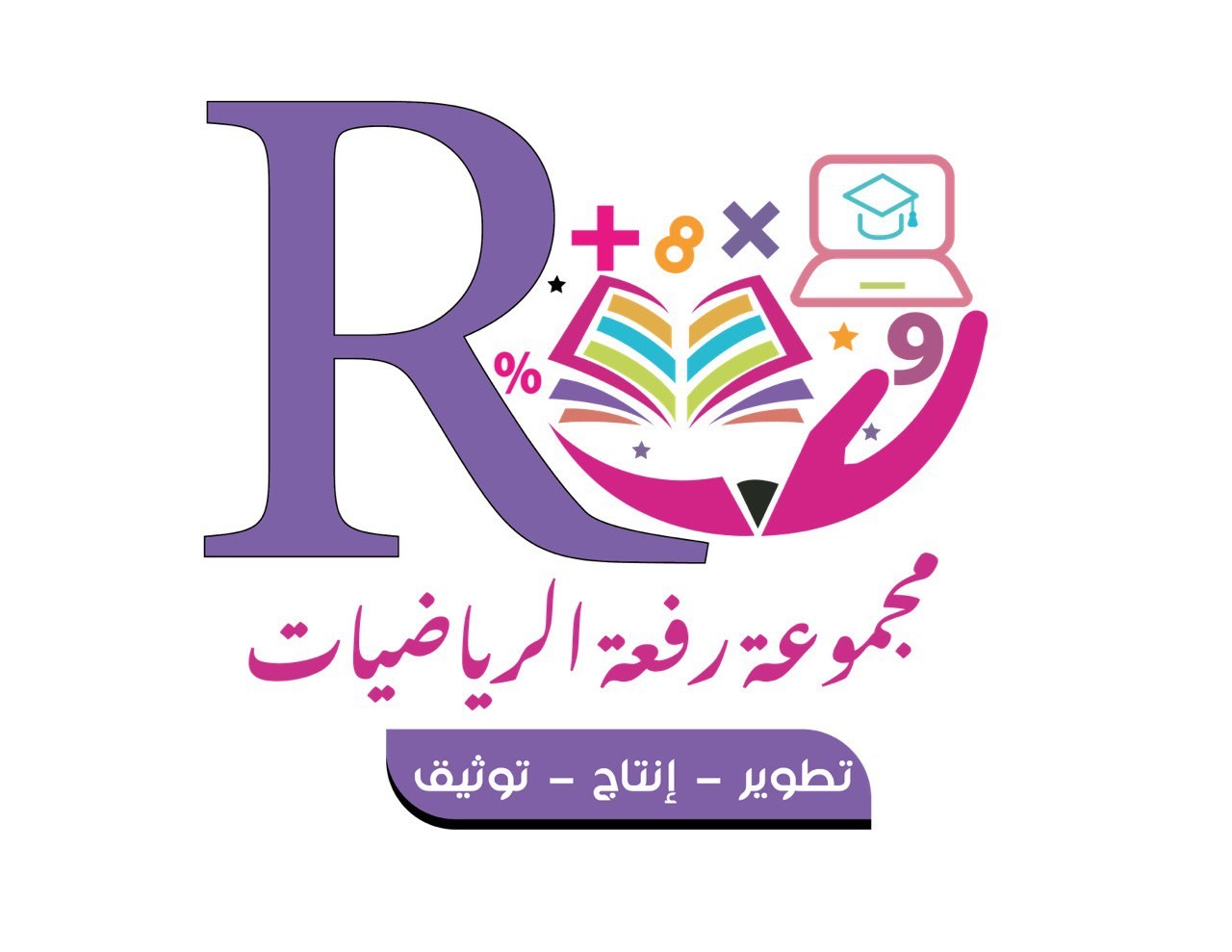 لديك  خمسة ألواح من الشكولاتة كيف يمكنك توزيعها بين أربعة أشخاص بالتساوي :
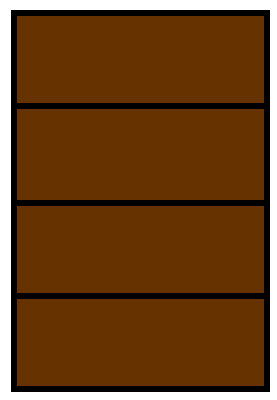 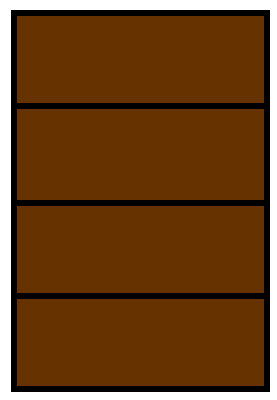 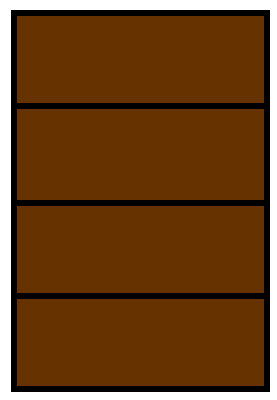 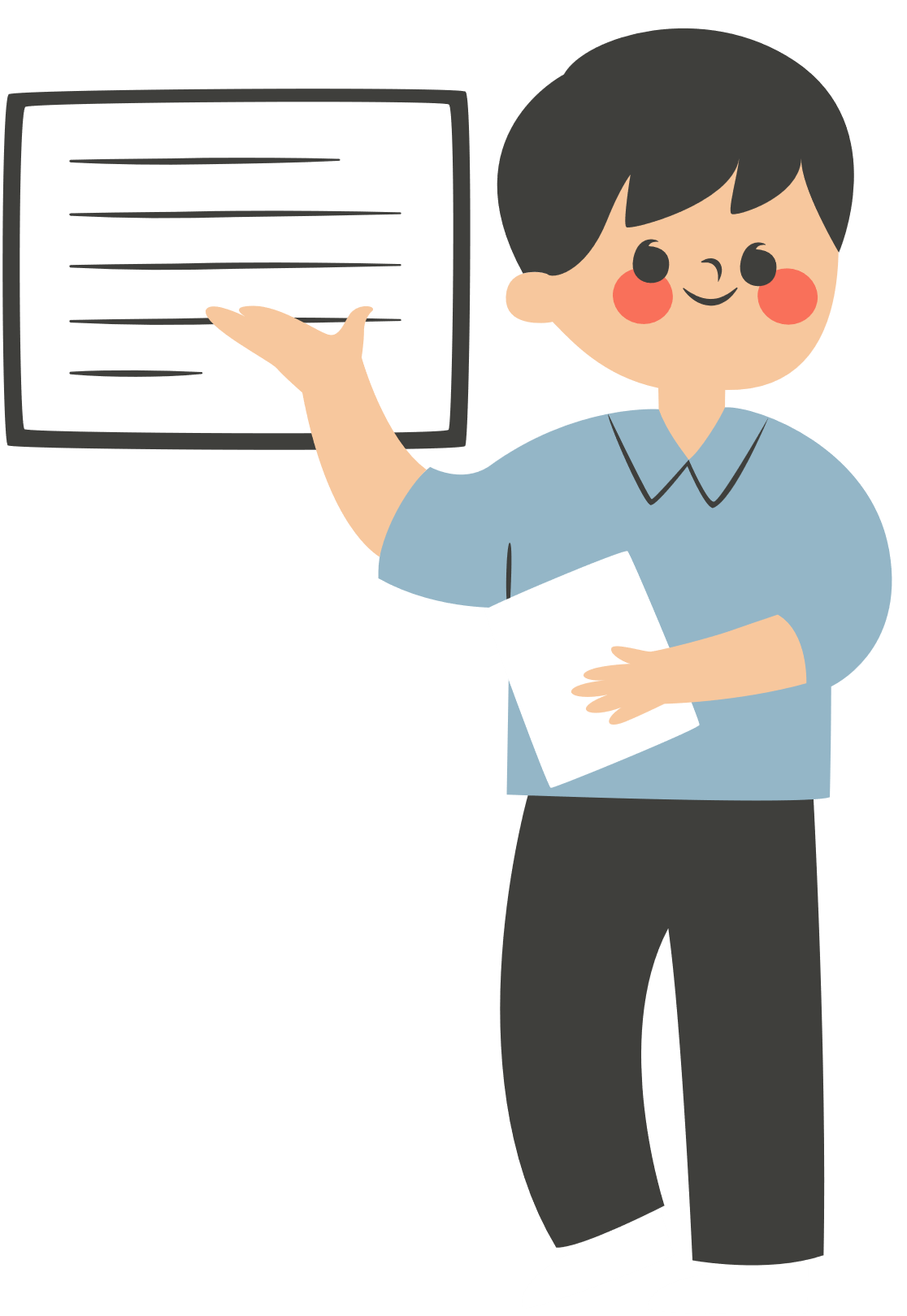 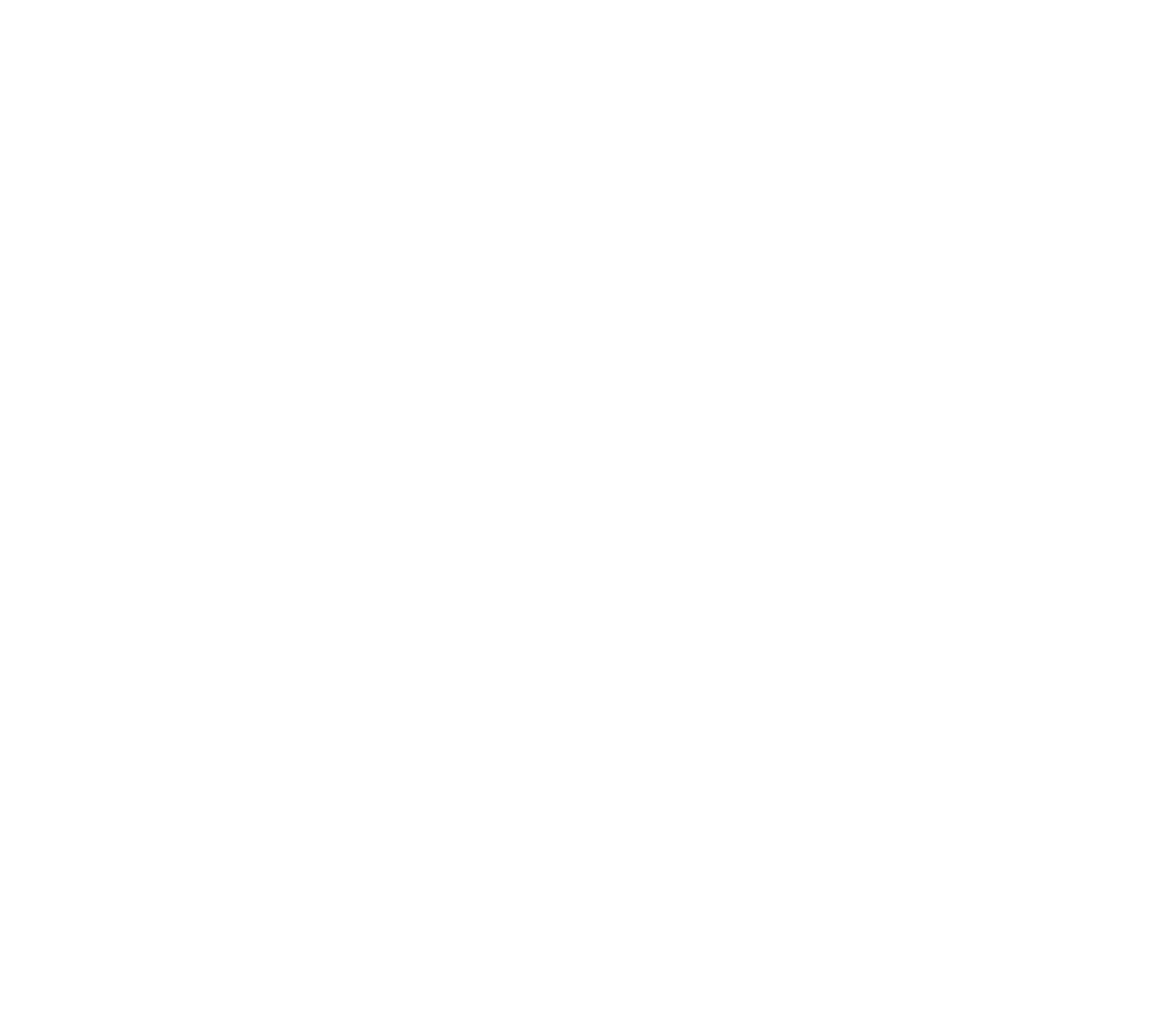 نشاط ( ١ ( : مشكلة وحل
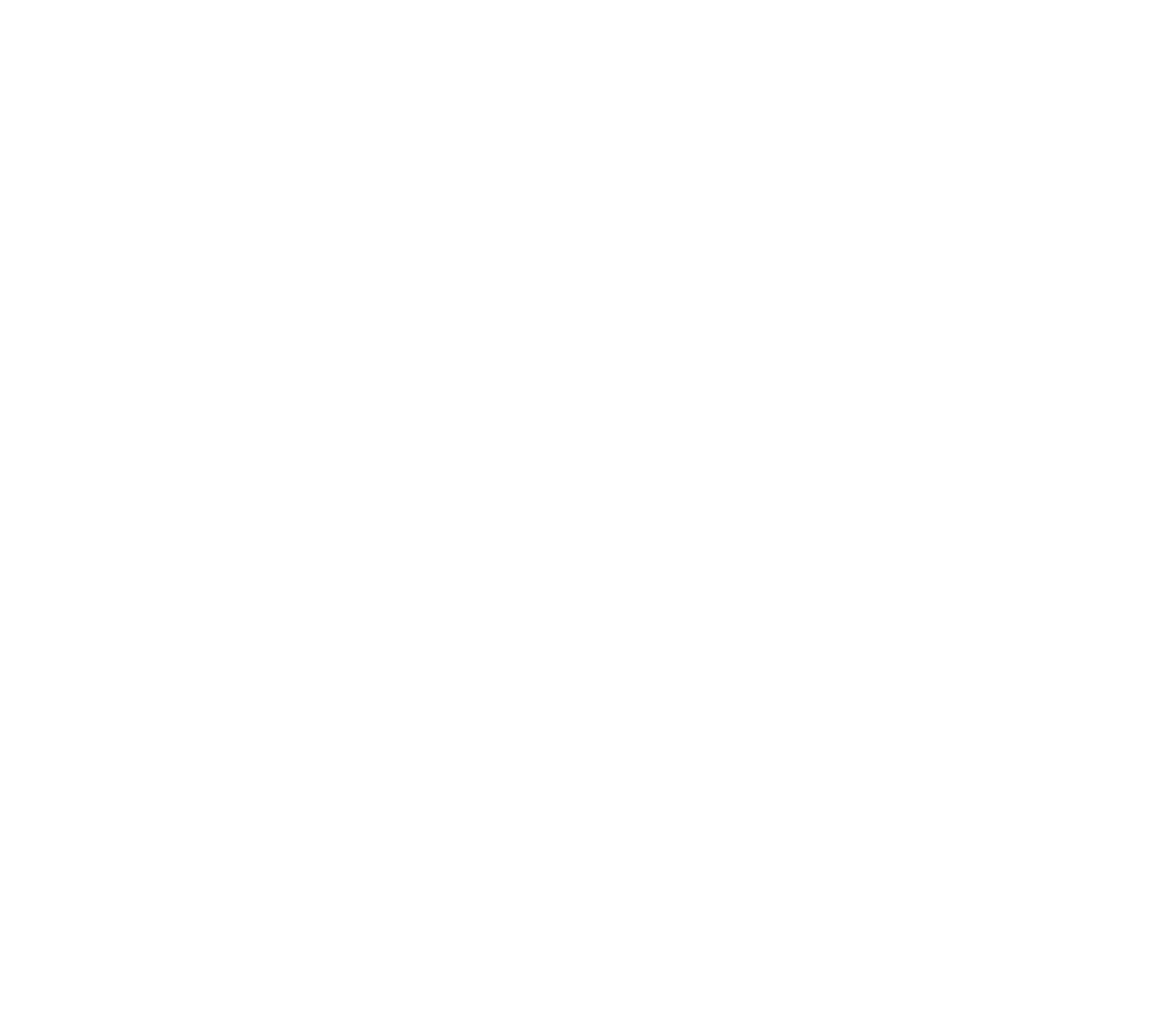 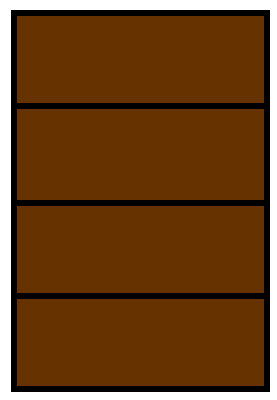 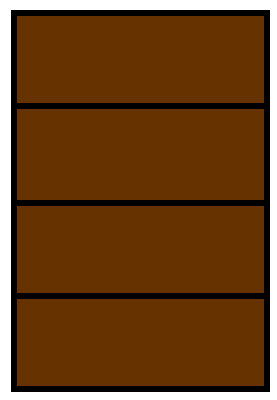 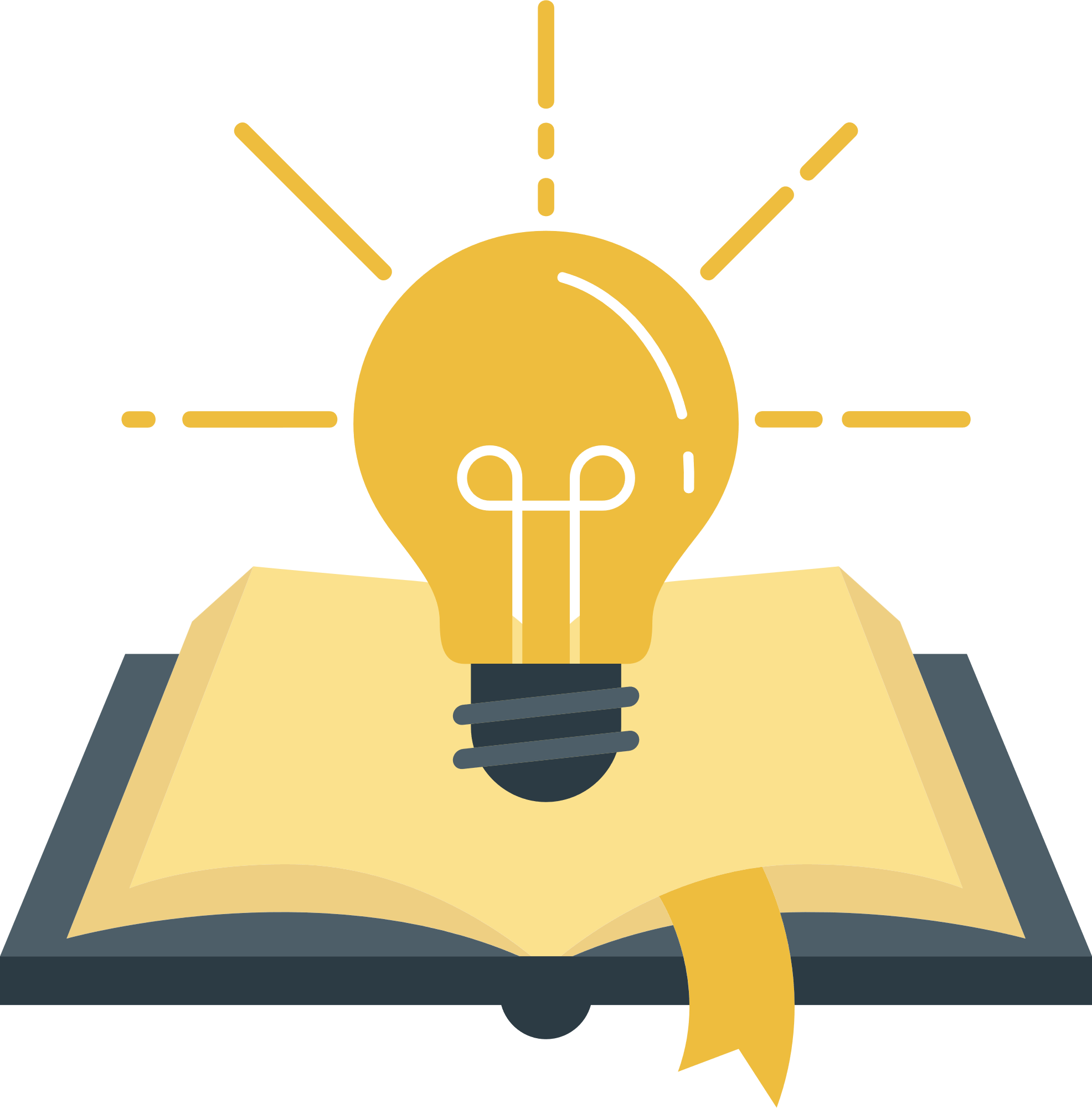 أ/ نوره الأكلبي
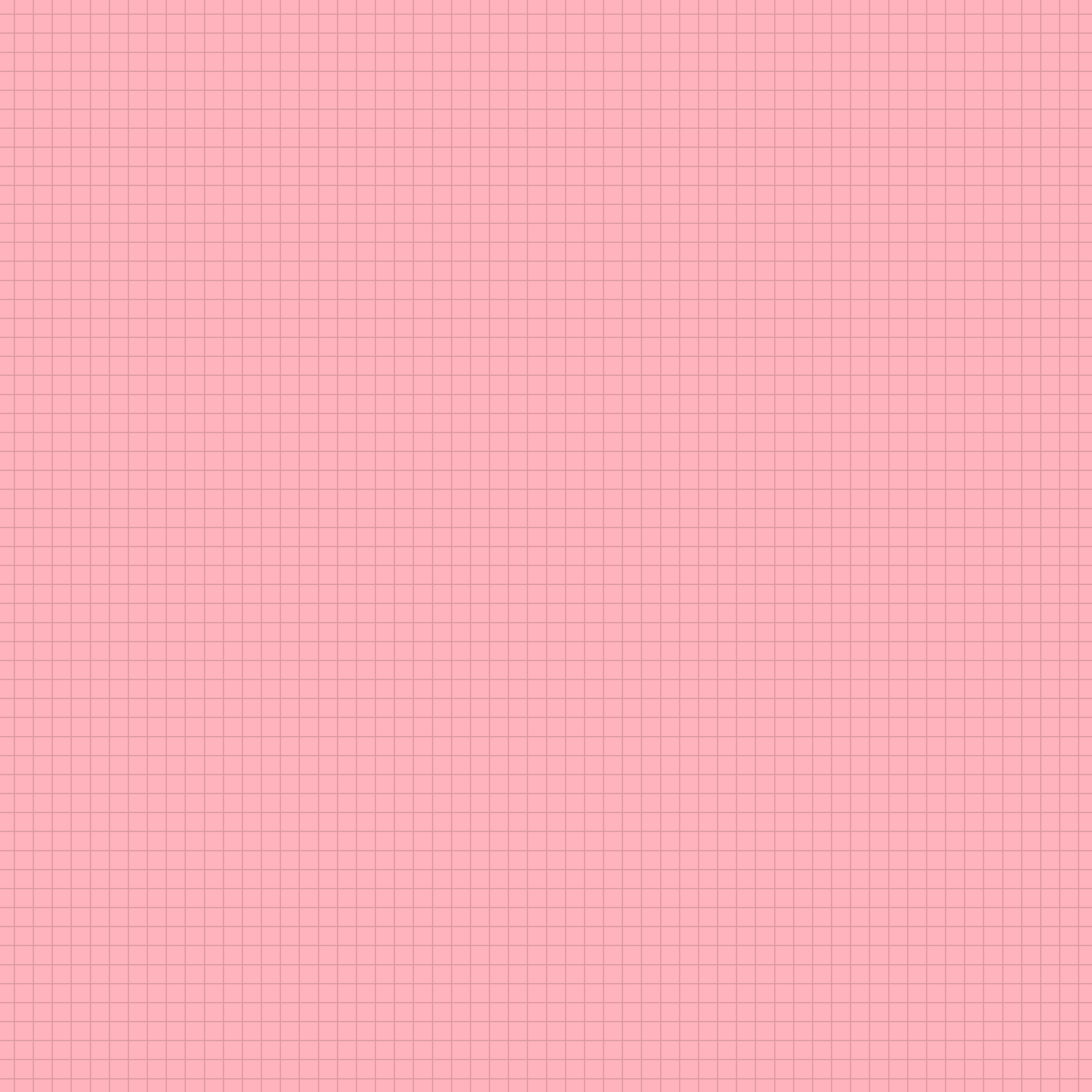 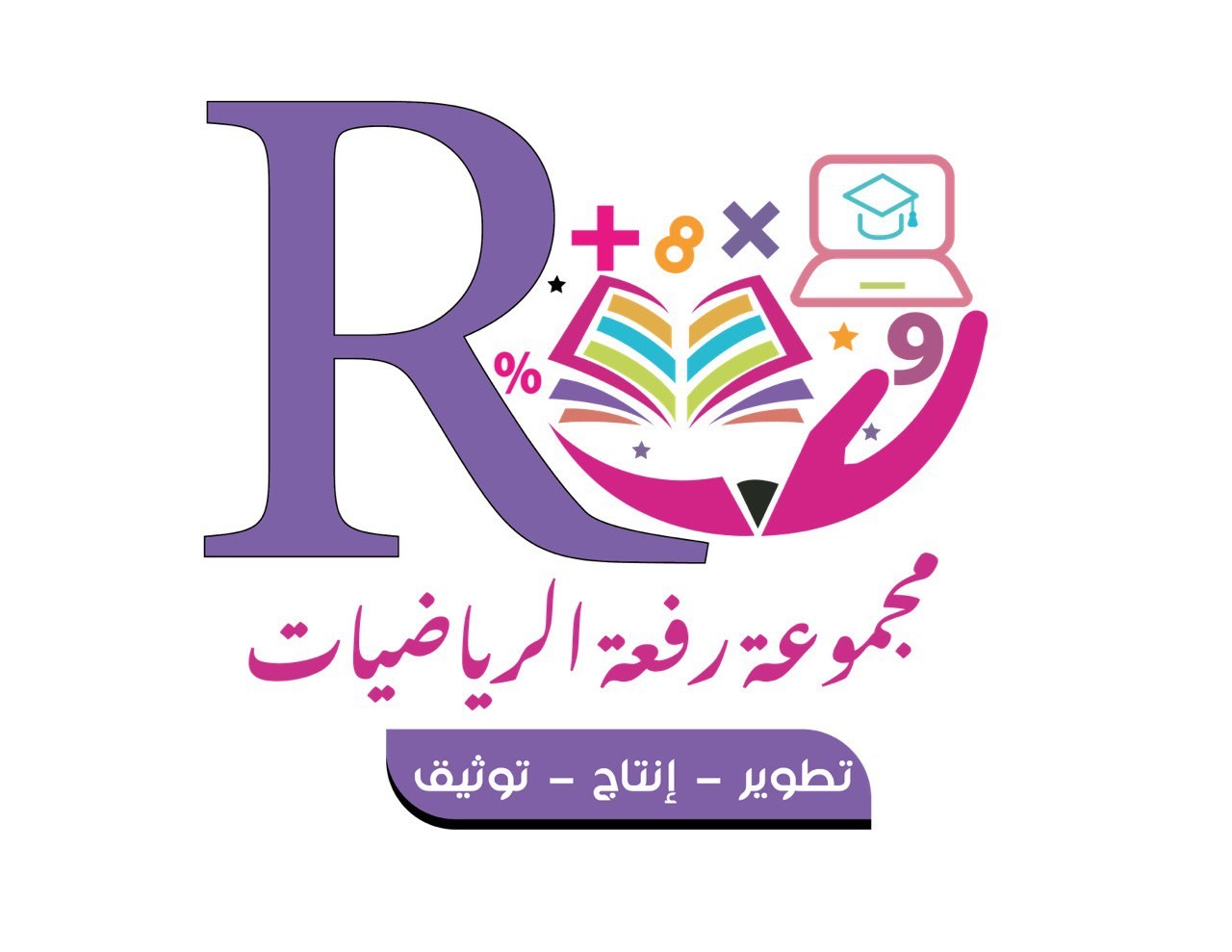 لنفترض أن هناك  سبعة ألواح من الشكولاتة كيف يمكنك توزيعها بين أربعة أشخاص بالتساوي :
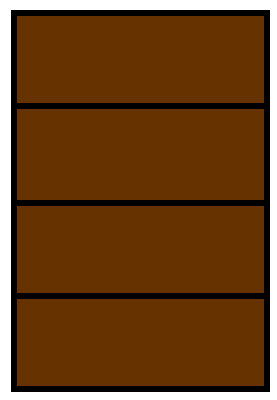 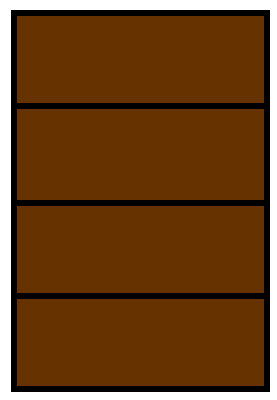 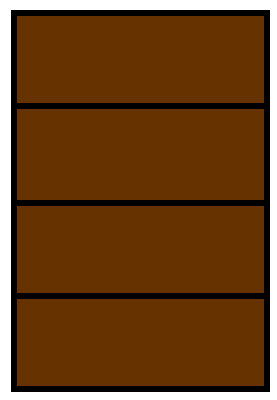 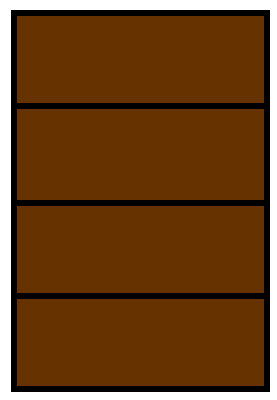 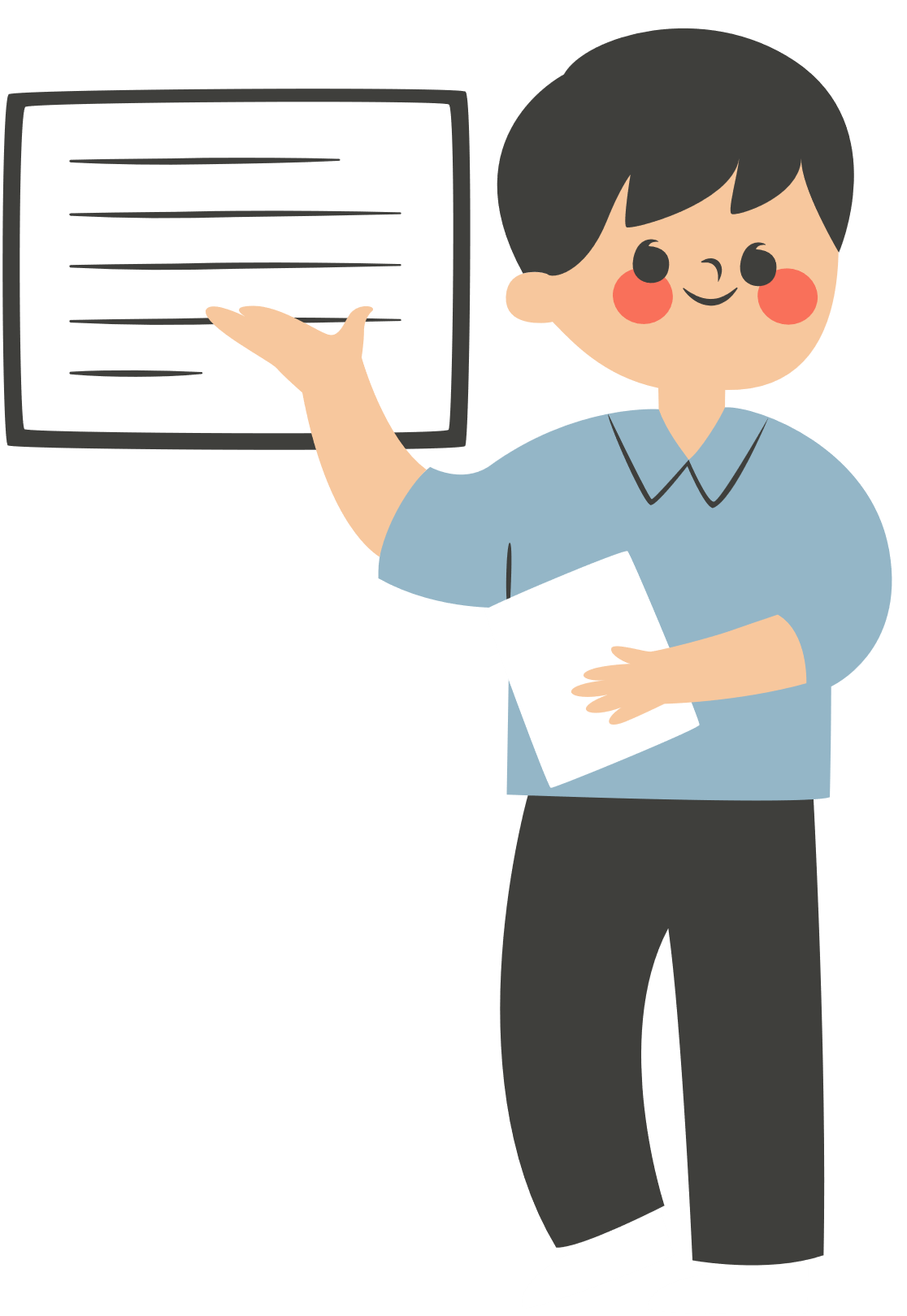 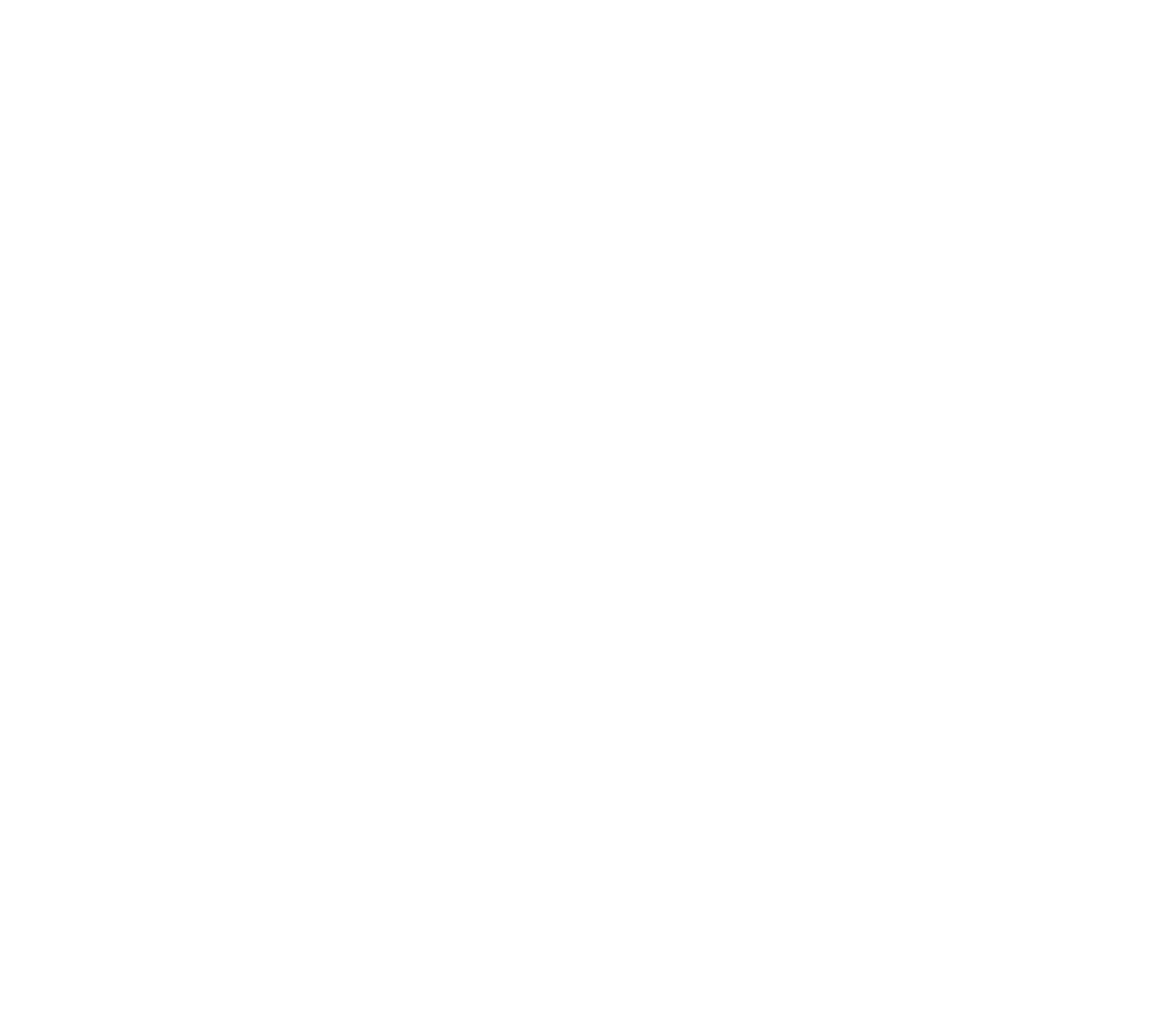 نشاط( ٢ )  : مشكلة وحل
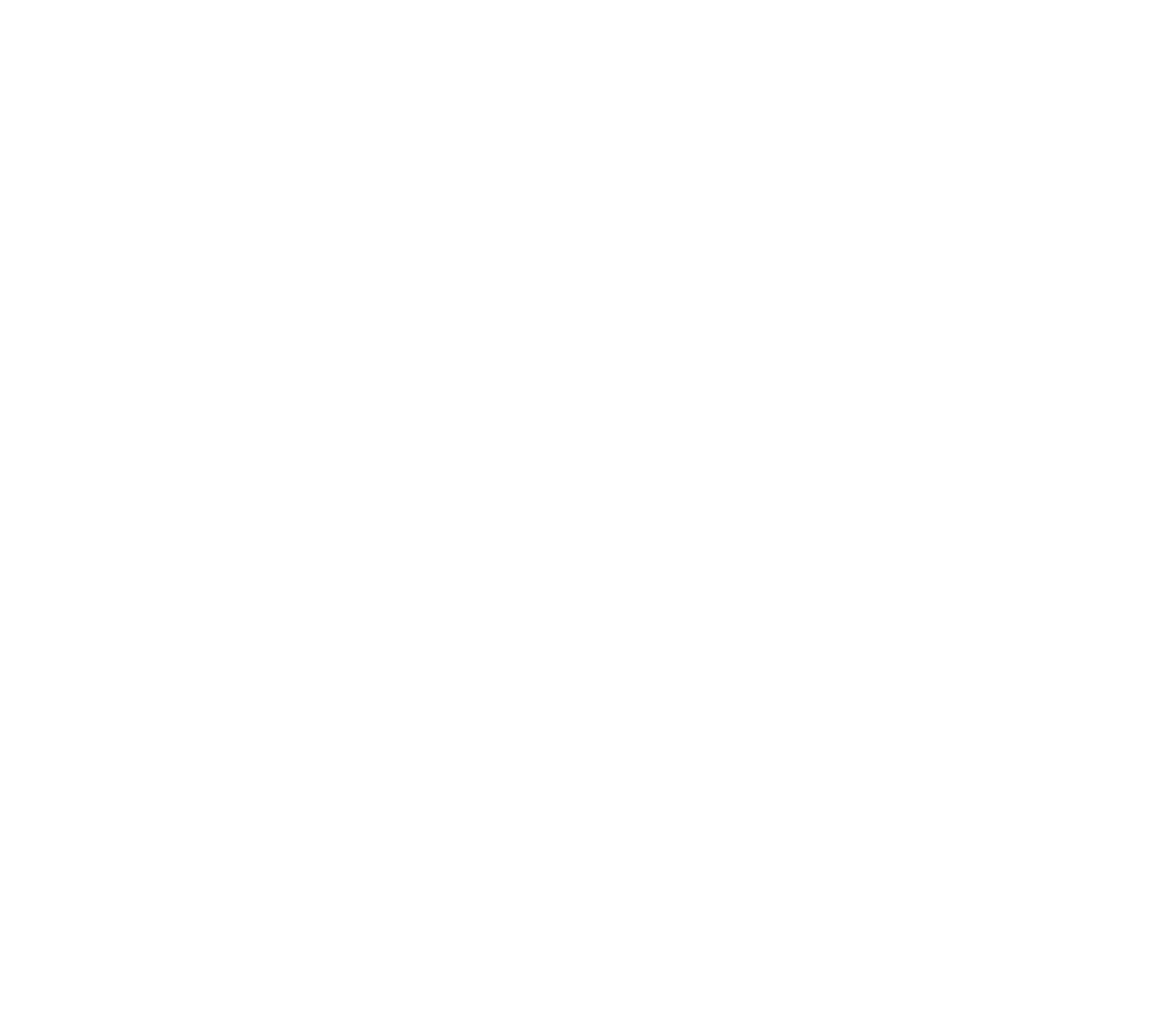 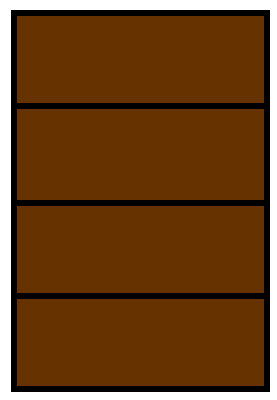 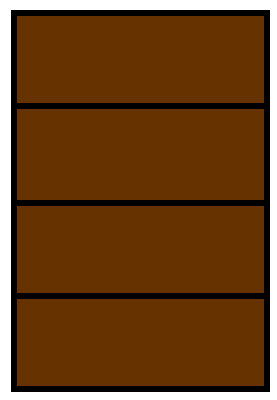 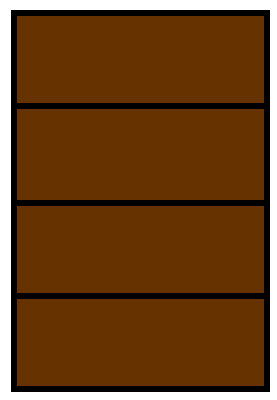 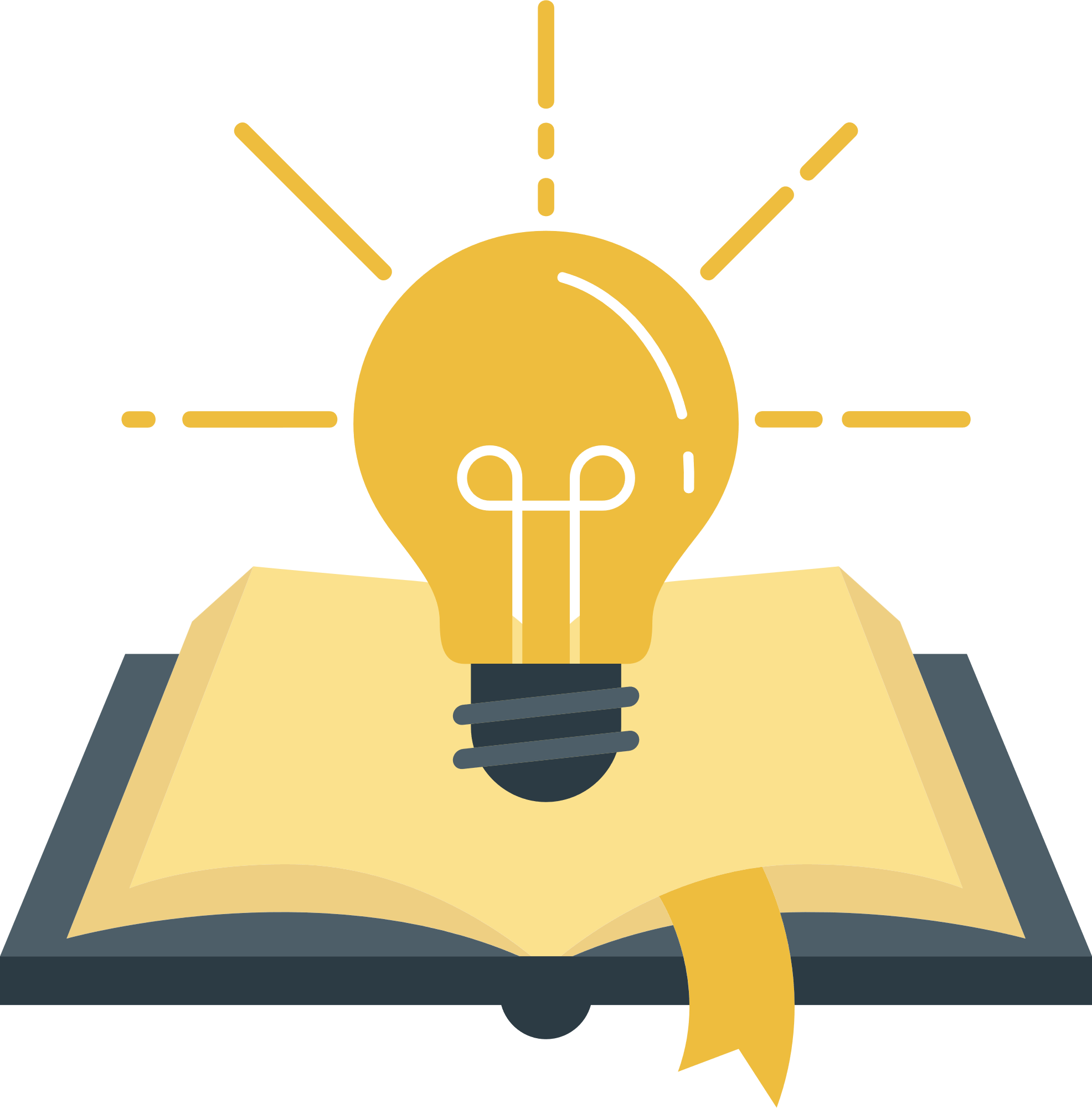 أ/ نوره الأكلبي
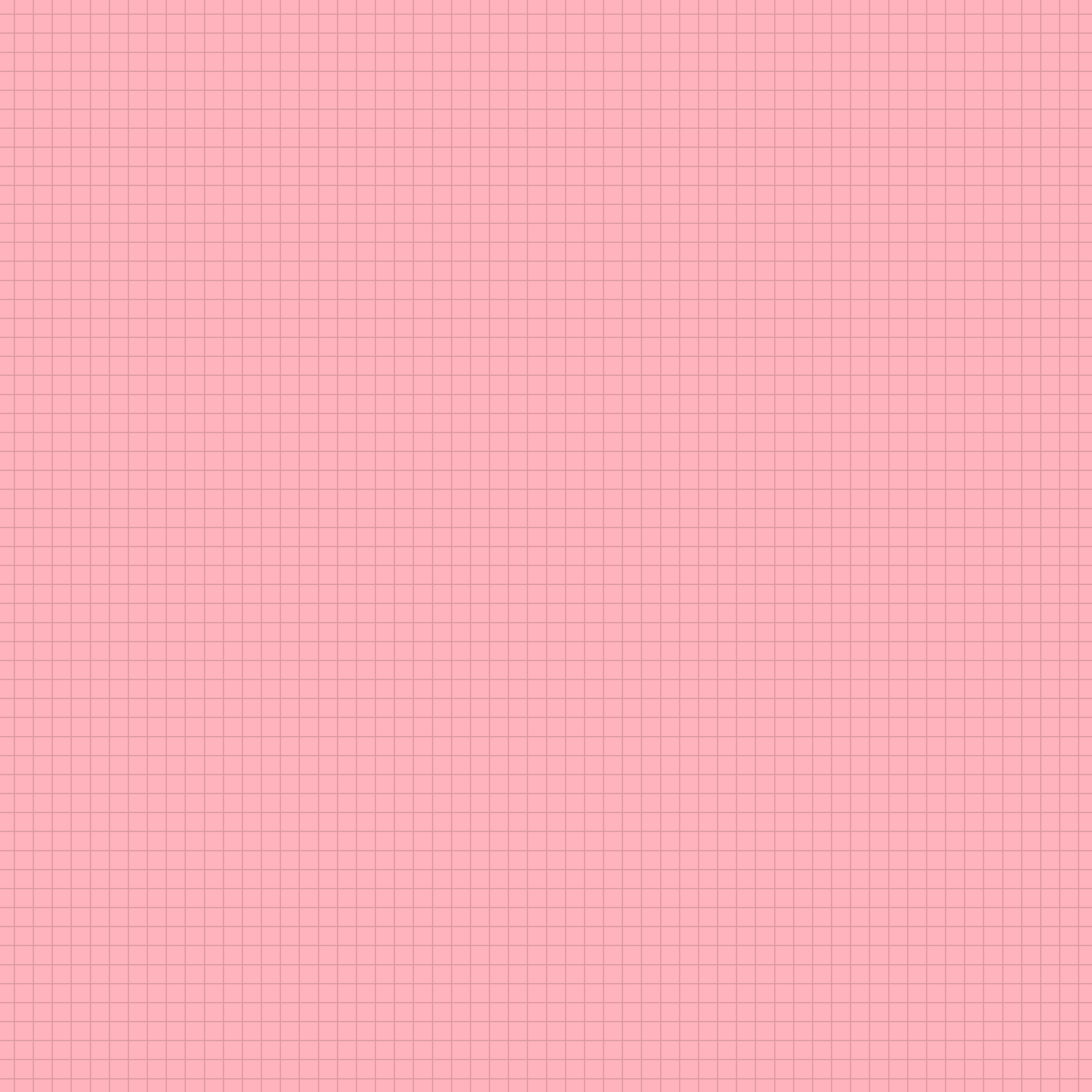 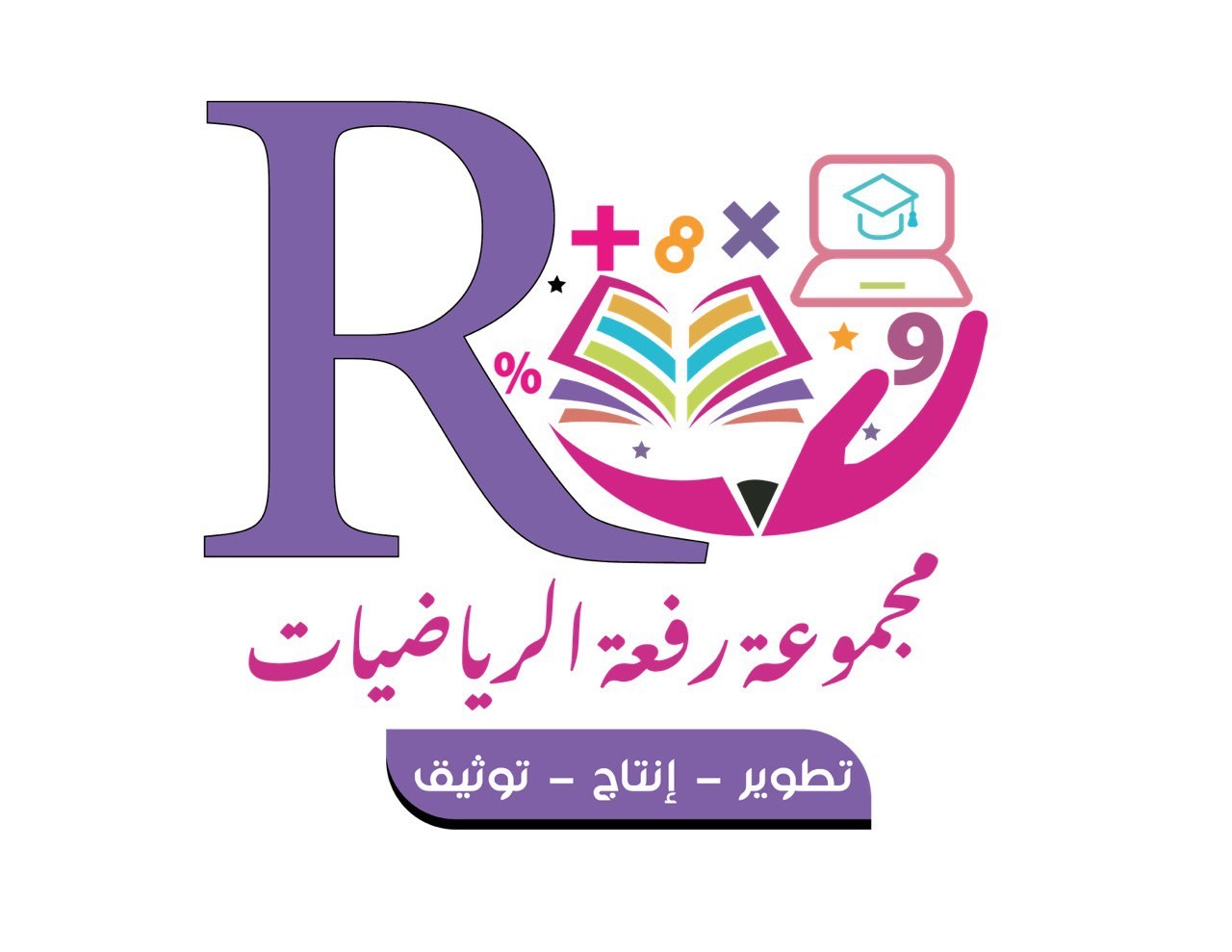 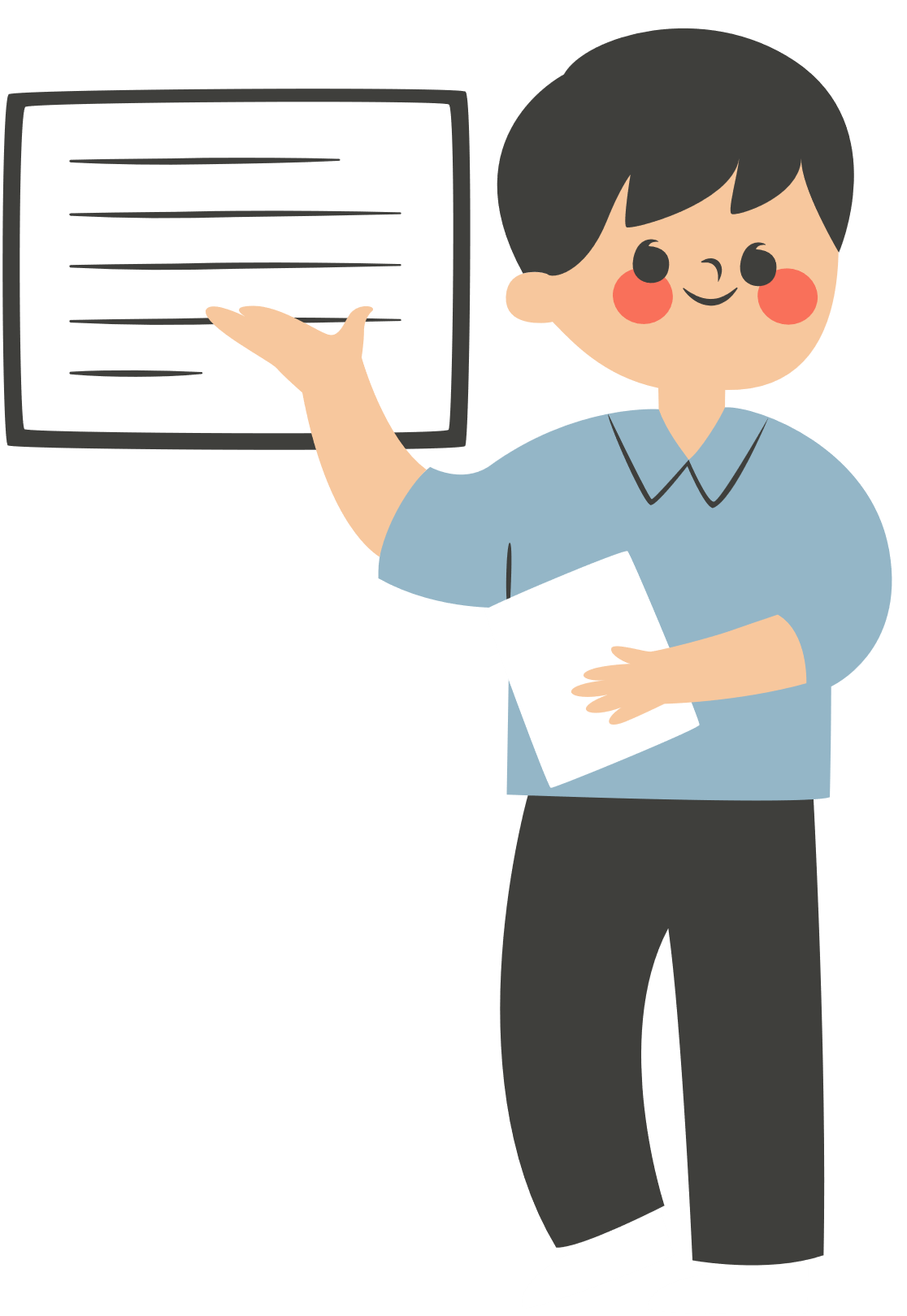 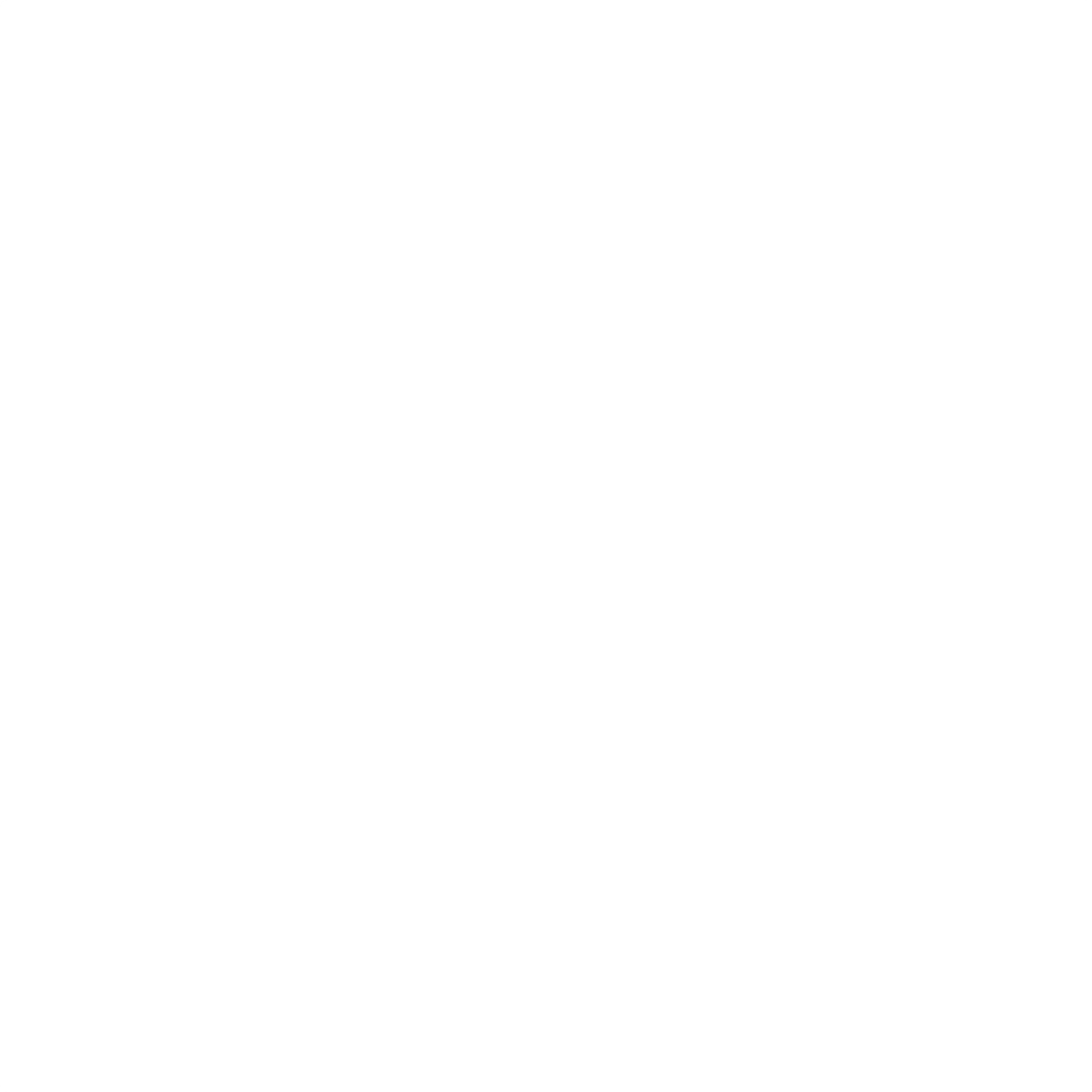 رابط الدرس الرقمي
الكسورُ غيرُ الفعليَّة
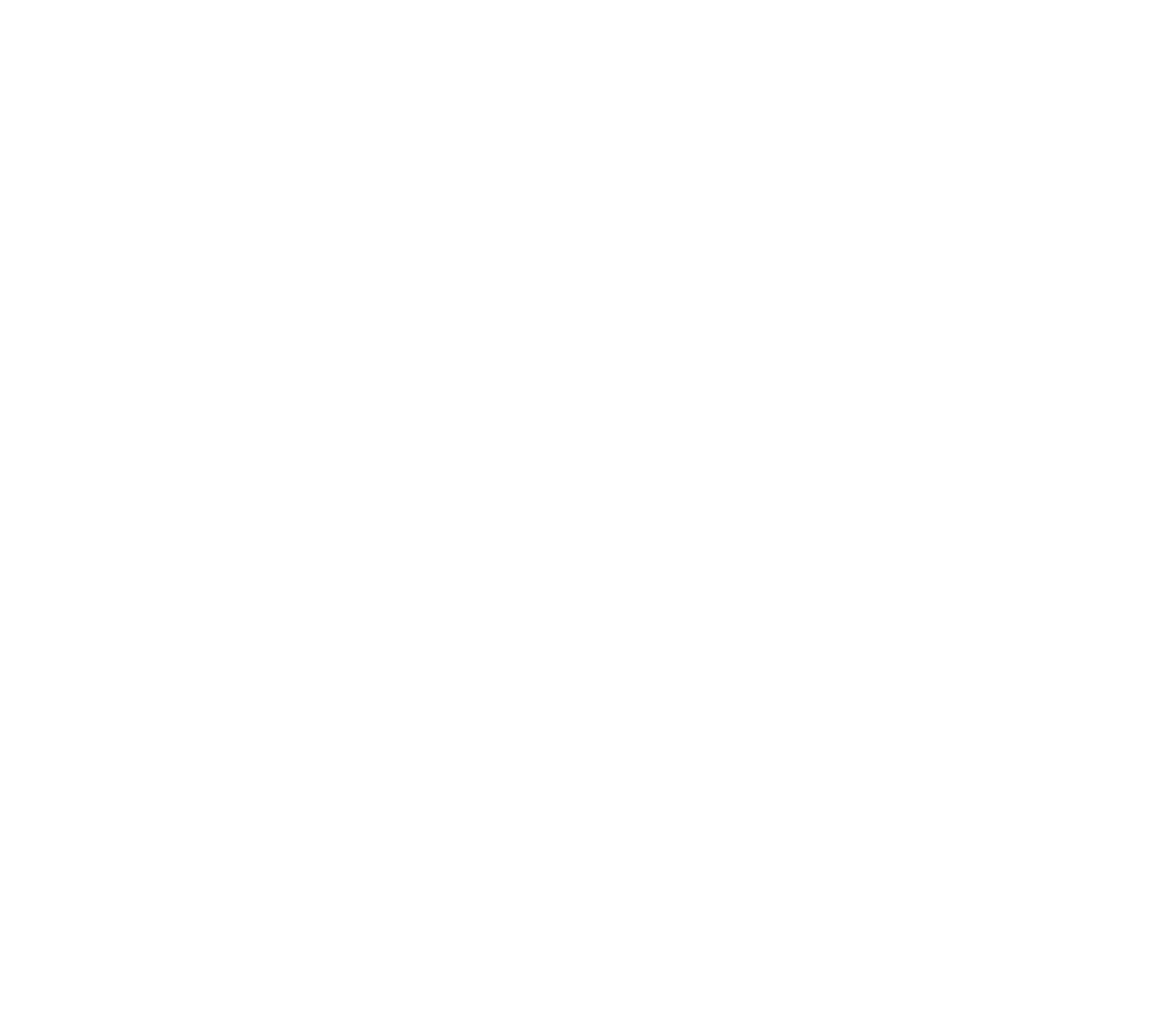 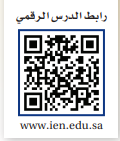 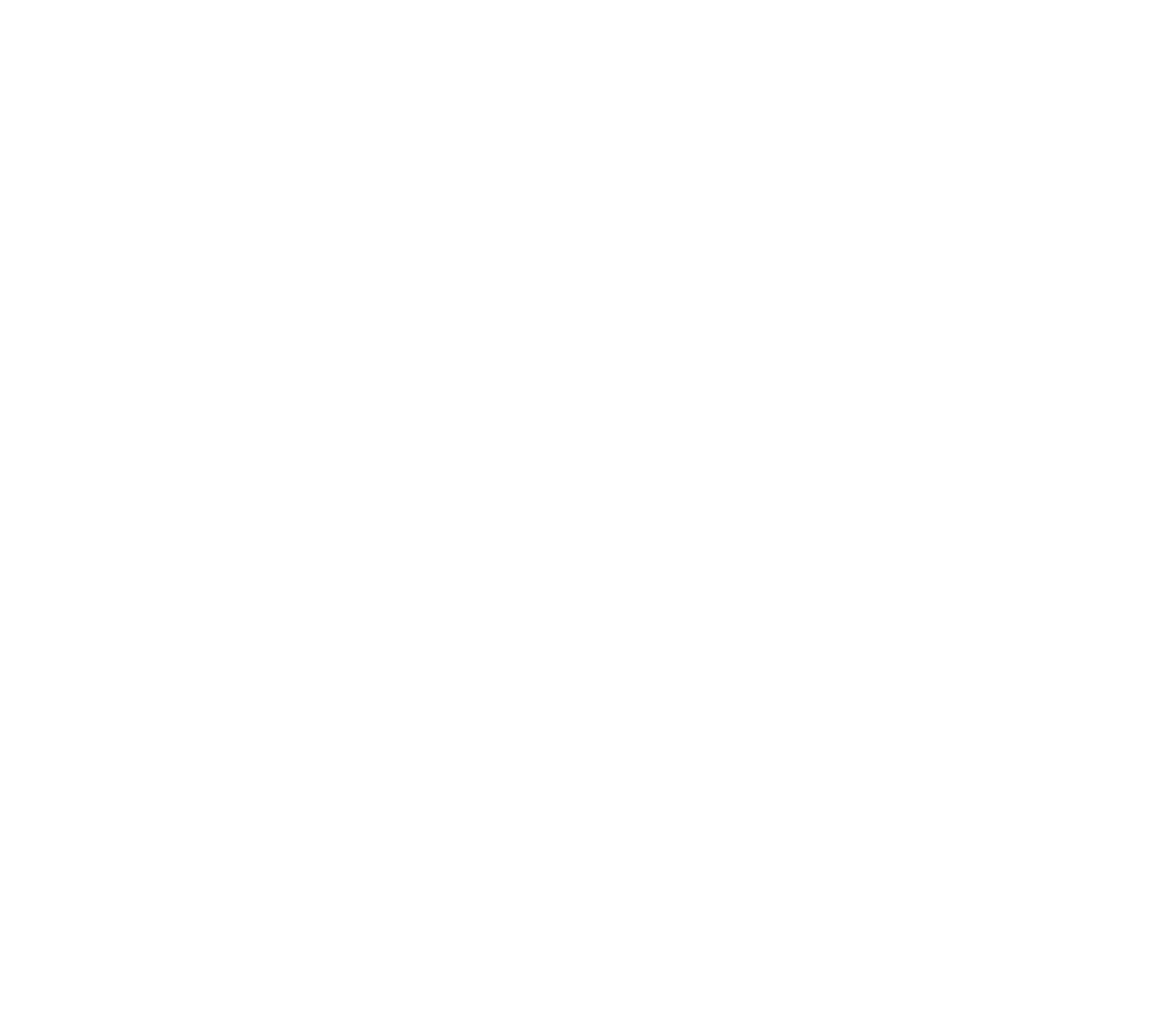 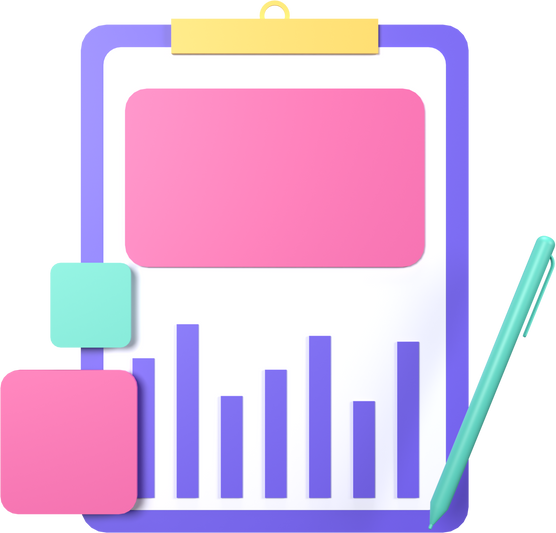 أ/ نوره الأكلبي
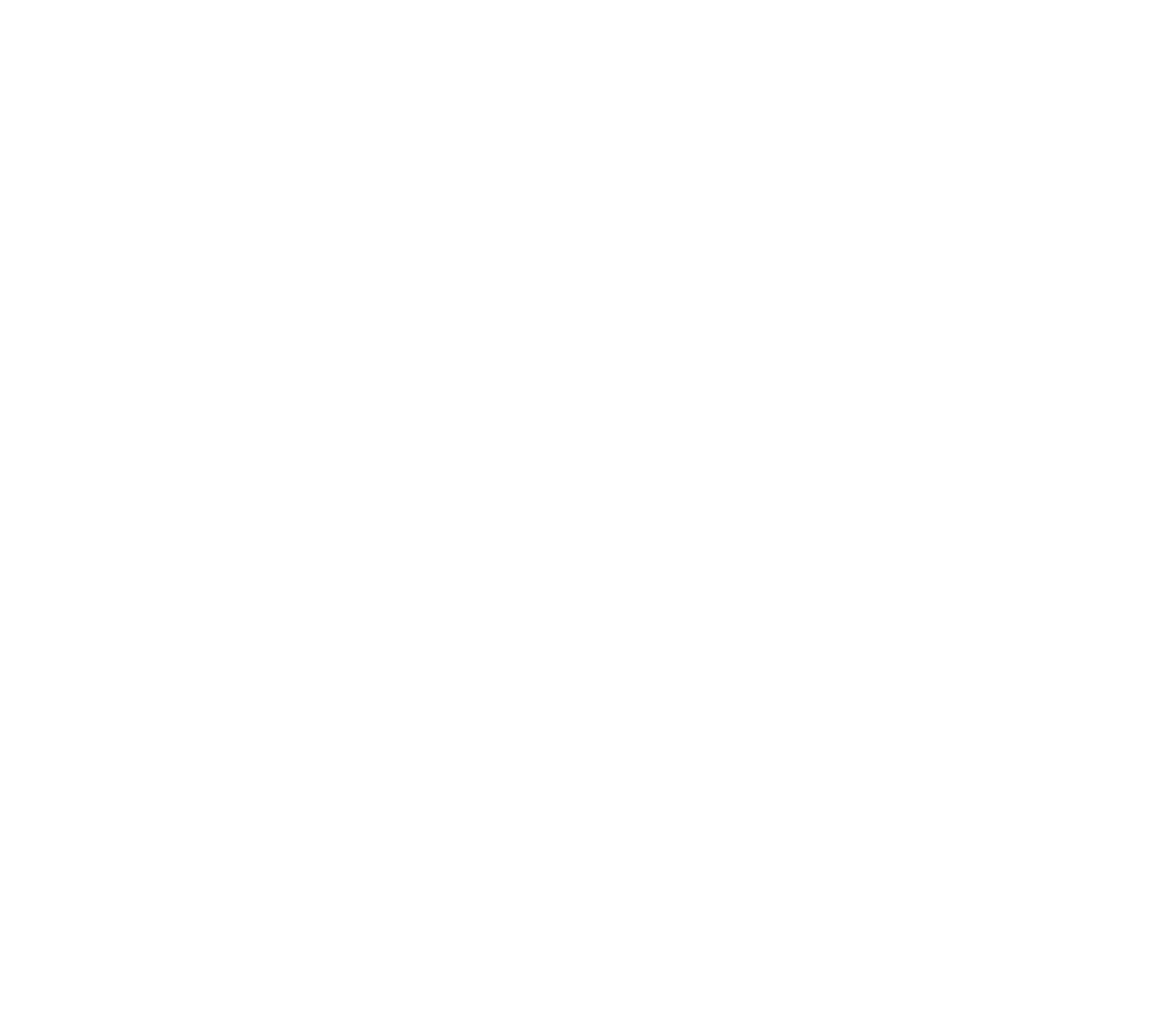 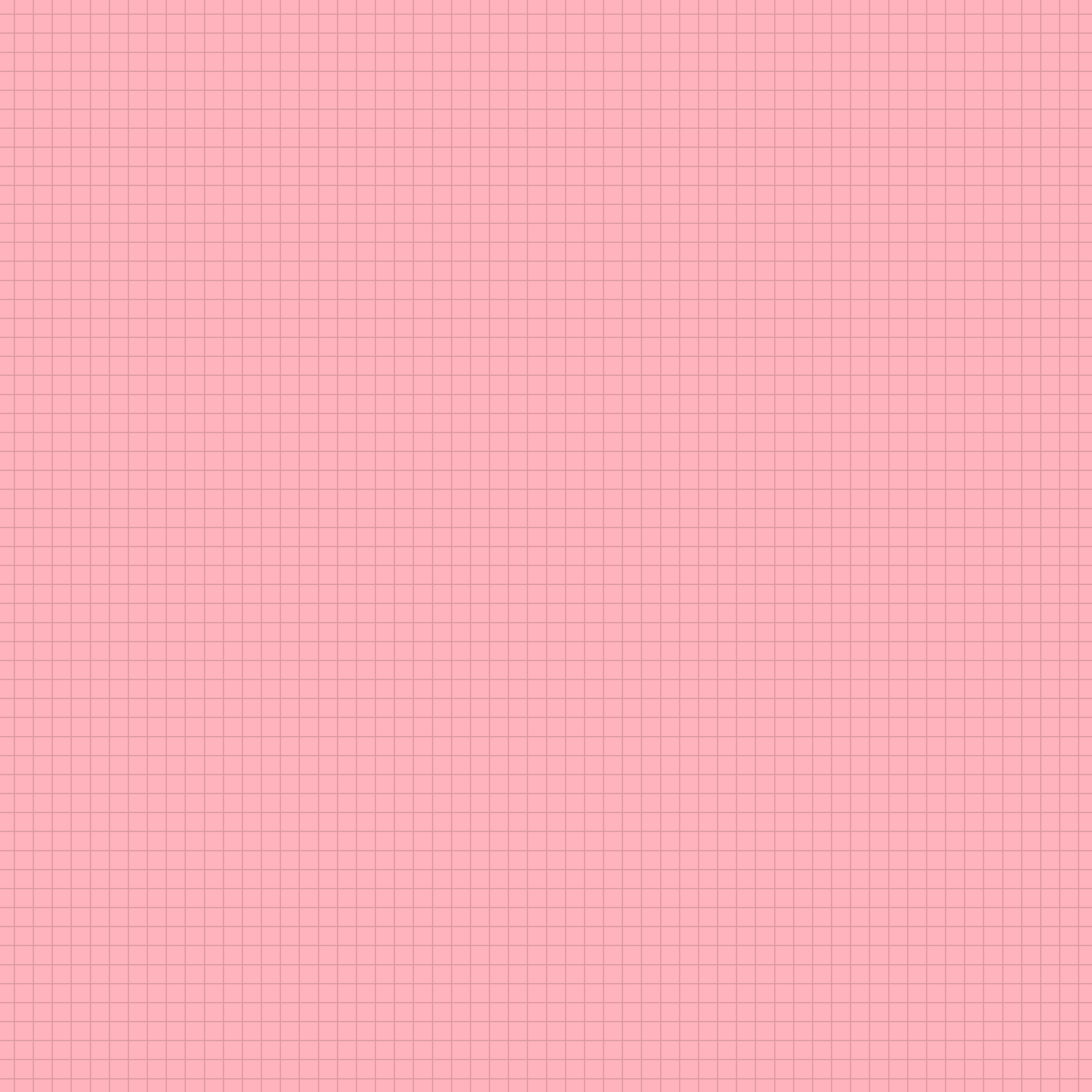 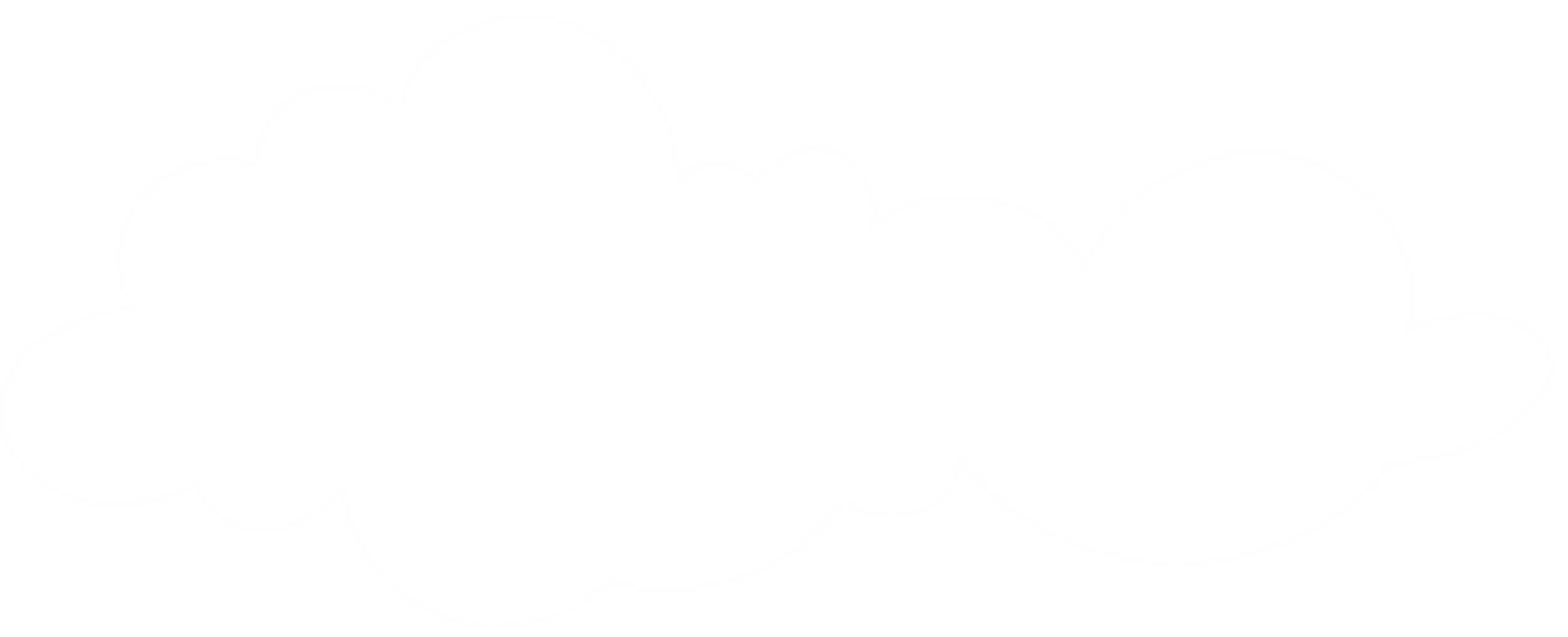 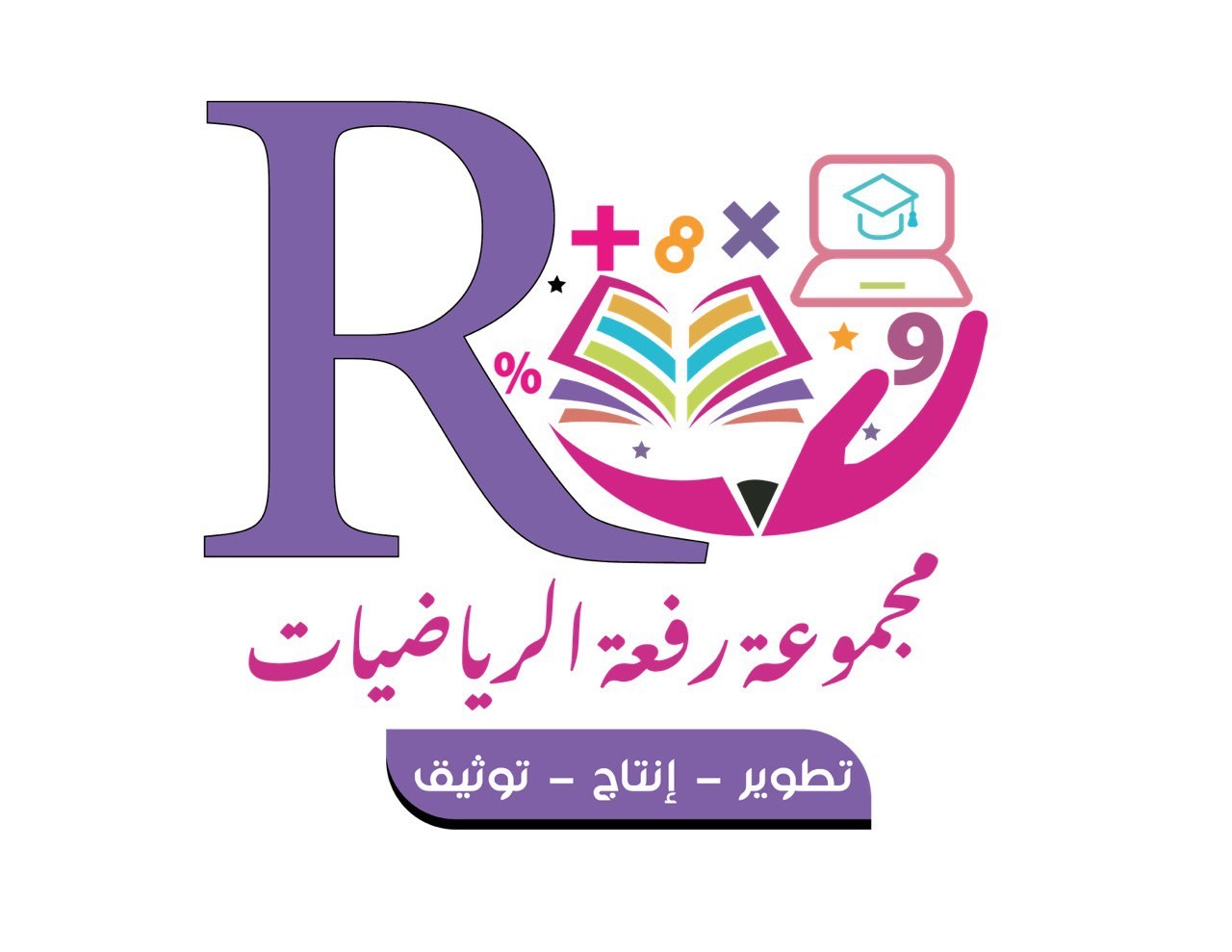 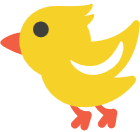 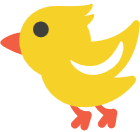 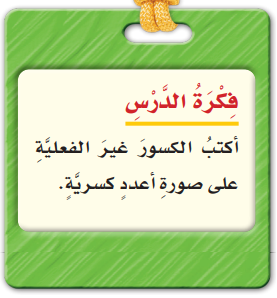 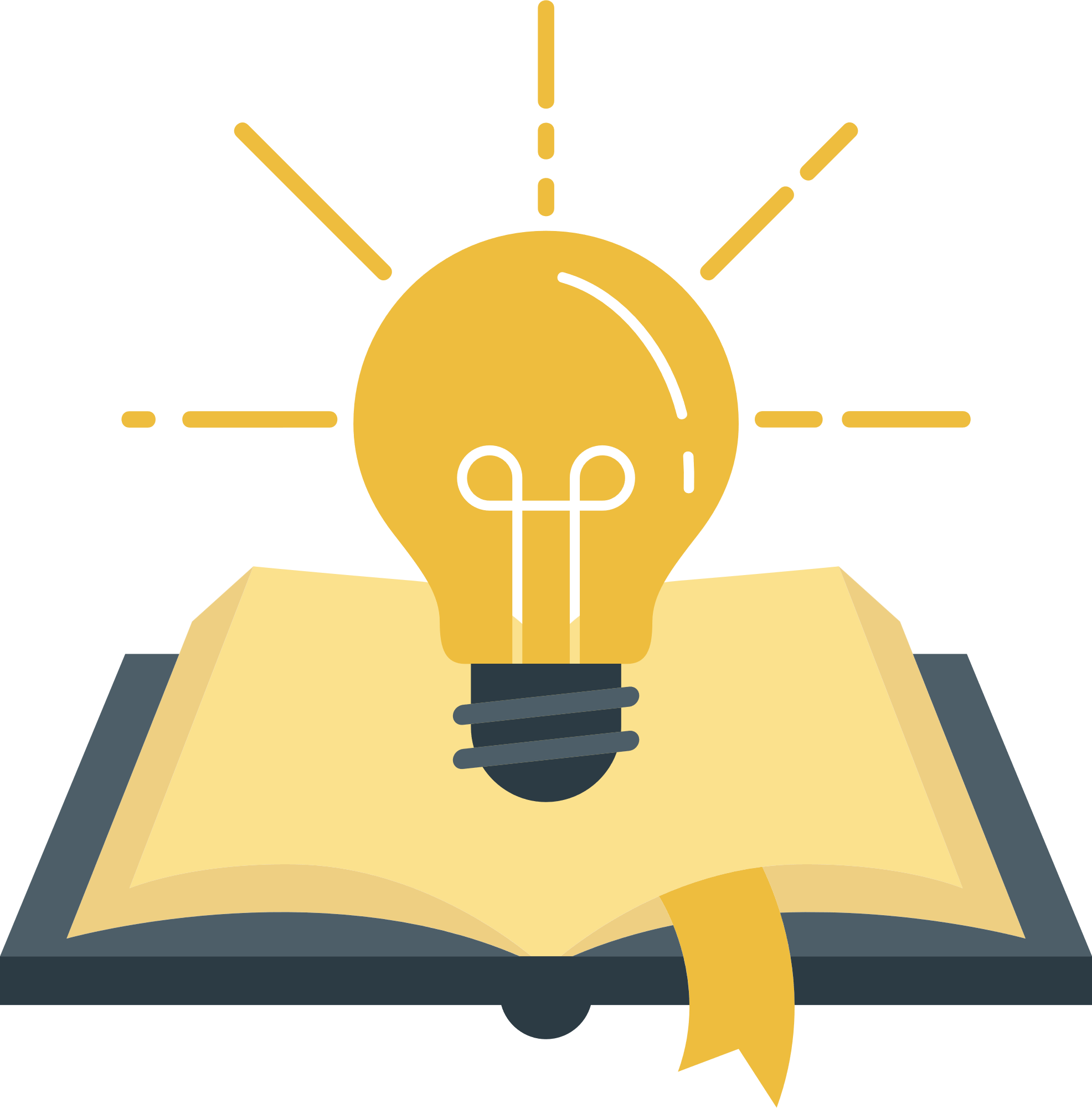 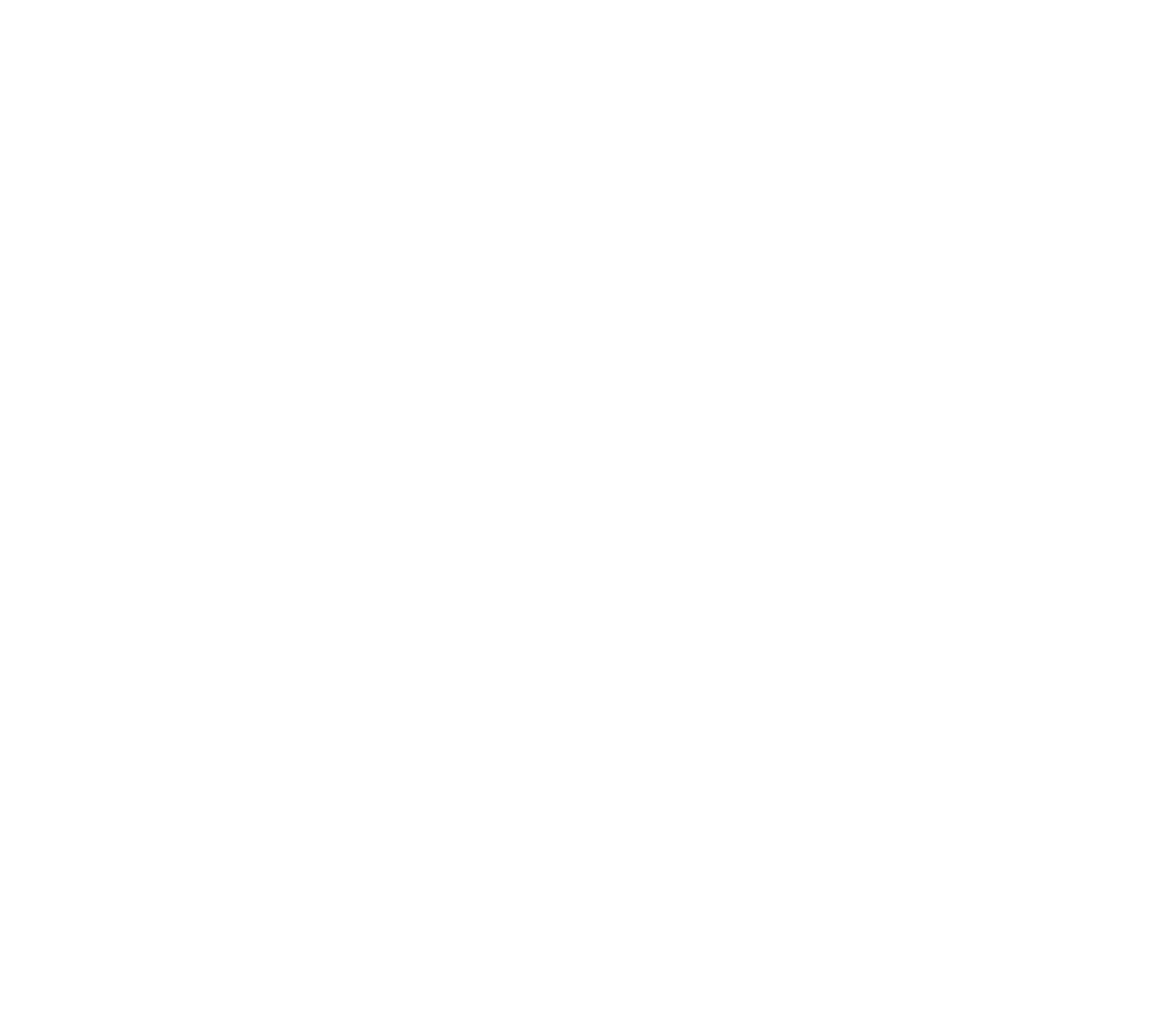 مراجعة المفردات السابقة :
العدد الكسري
الكسر غير الفعلي
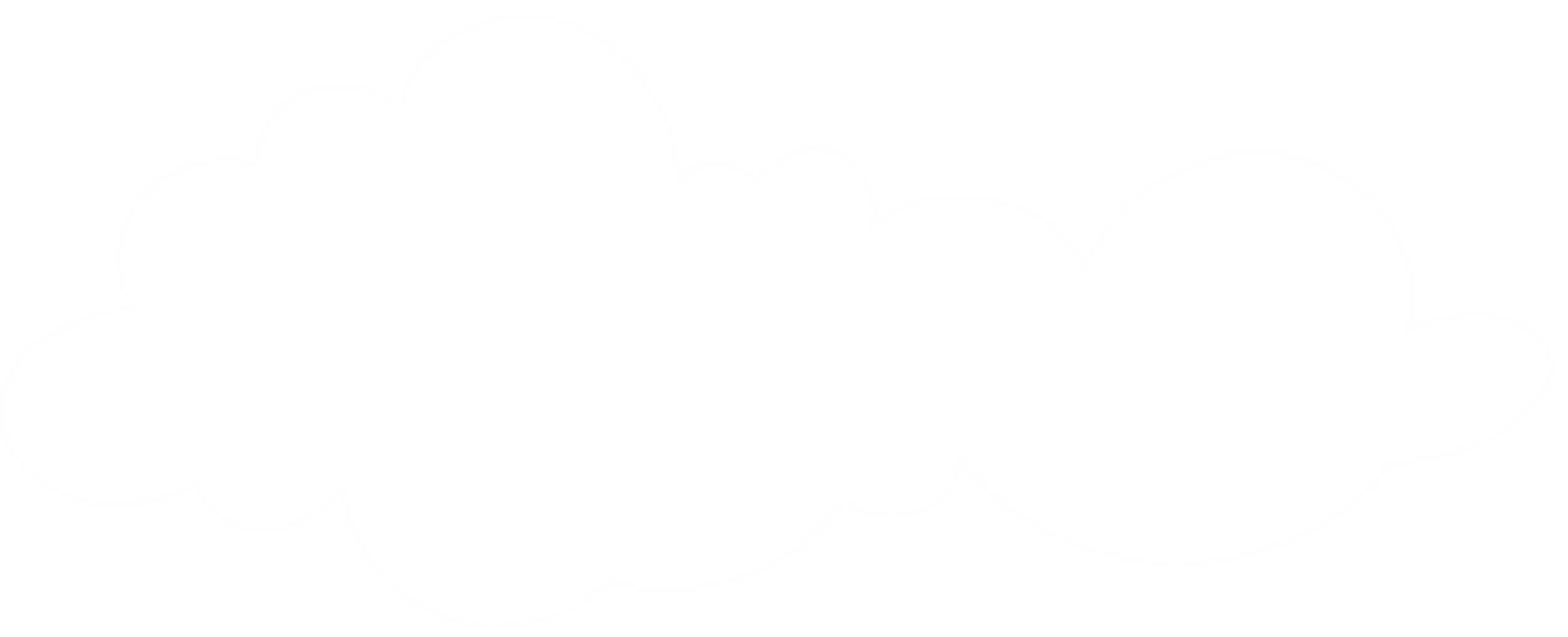 أ/ نوره الأكلبي
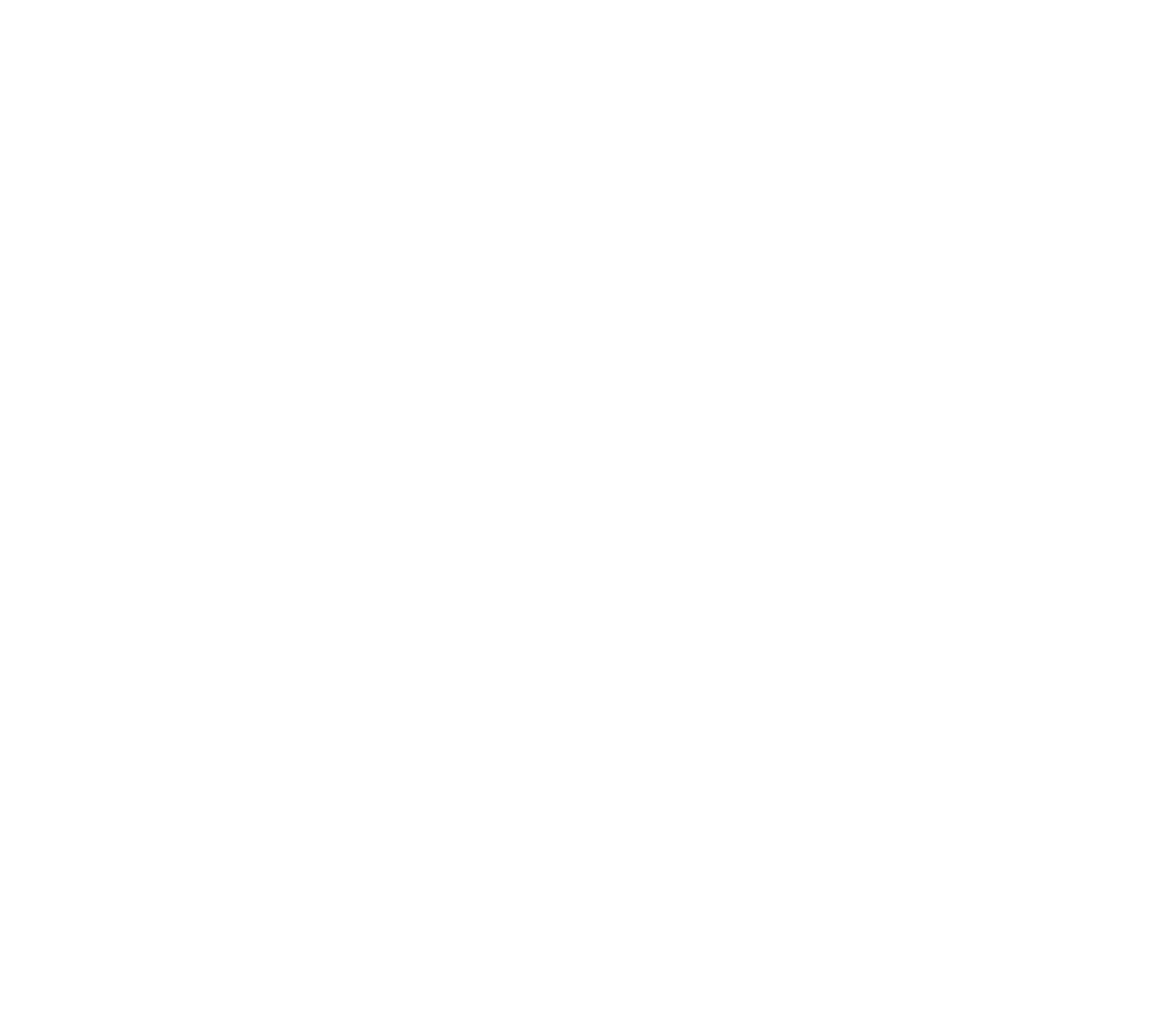 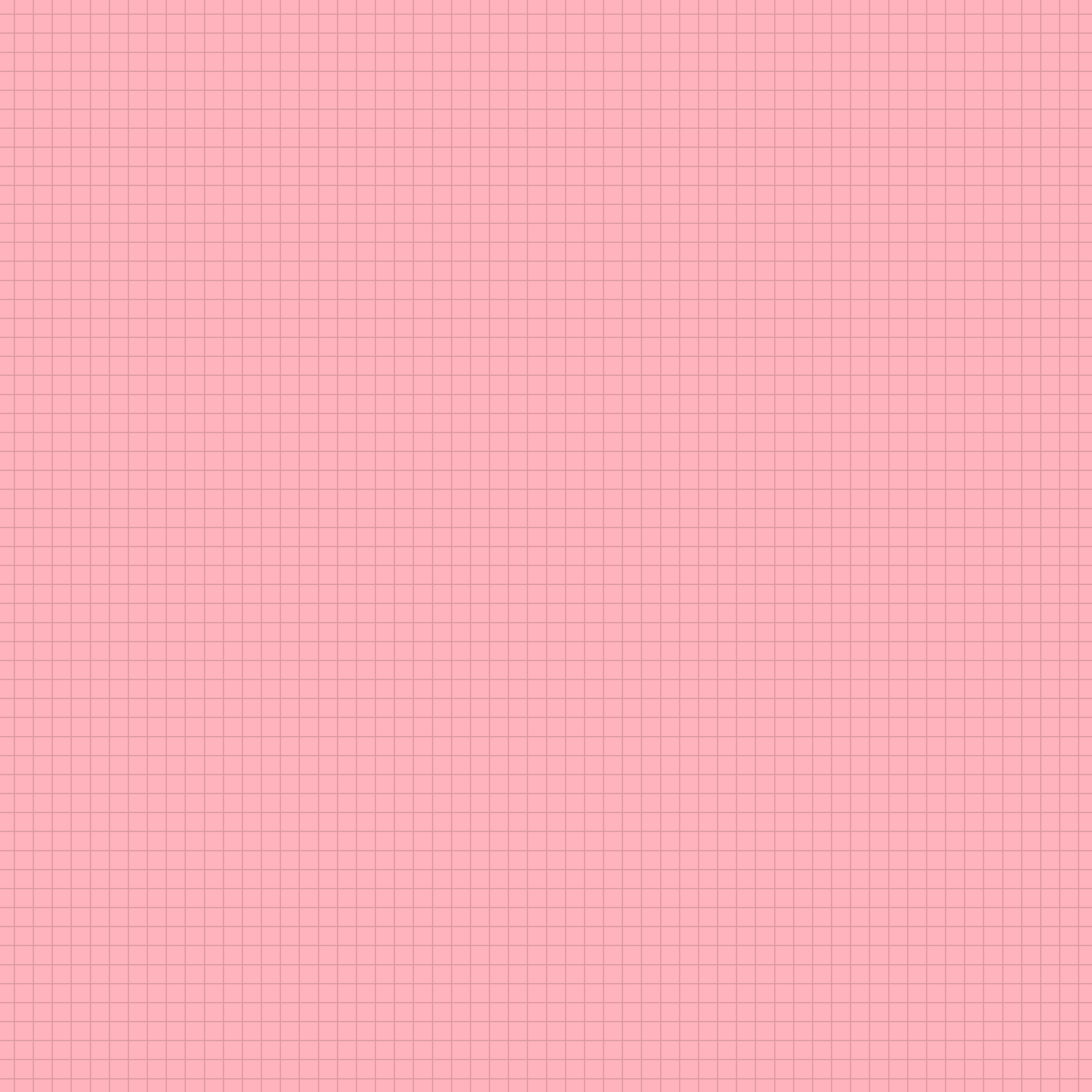 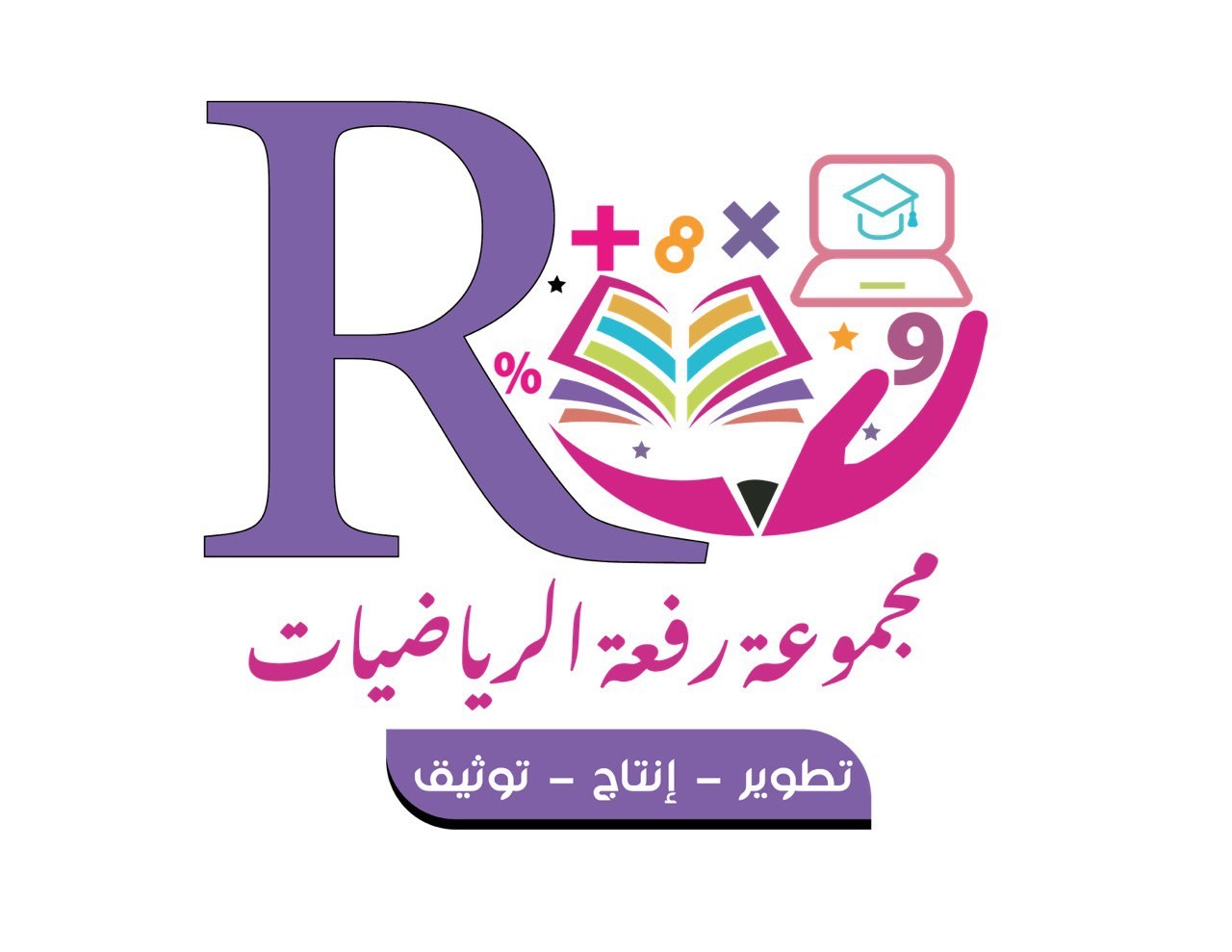 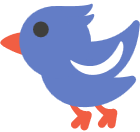 أهداف الدرس:
أن تكتبُ الطالبة الكسورَ غيرَ الفعليَّةِ على صورةِ أعددٍ كسريَّةٍ.
-
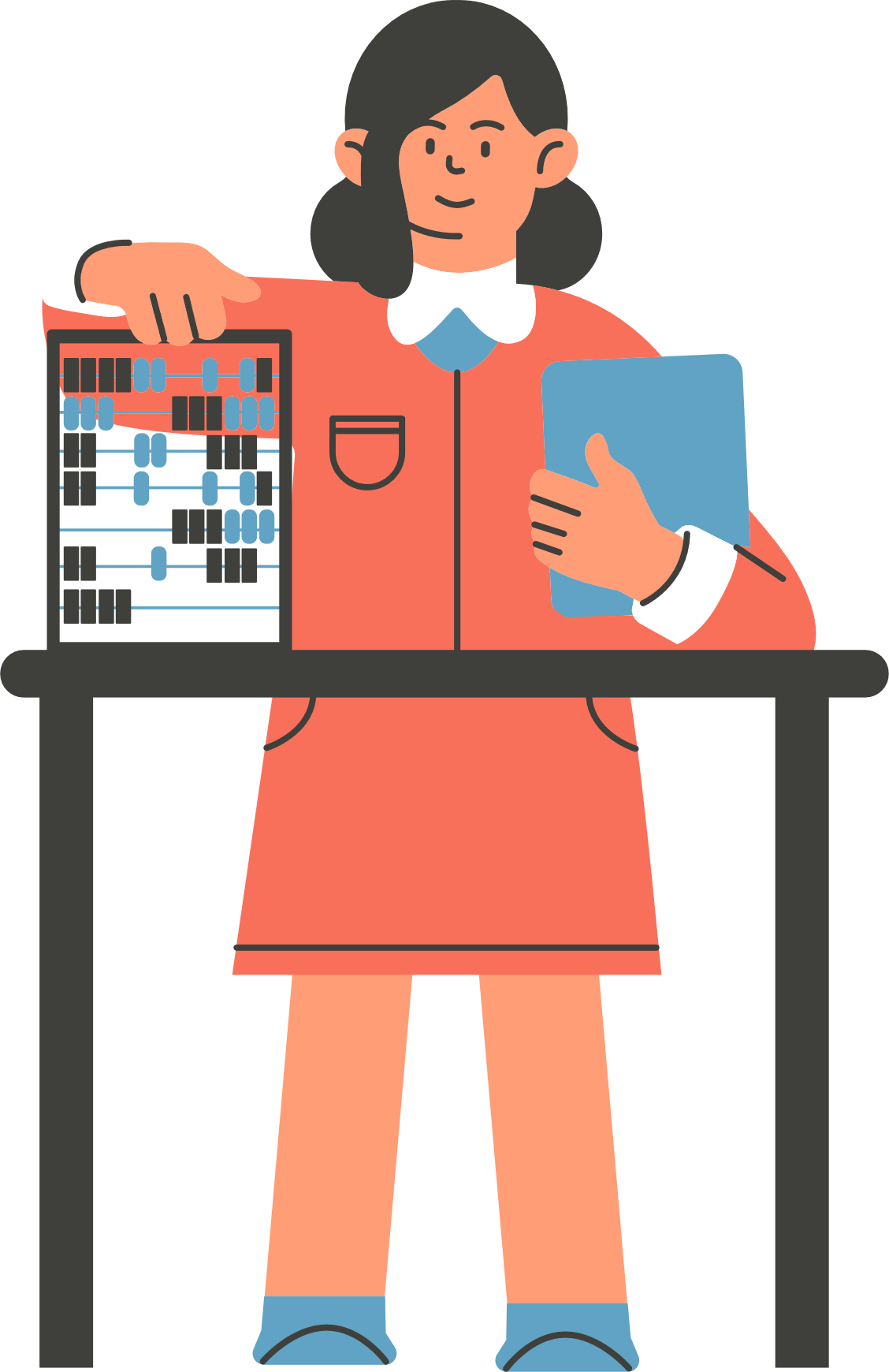 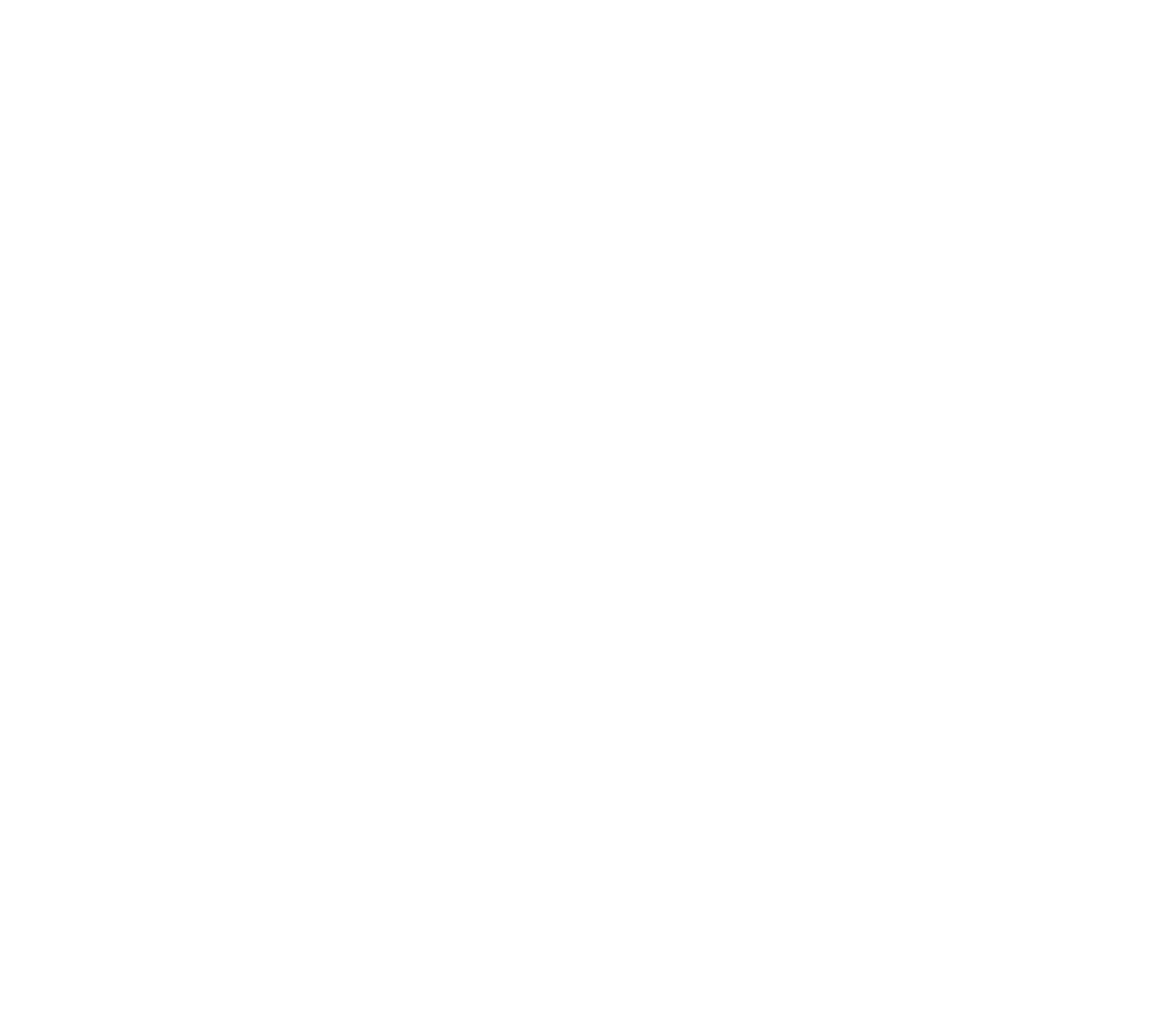 أ/ نوره الأكلبي
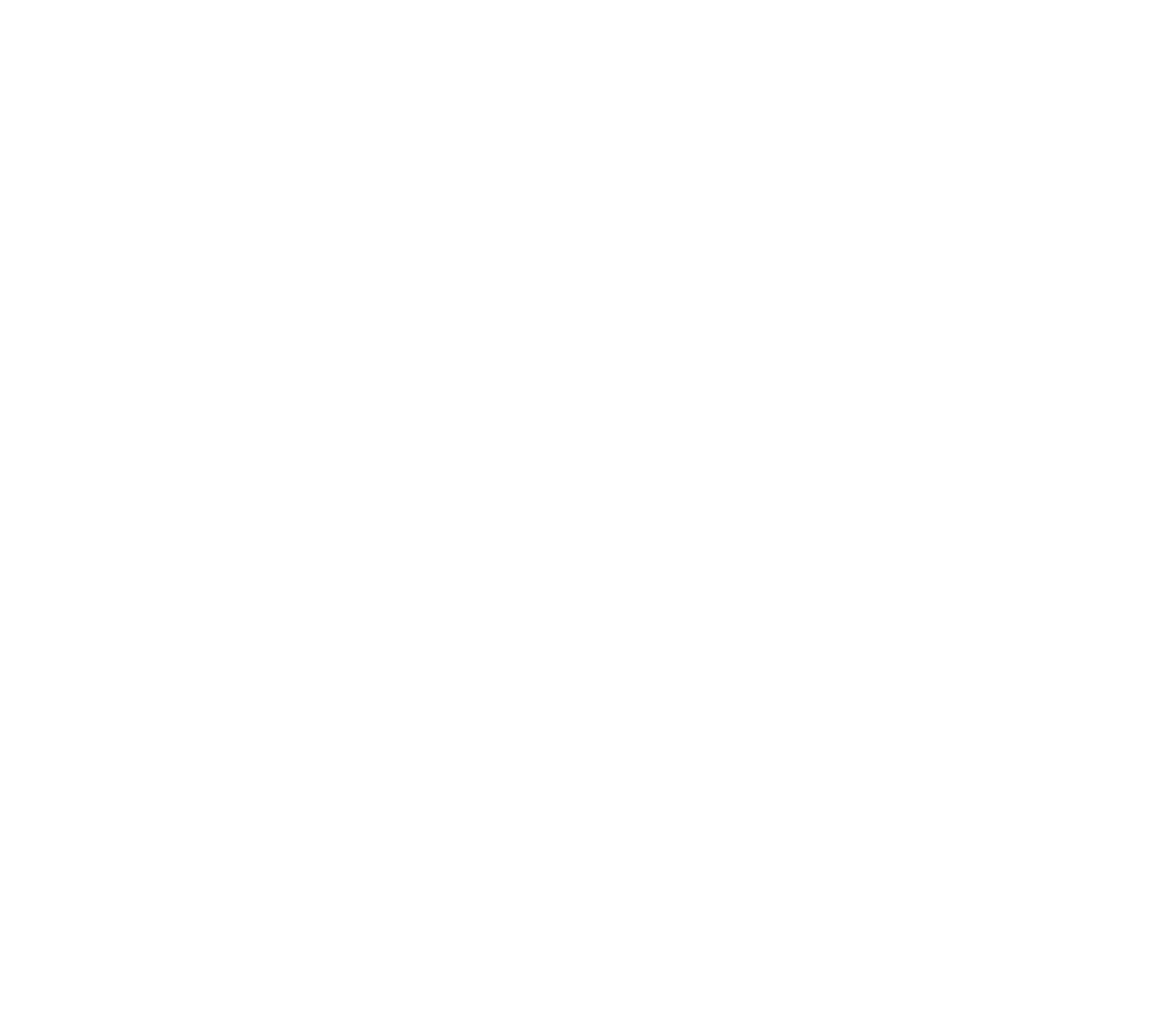 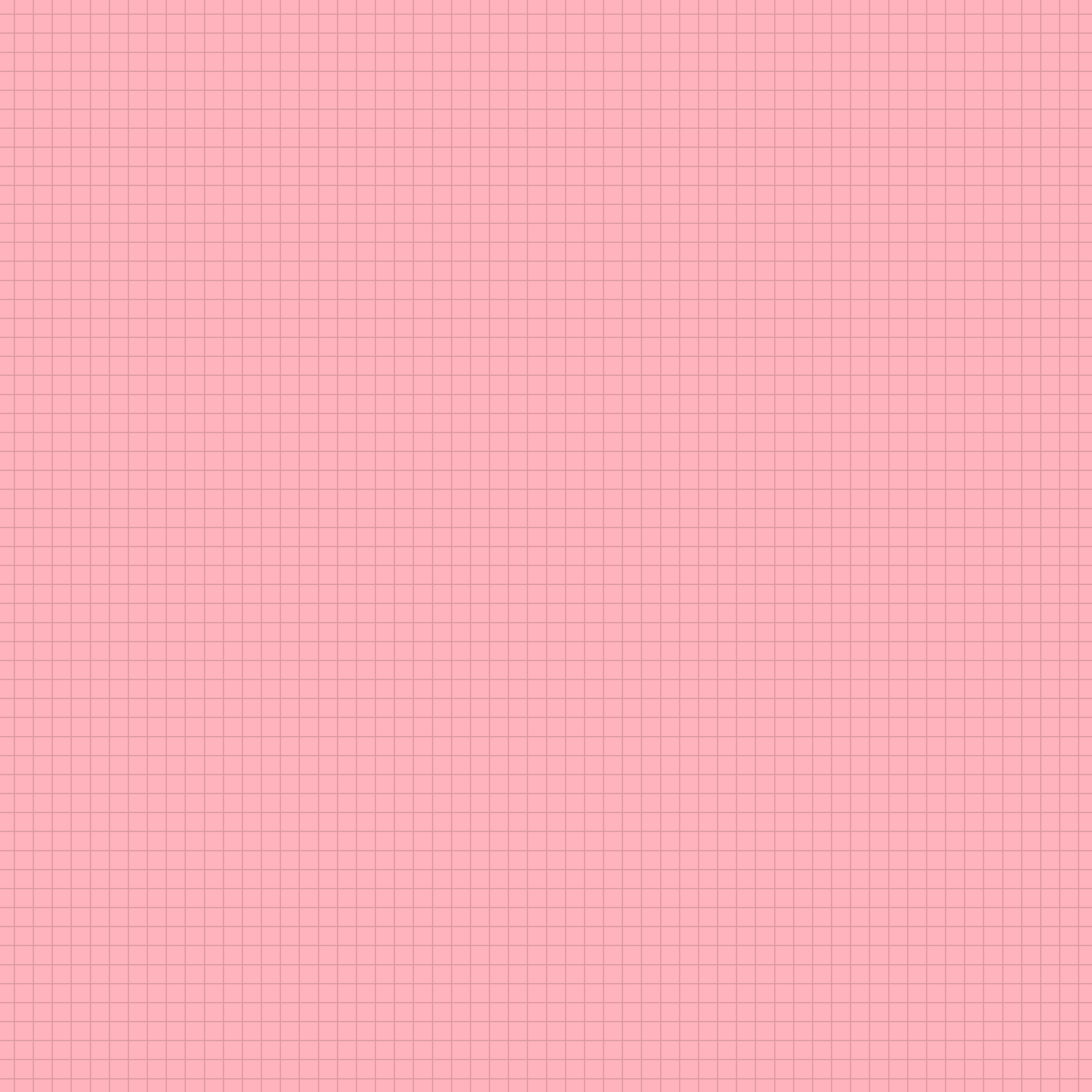 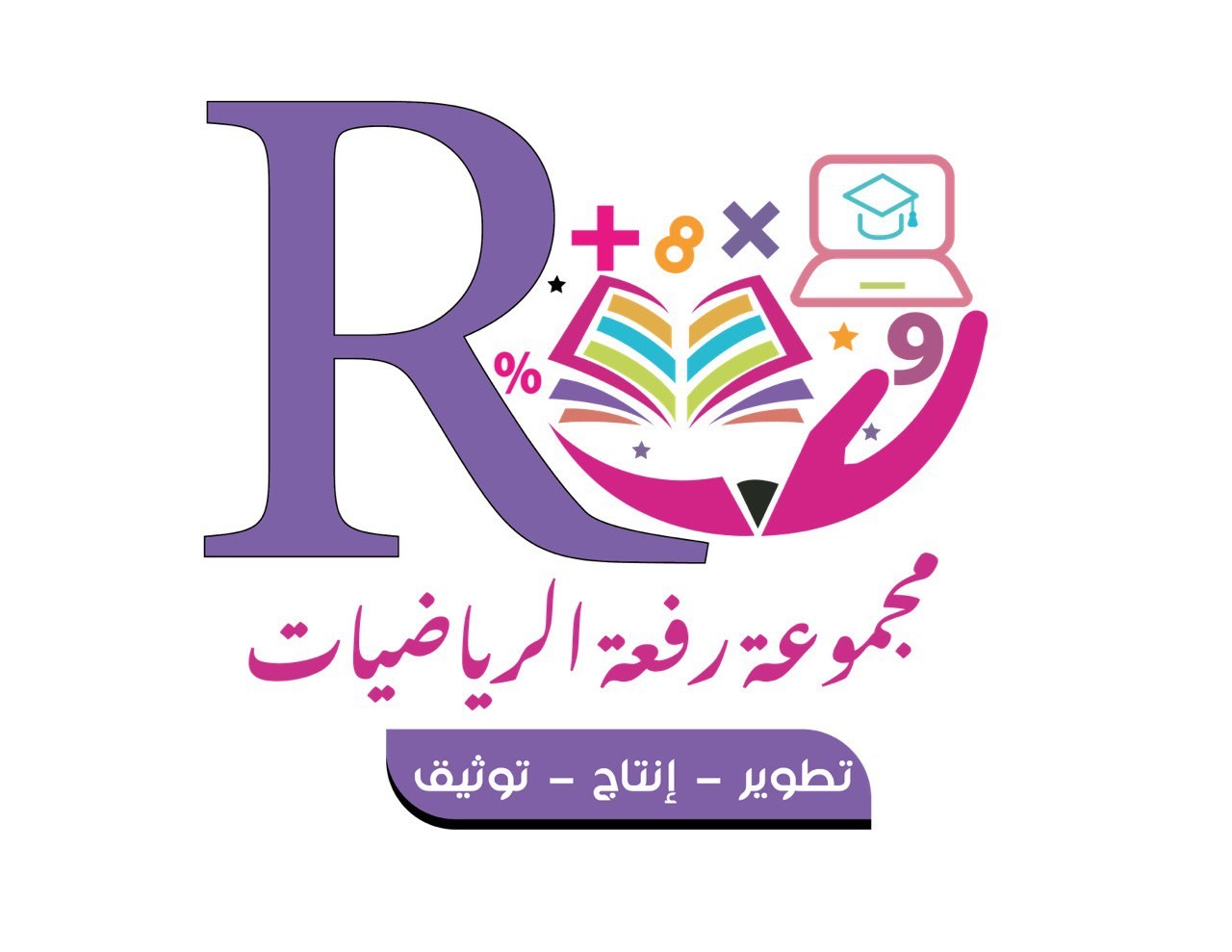 تشويقة:
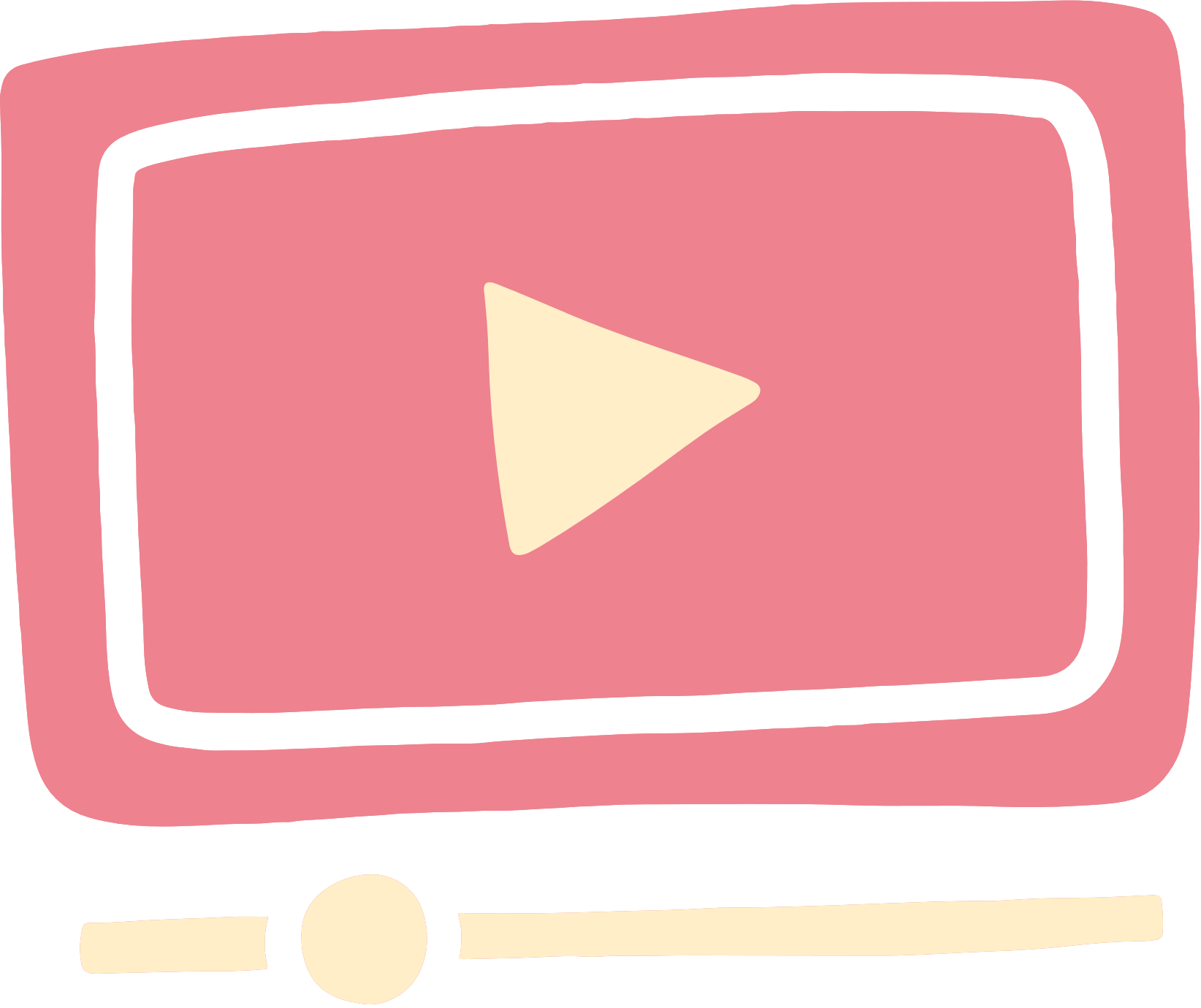 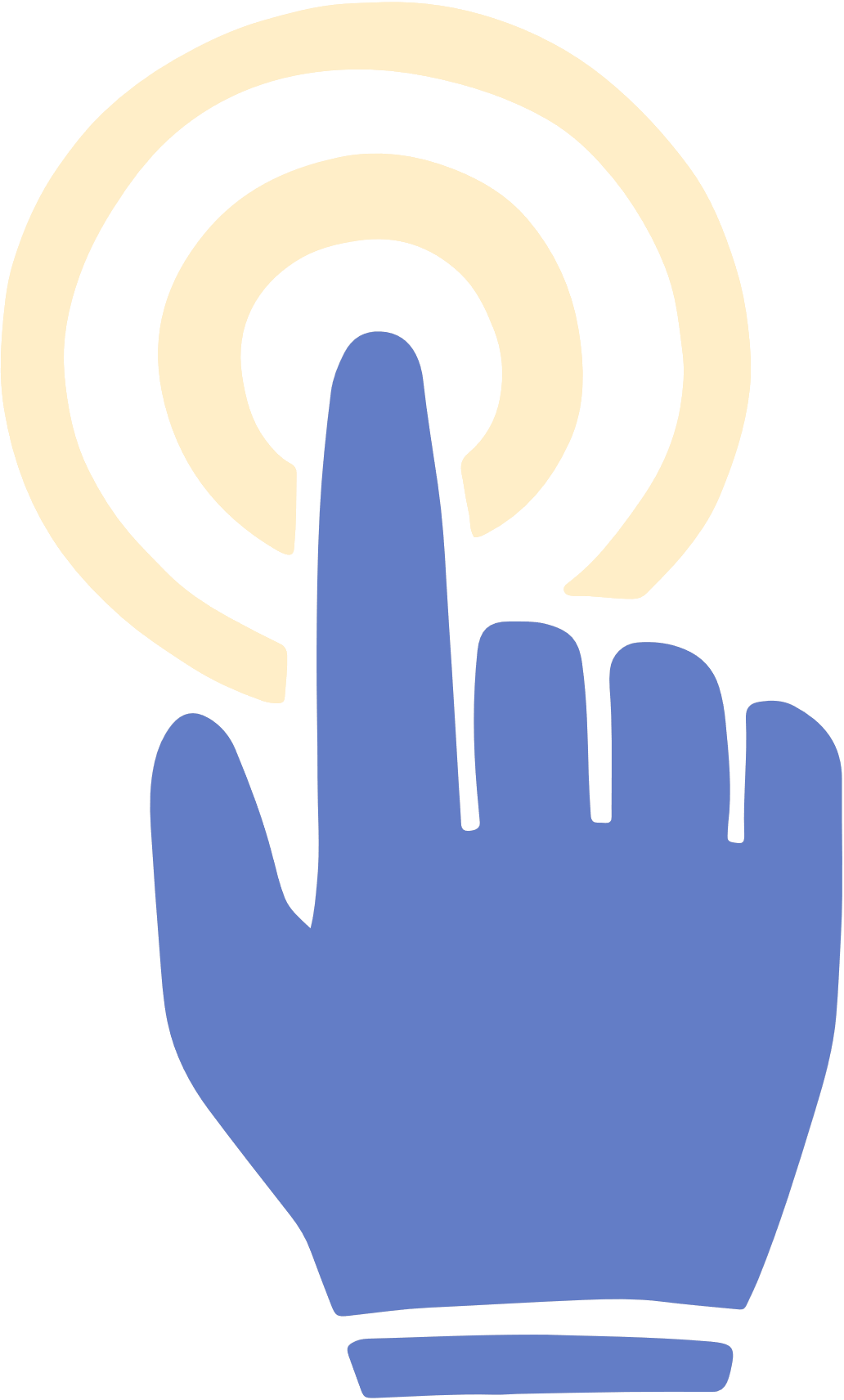 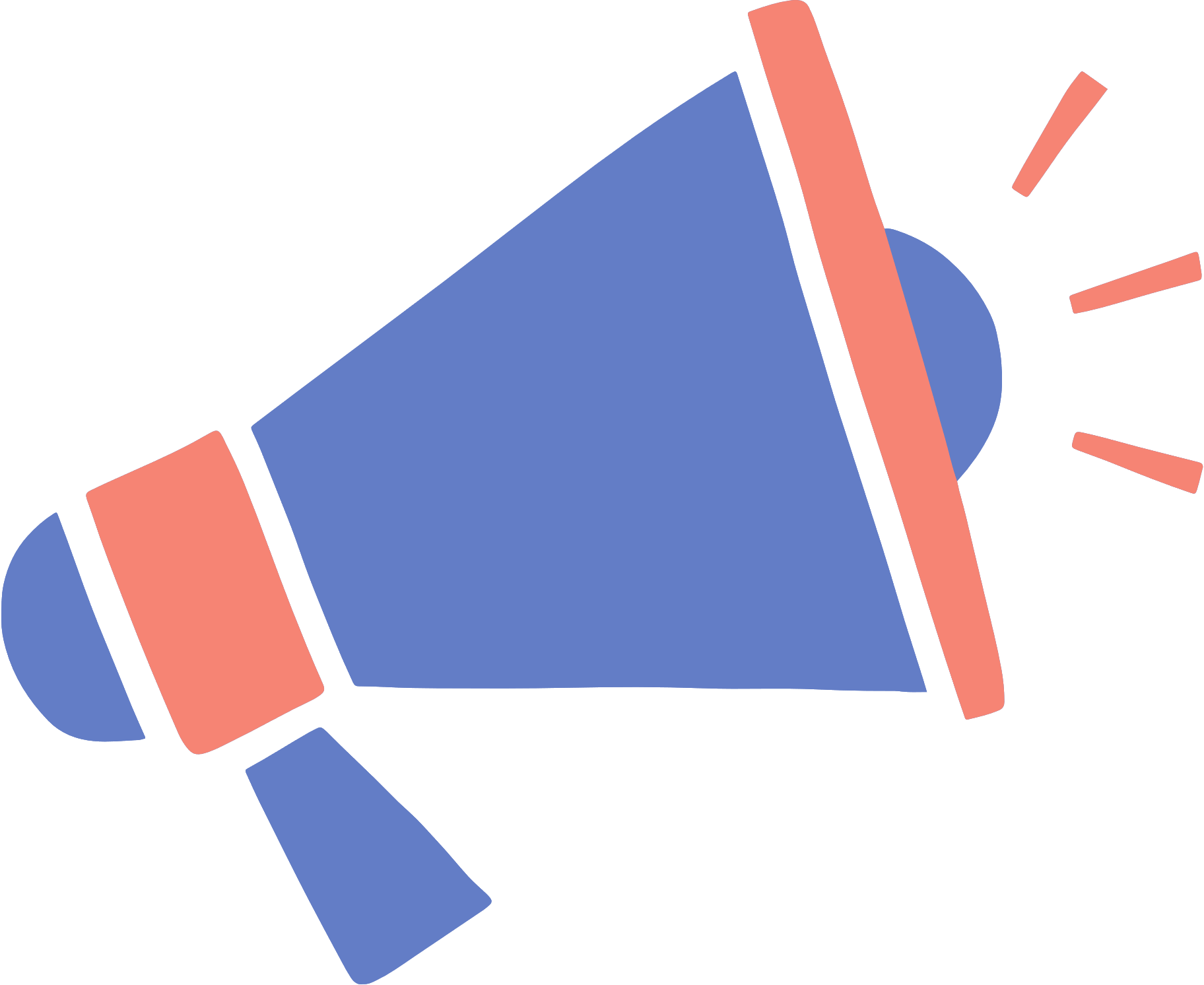 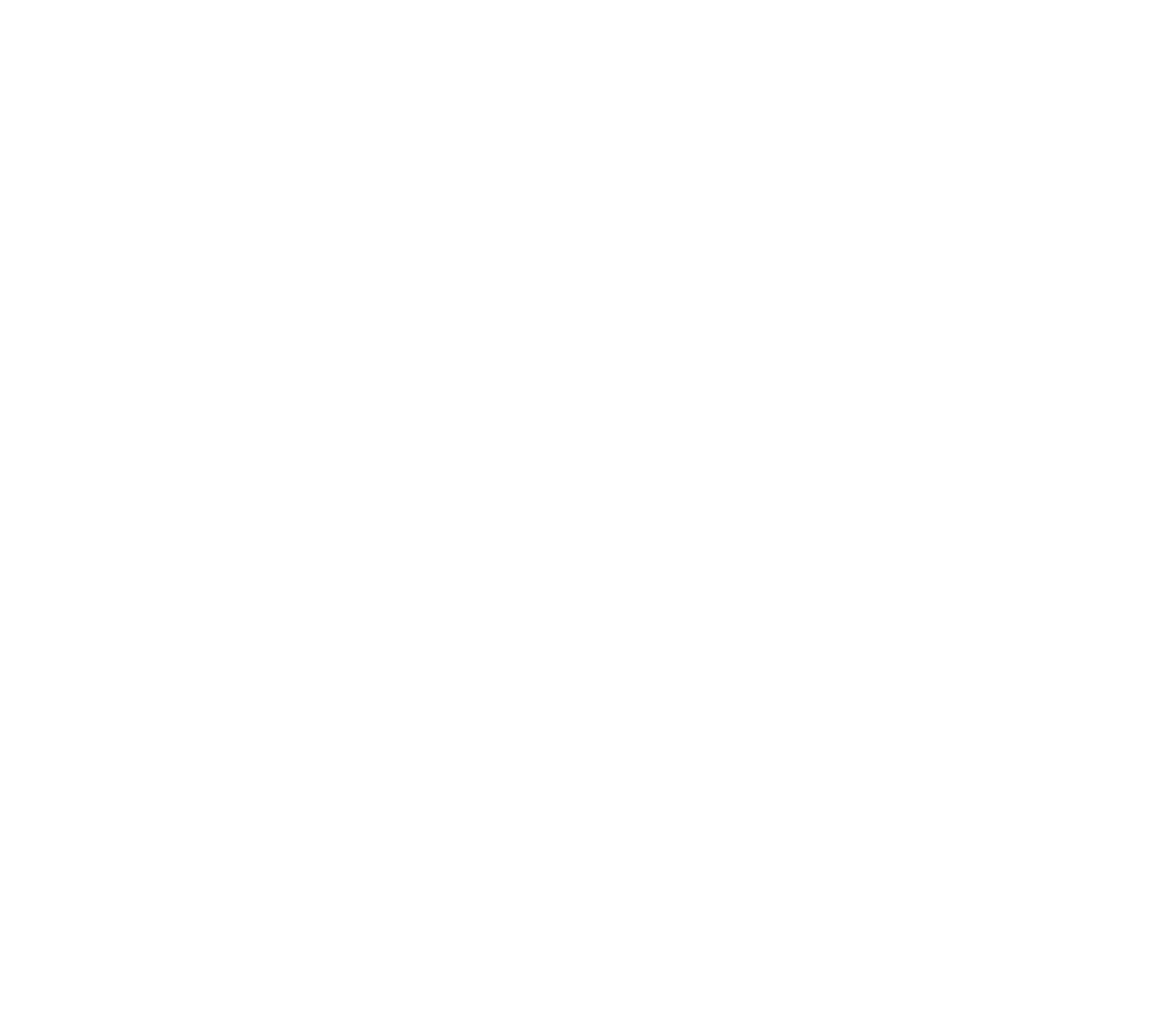 أ/ نوره الأكلبي
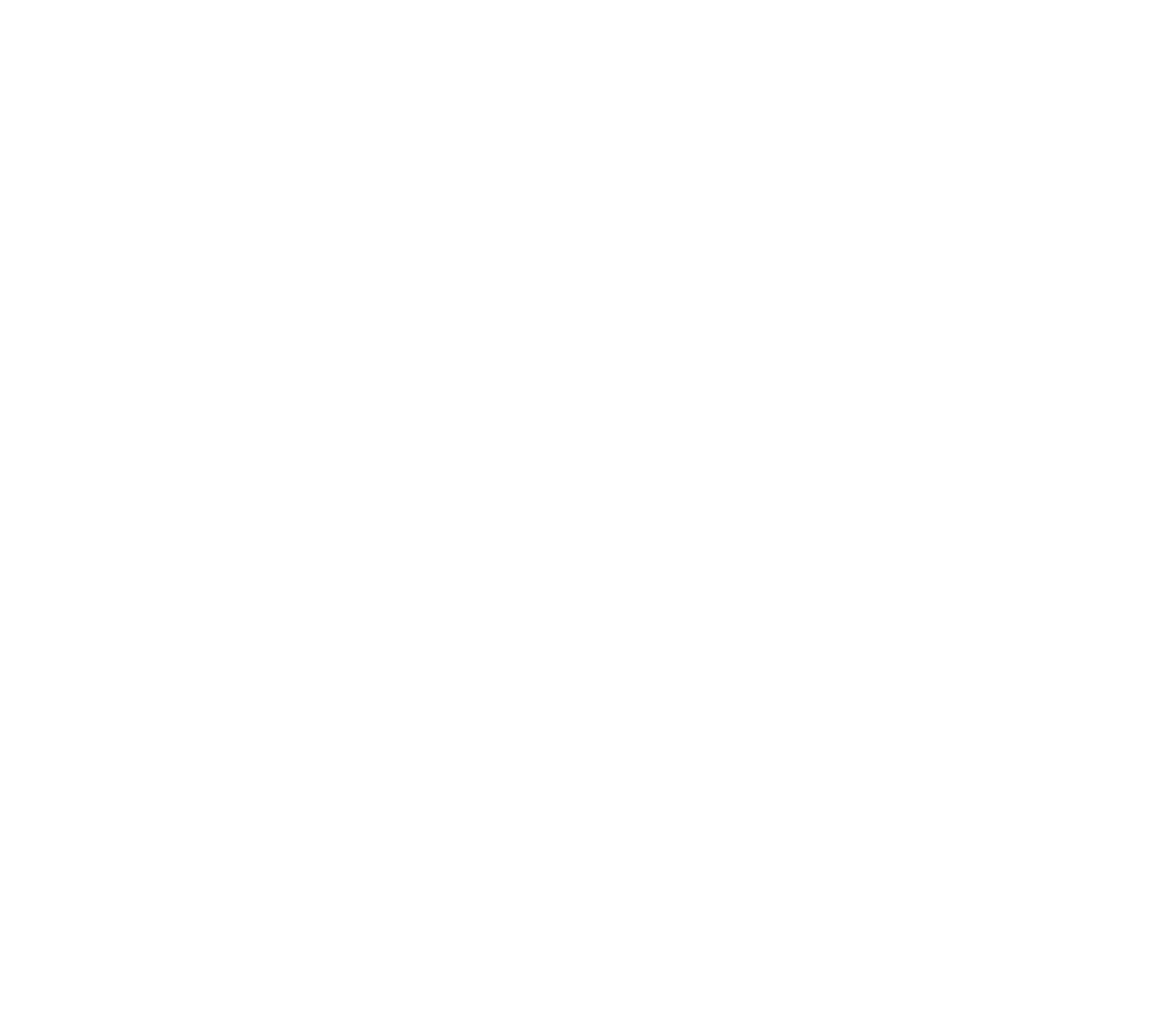 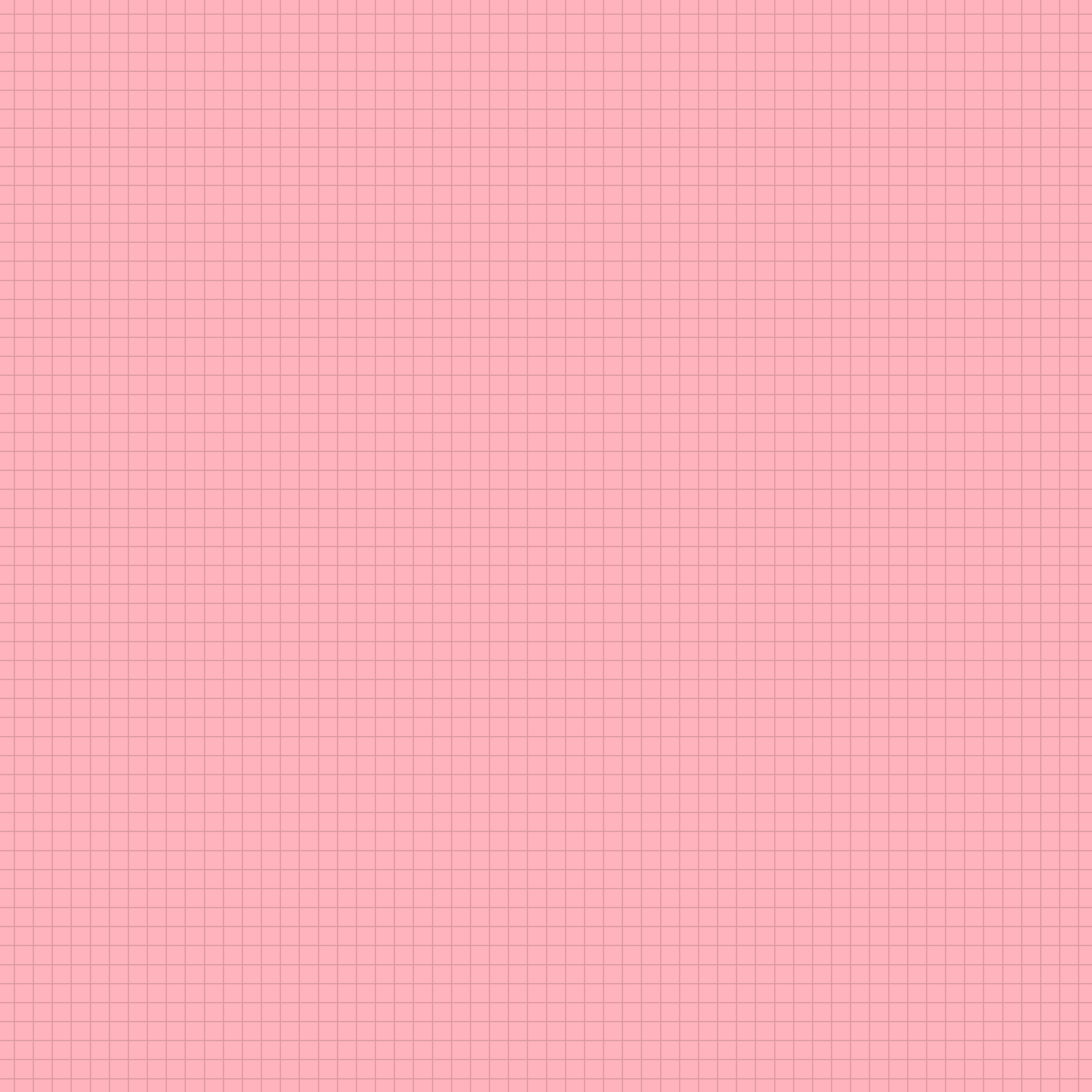 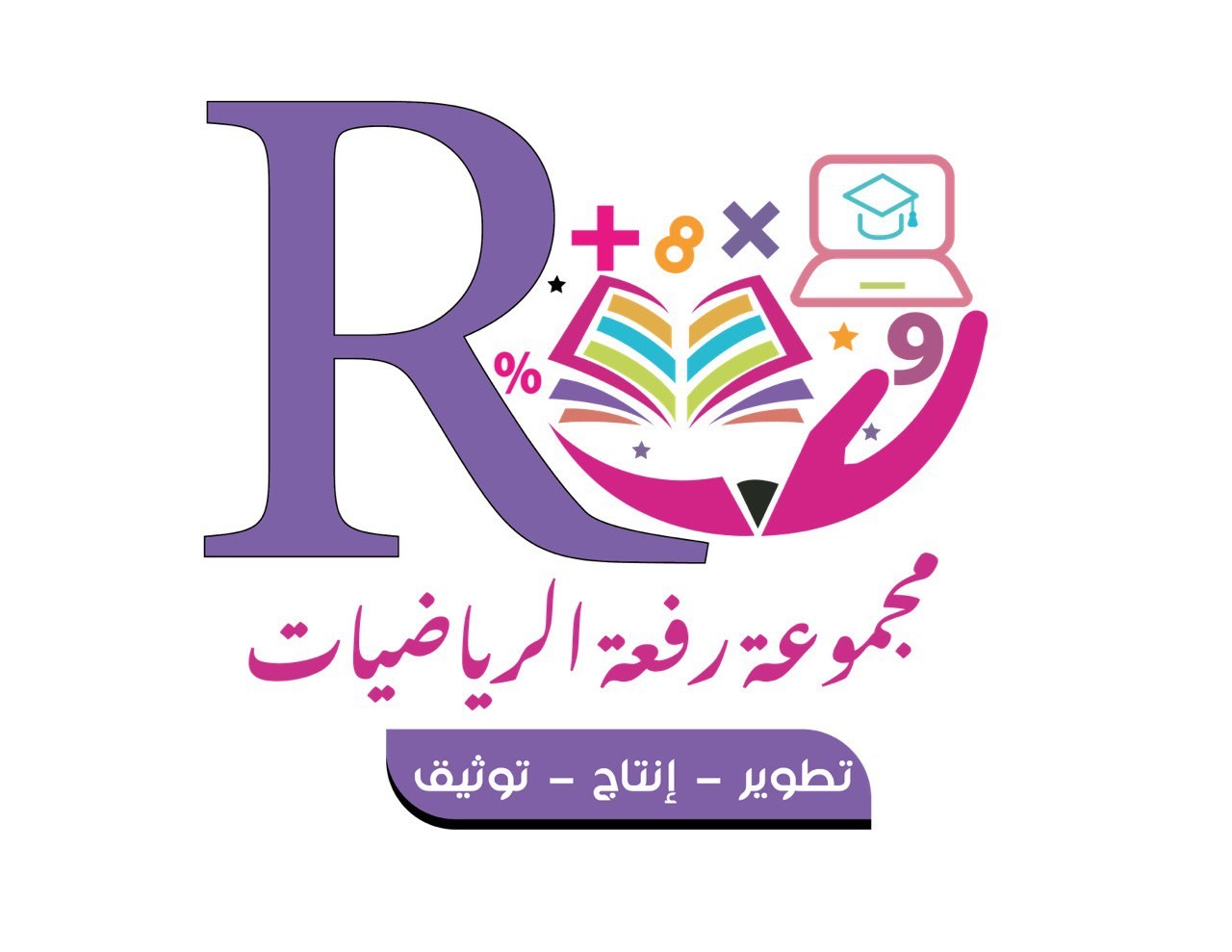 اسْتعِدَّ:
استراتيجية : الفهم القرائي
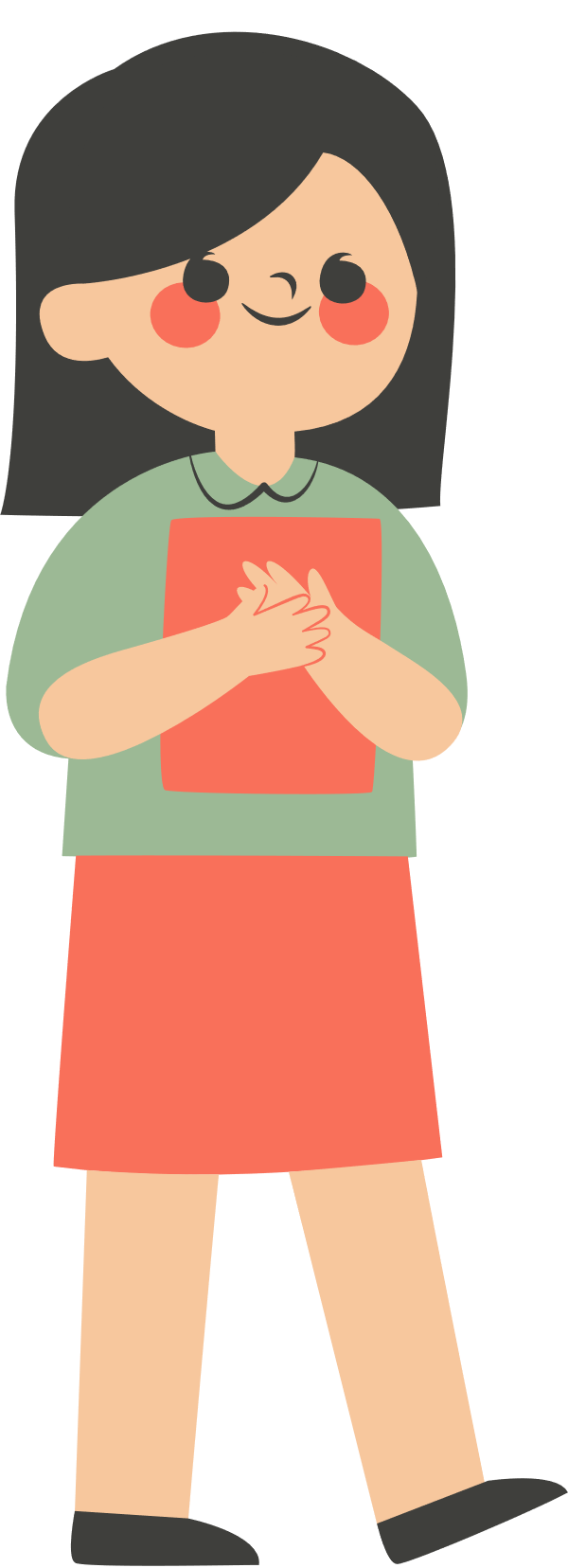 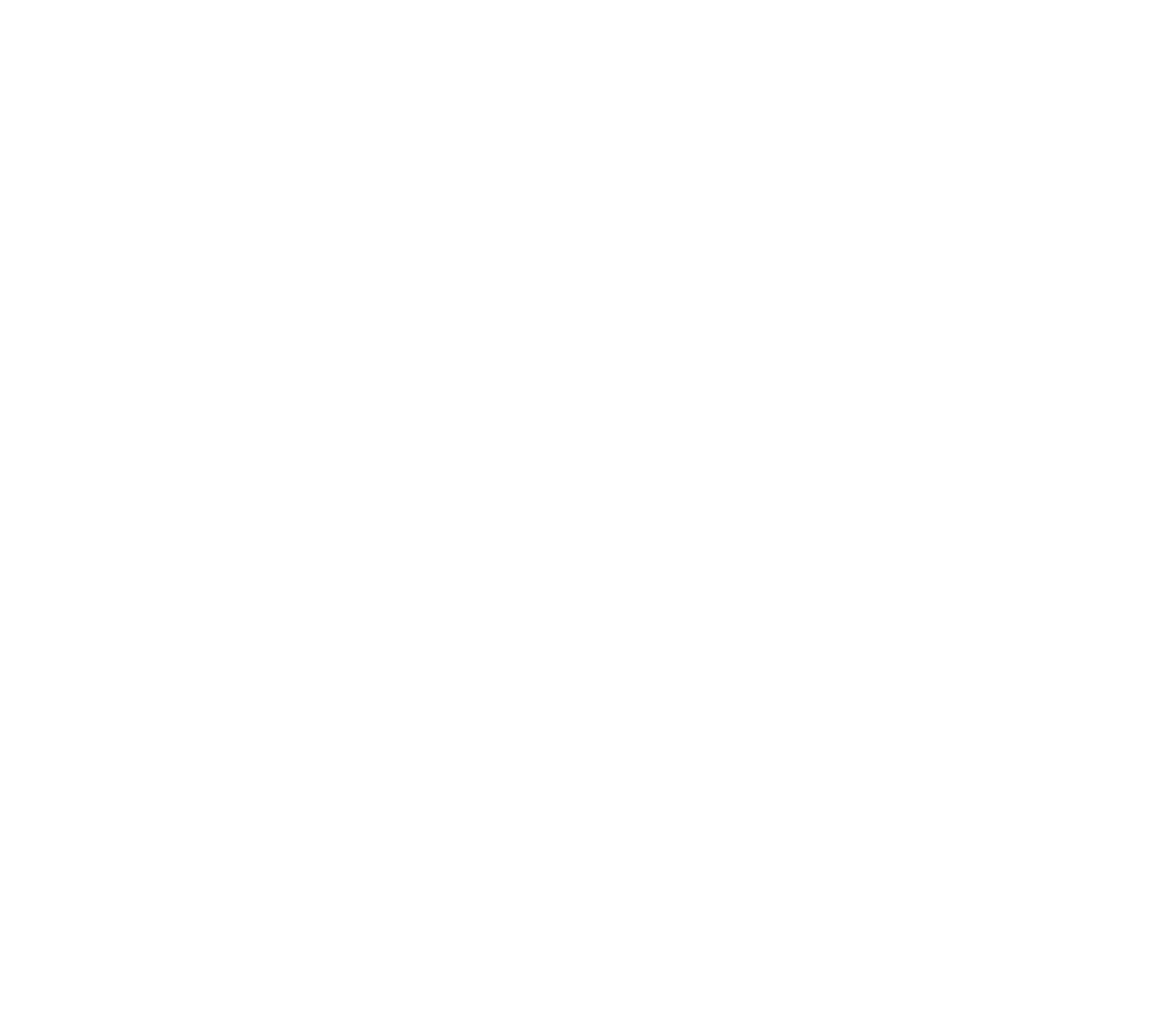 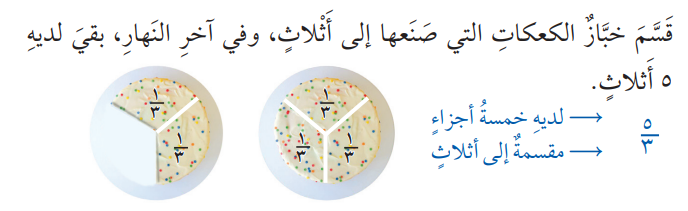 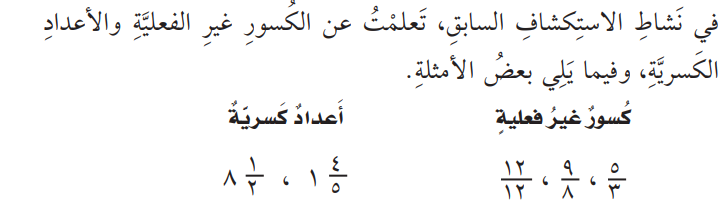 أ/ نوره الأكلبي
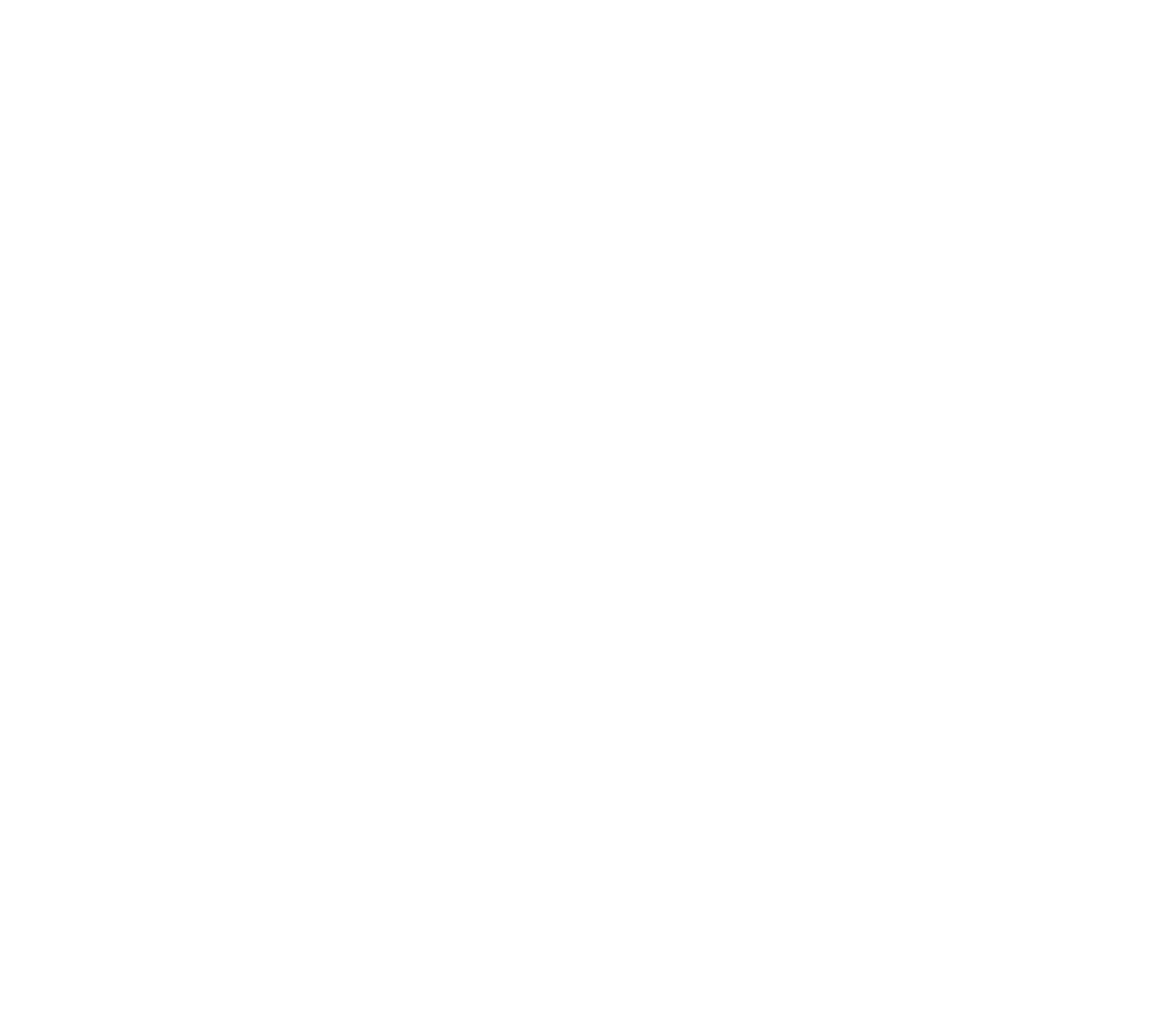 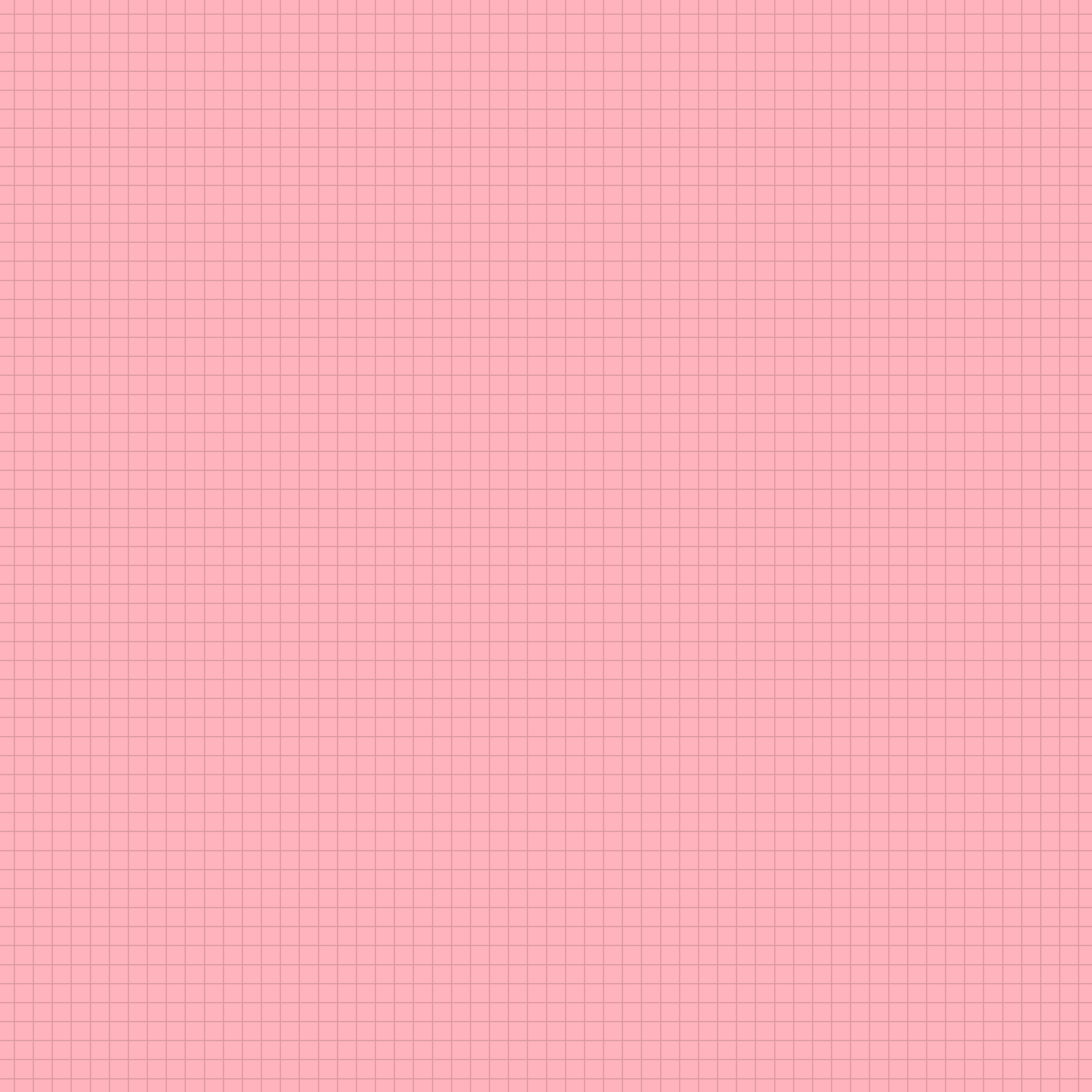 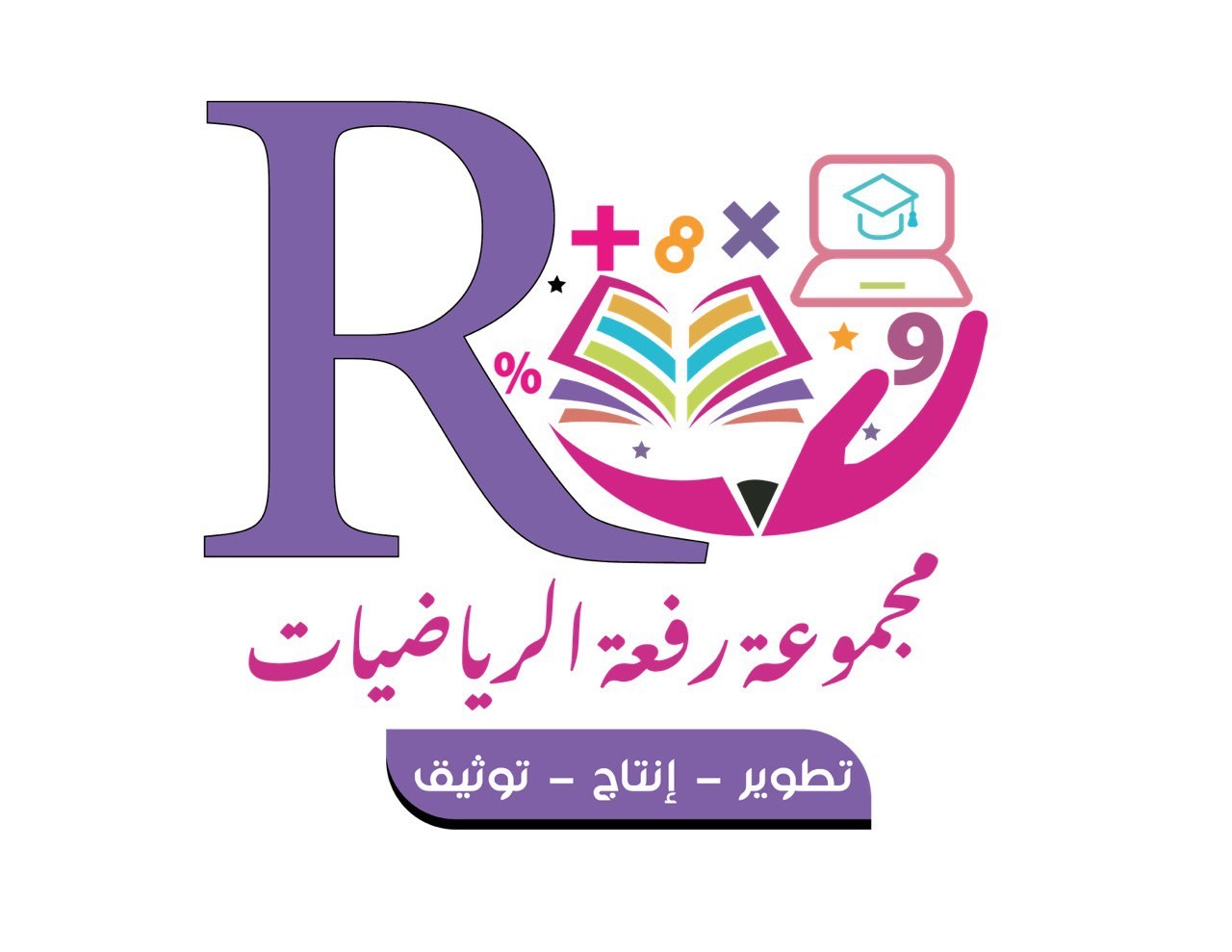 اسْتعِدَّ:
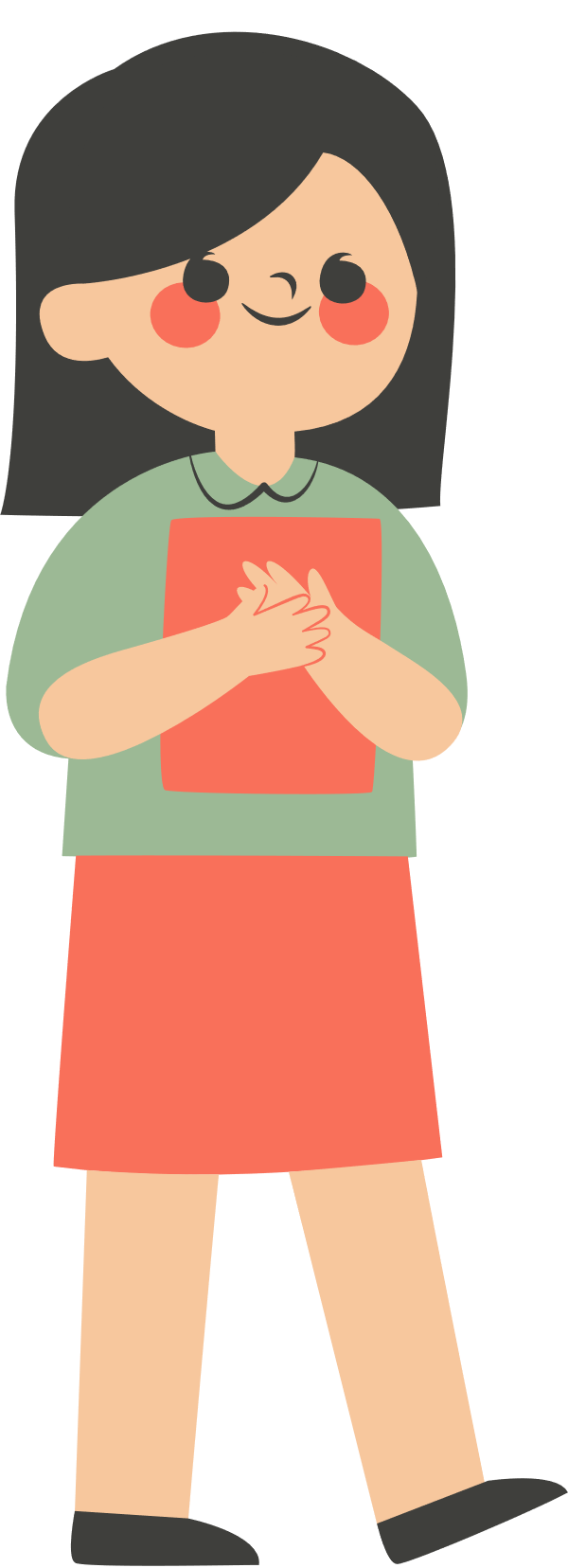 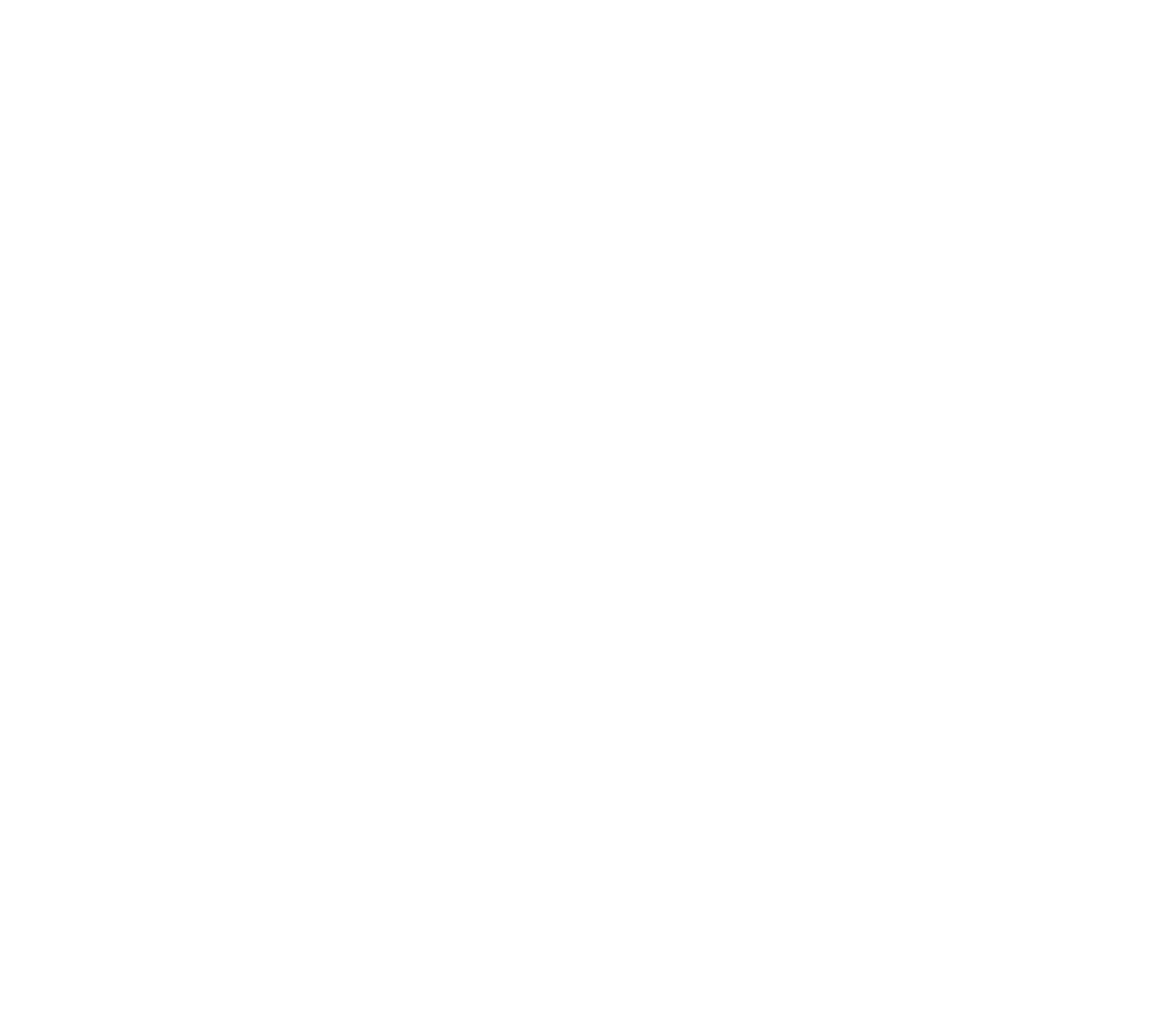 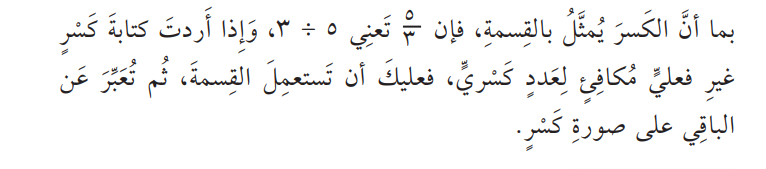 أ/ نوره الأكلبي
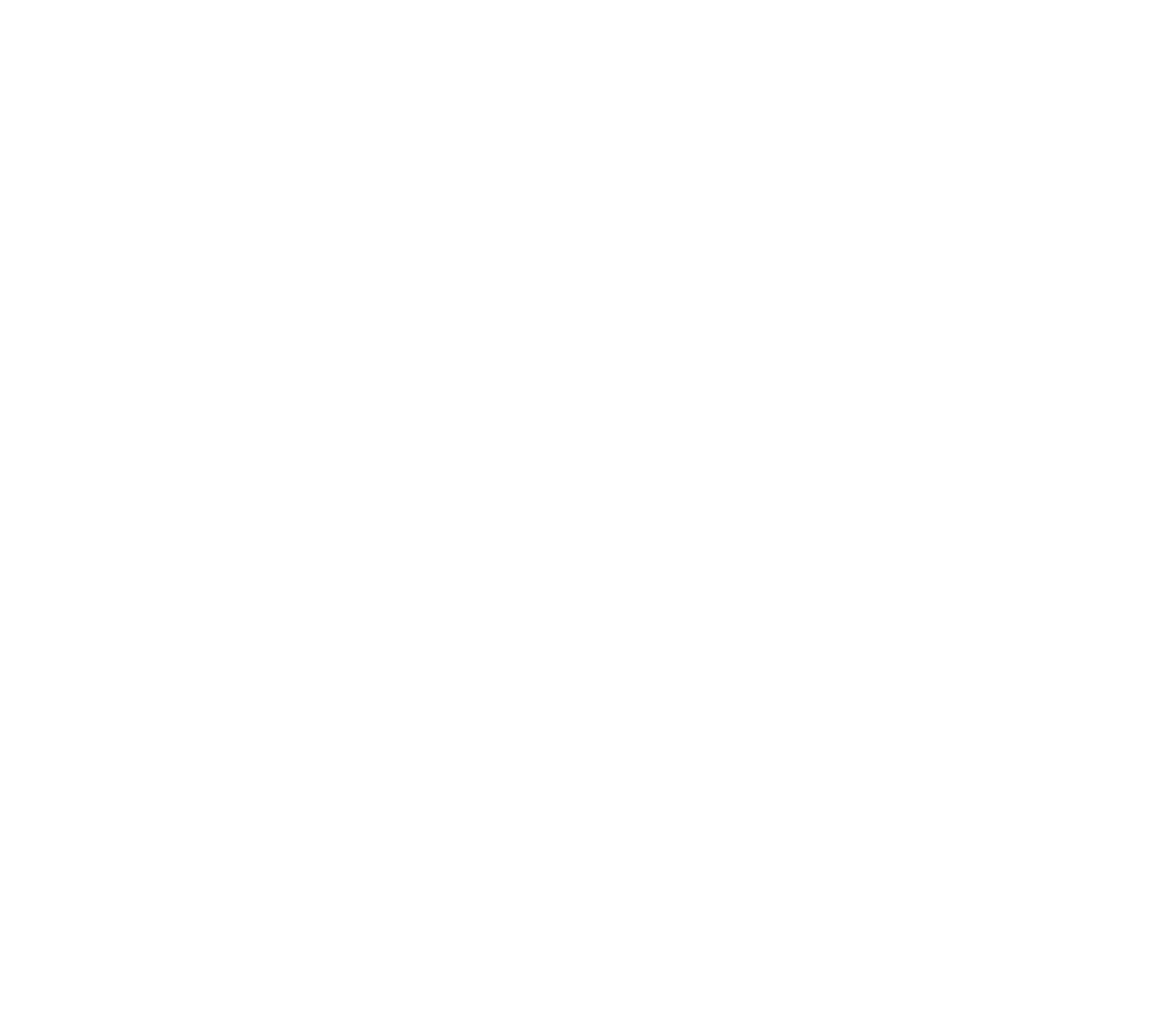 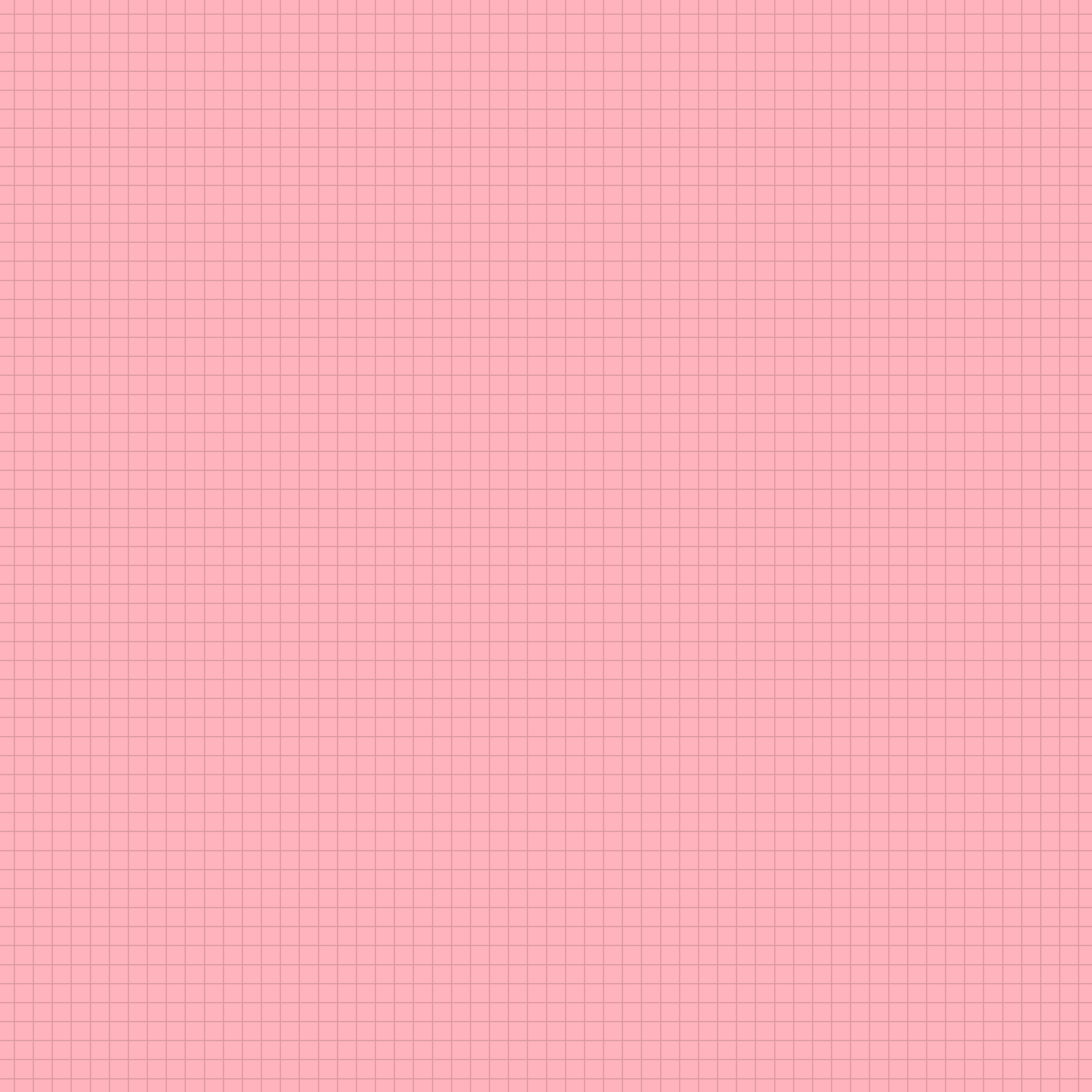 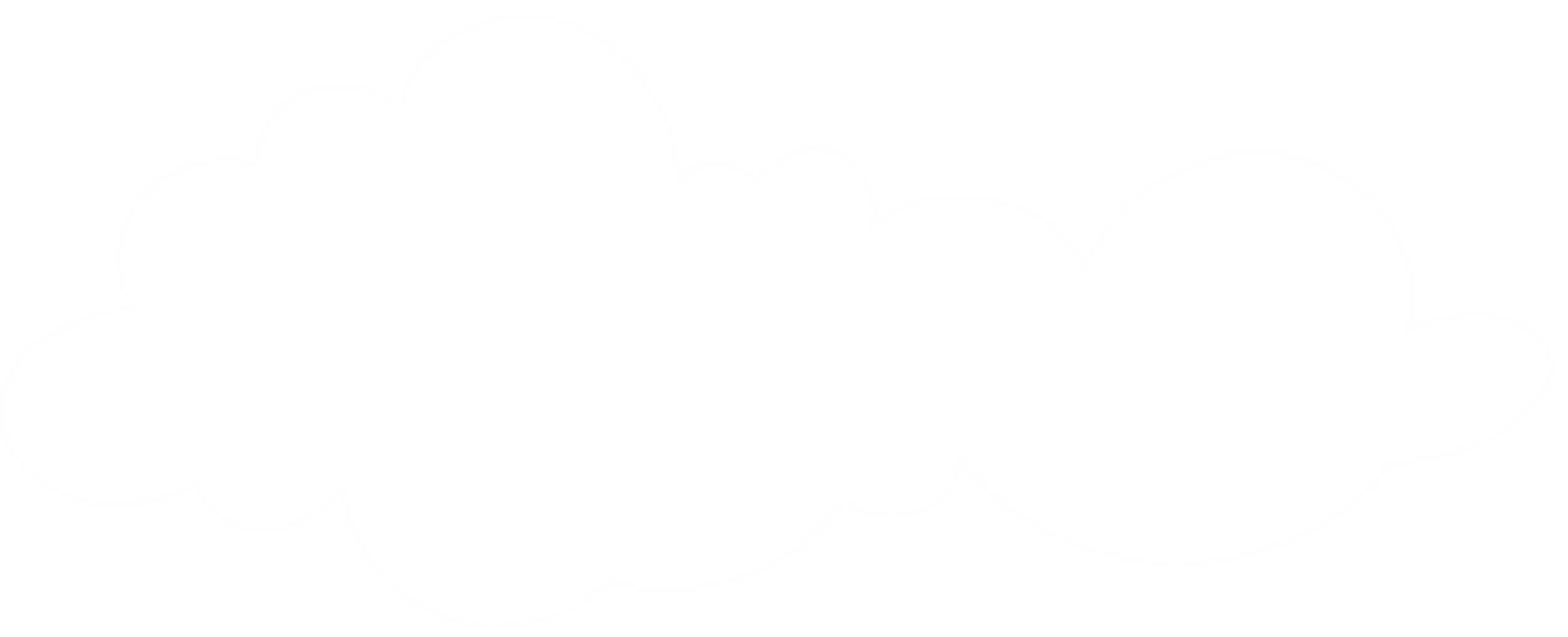 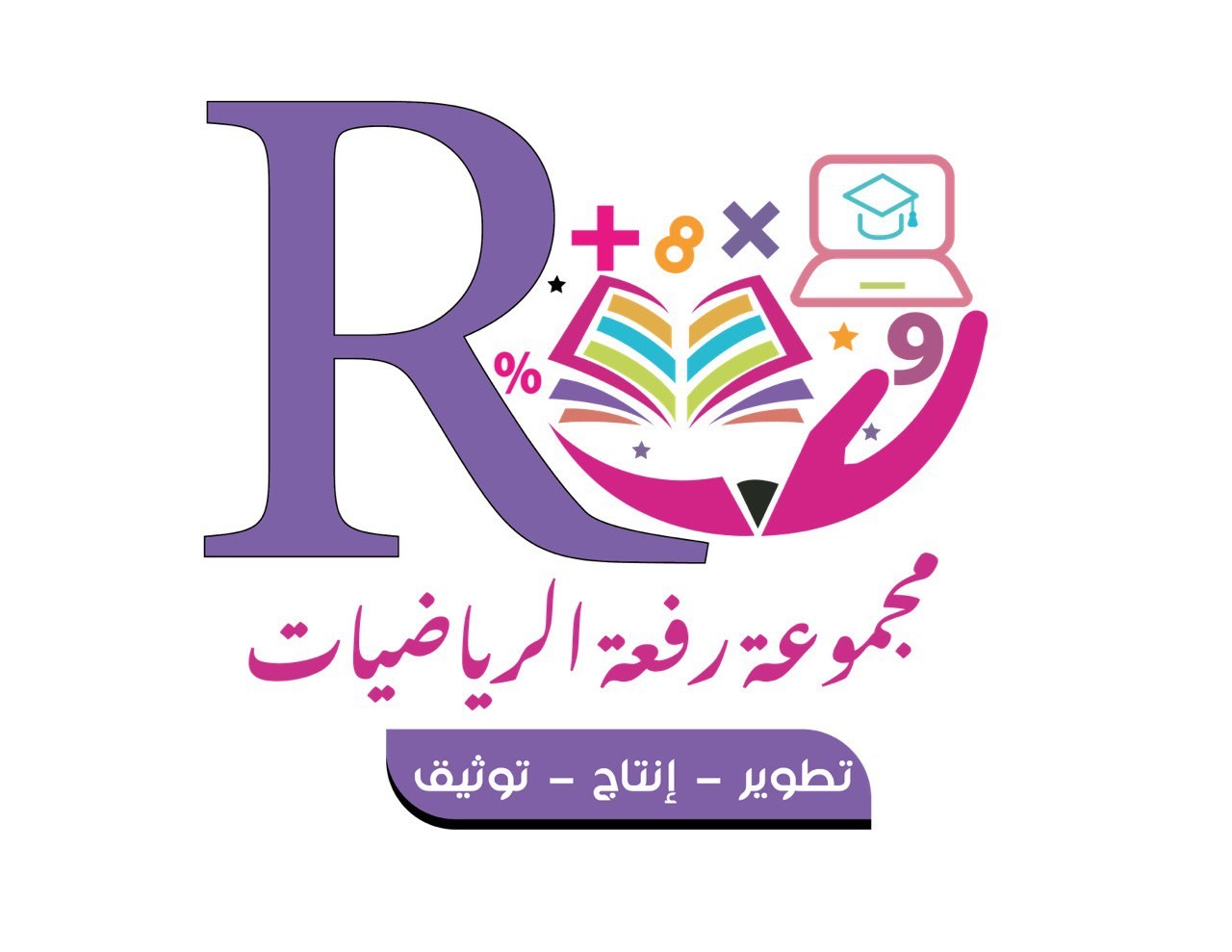 مثال :
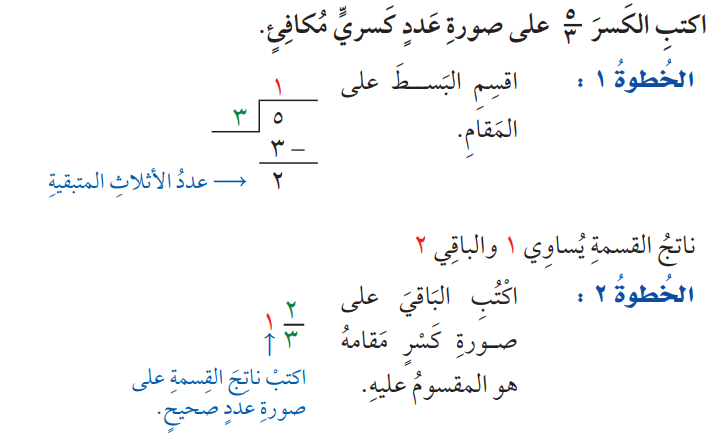 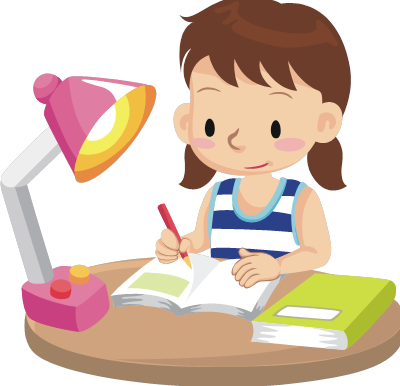 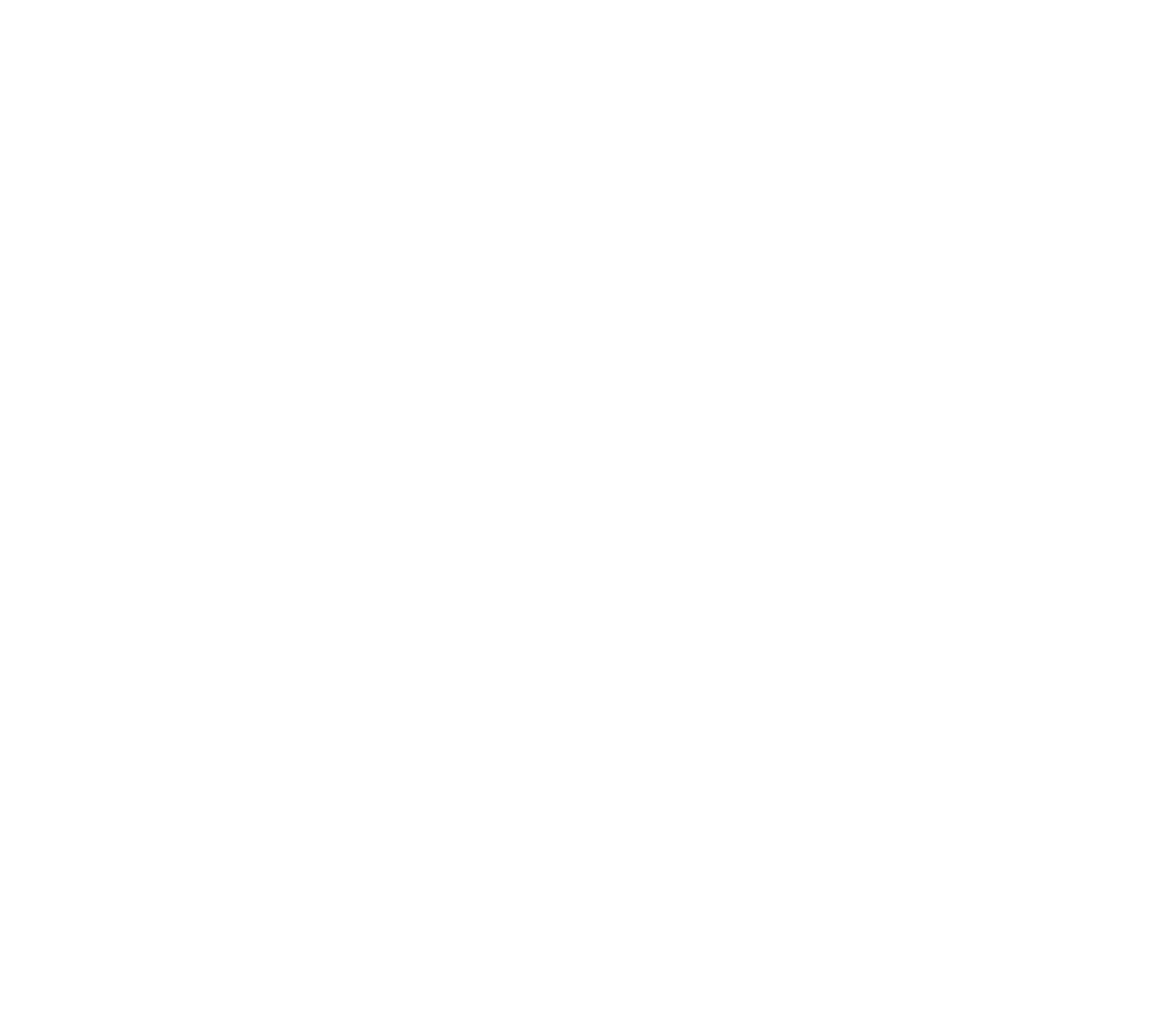 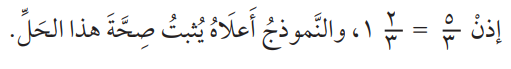 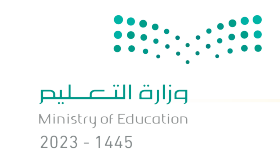 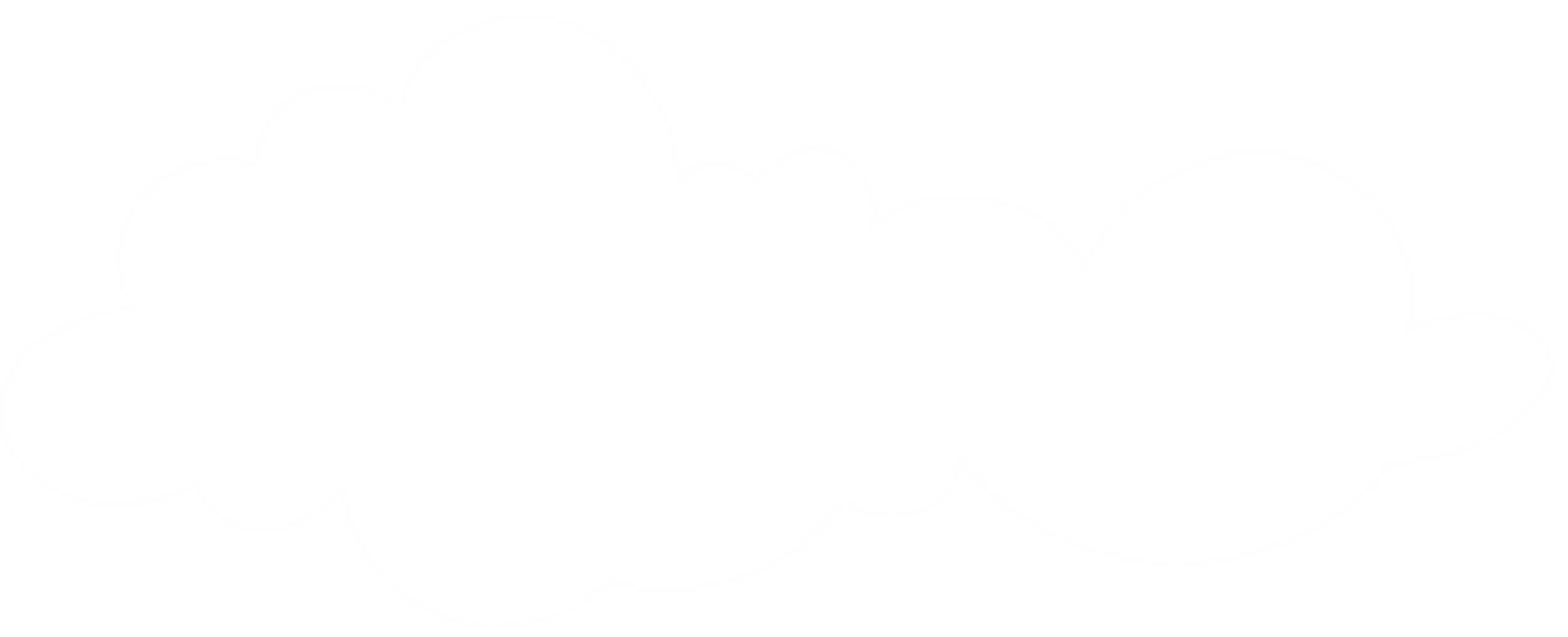 أ/ نوره الأكلبي
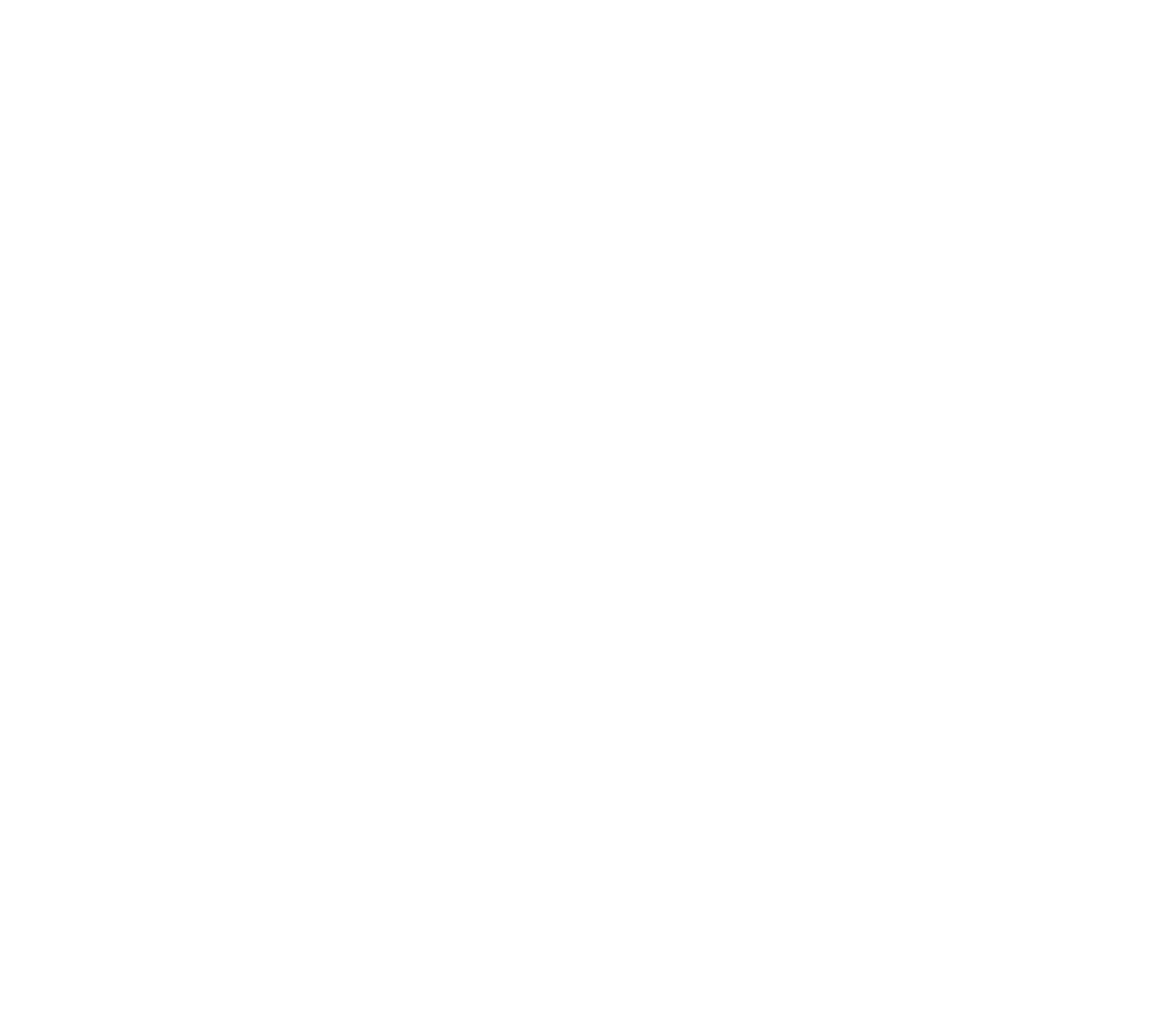 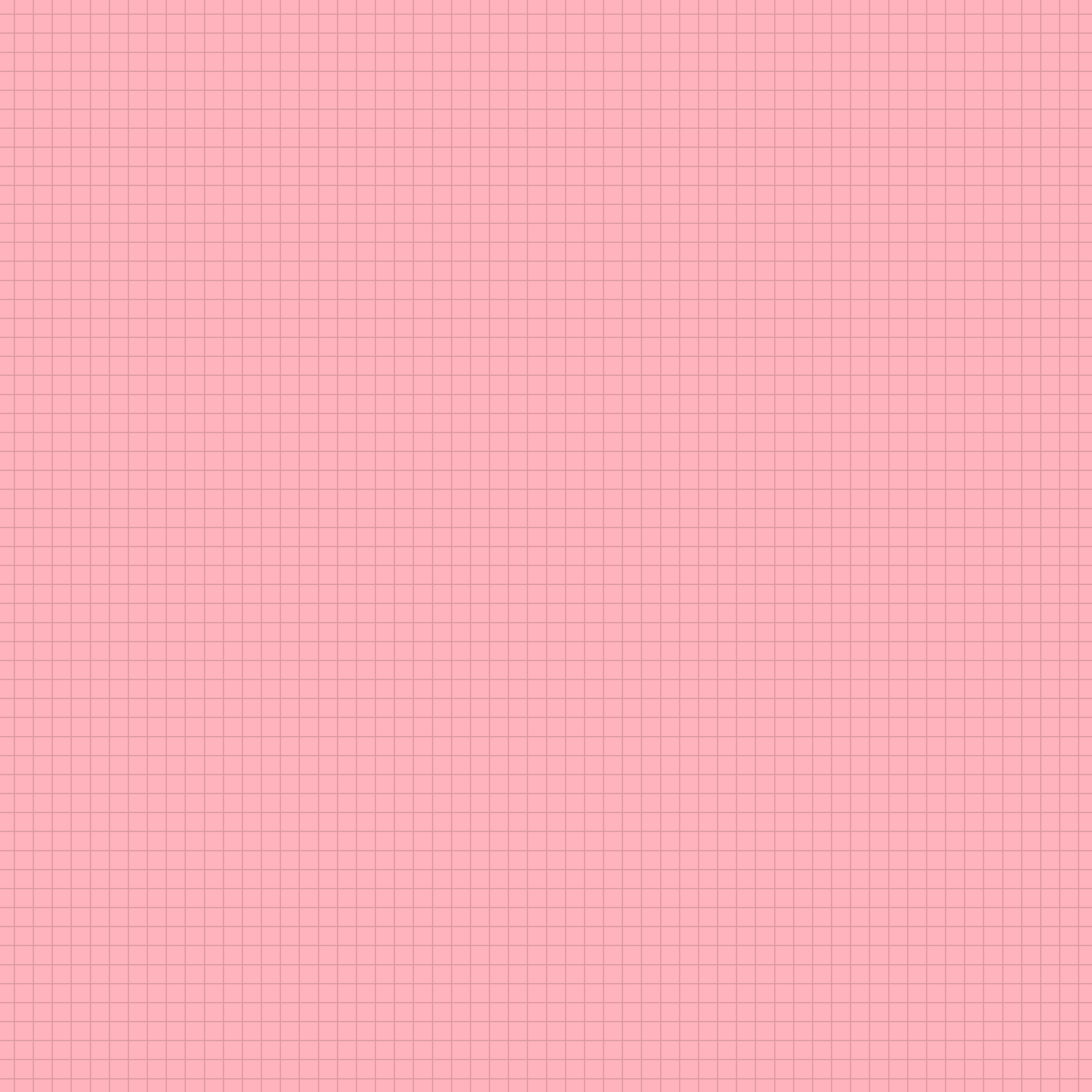 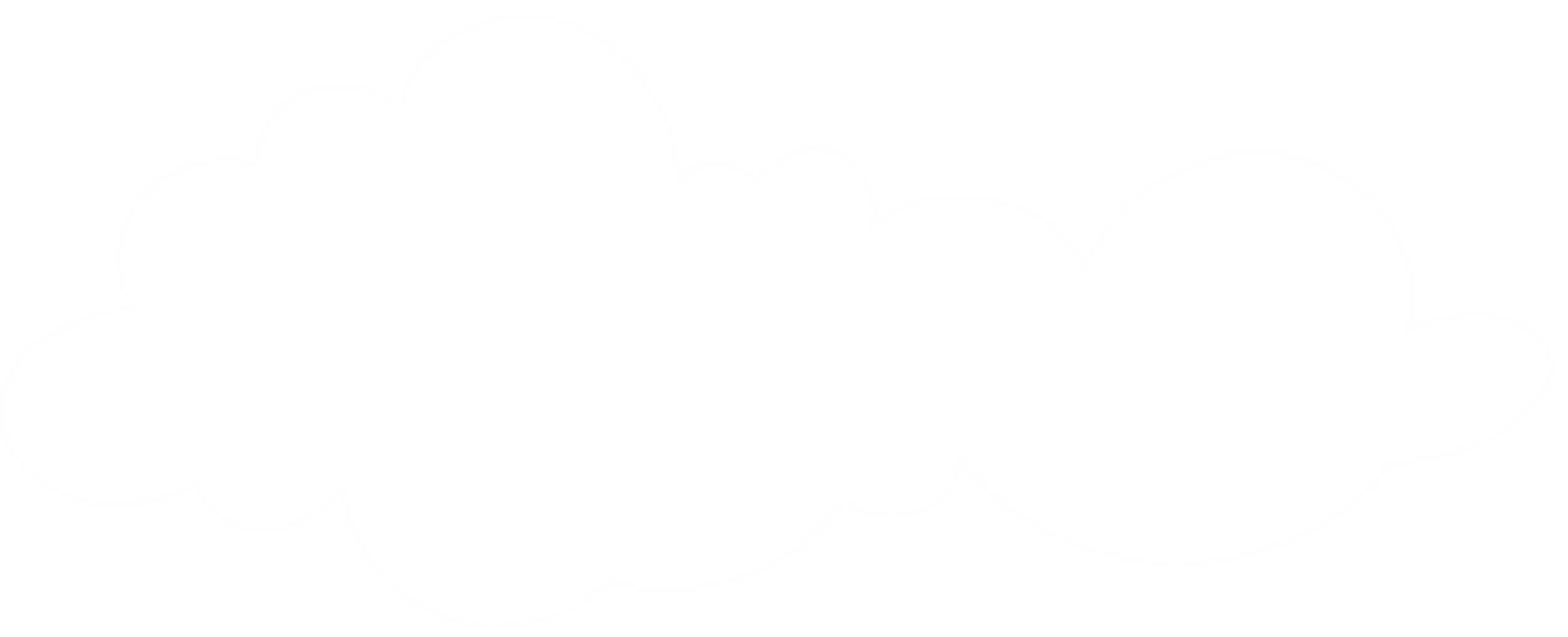 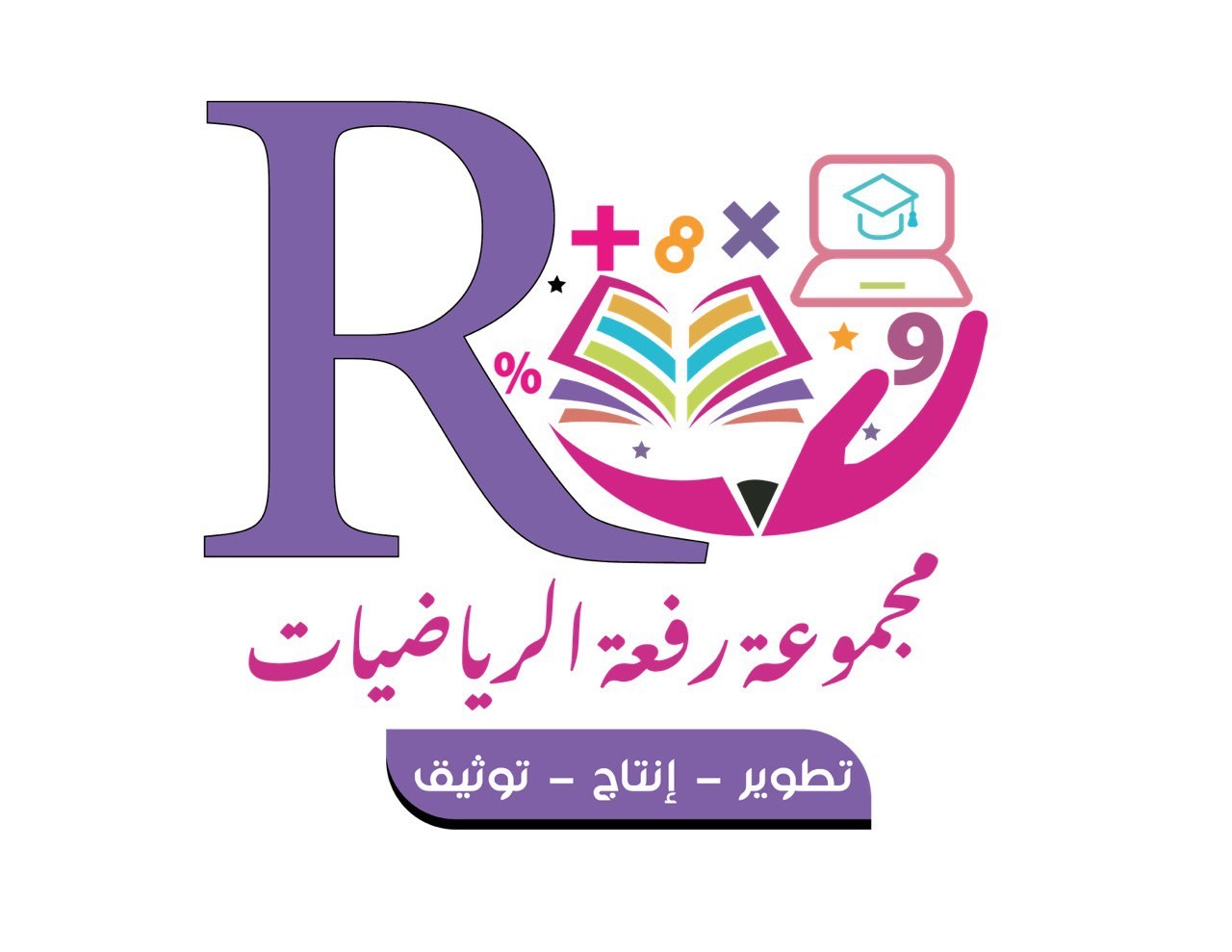 مثال :
كتابةُ كسْرِ غيرِ فعليٌّ علَى صورةِ عددِ كسريَّ
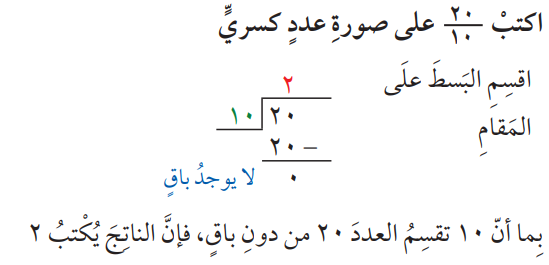 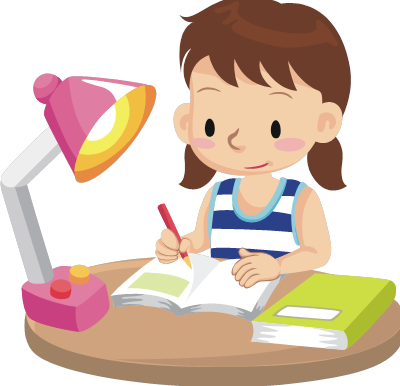 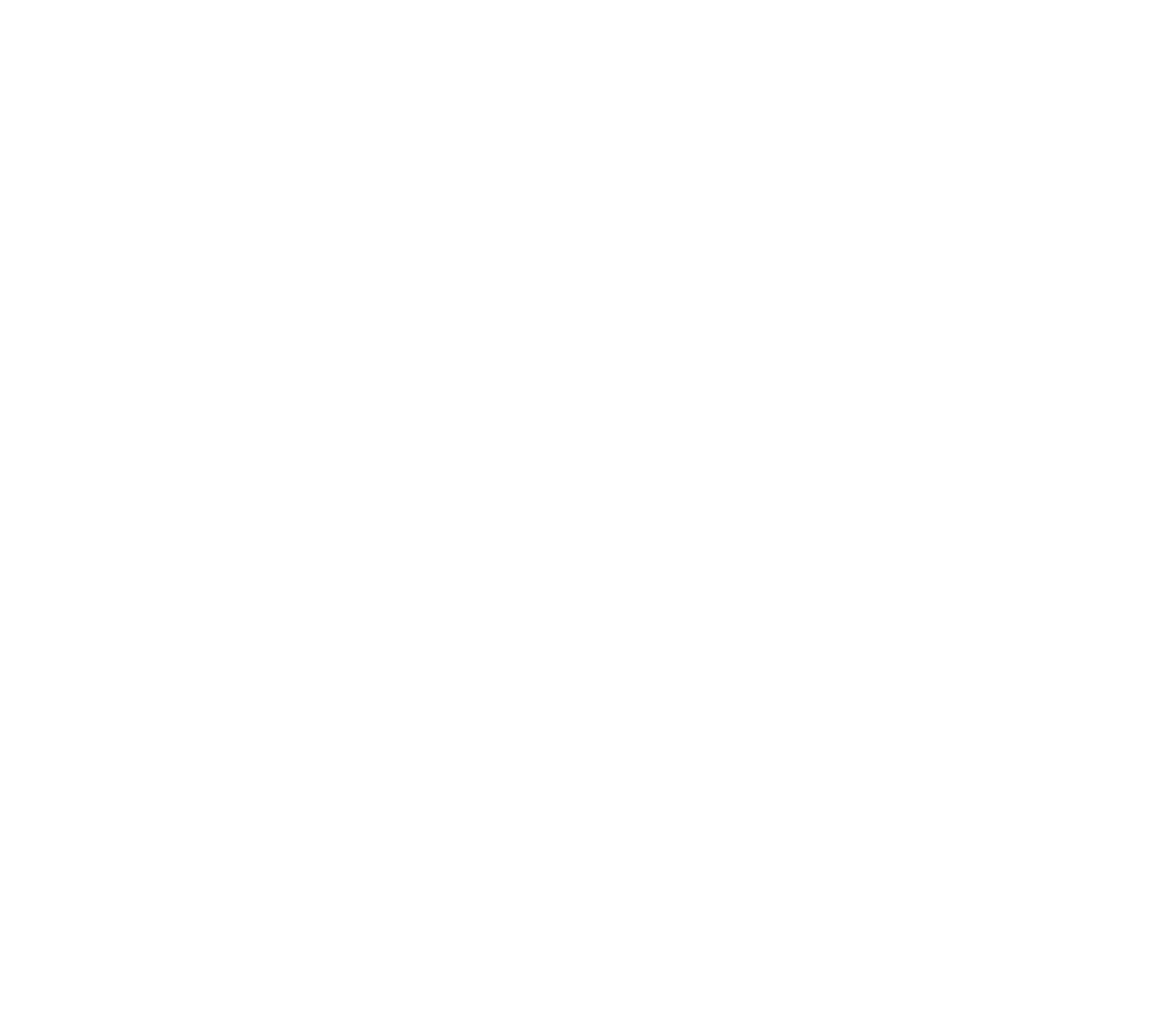 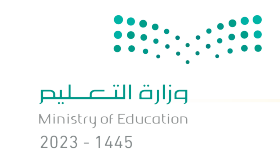 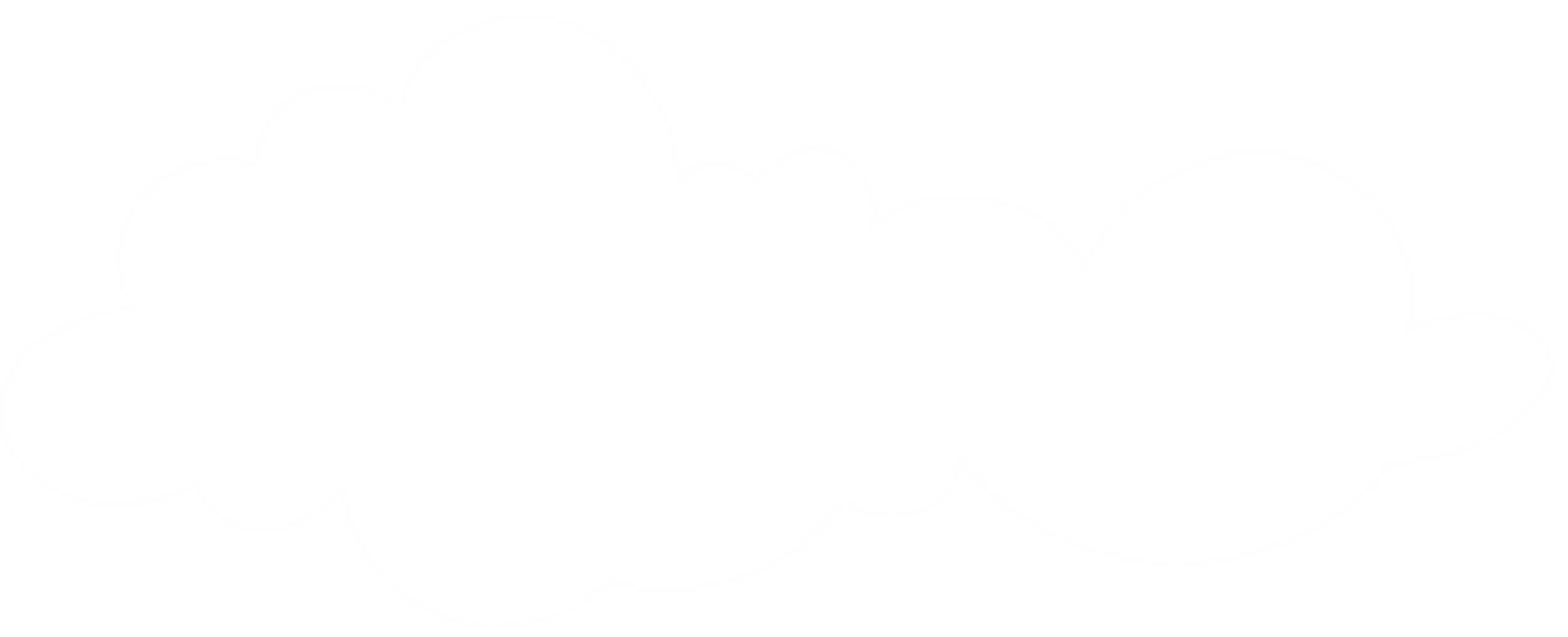 أ/ نوره الأكلبي
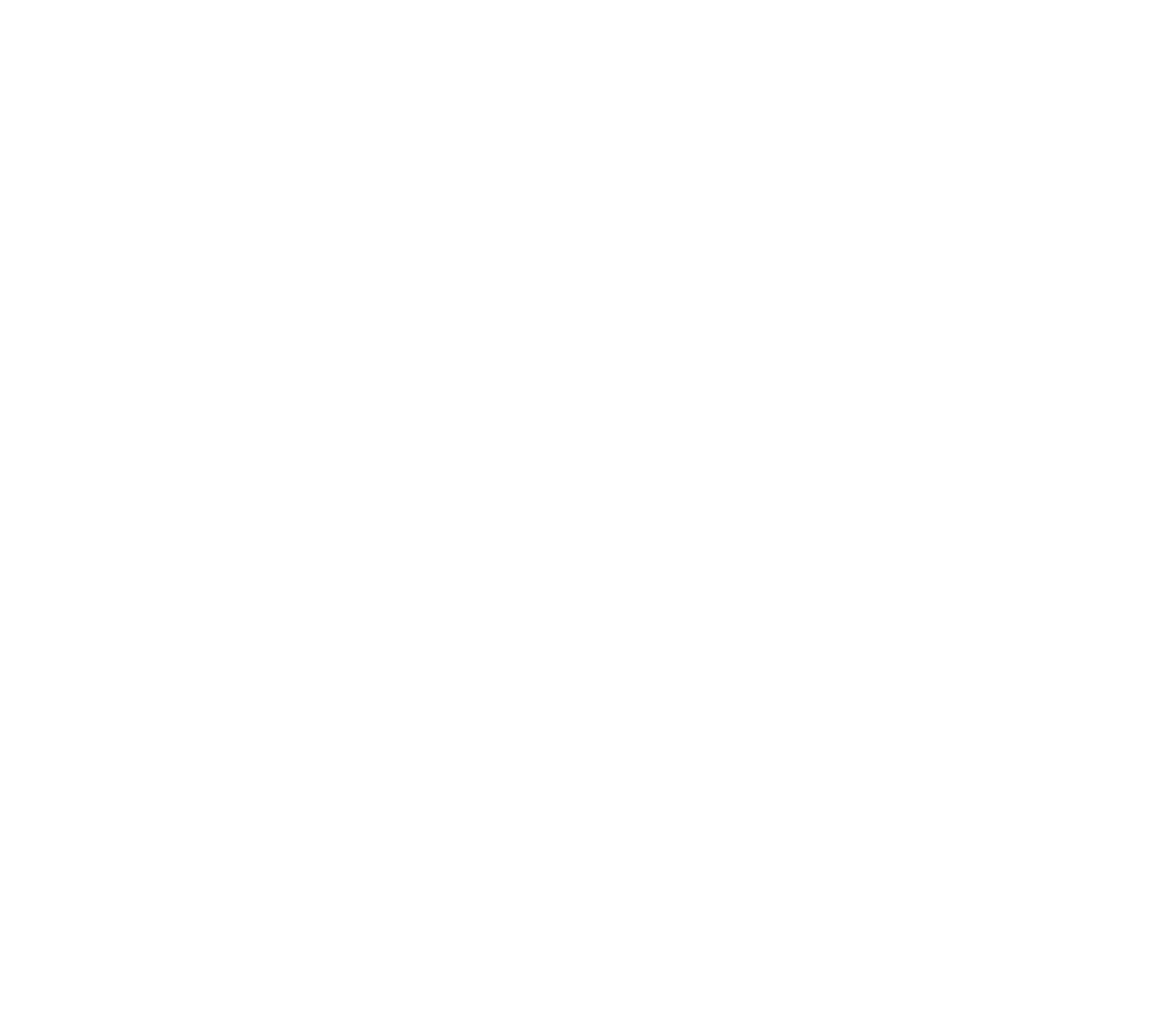 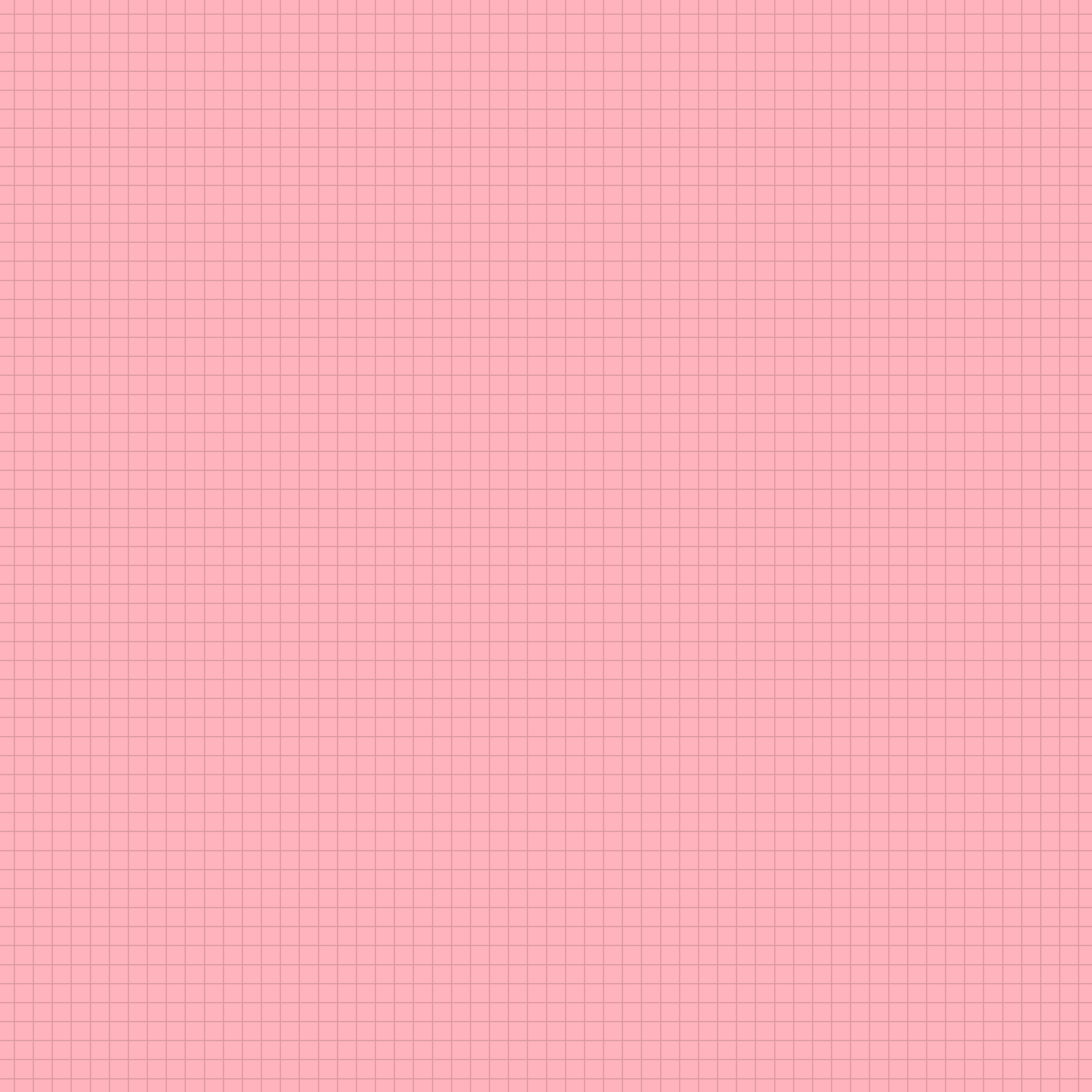 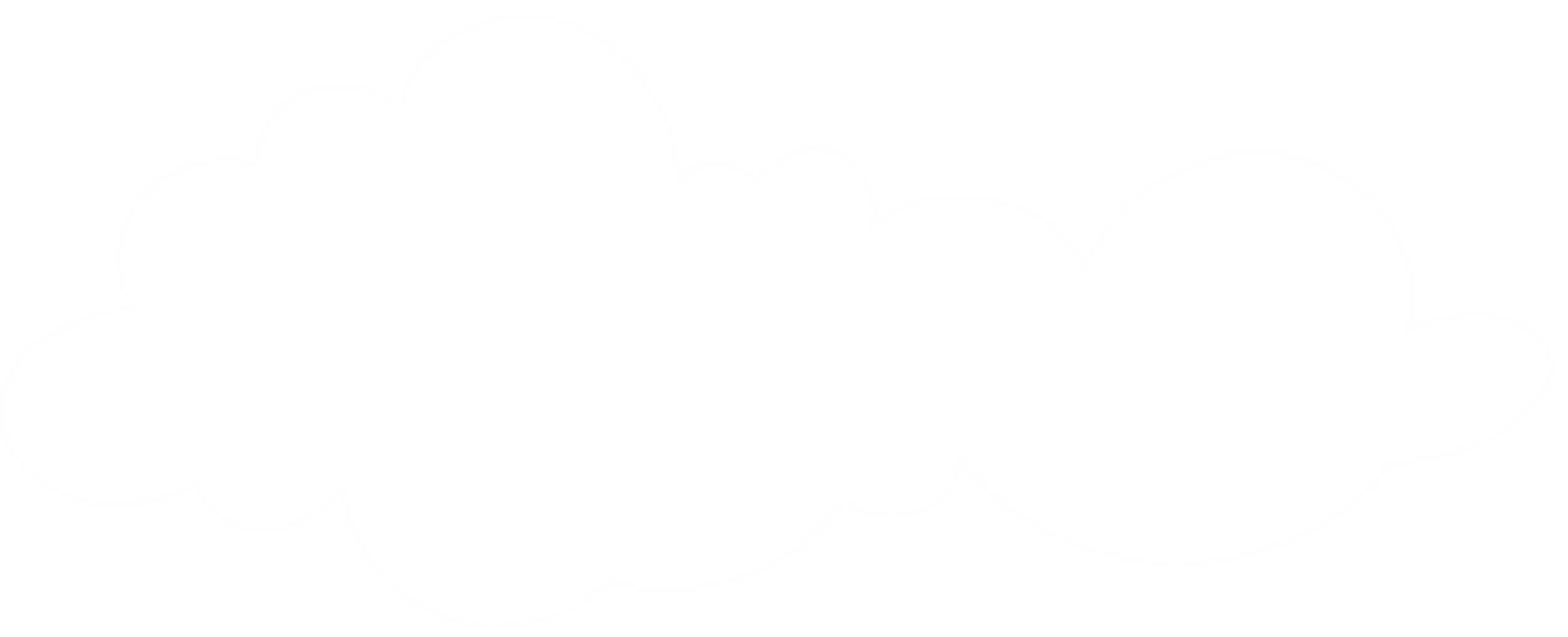 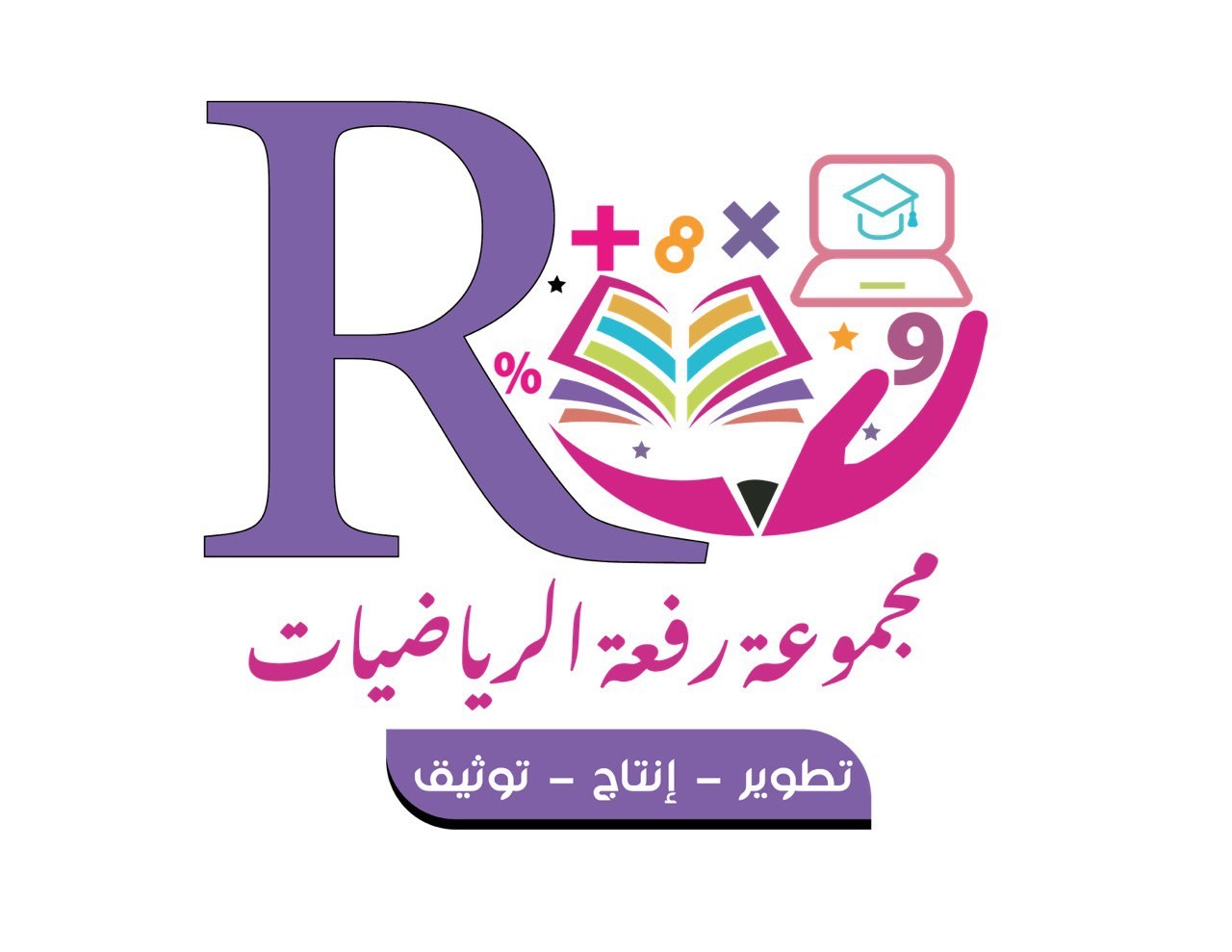 مثال من واقع الحياة :
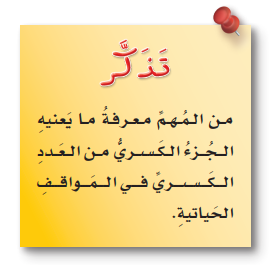 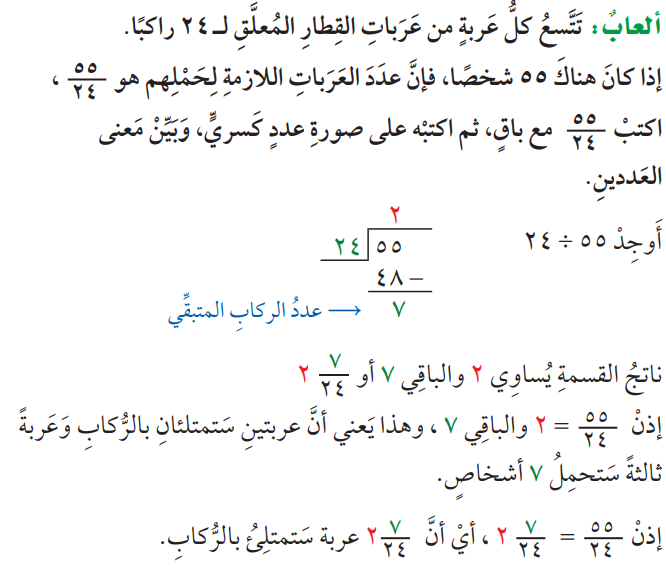 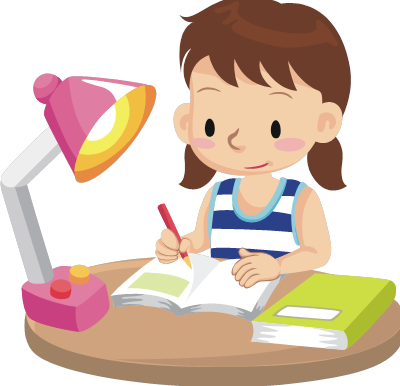 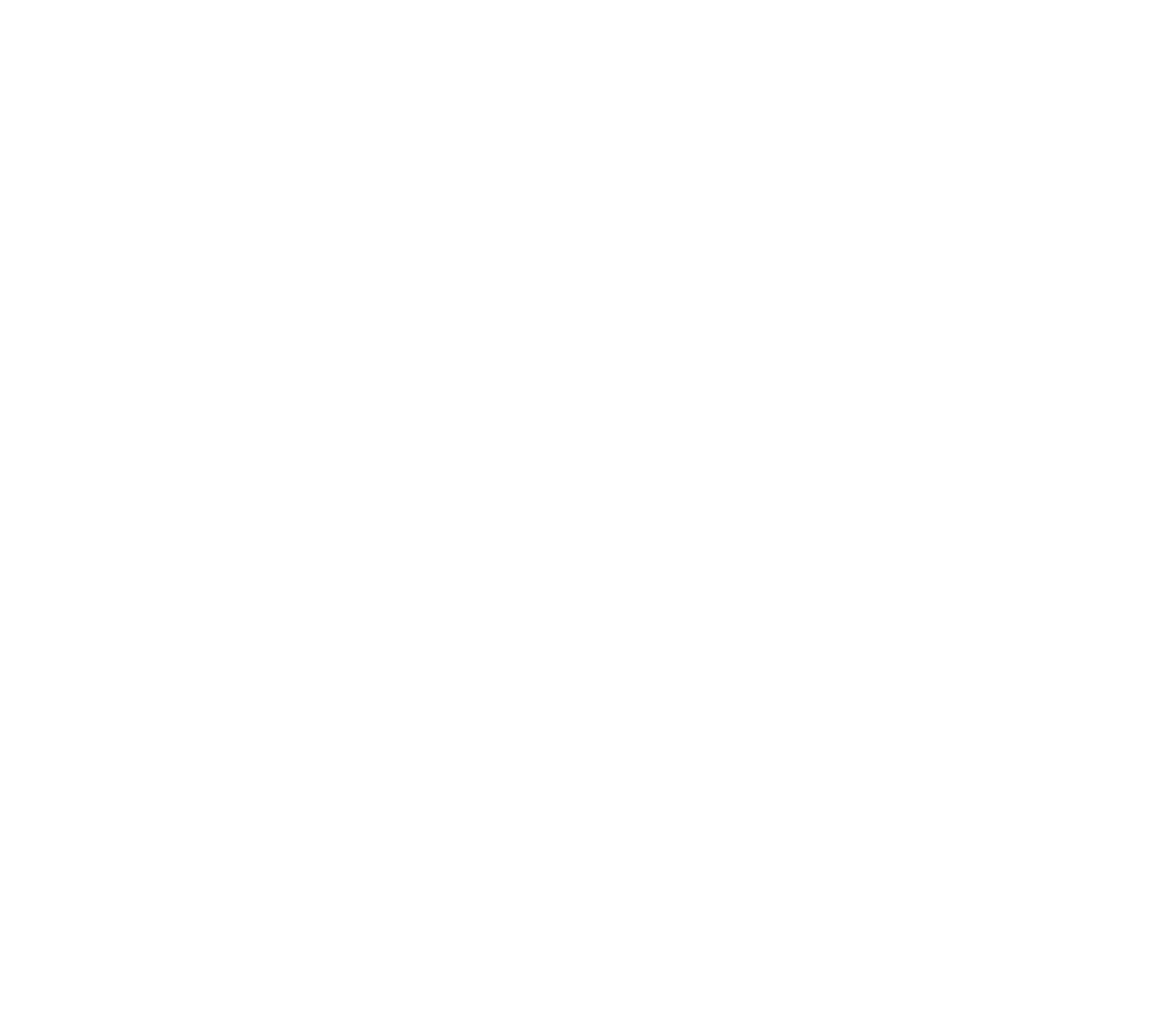 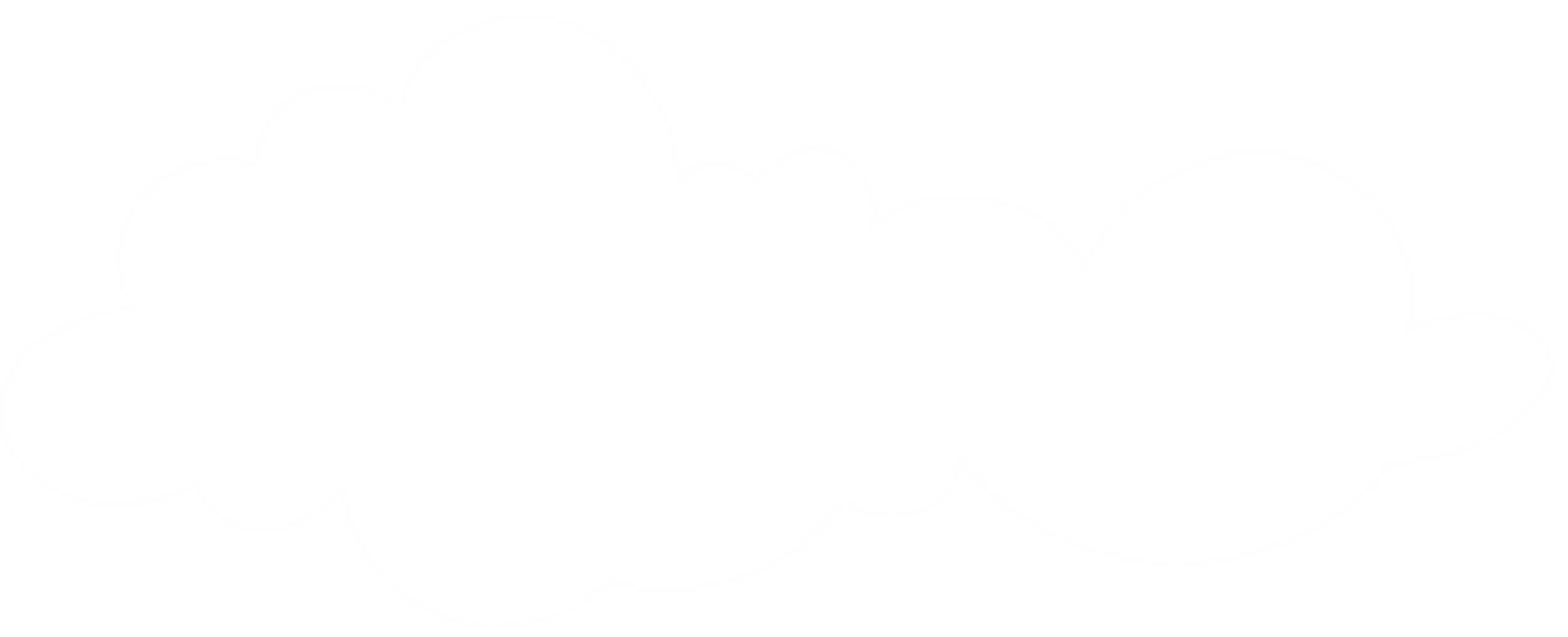 أ/ نوره الأكلبي
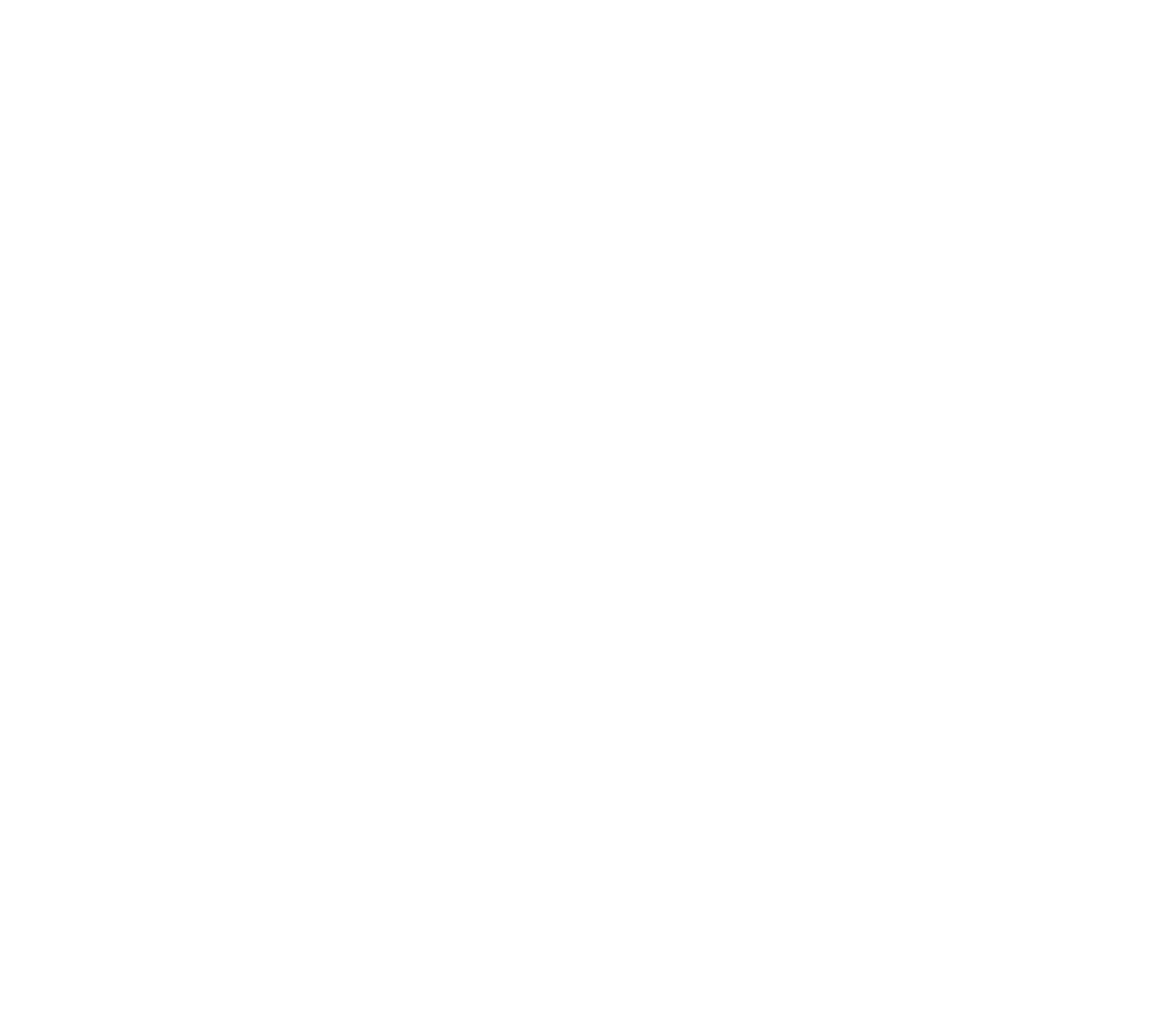 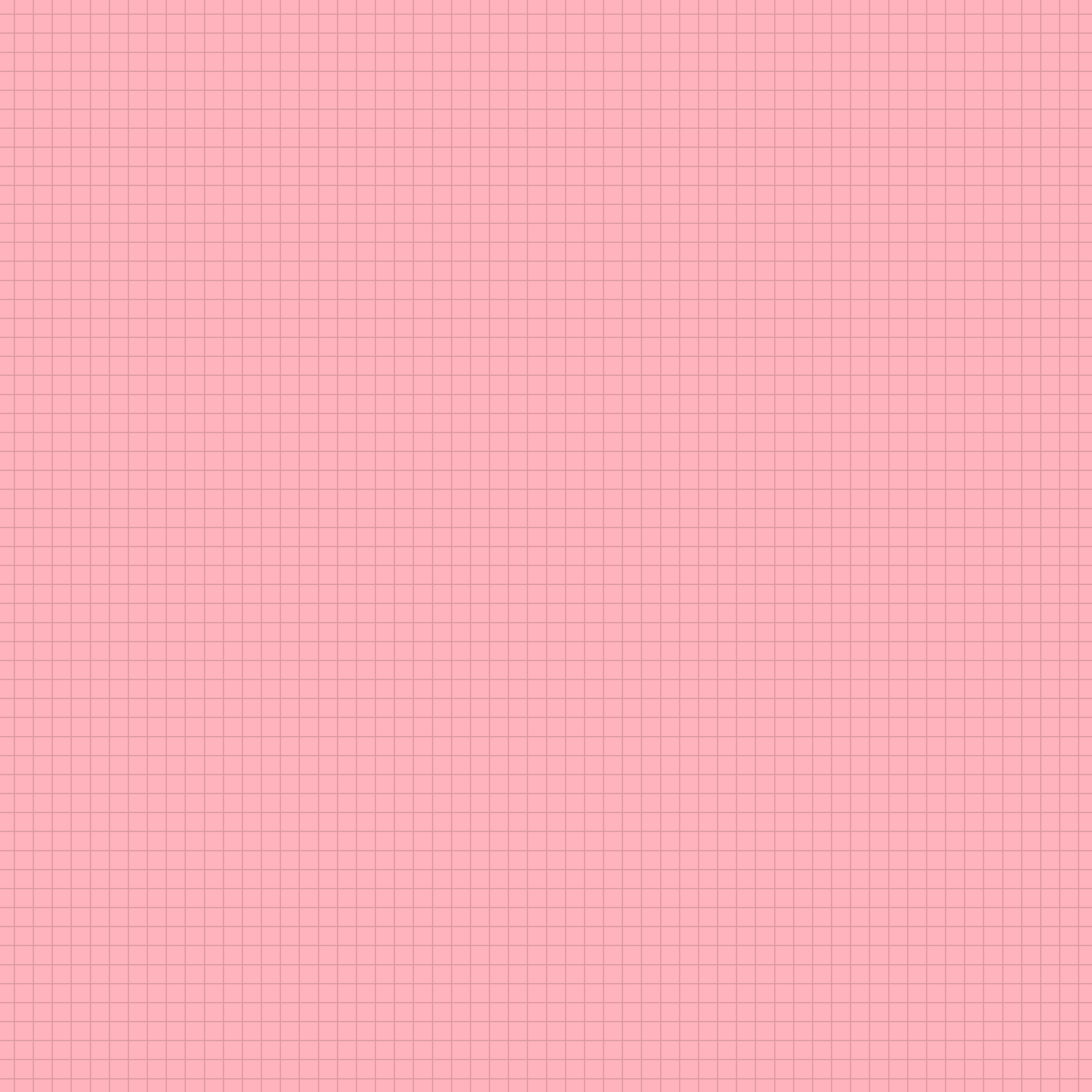 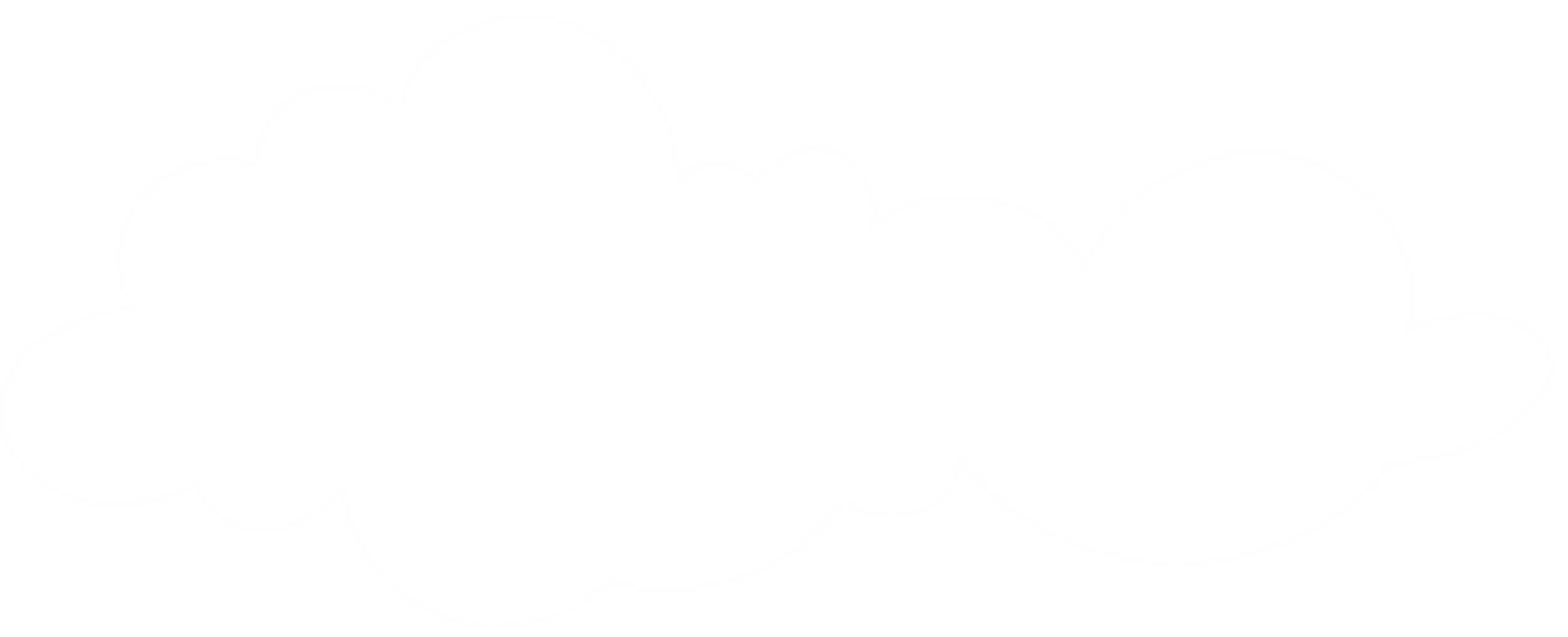 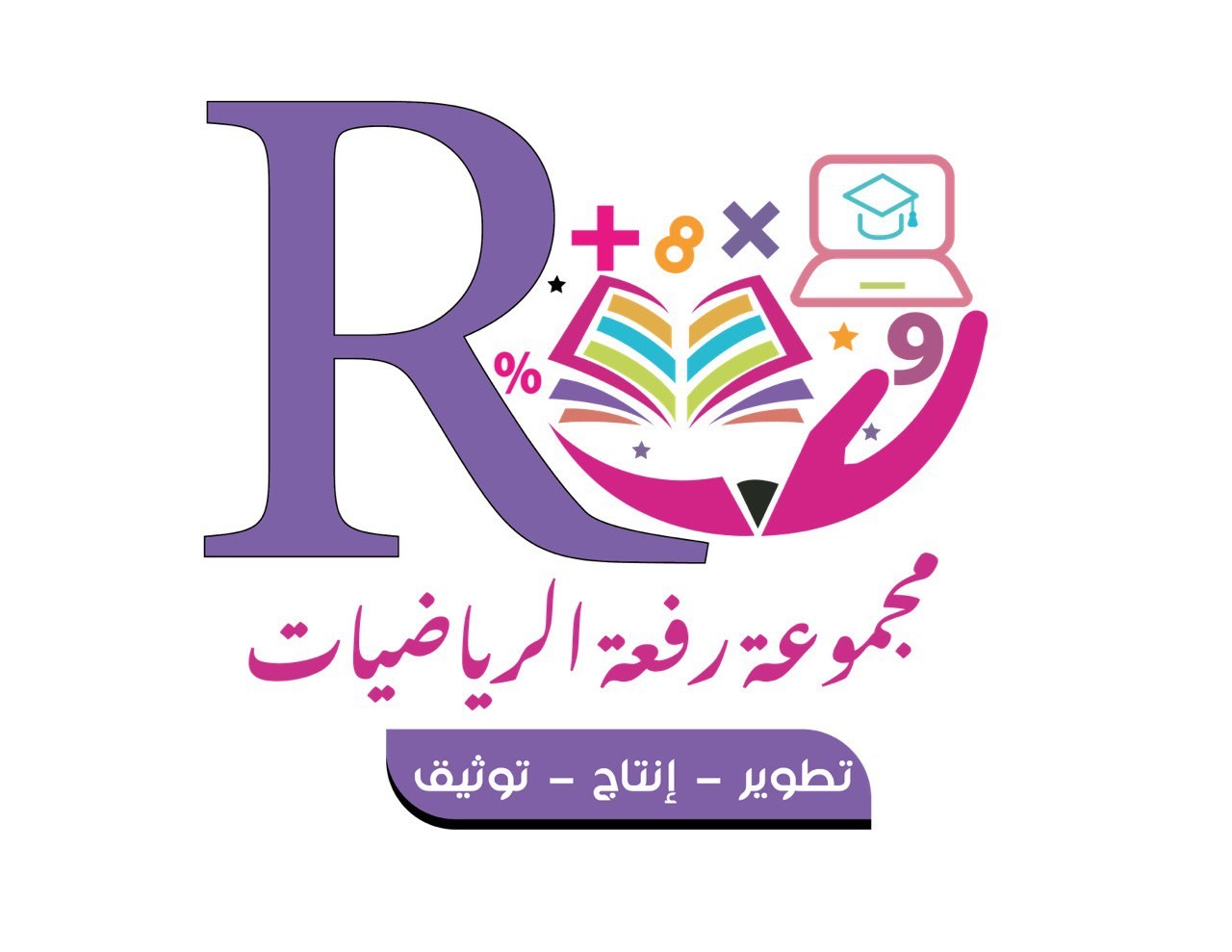 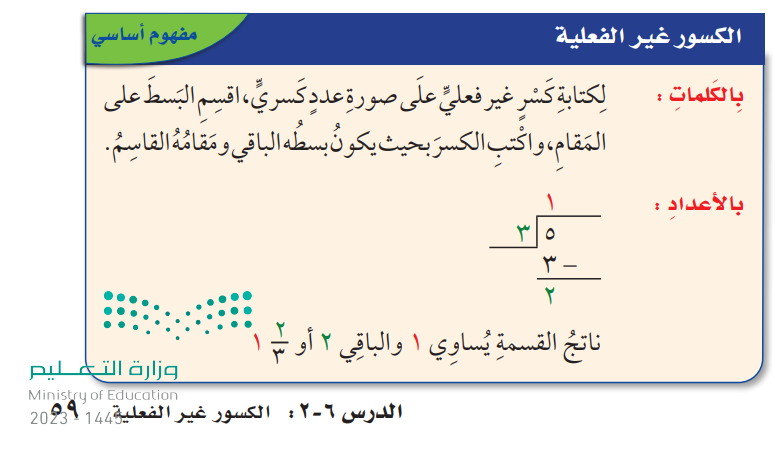 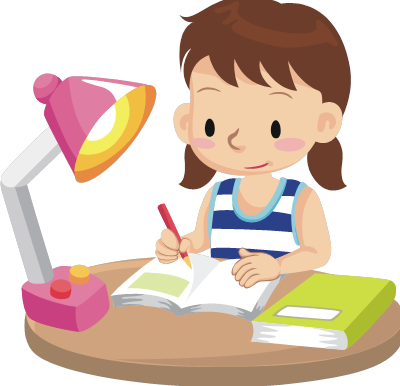 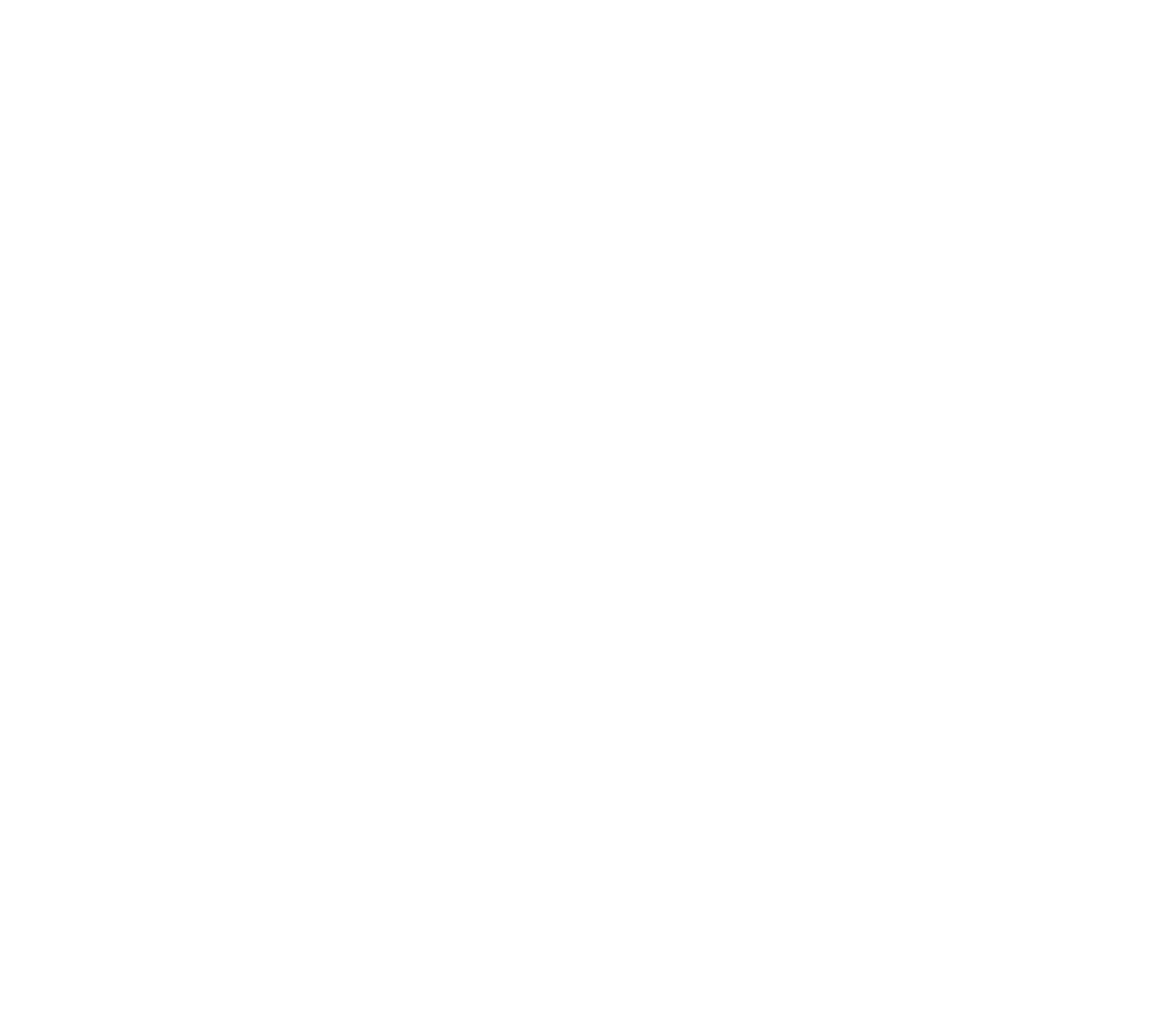 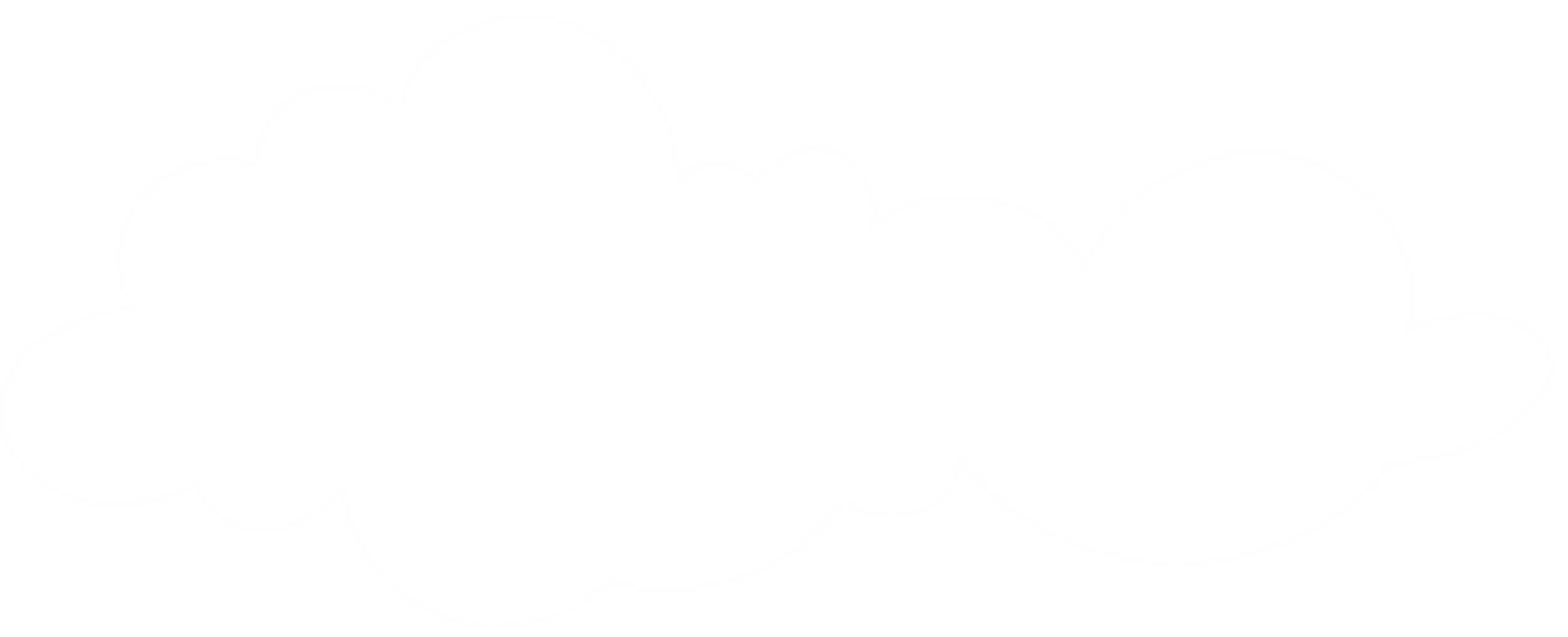 أ/ نوره الأكلبي
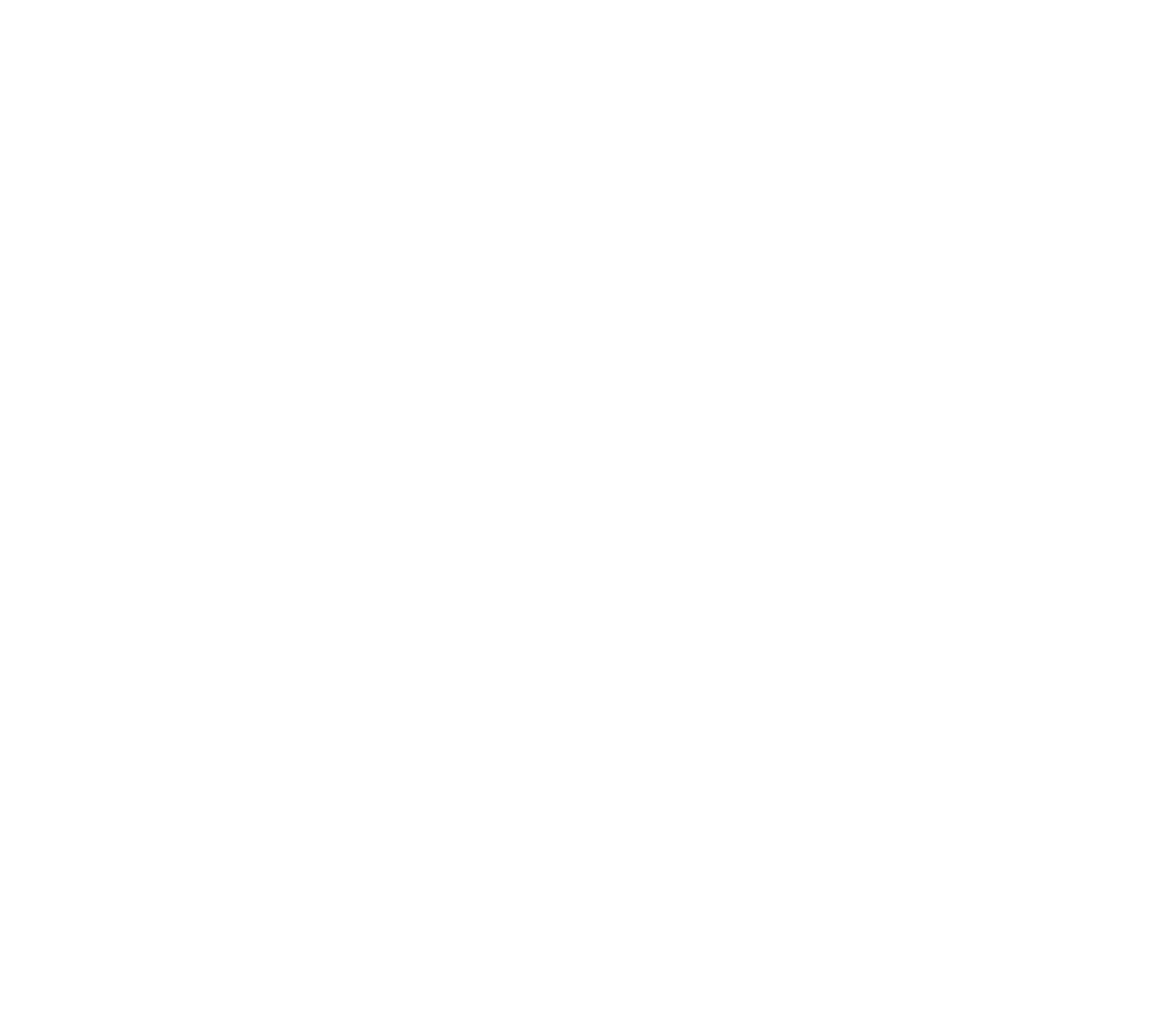 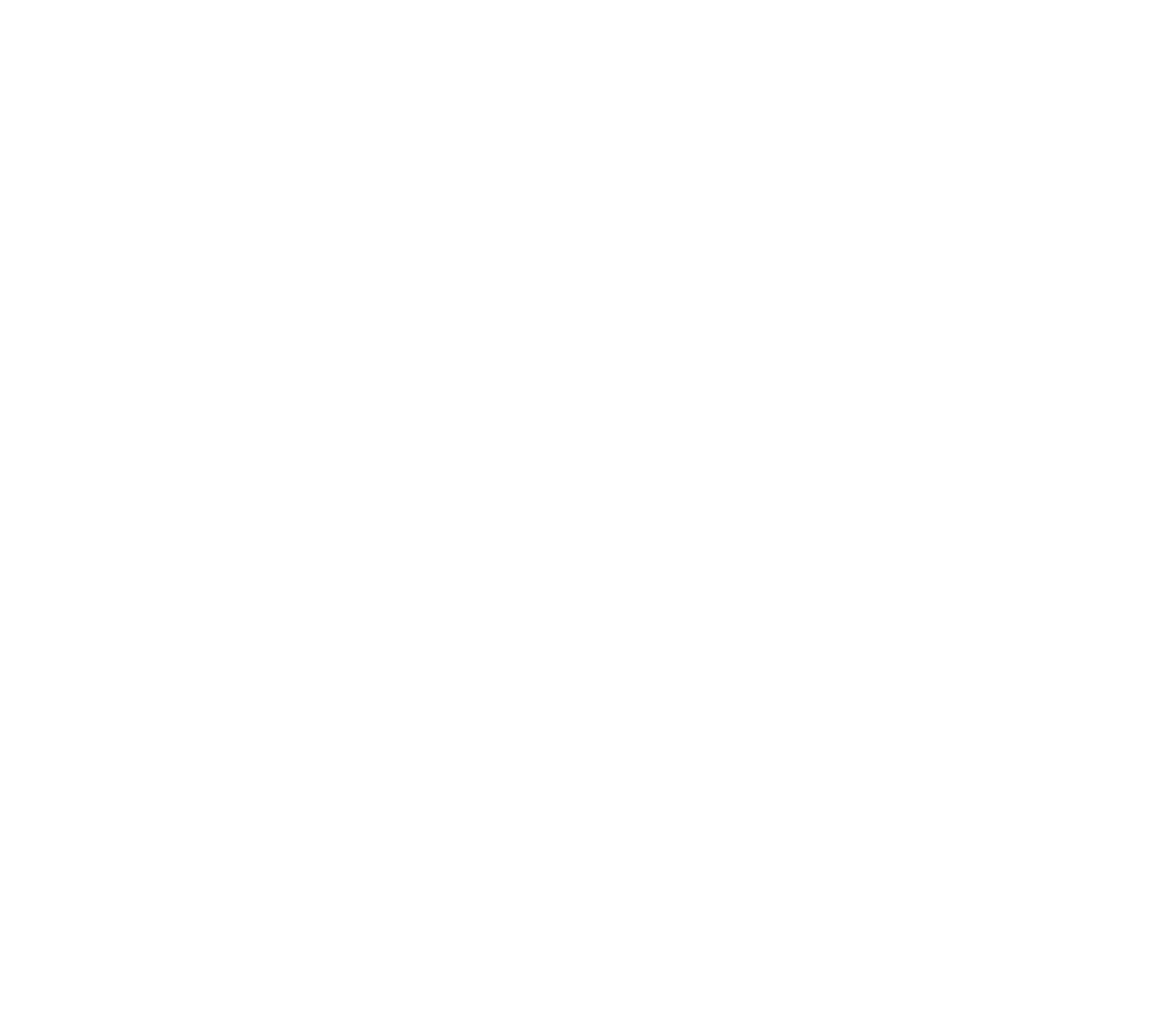 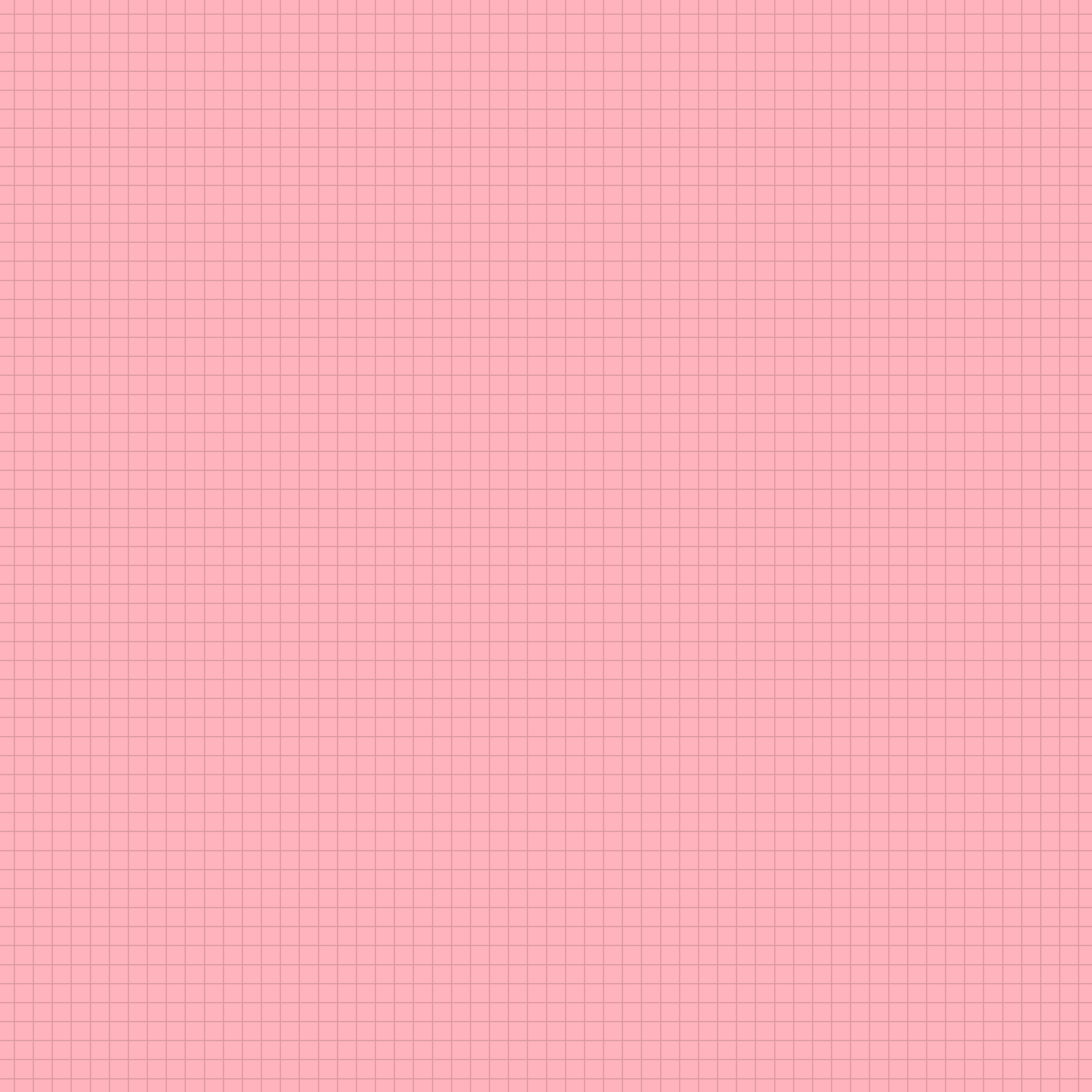 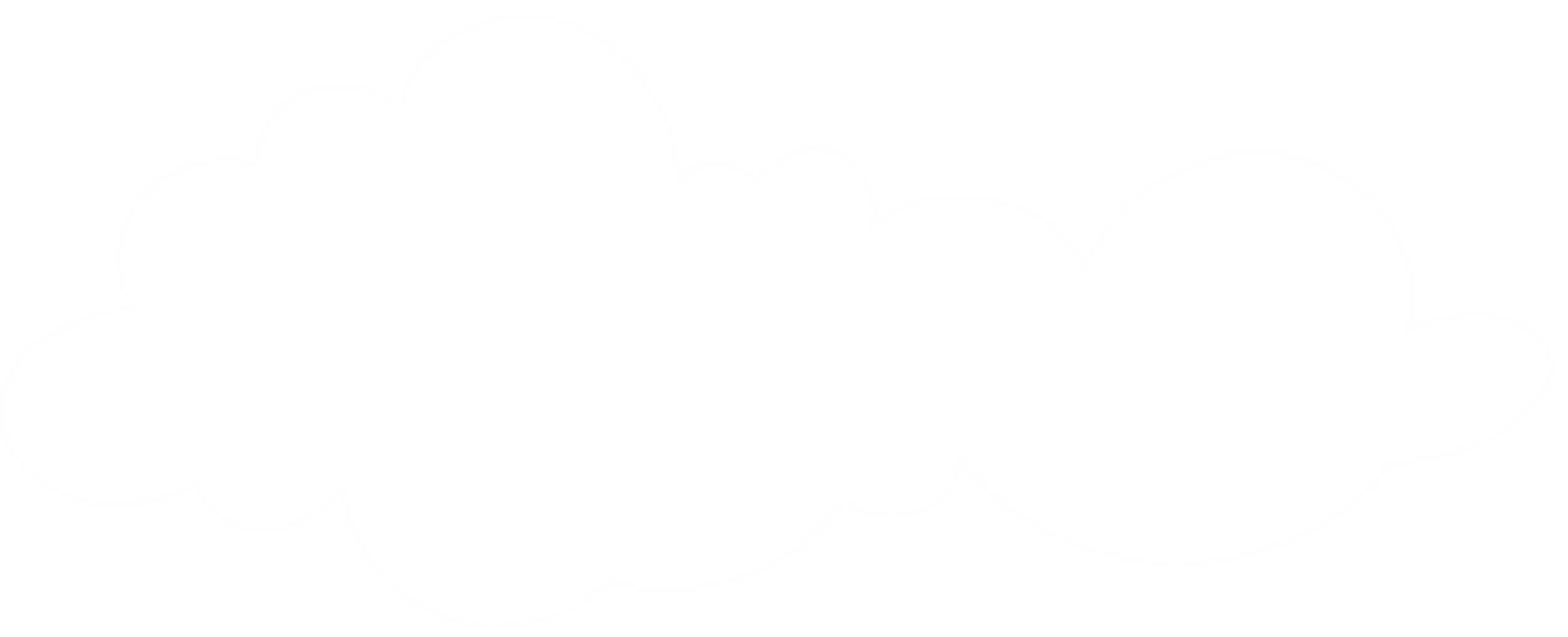 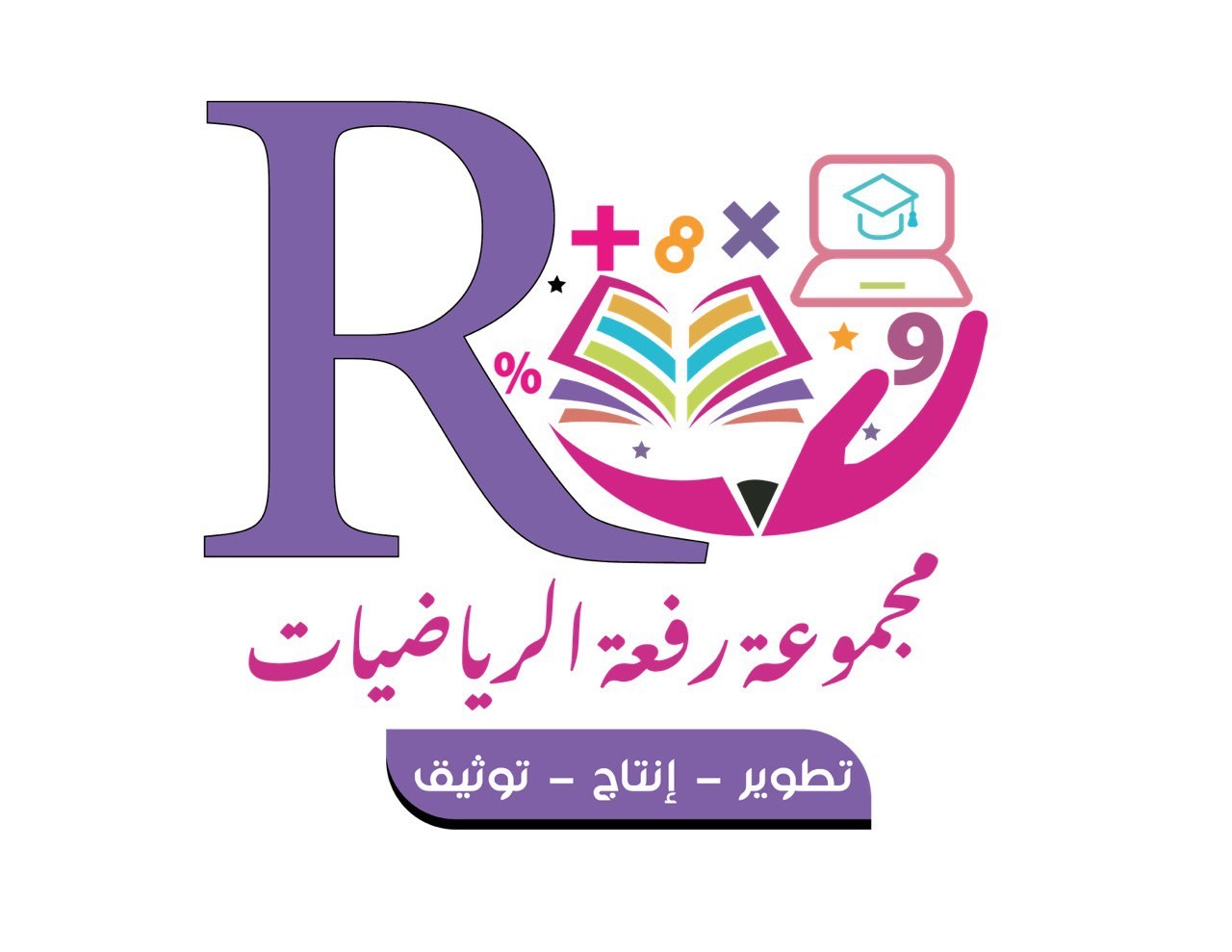 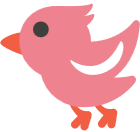 تأكَّدْ
استراتيجية : التعلم الذاتي
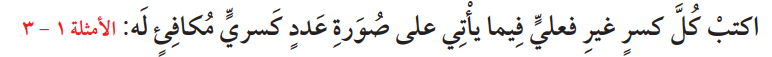 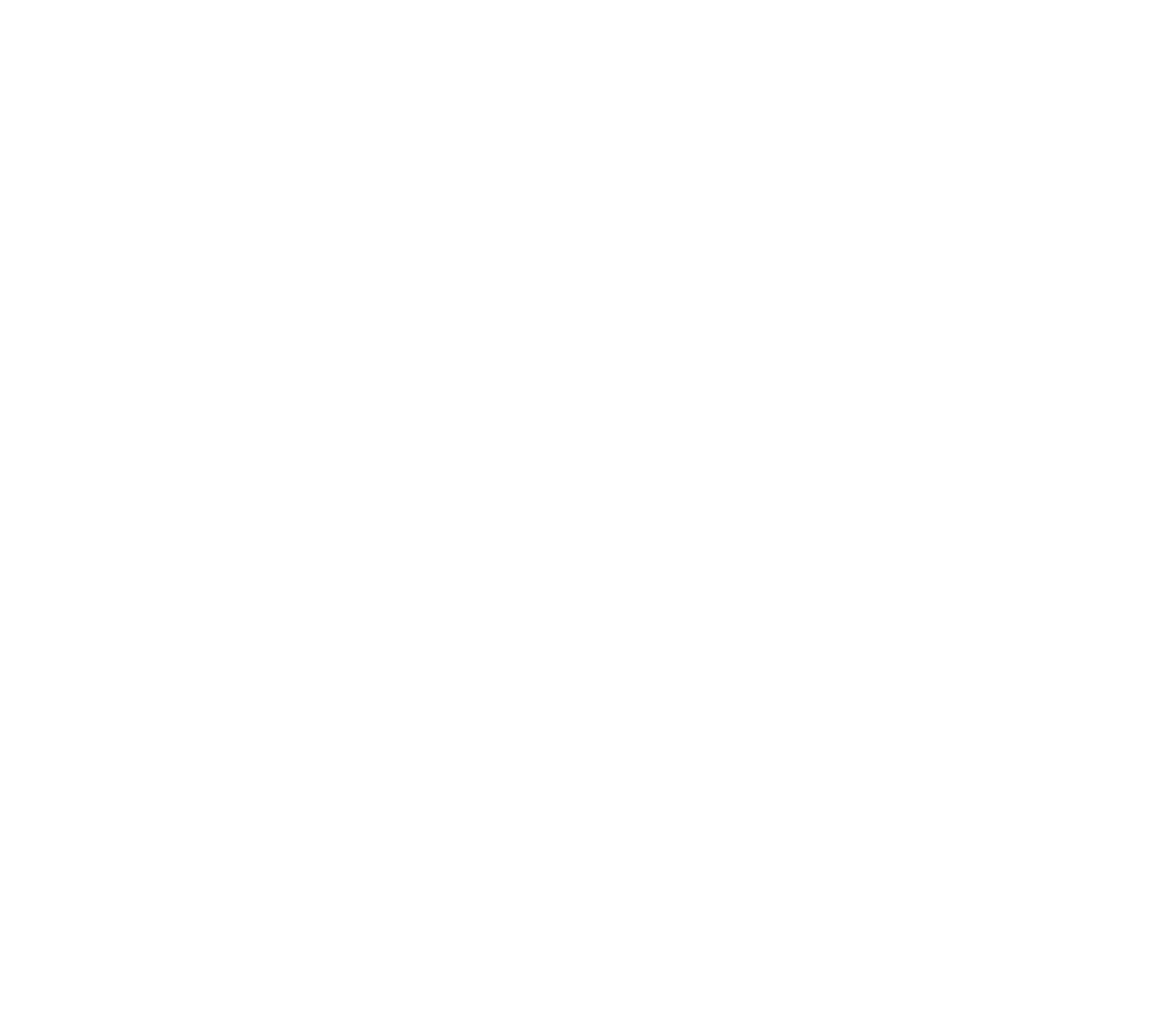 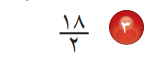 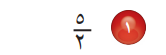 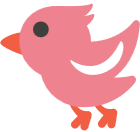 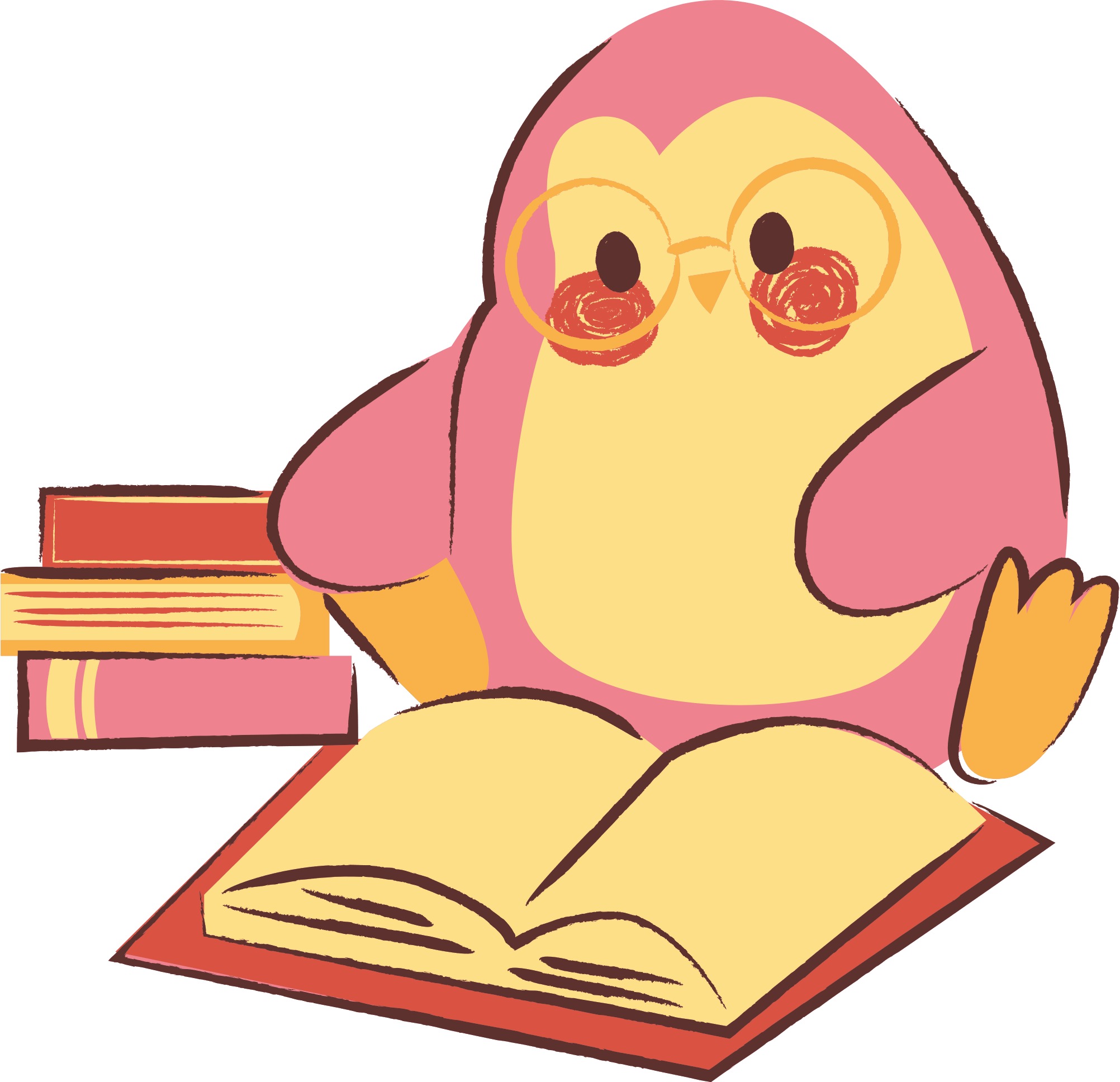 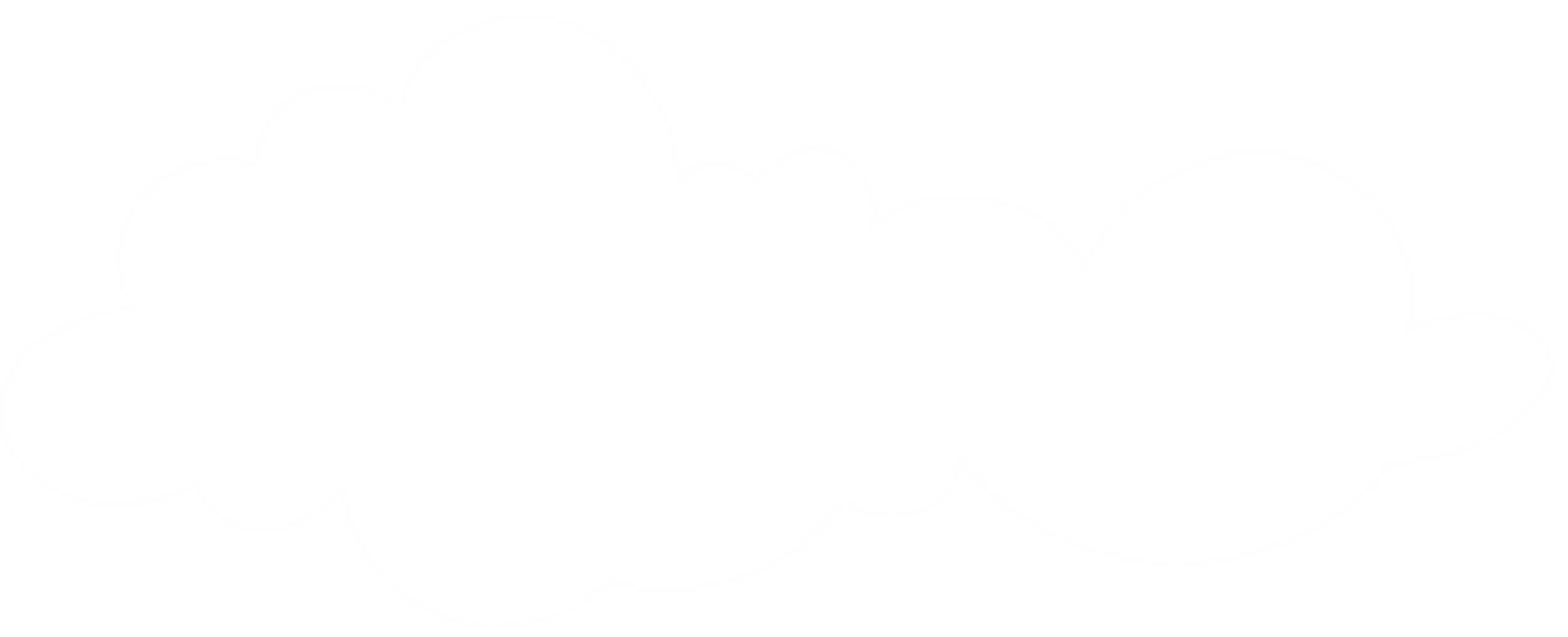 أ/ نوره الأكلبي
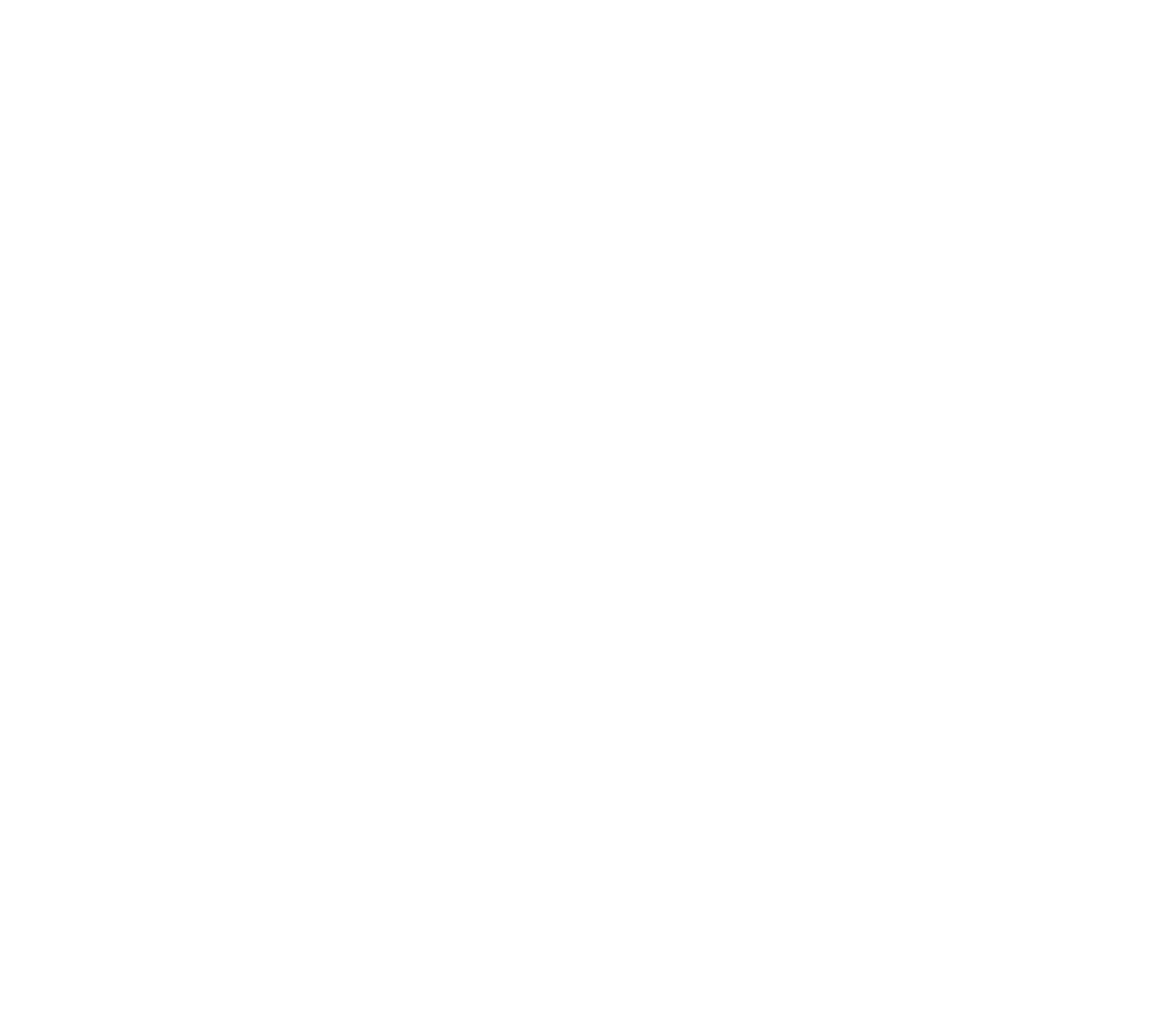 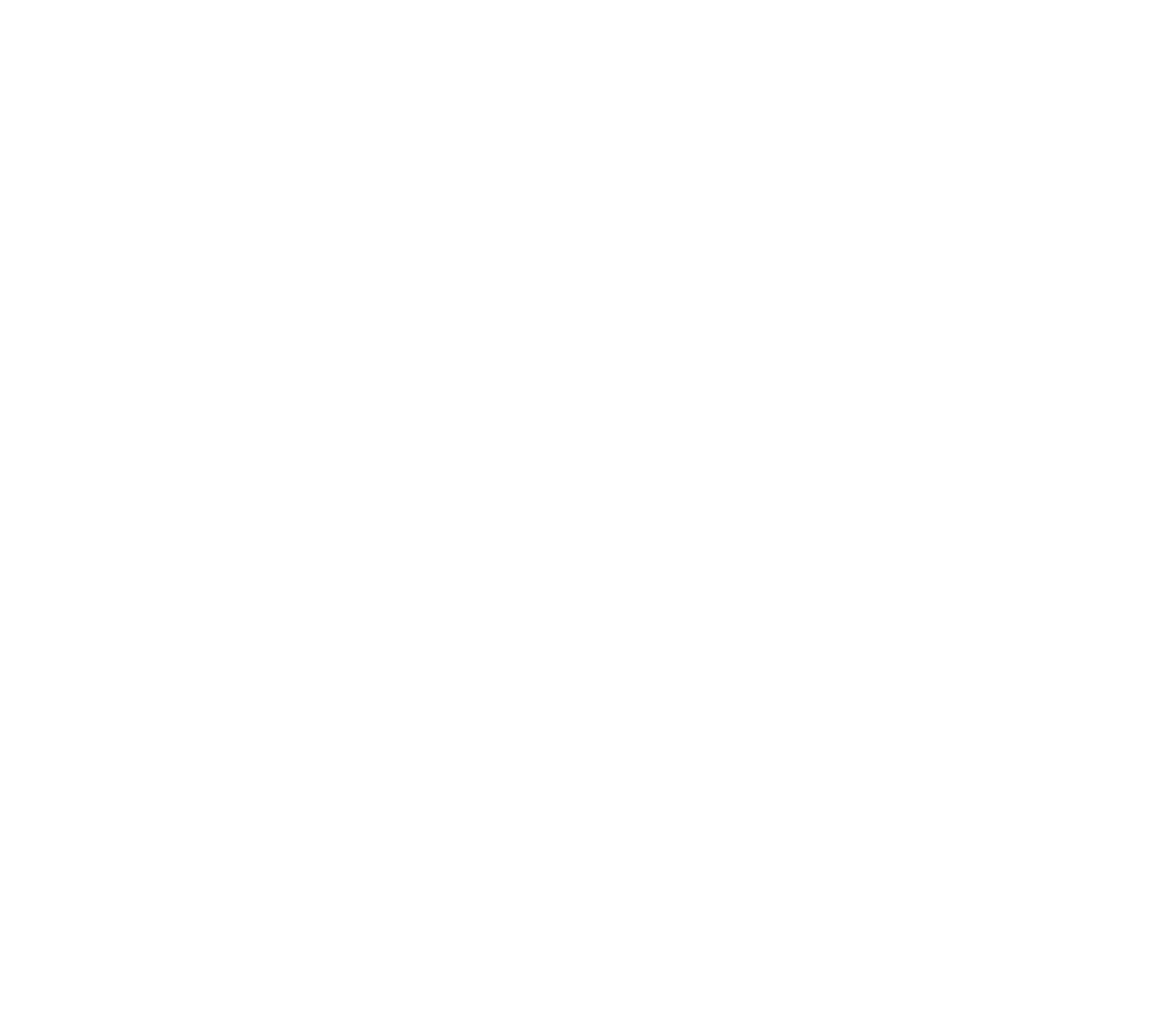 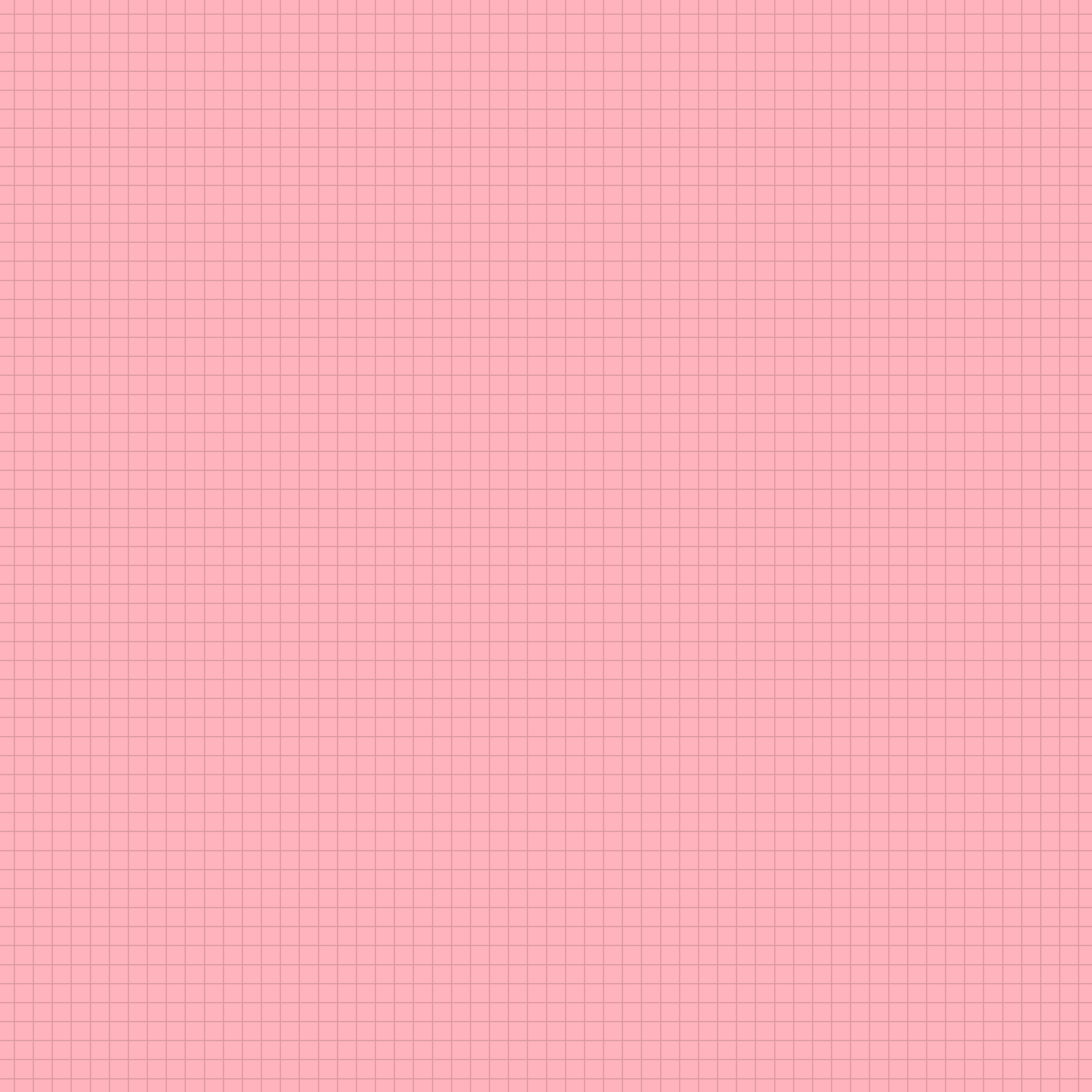 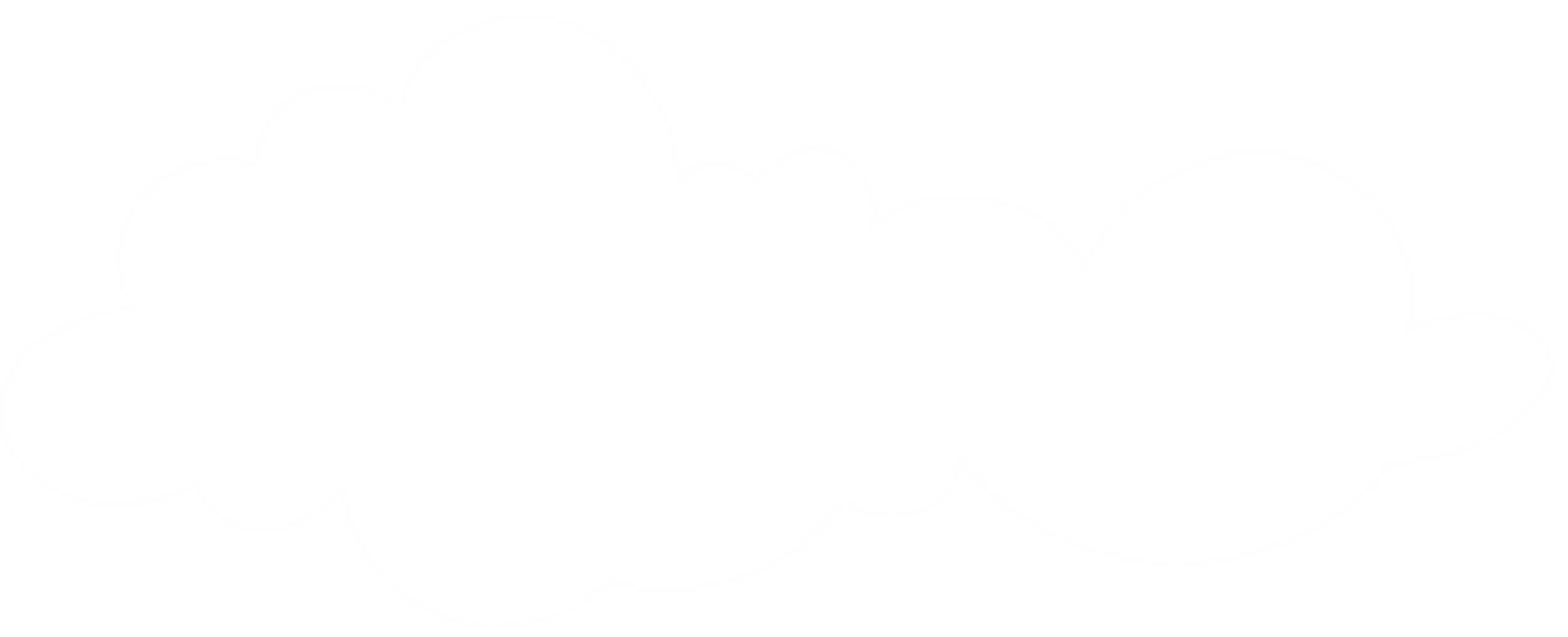 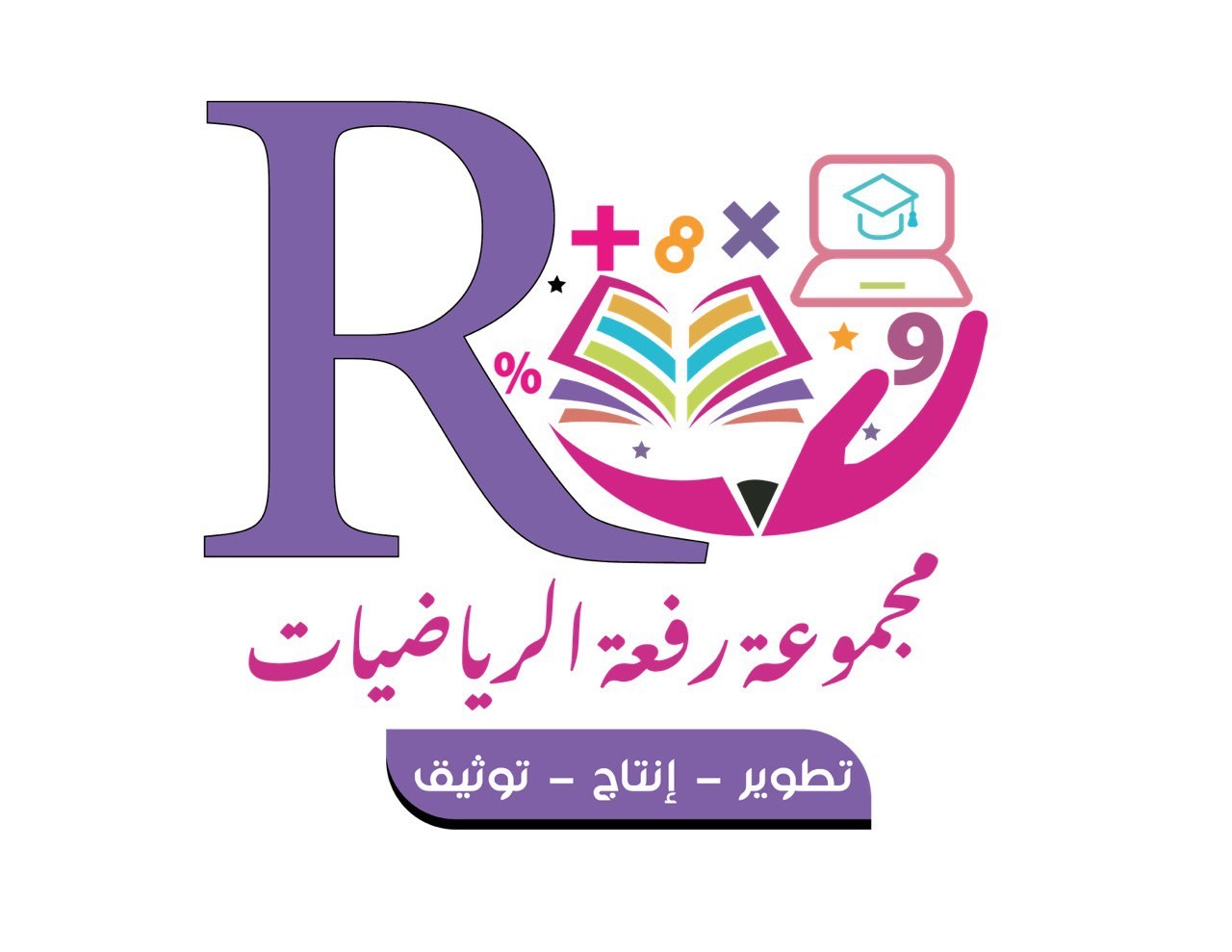 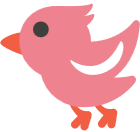 تأكَّدْ
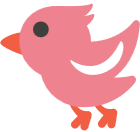 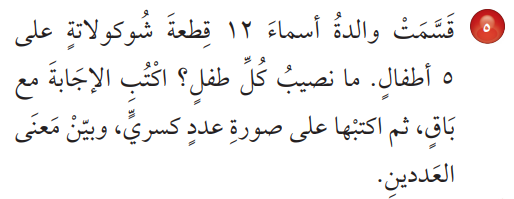 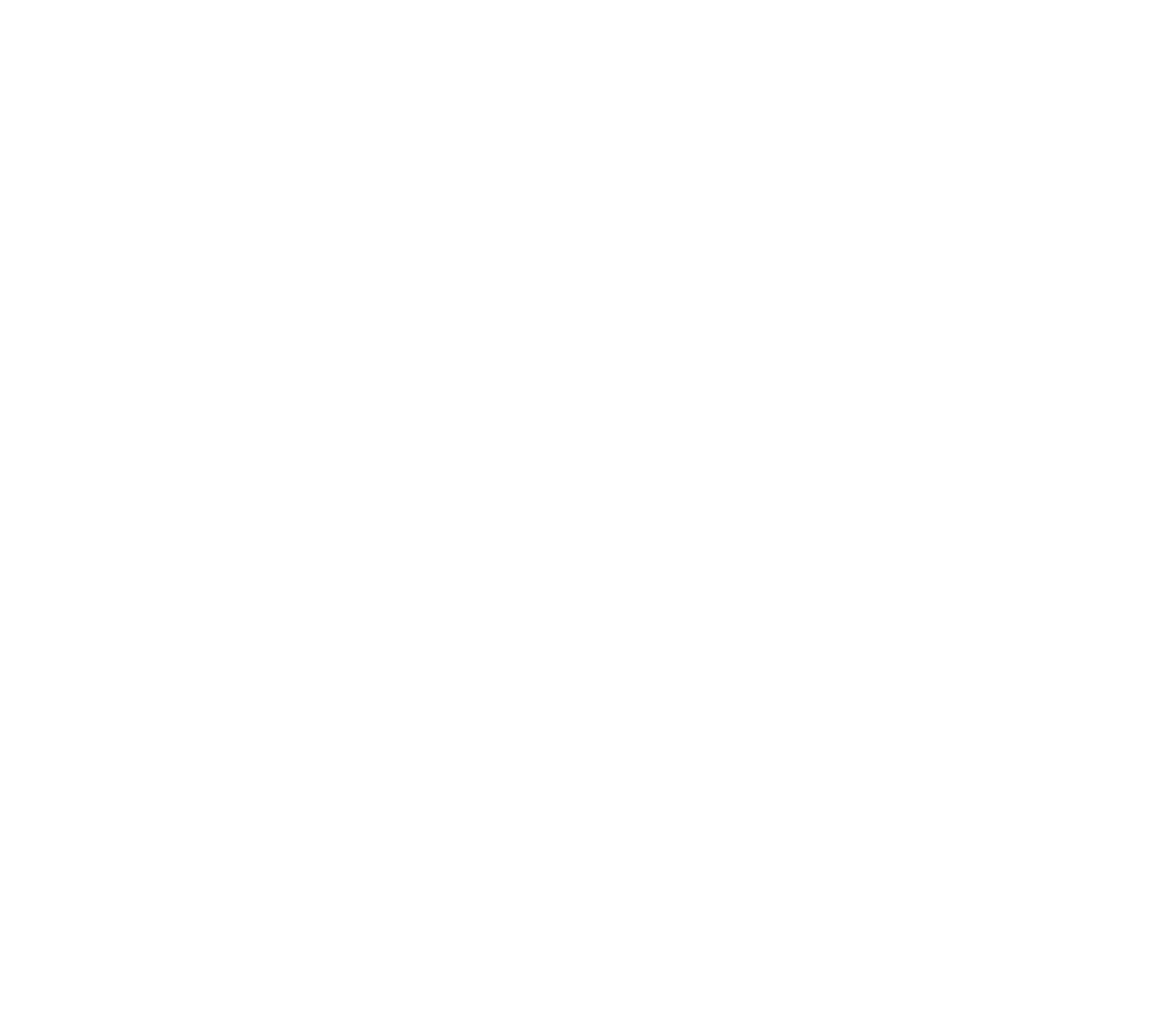 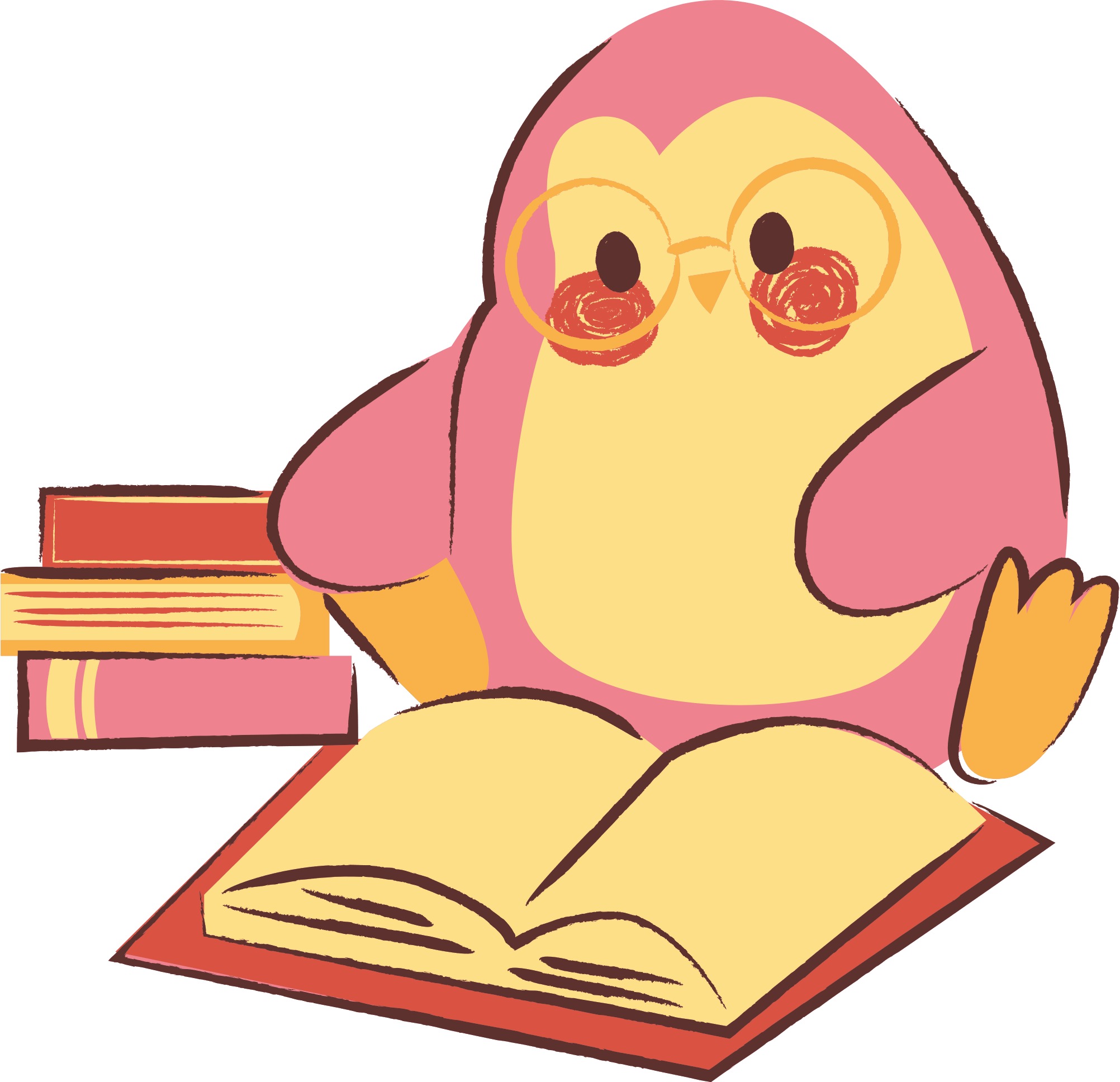 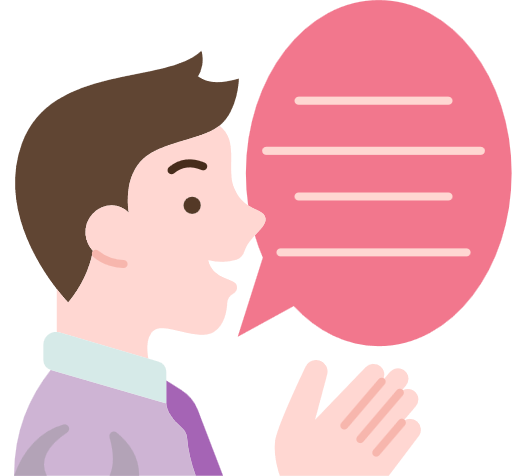 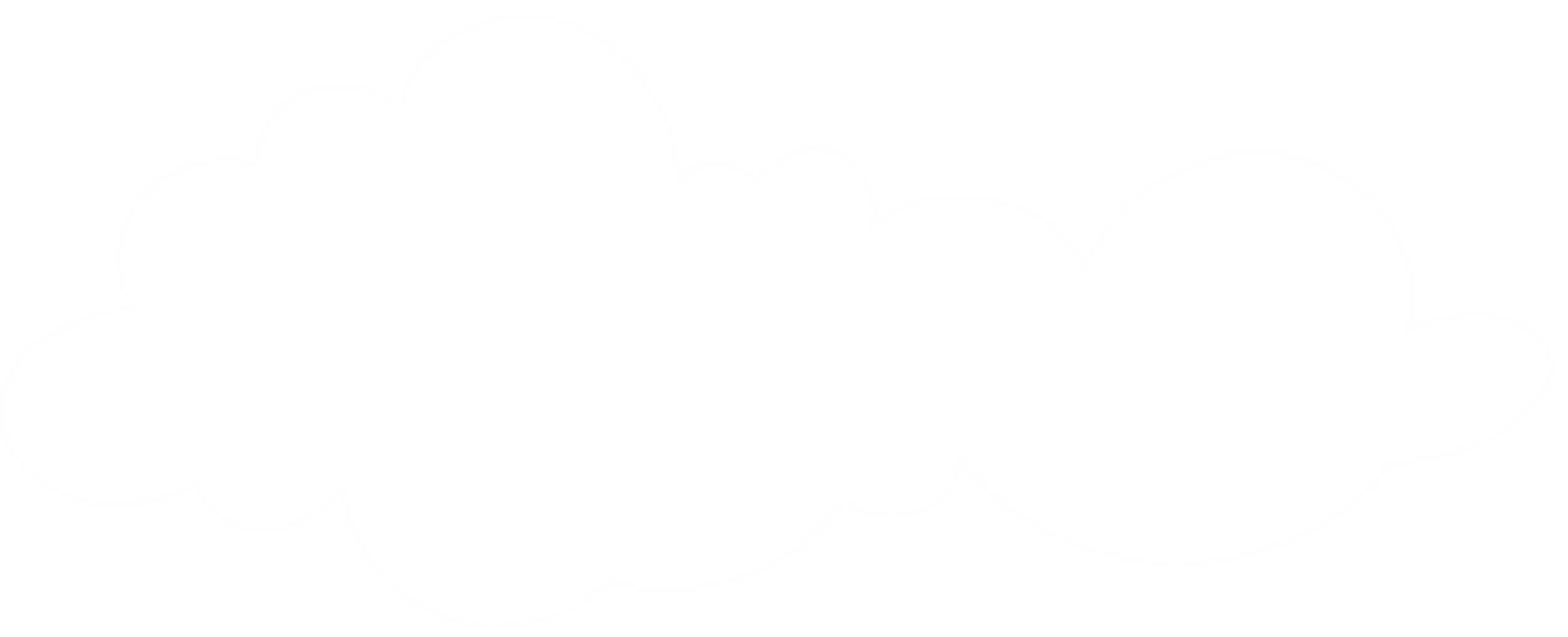 أ/ نوره الأكلبي
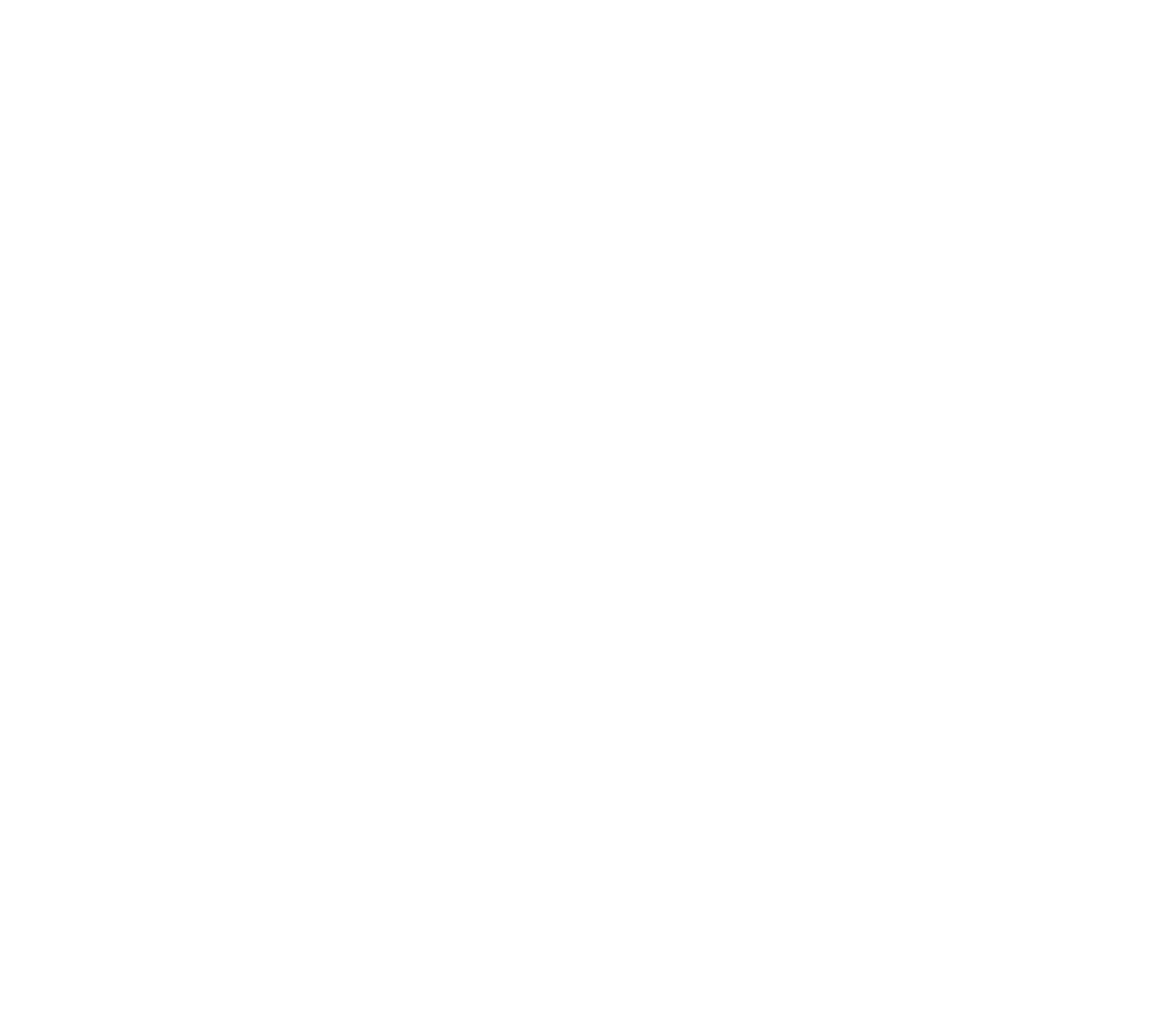 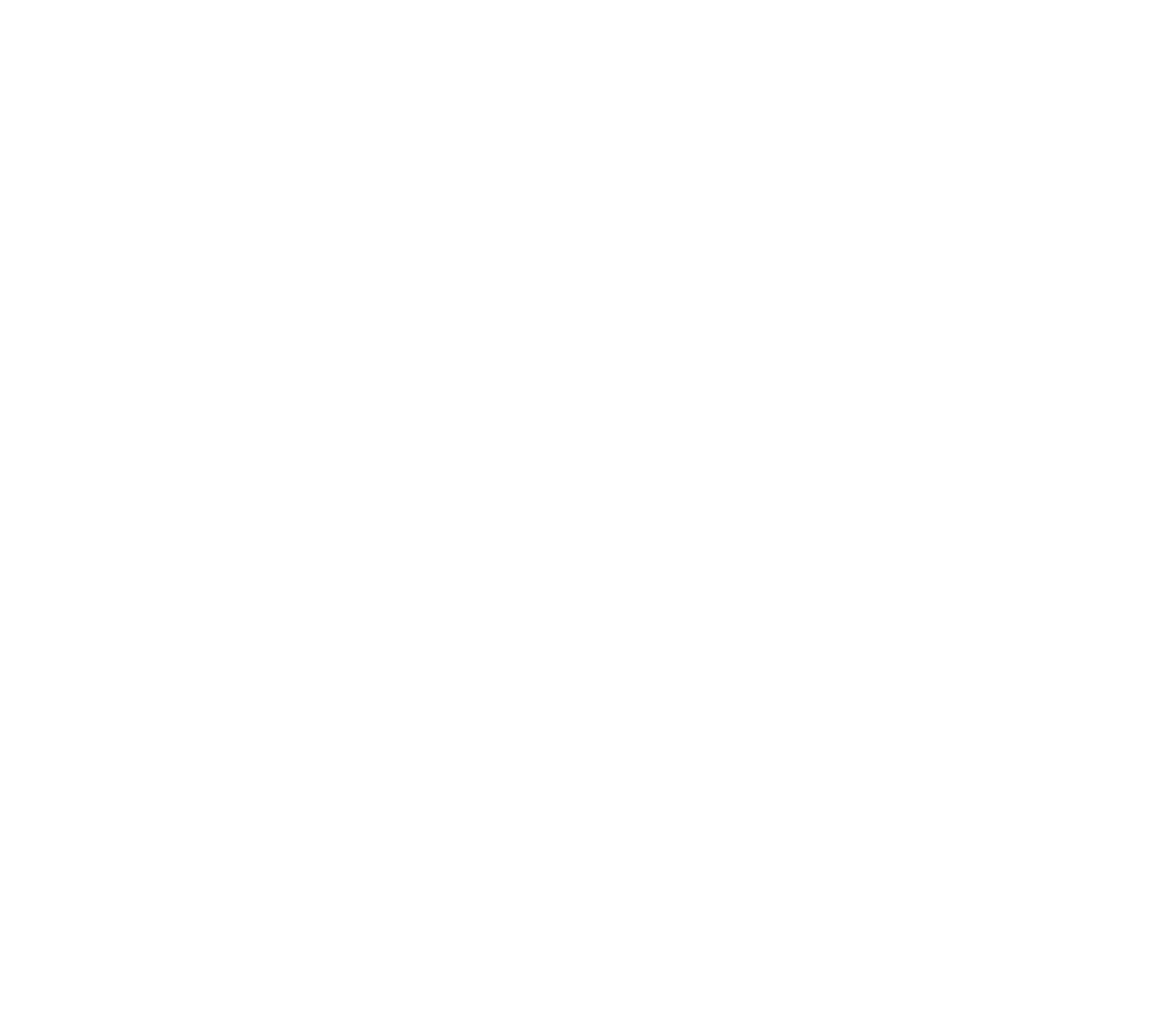 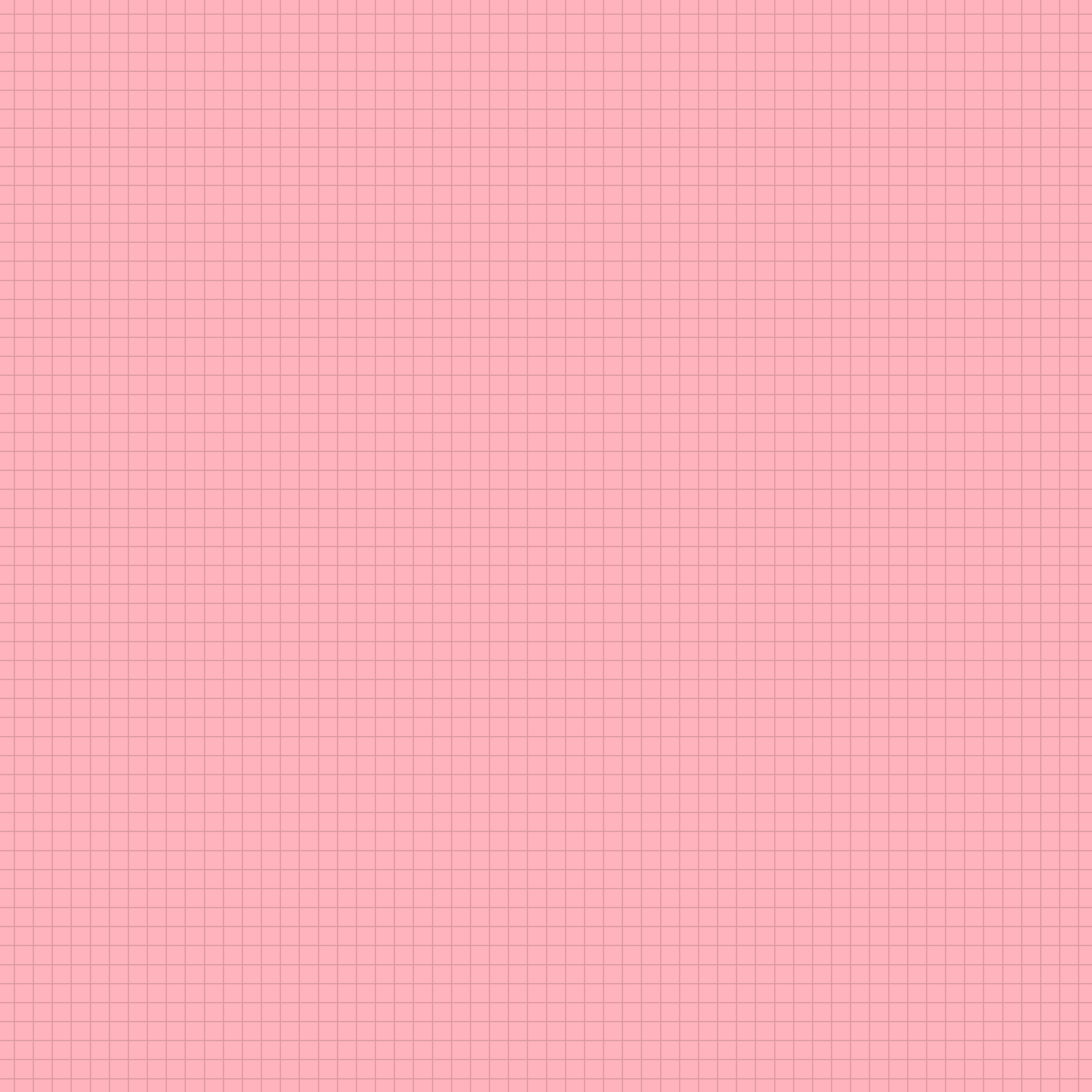 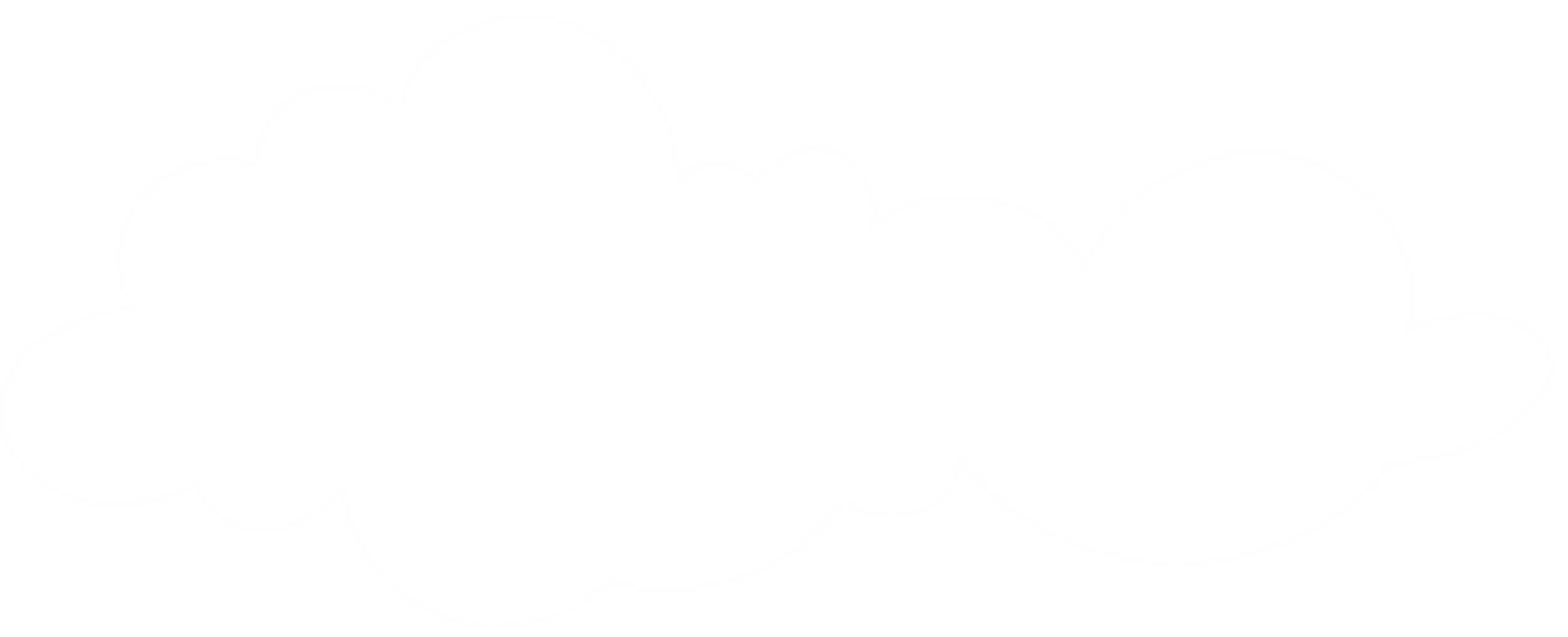 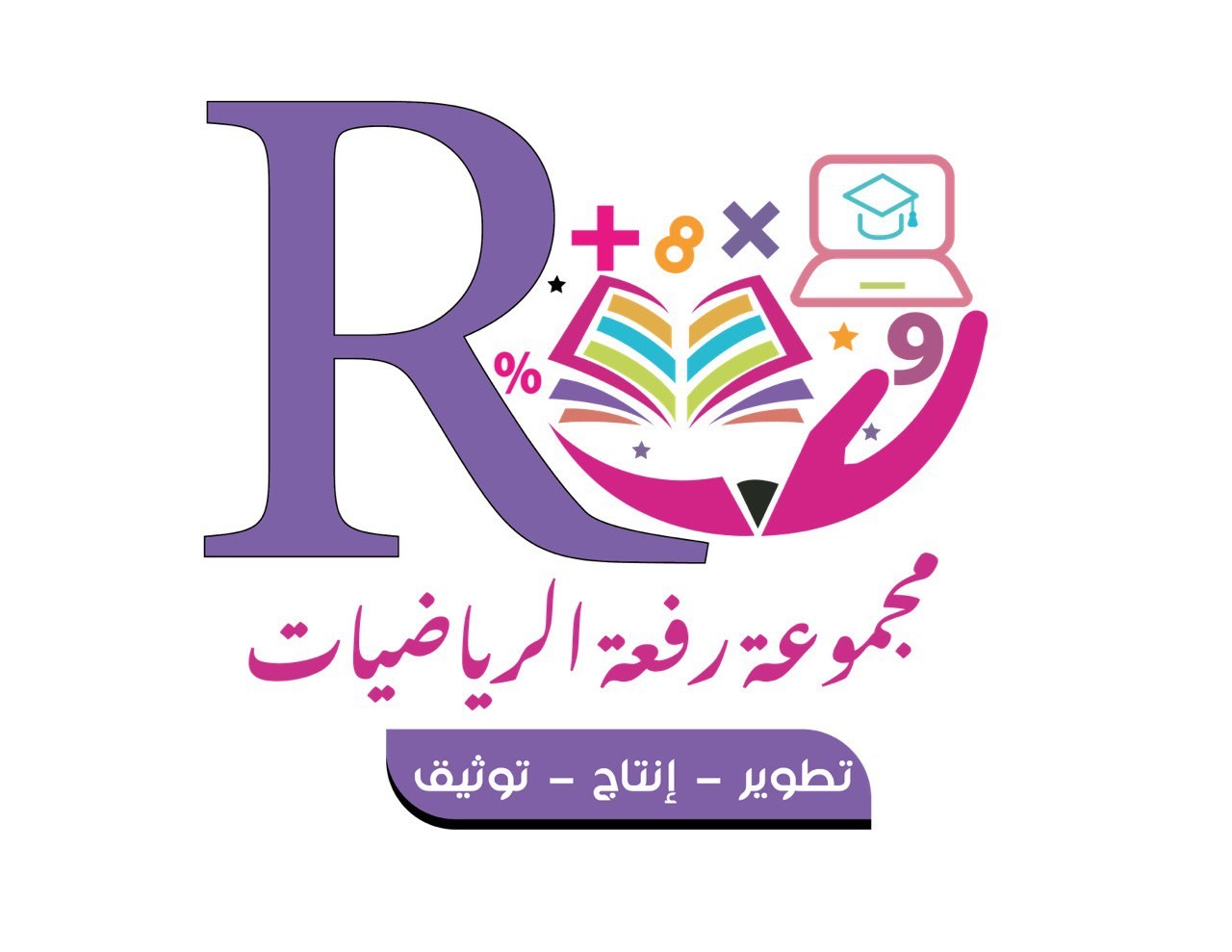 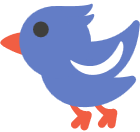 تَدَرَّبْ وَحُلَّ المَسَائِلَ
استراتيجية : التعلم التعاوني
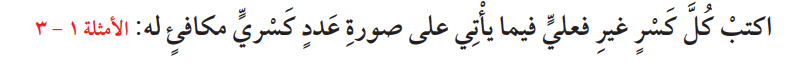 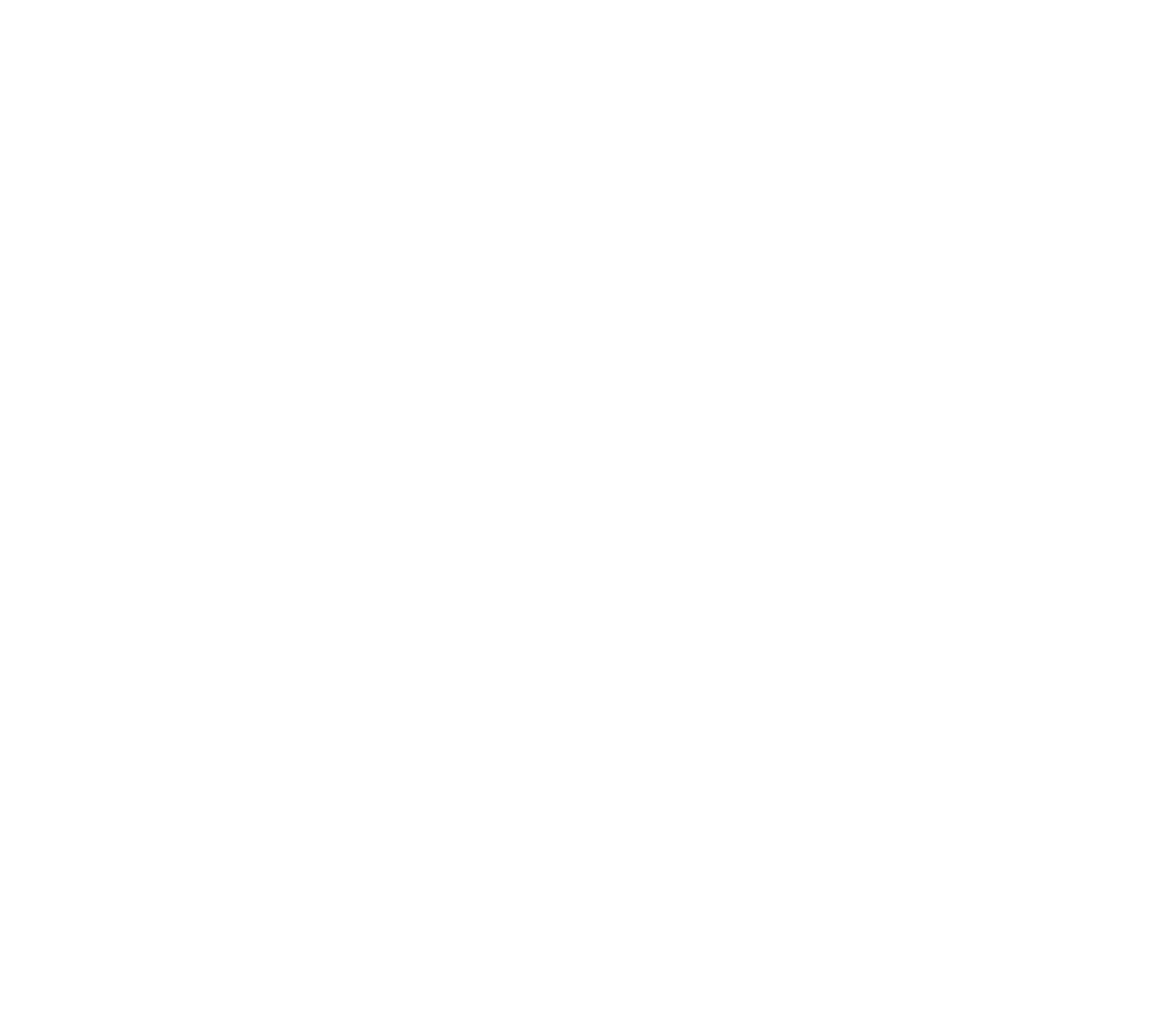 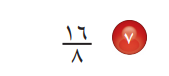 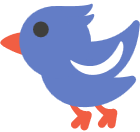 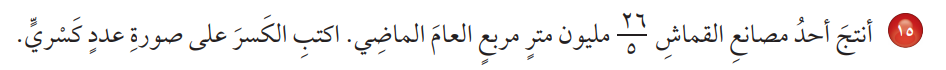 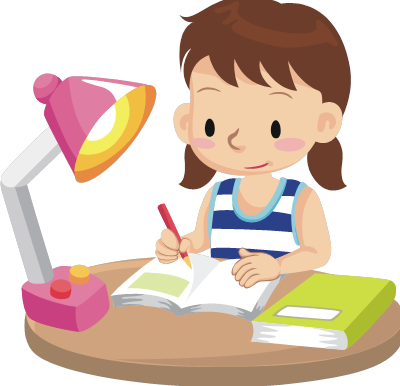 أ/ نوره الأكلبي
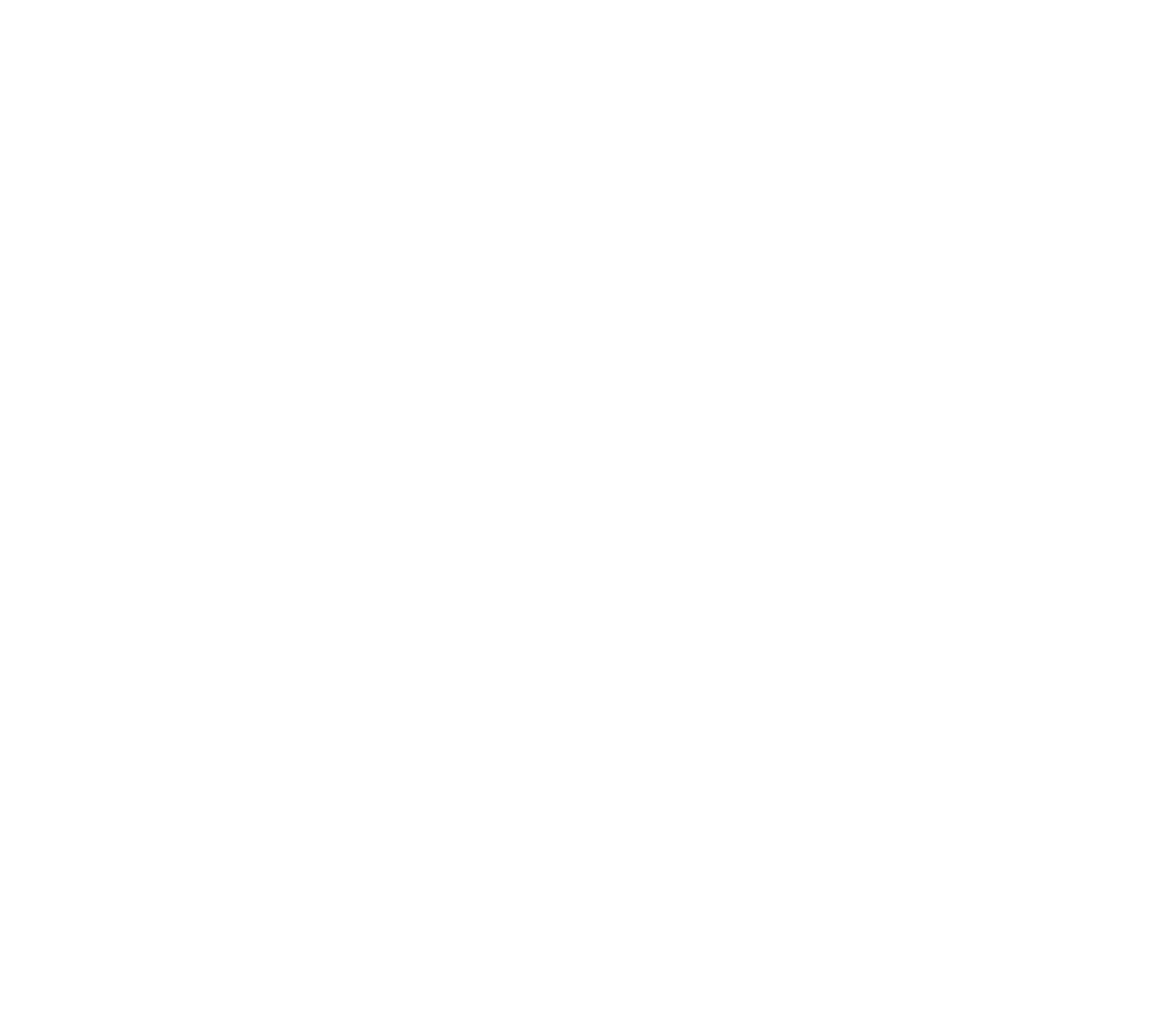 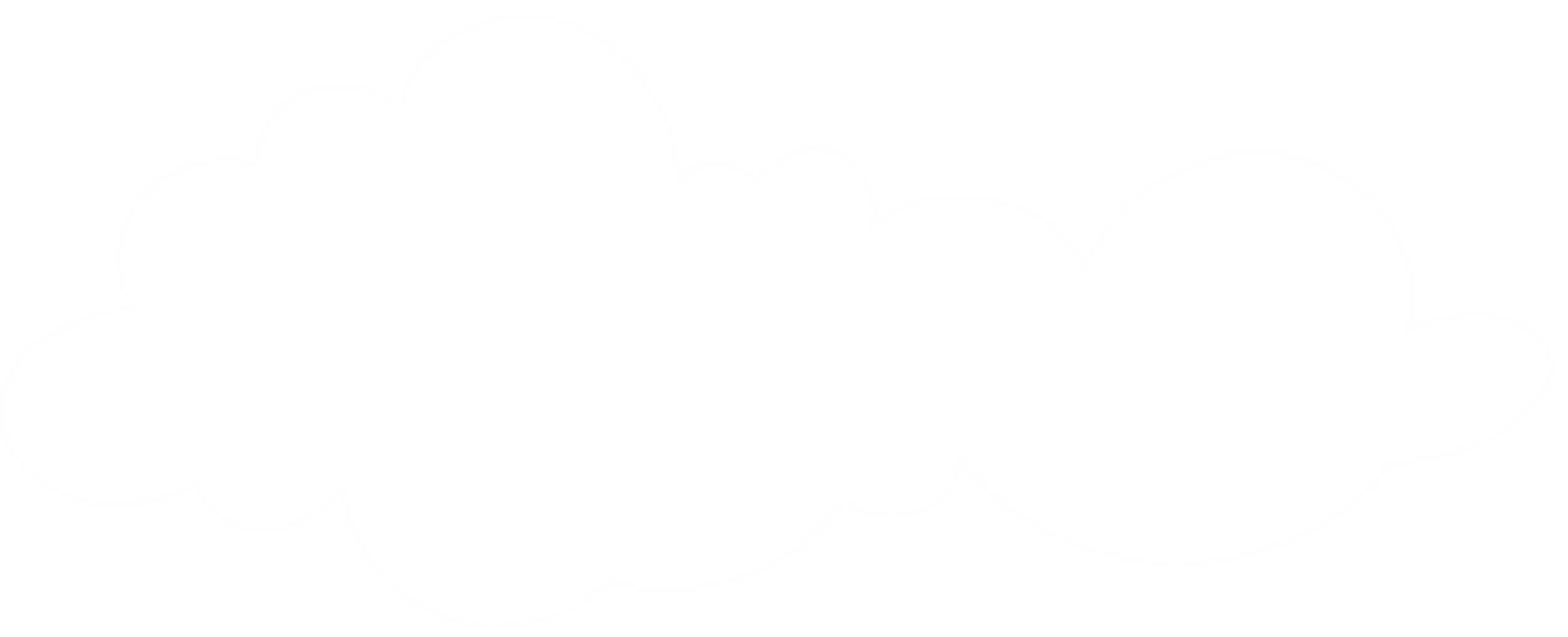 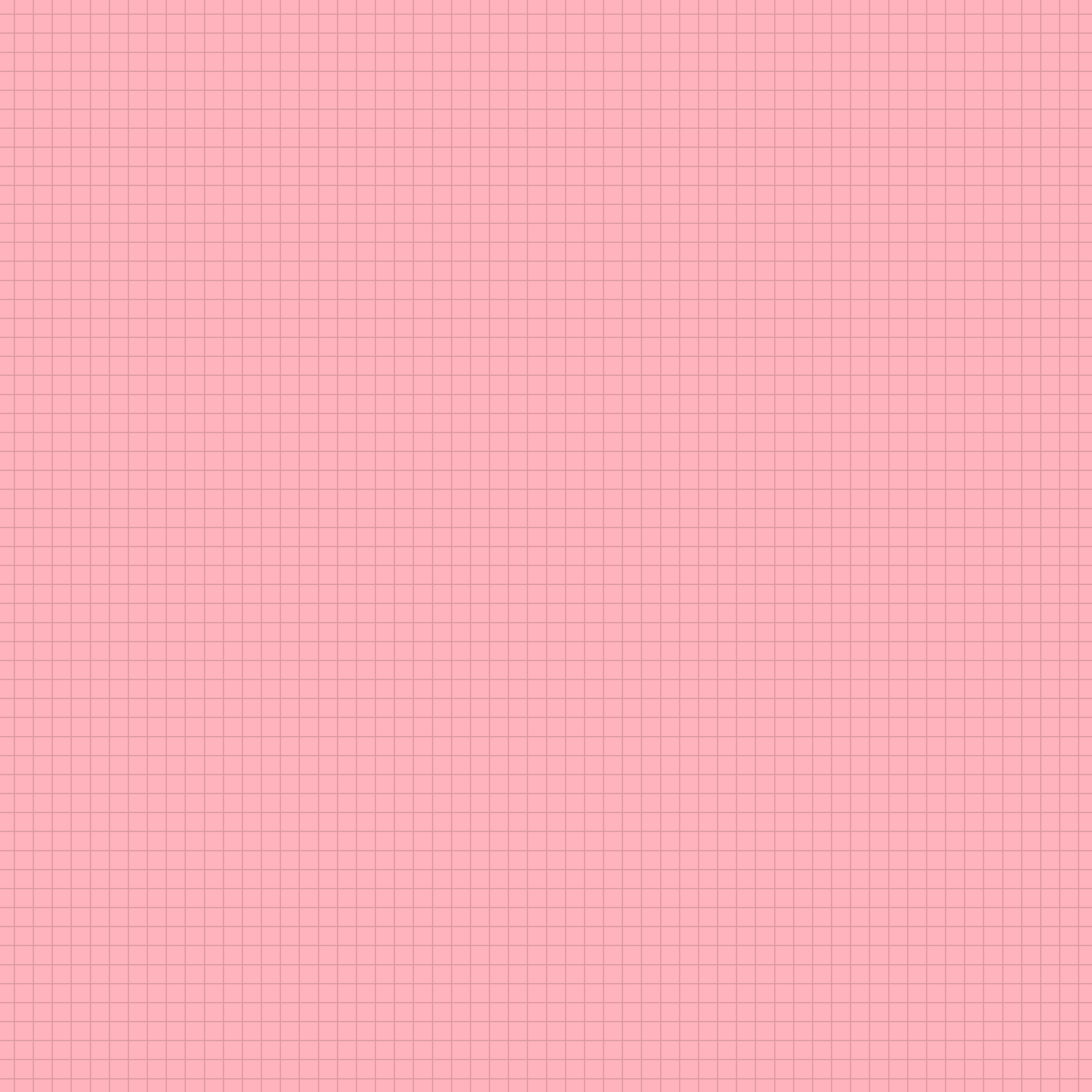 مسائل مهارات التفكير العليا
استراتيجية : العصف الذهني
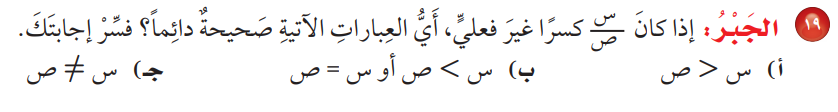 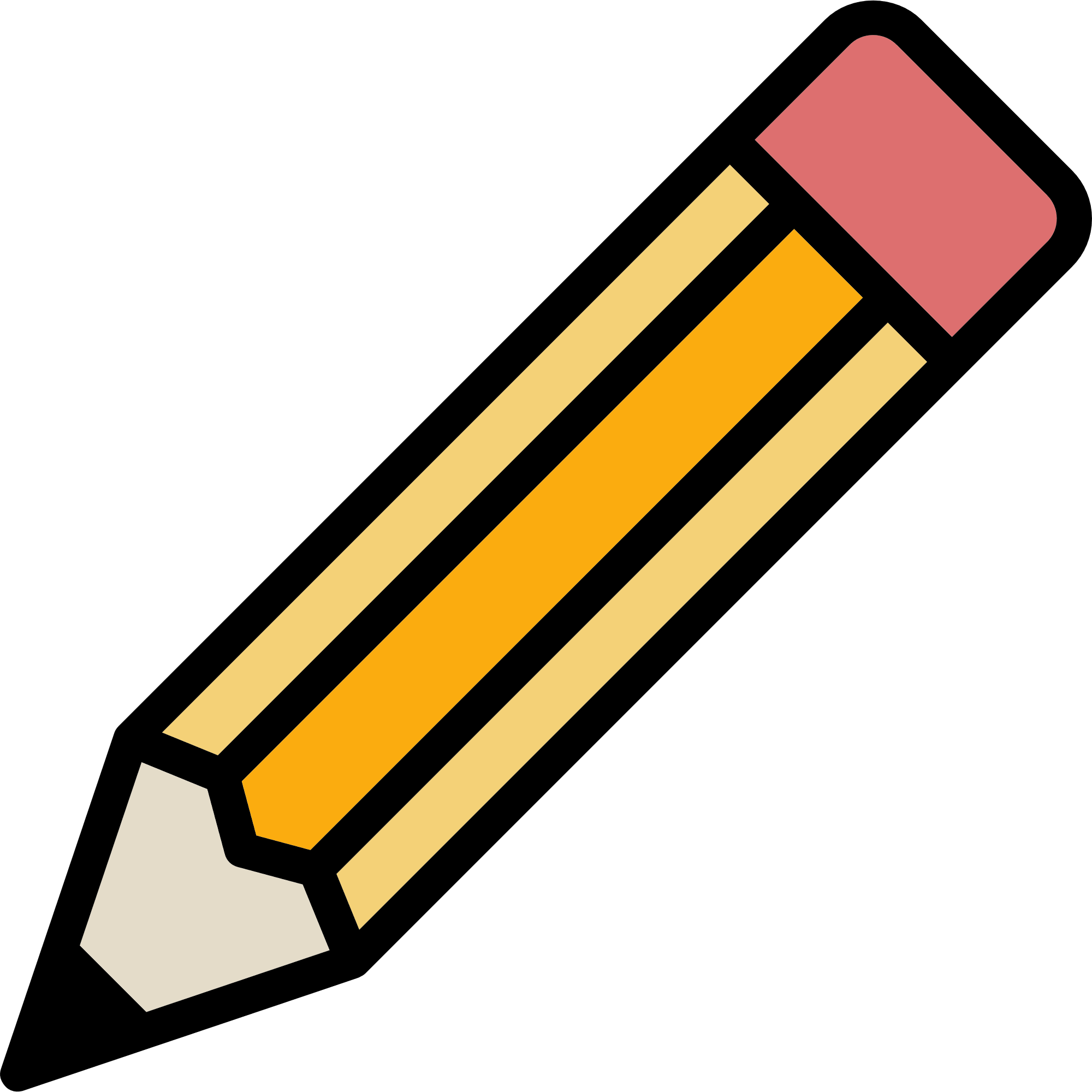 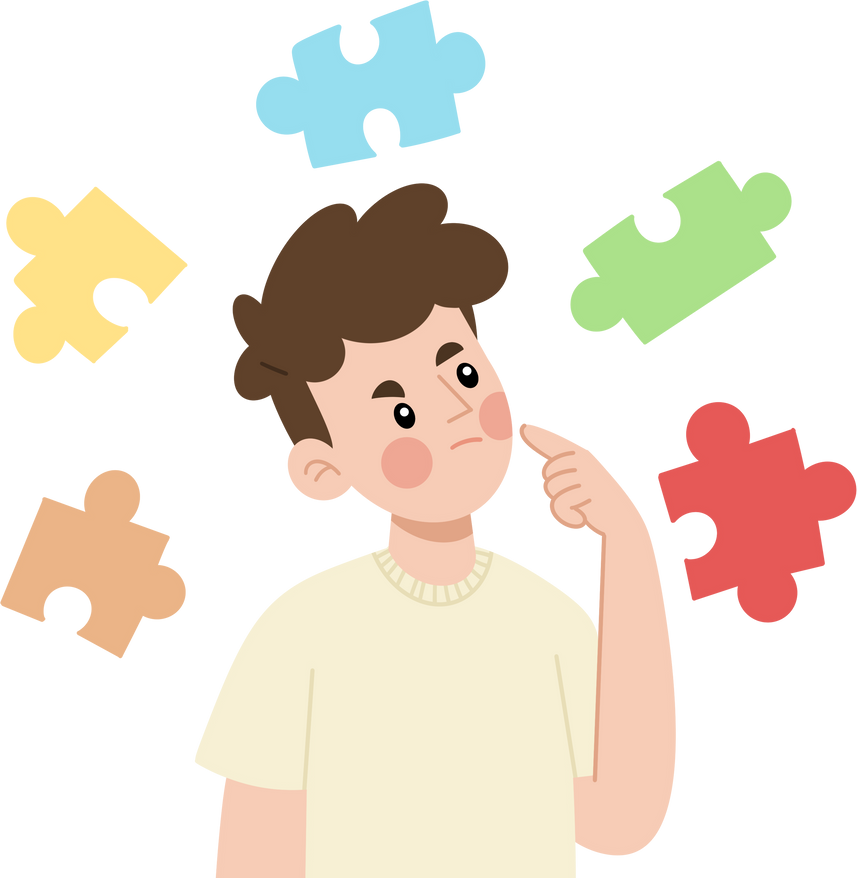 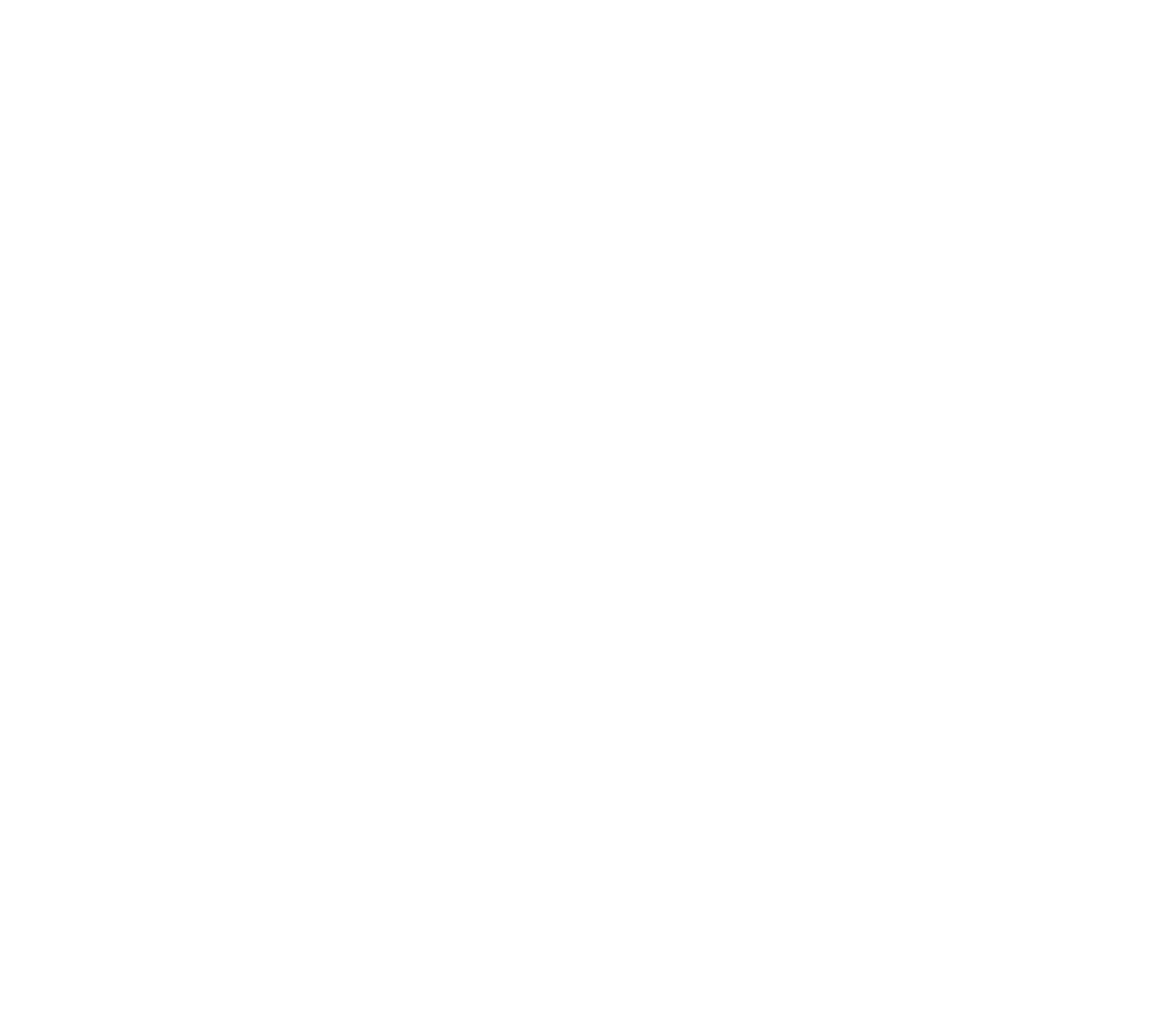 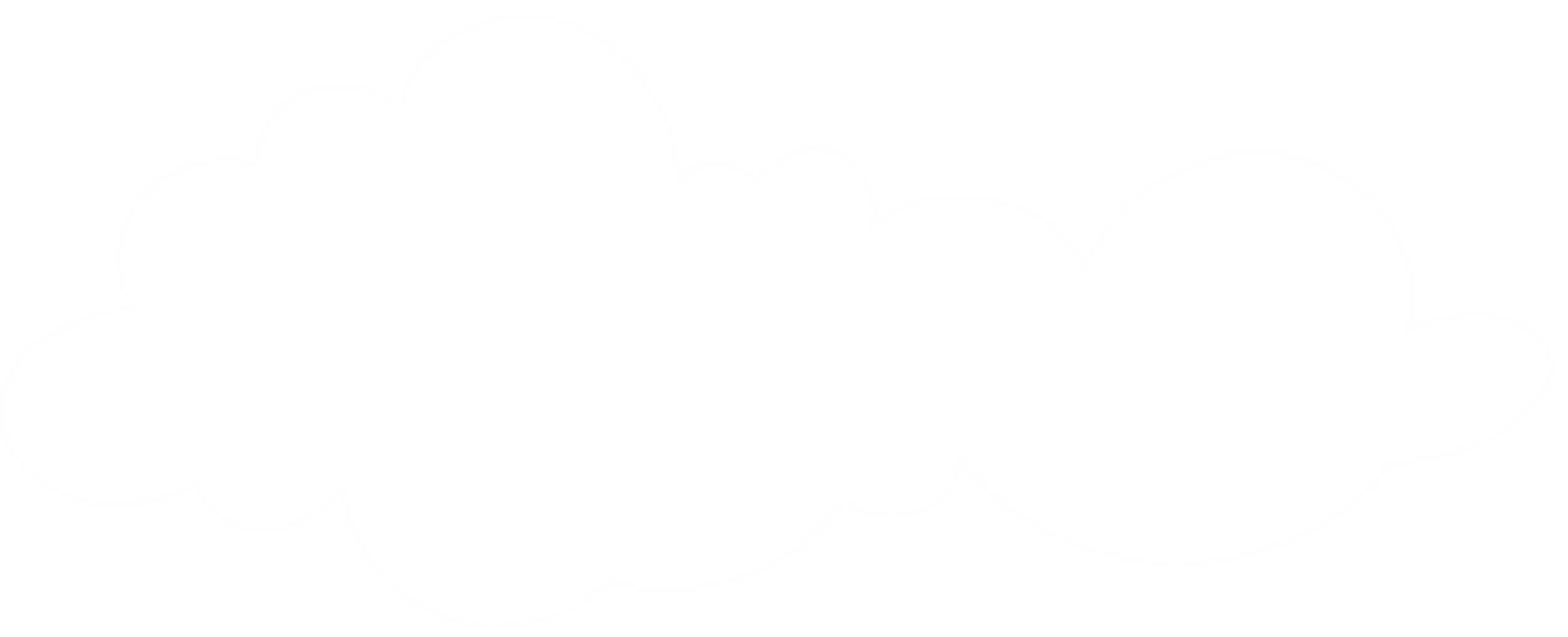 أ/ نوره الأكلبي
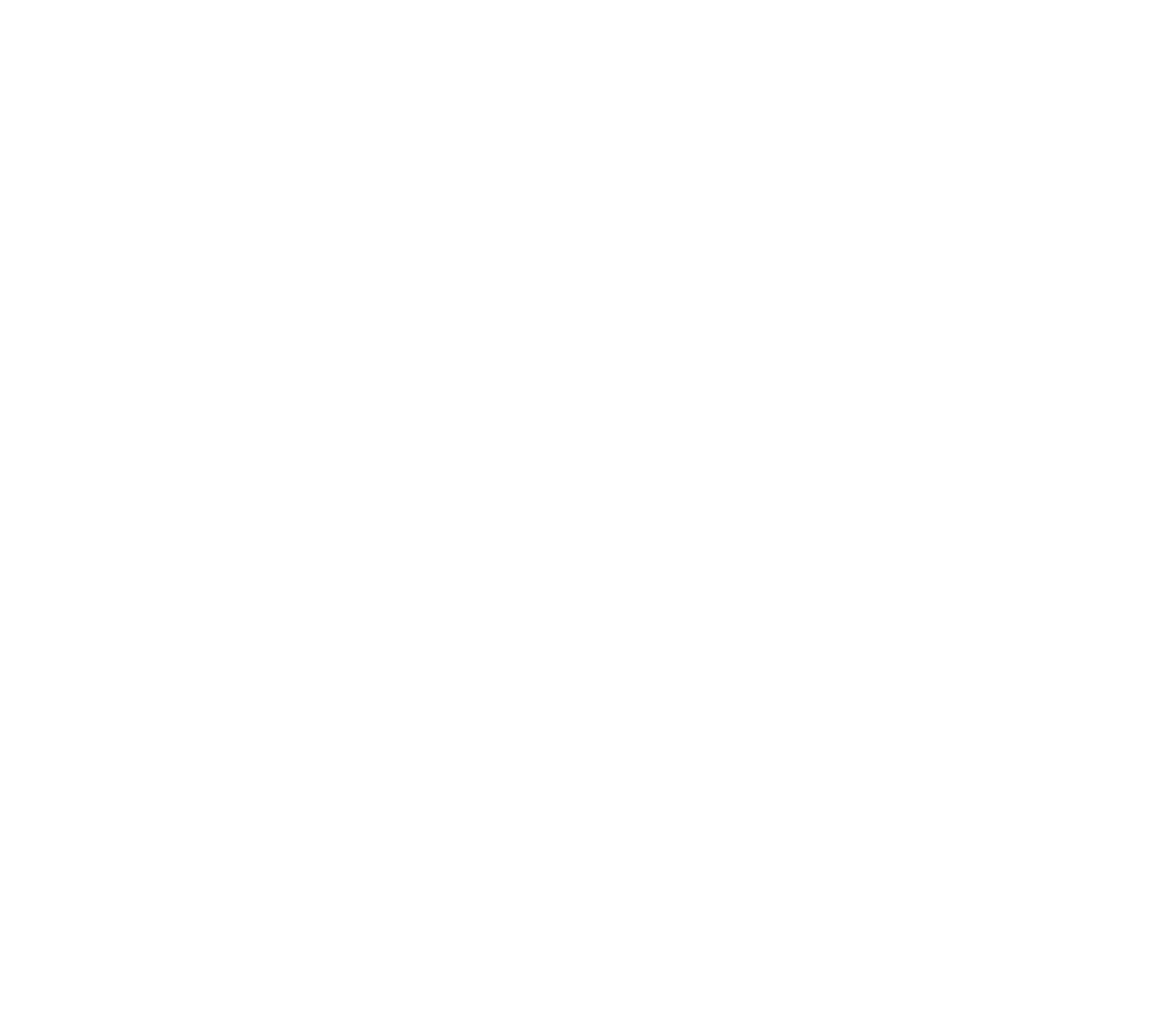 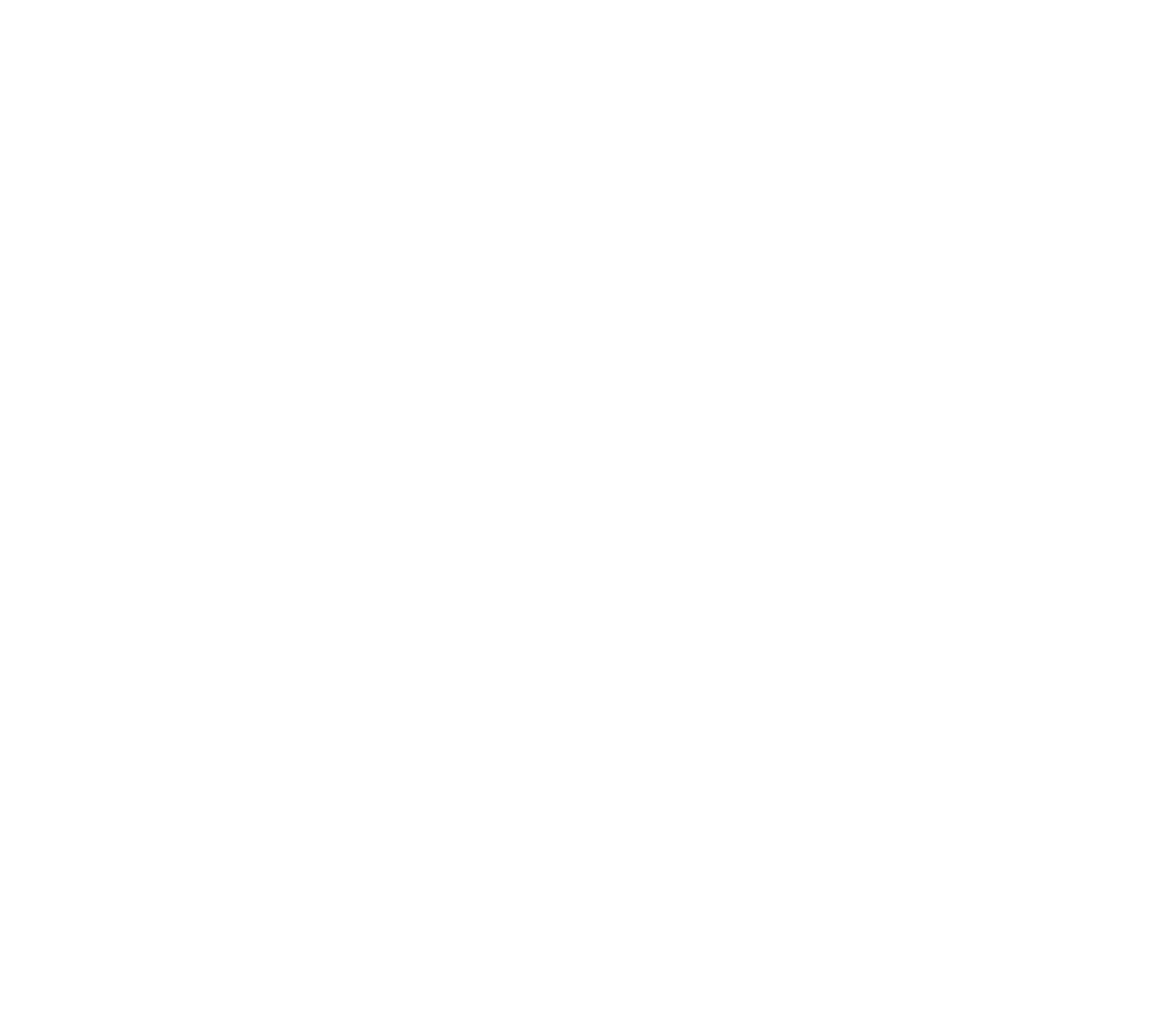 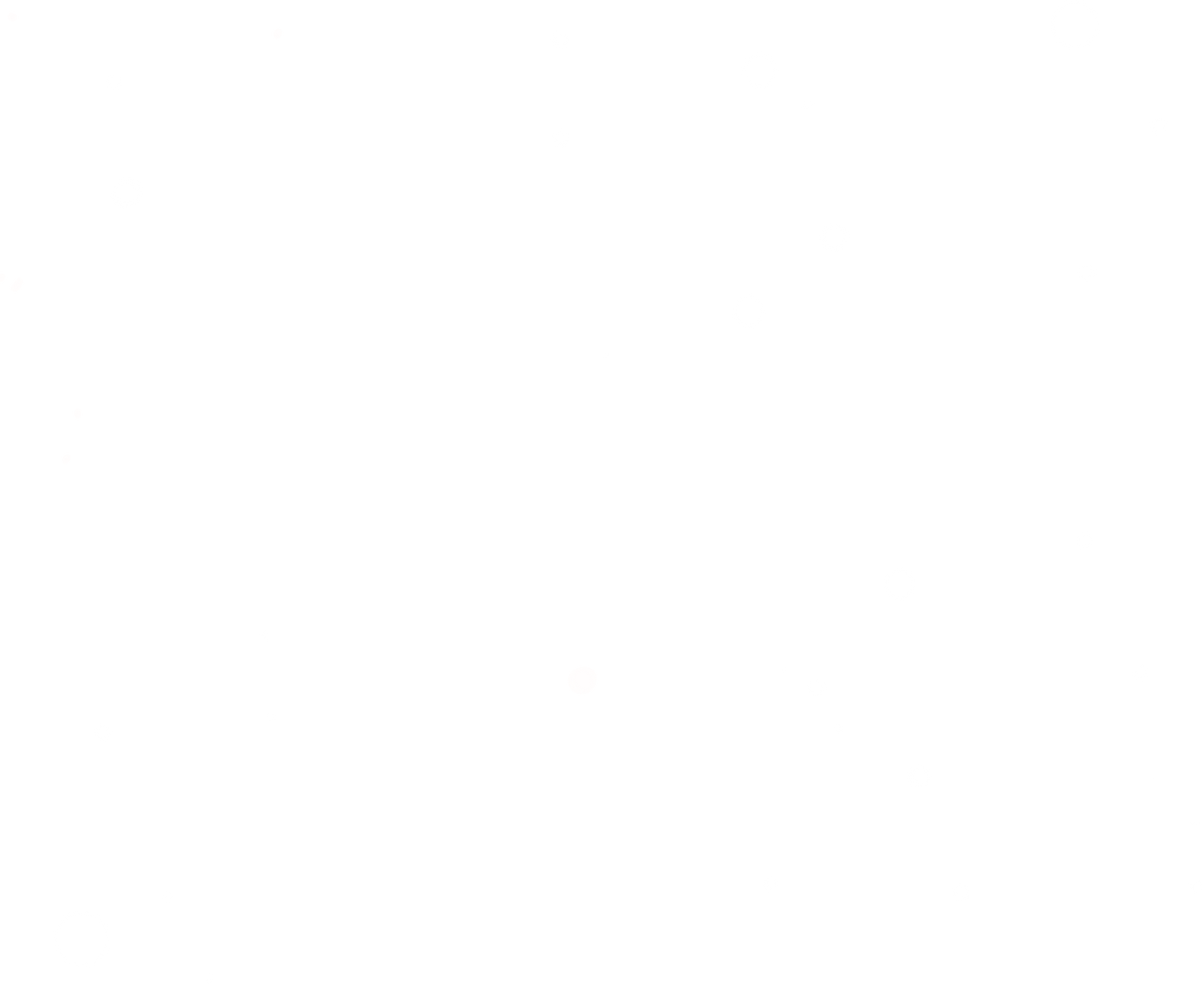 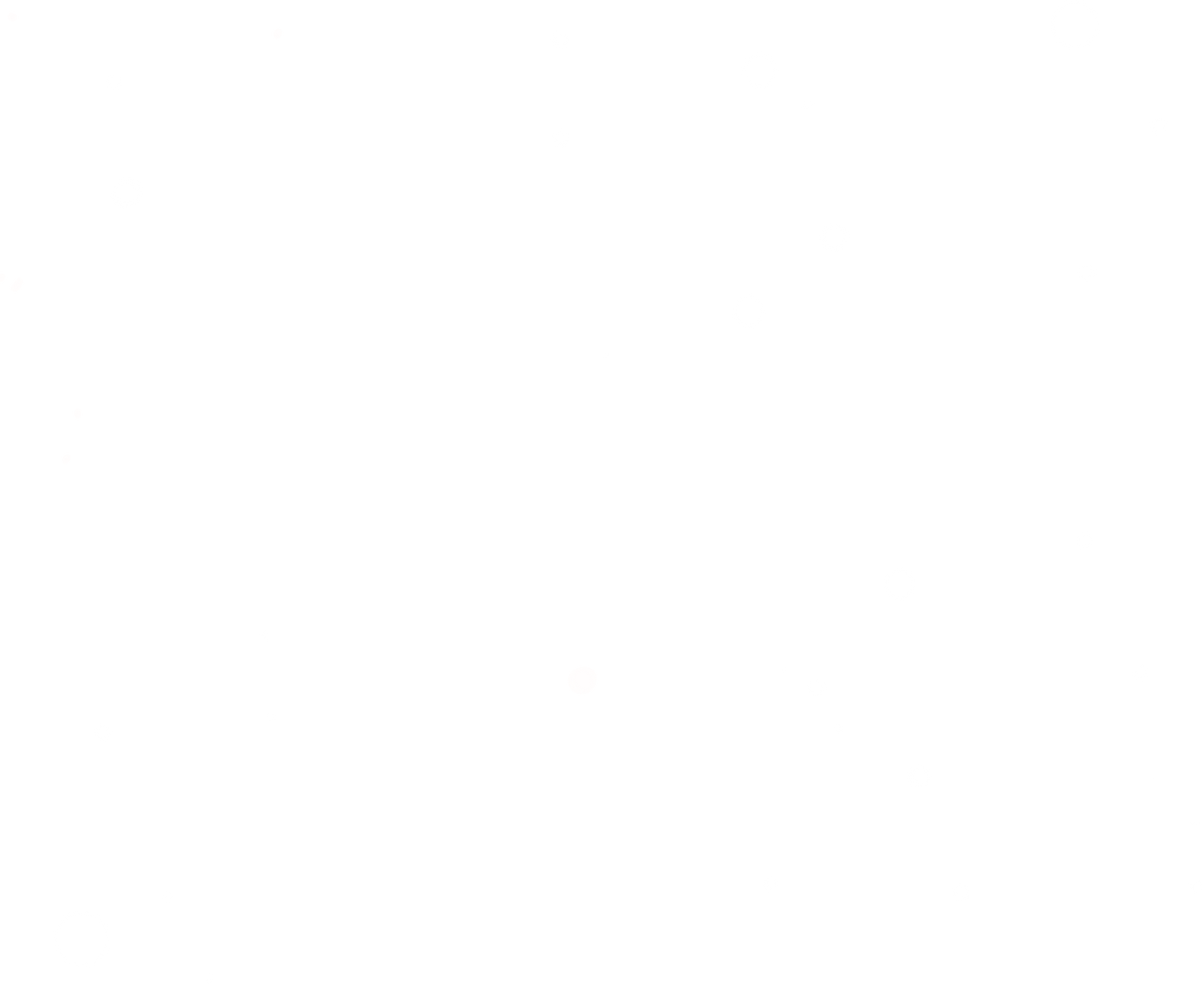 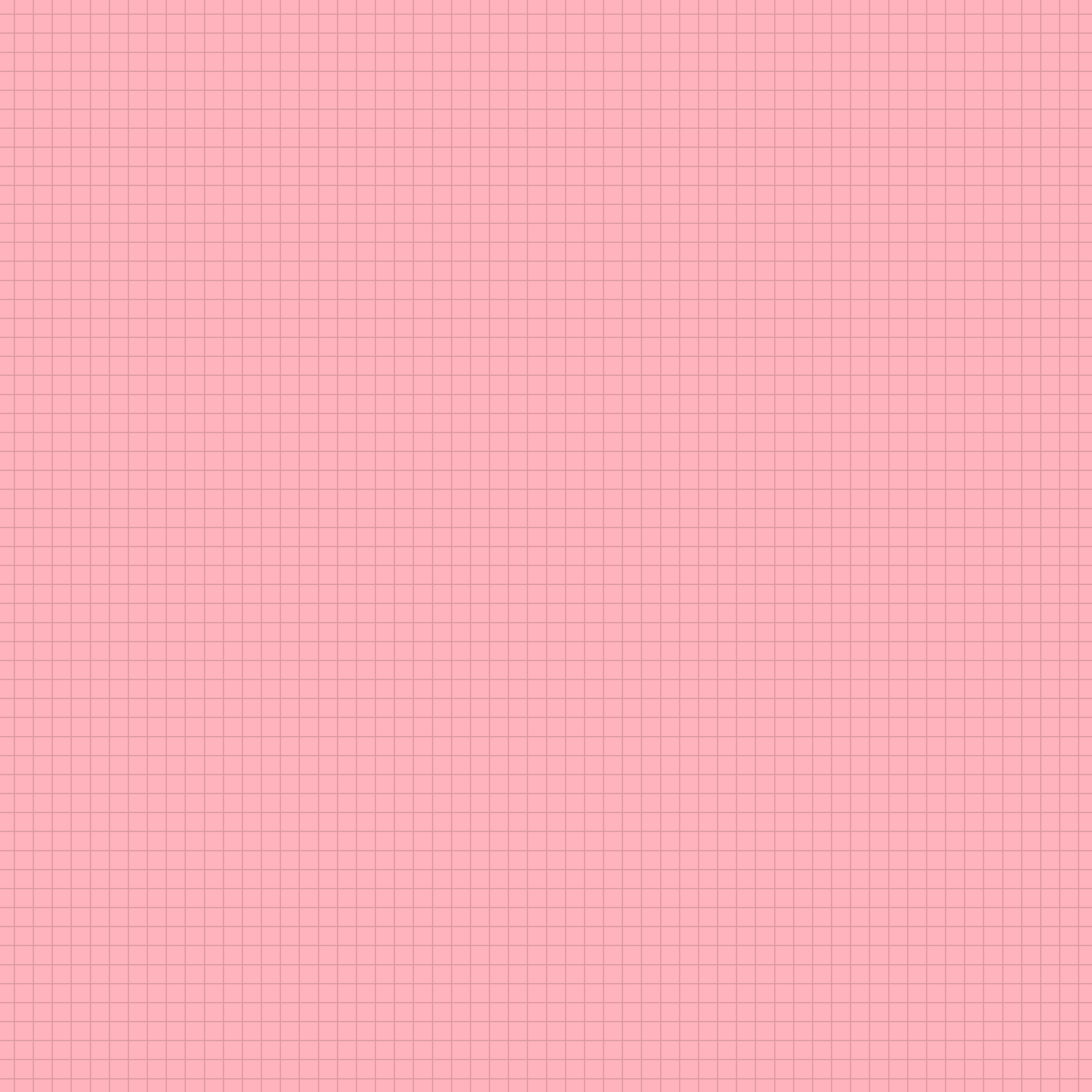 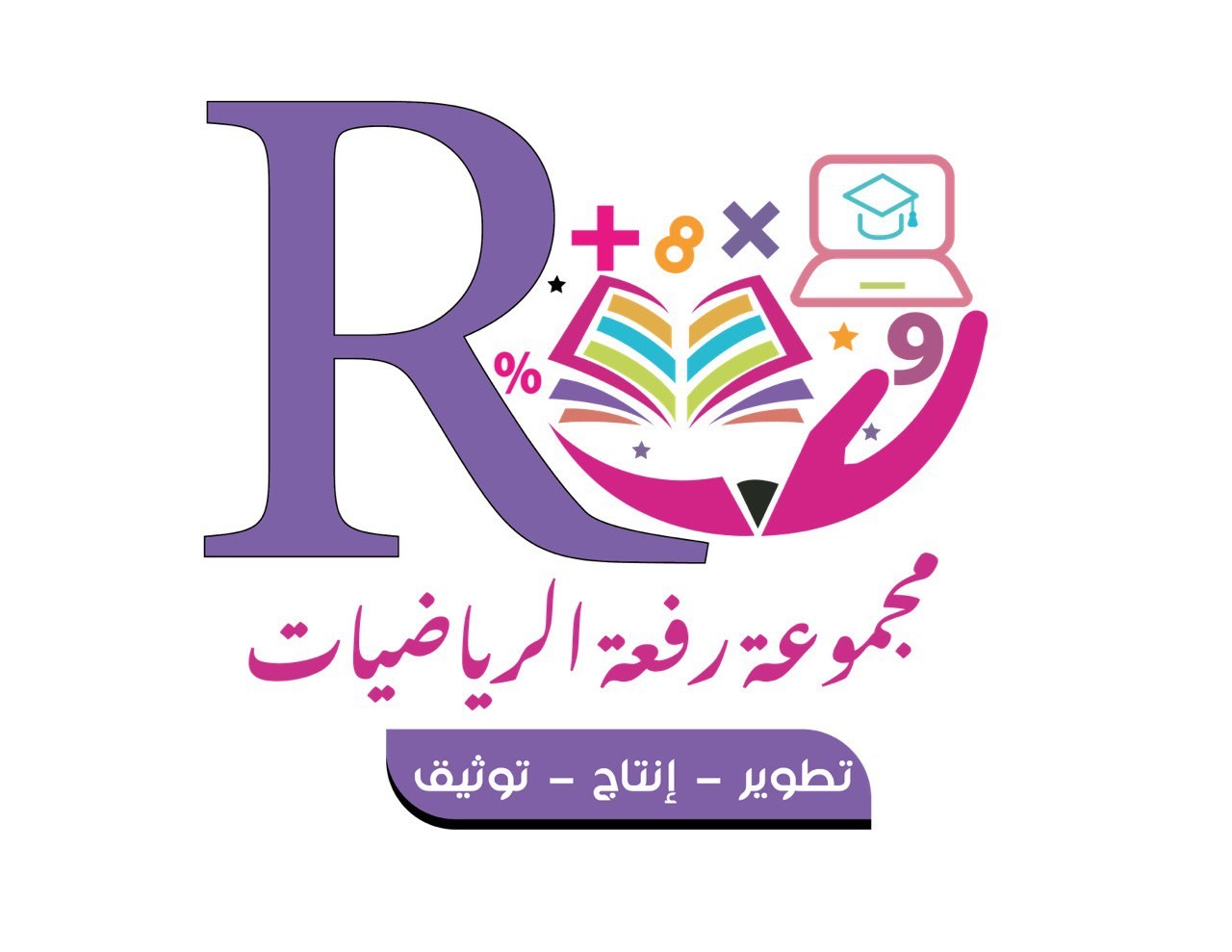 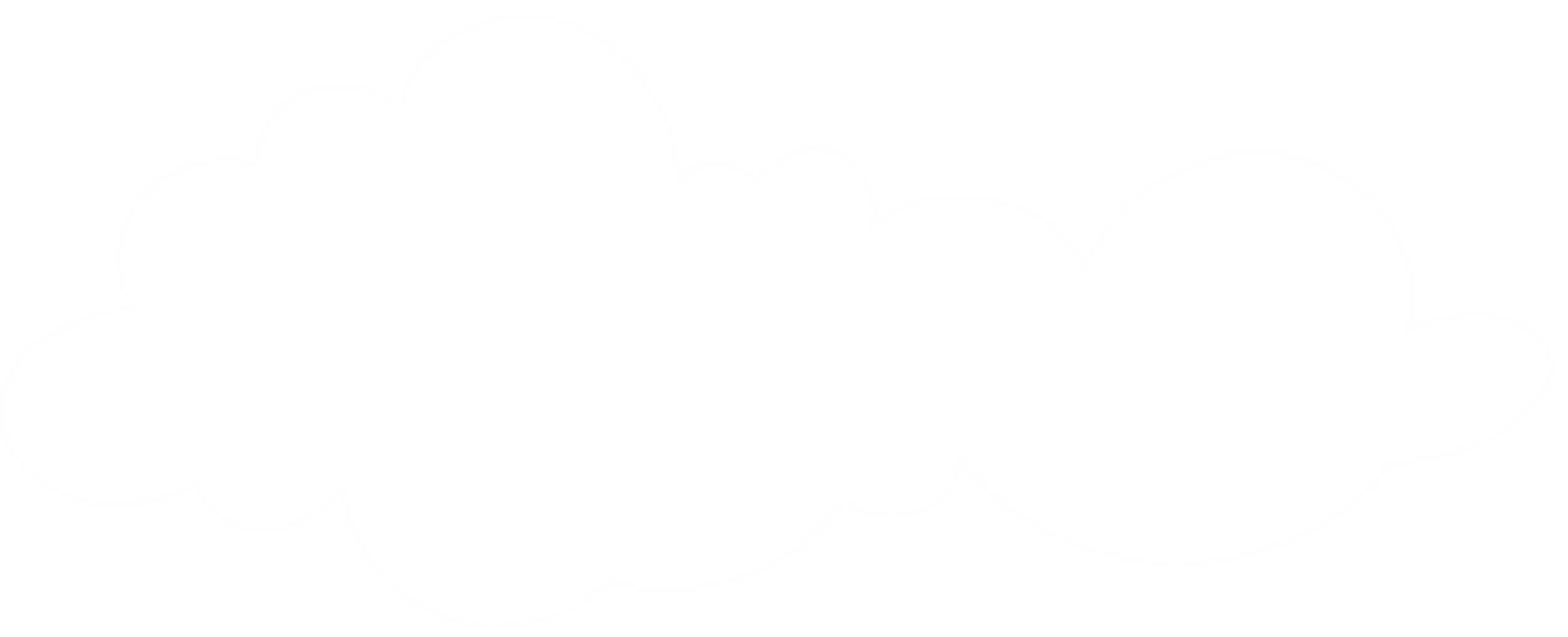 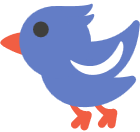 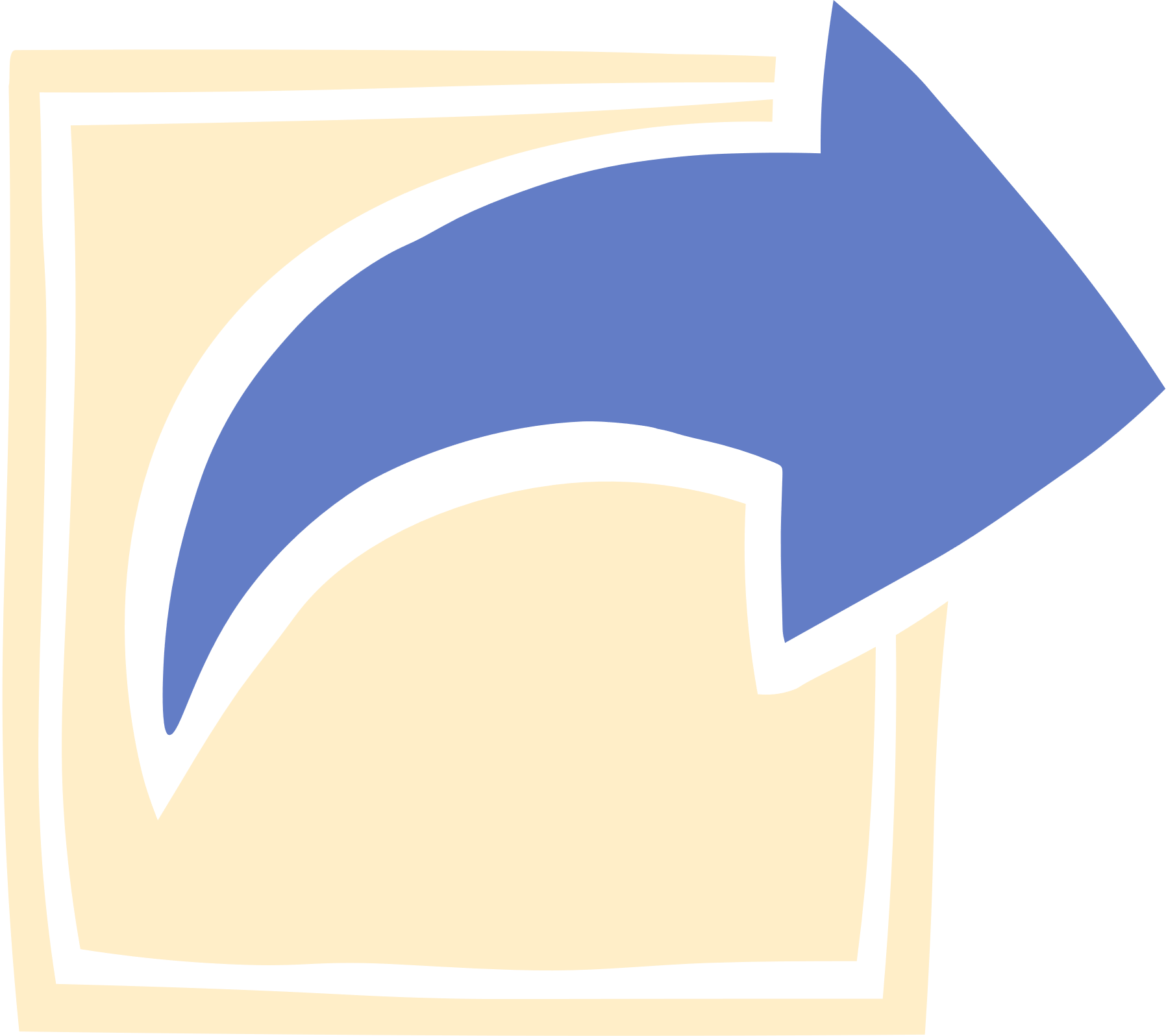 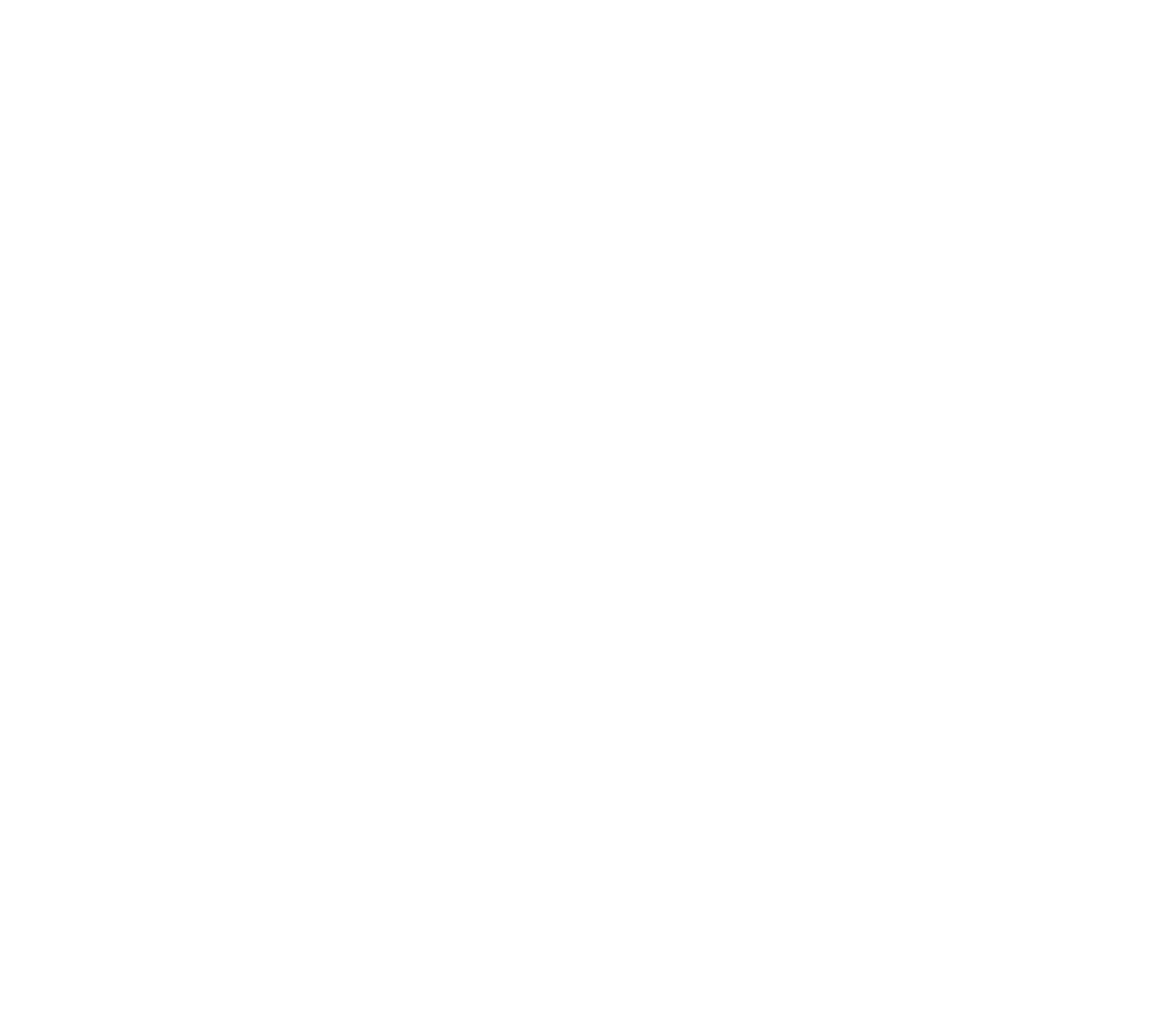 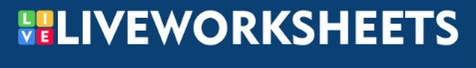 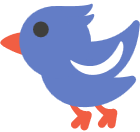 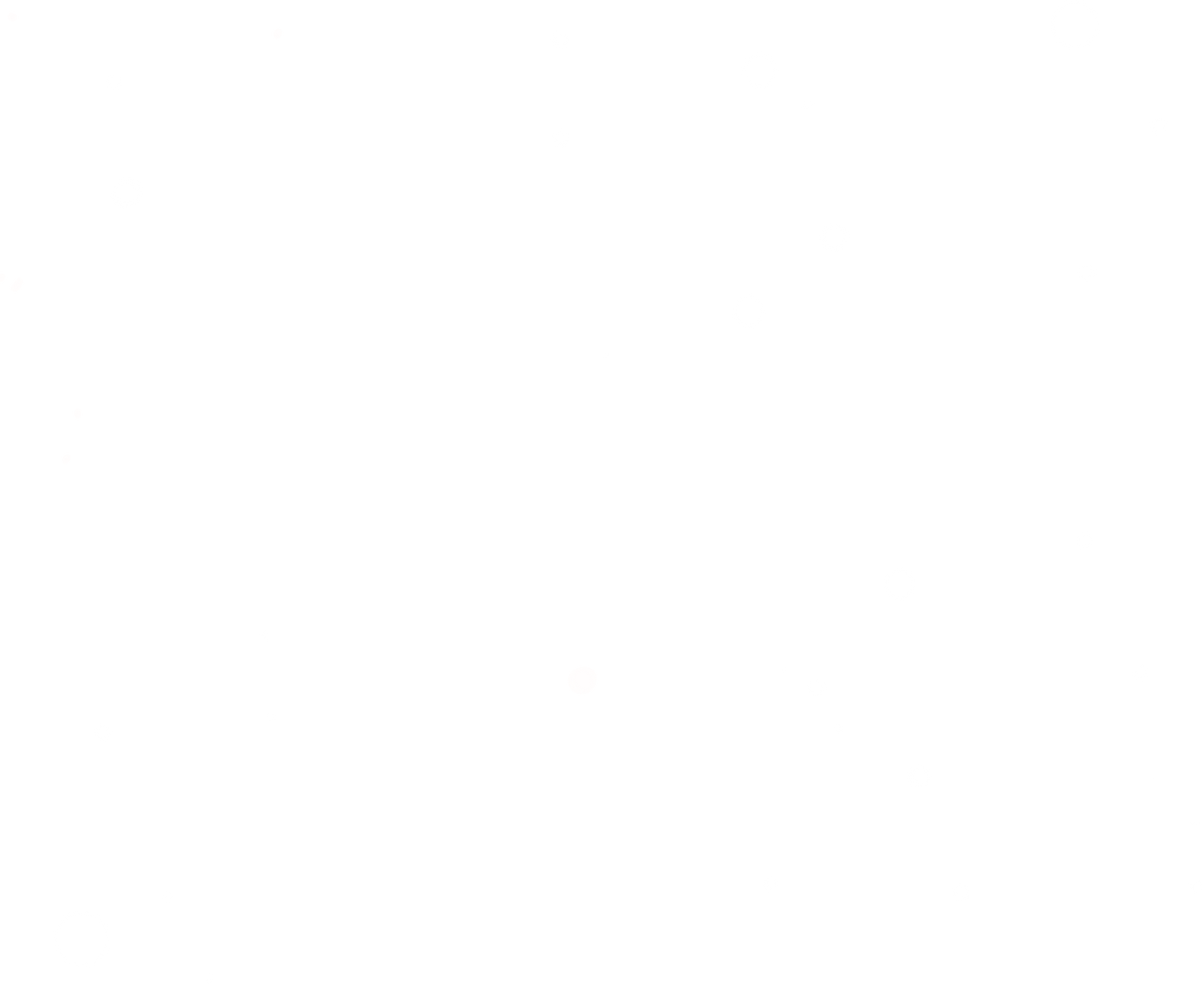 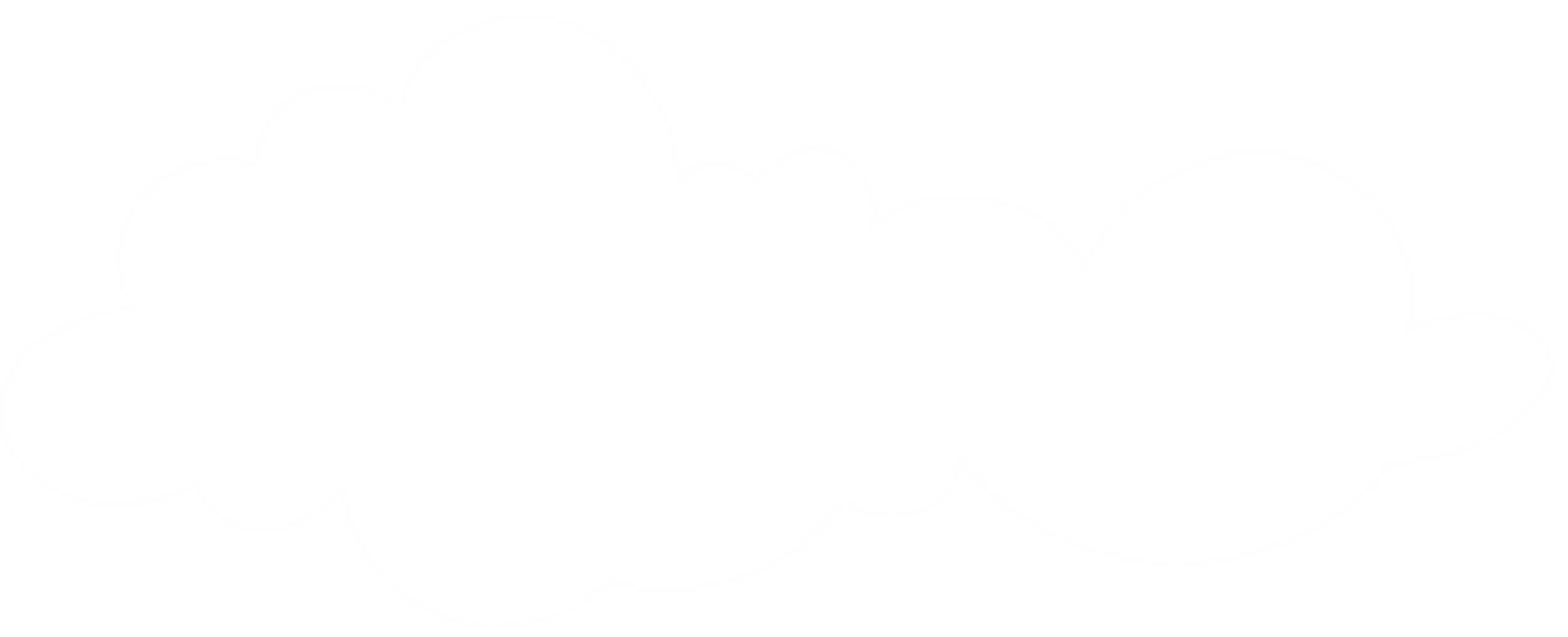 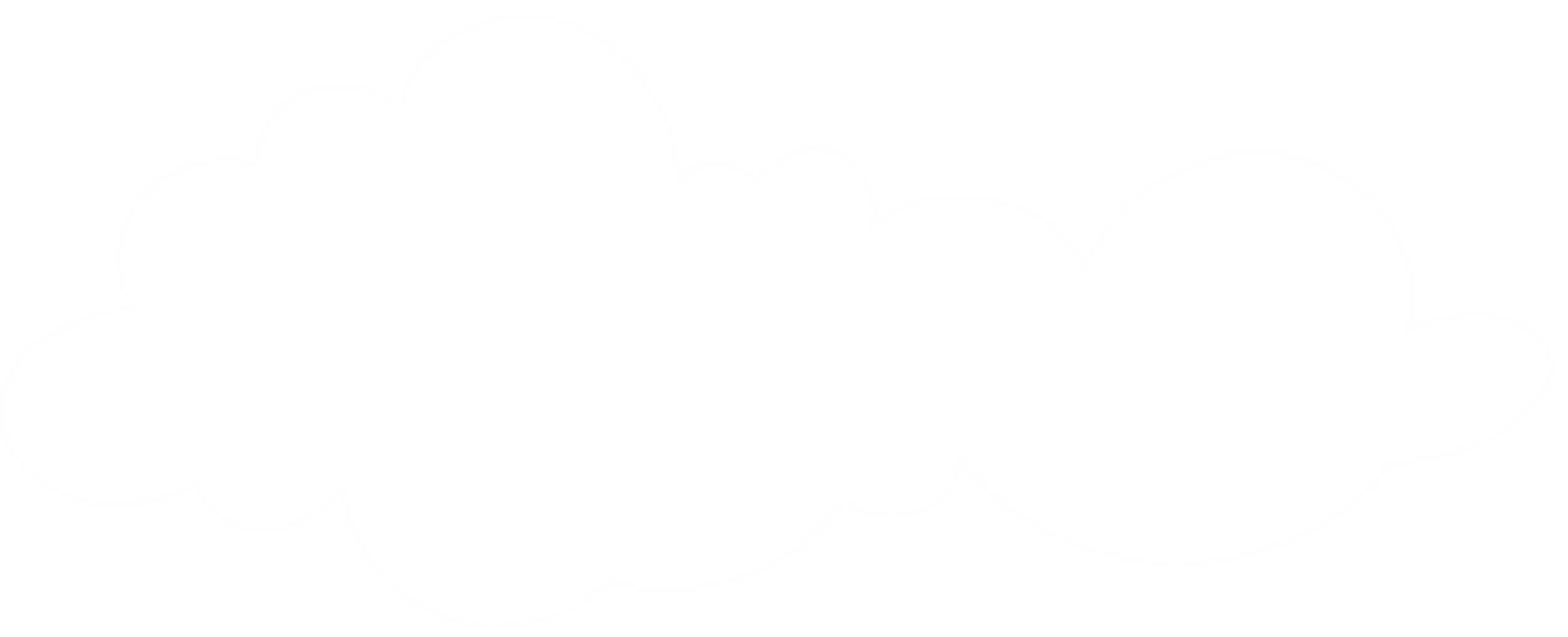 أ/ نوره الأكلبي
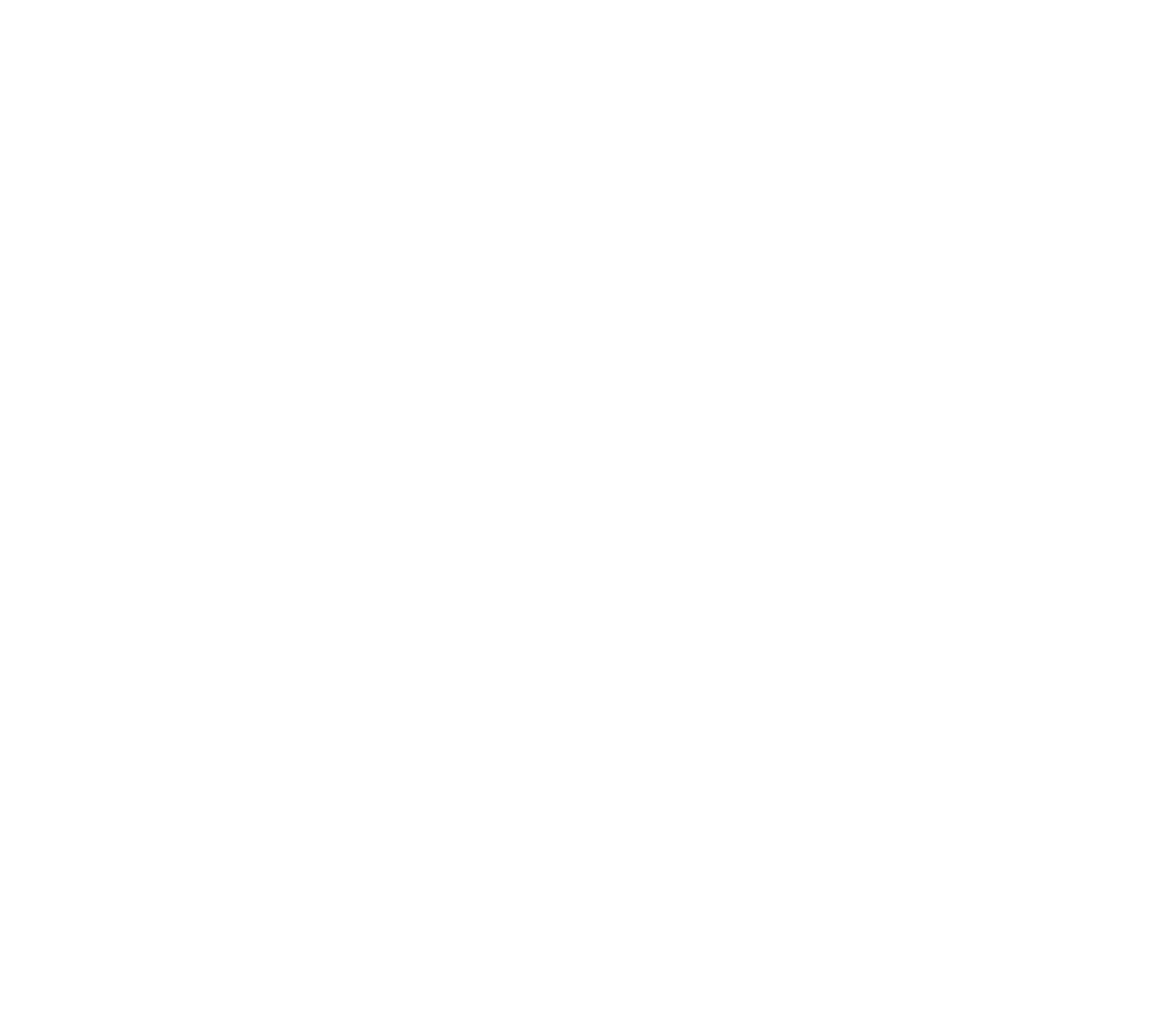 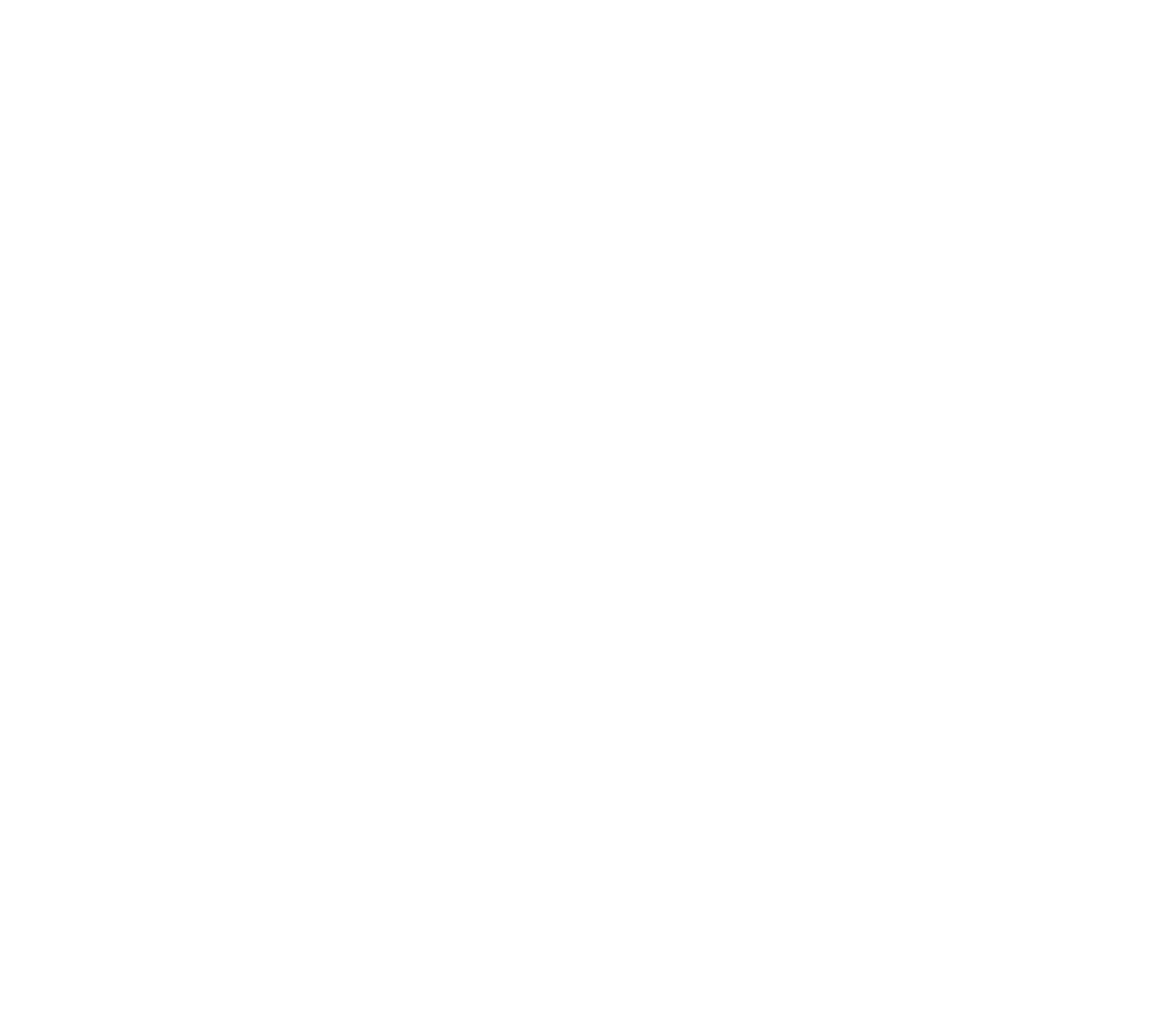 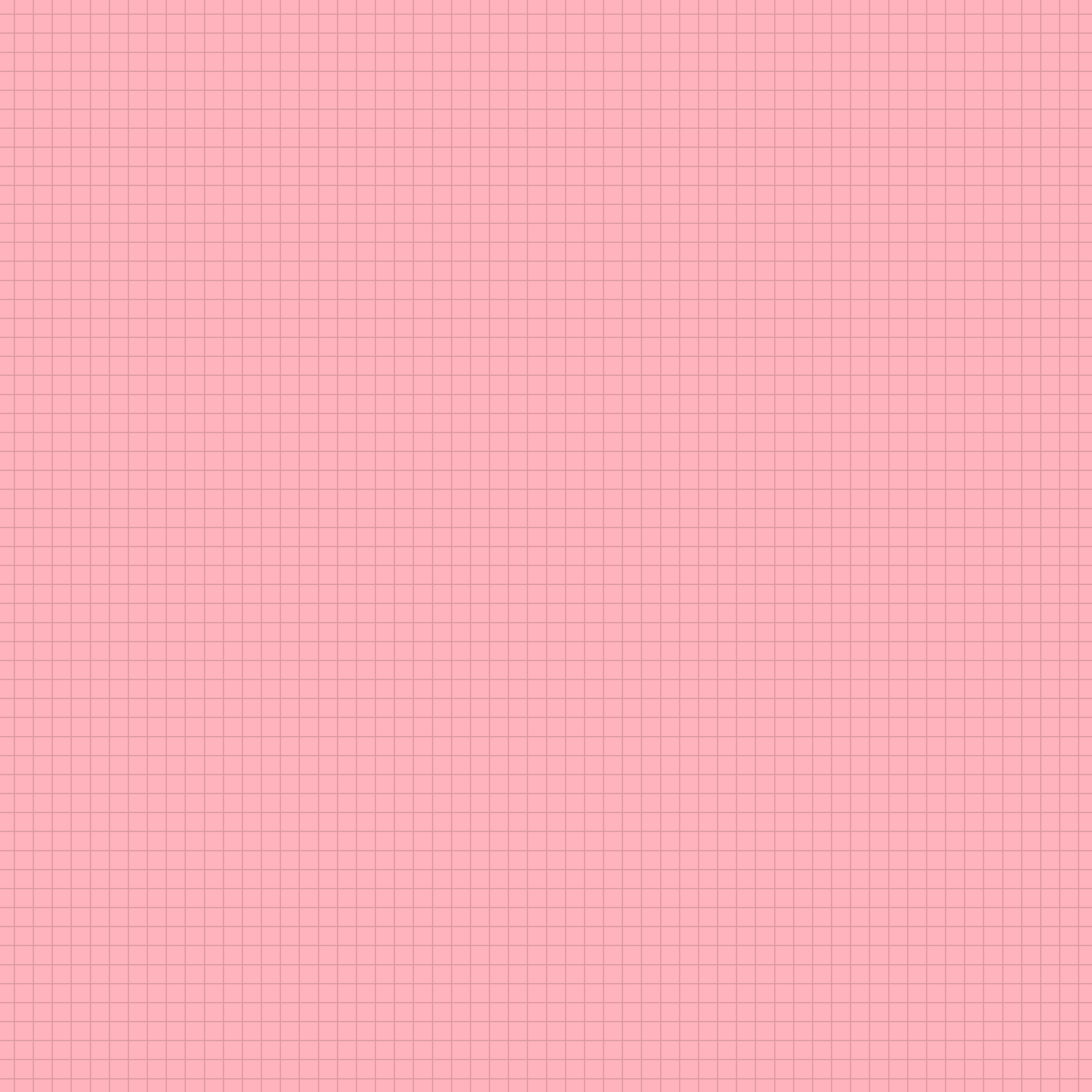 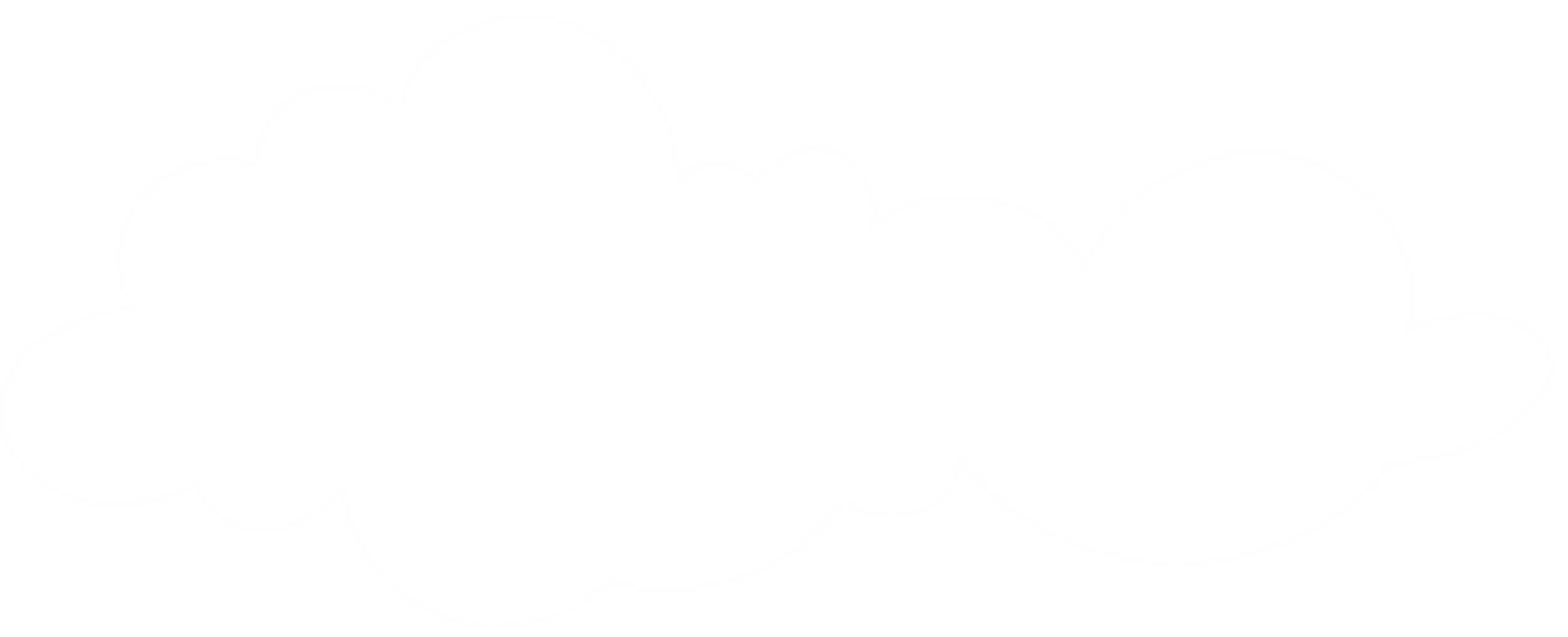 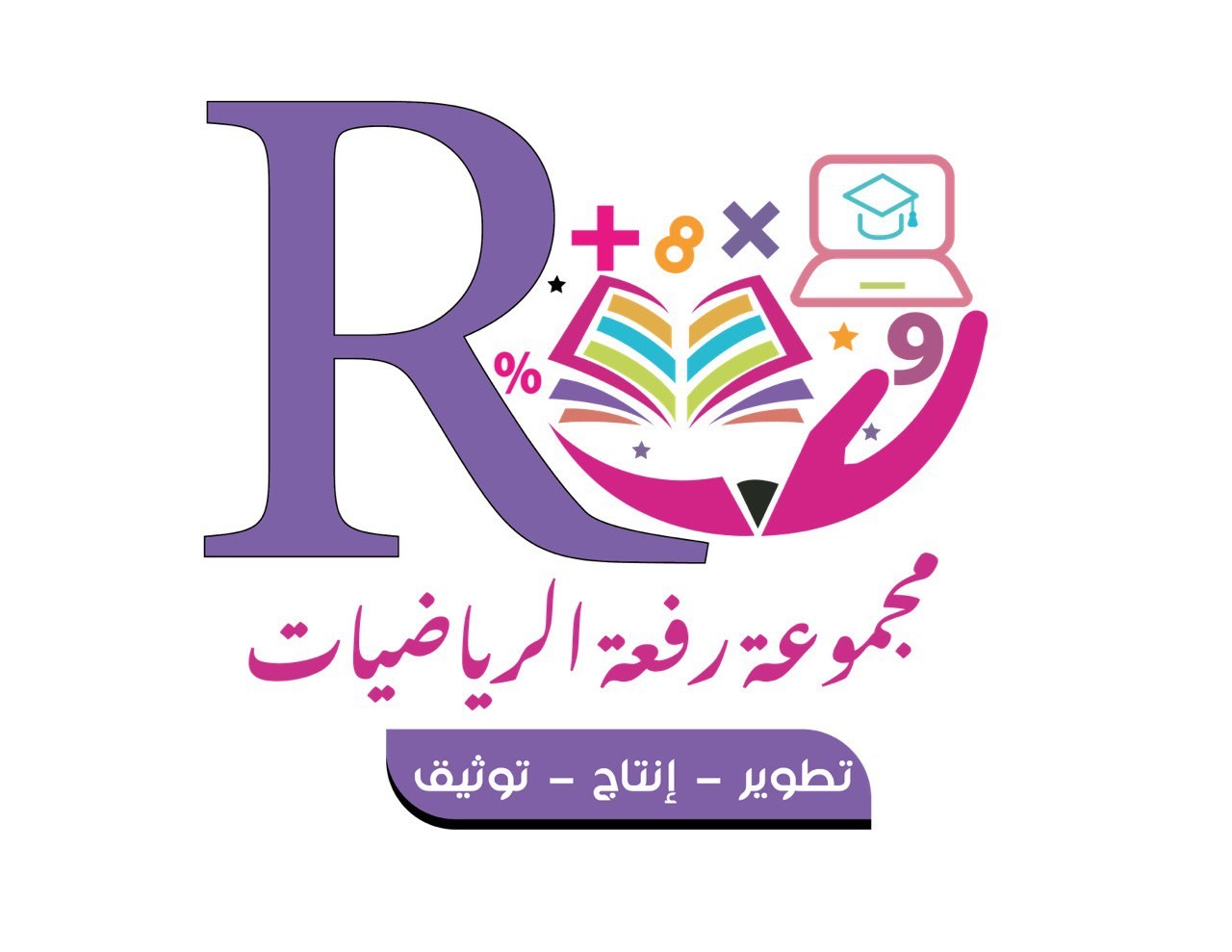 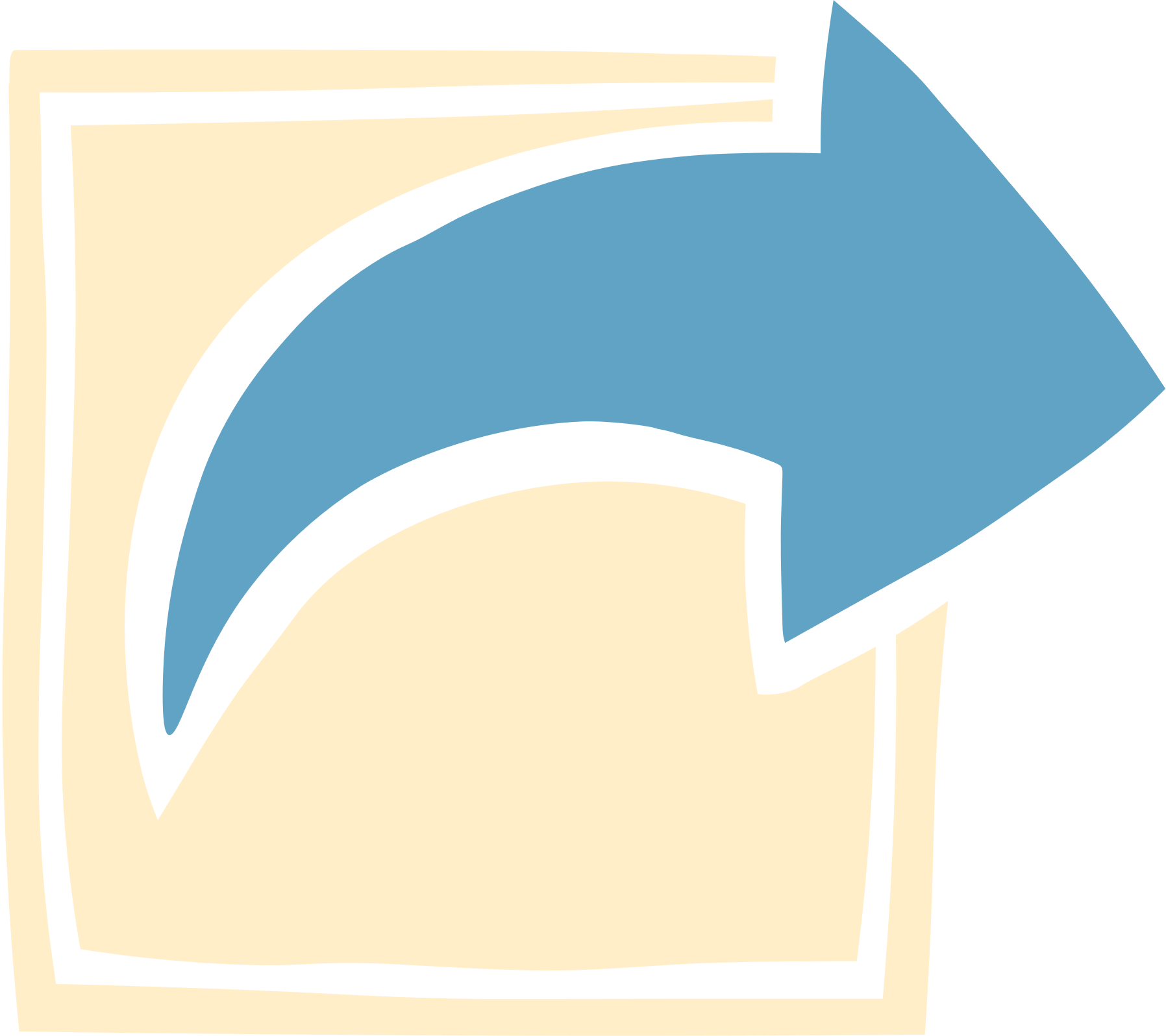 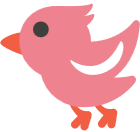 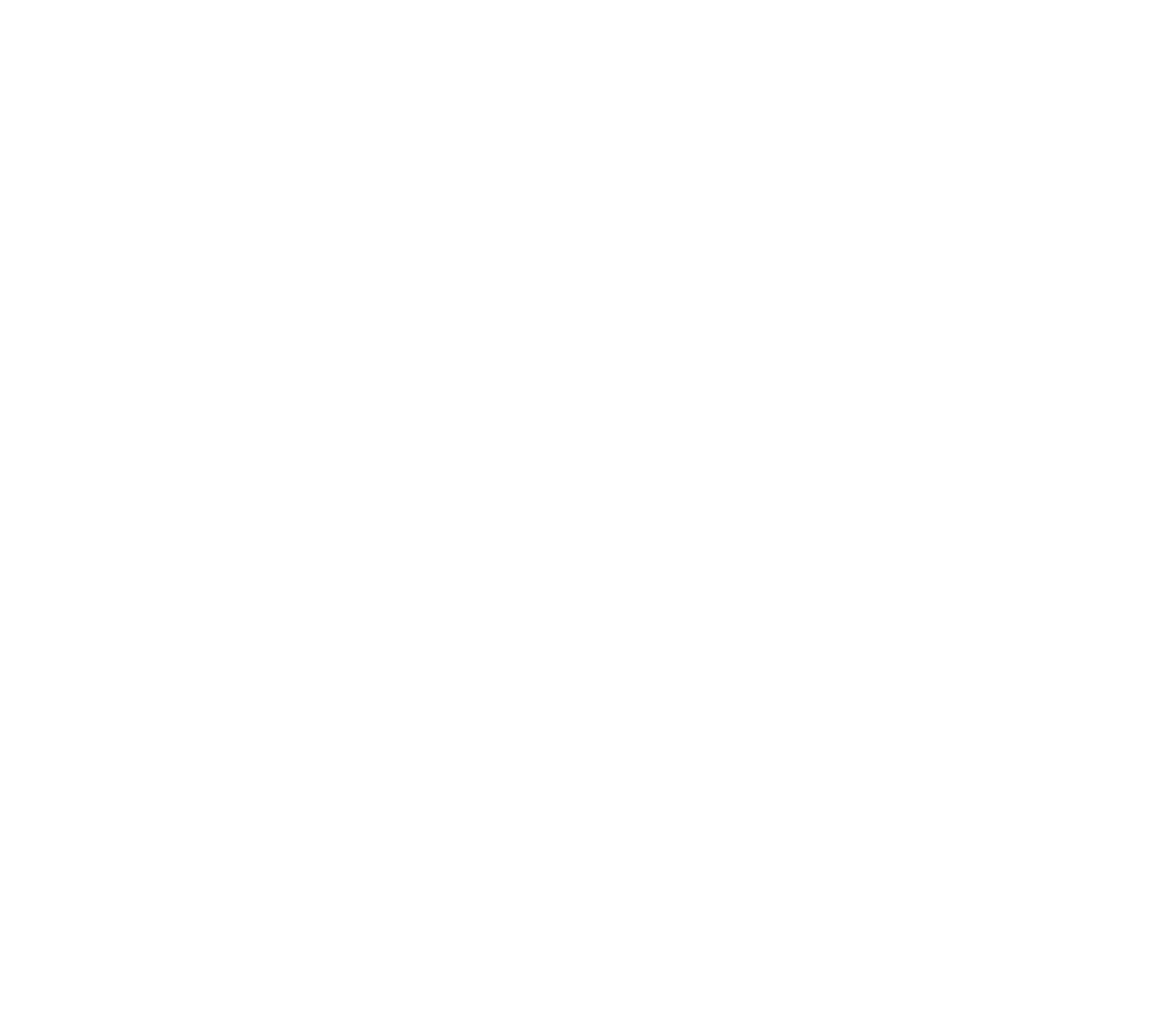 ماذا تعلمت في درس اليوم ؟
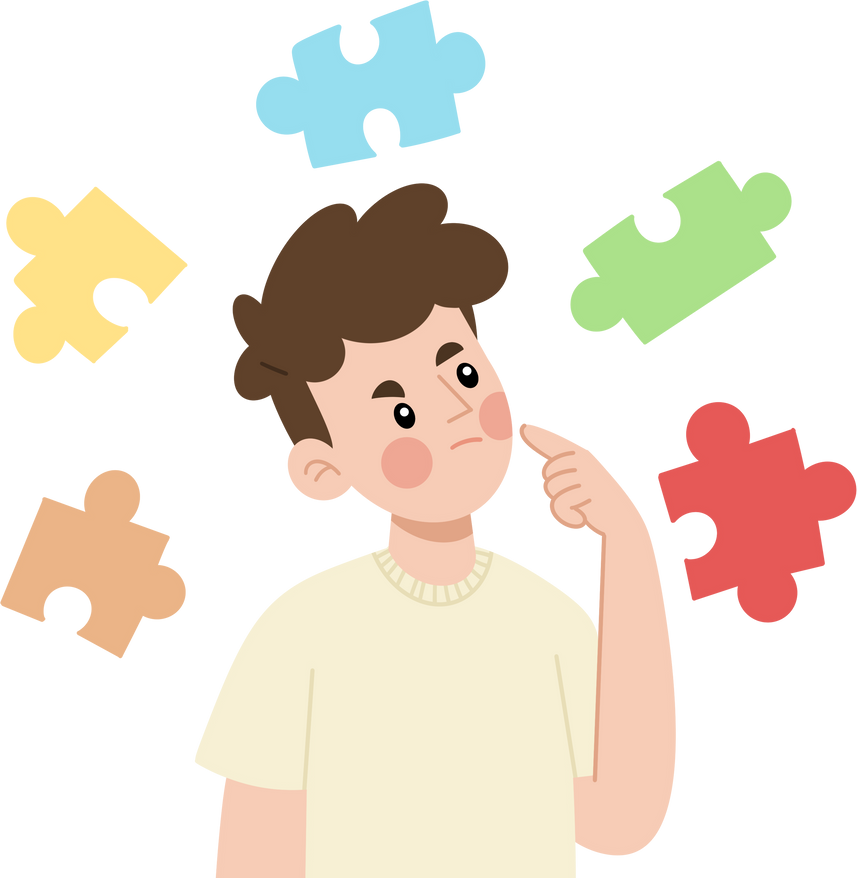 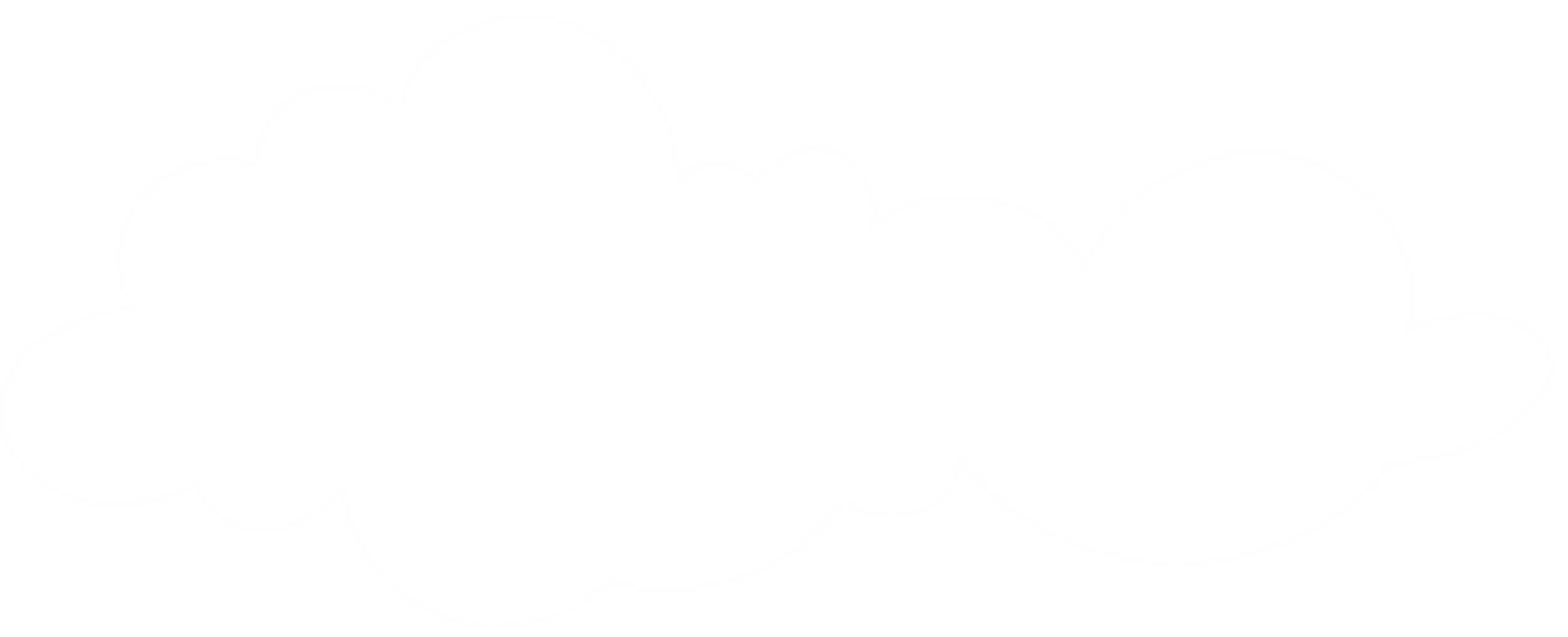 أ/ نوره الأكلبي